ASİTLER VE BAZLAR
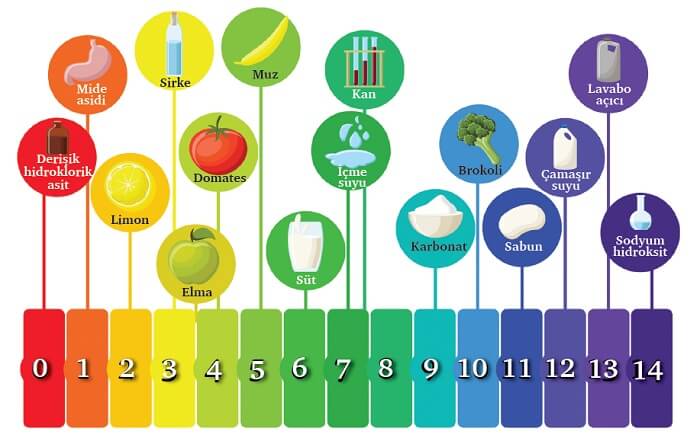 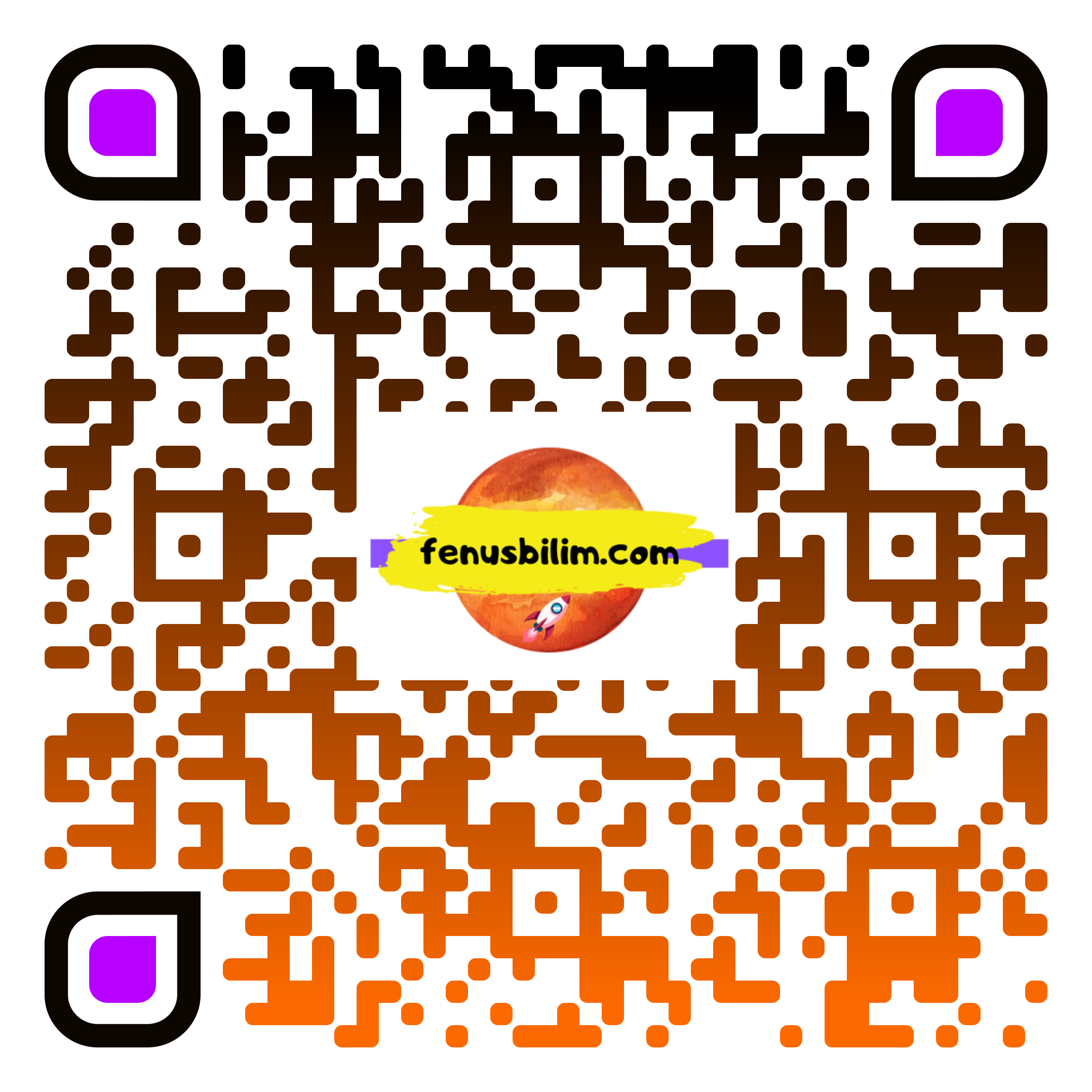 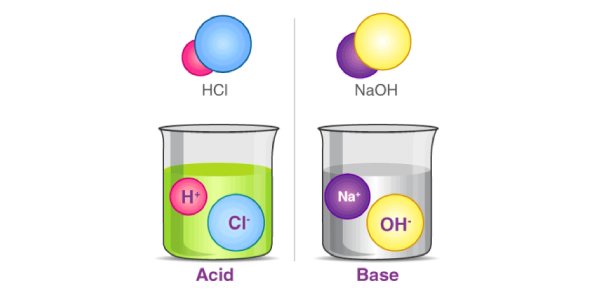 Suda çözündüklerinde H⁺ (Hidrojen) yada OH⁻ (hidroksil) iyonu oluşturan maddelerdir.
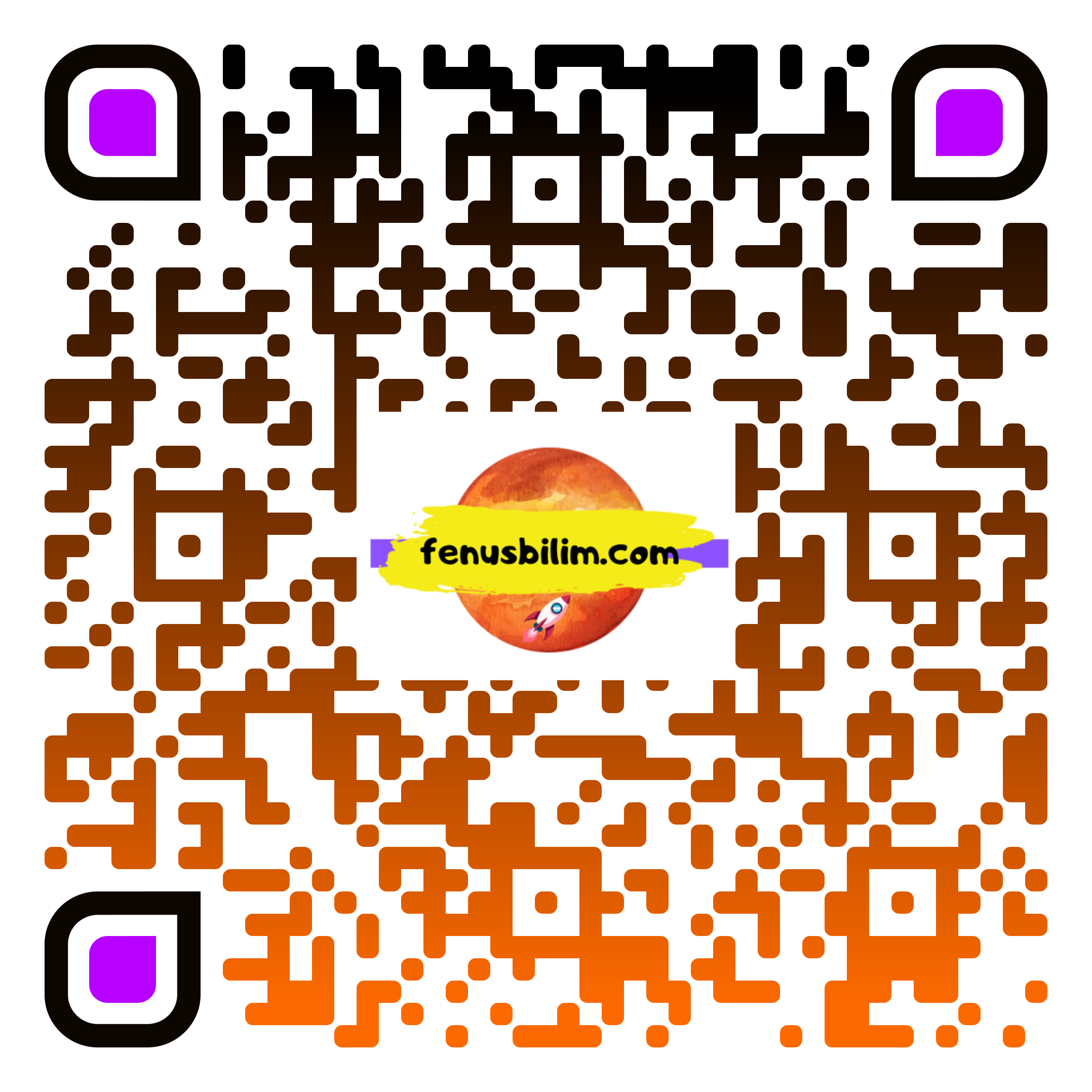 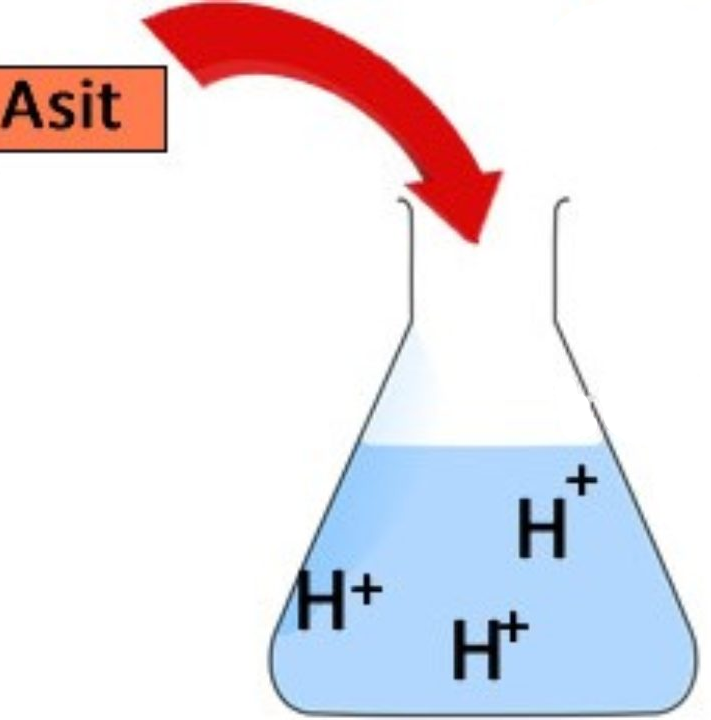 ASİTLER
Suda çözündüklerinde çözündüklerinde H⁺ (Hidrojen) iyonu oluşturan bileşiklere asit denir.
Asit özelliği gösteren maddelere asidik madde de denir.
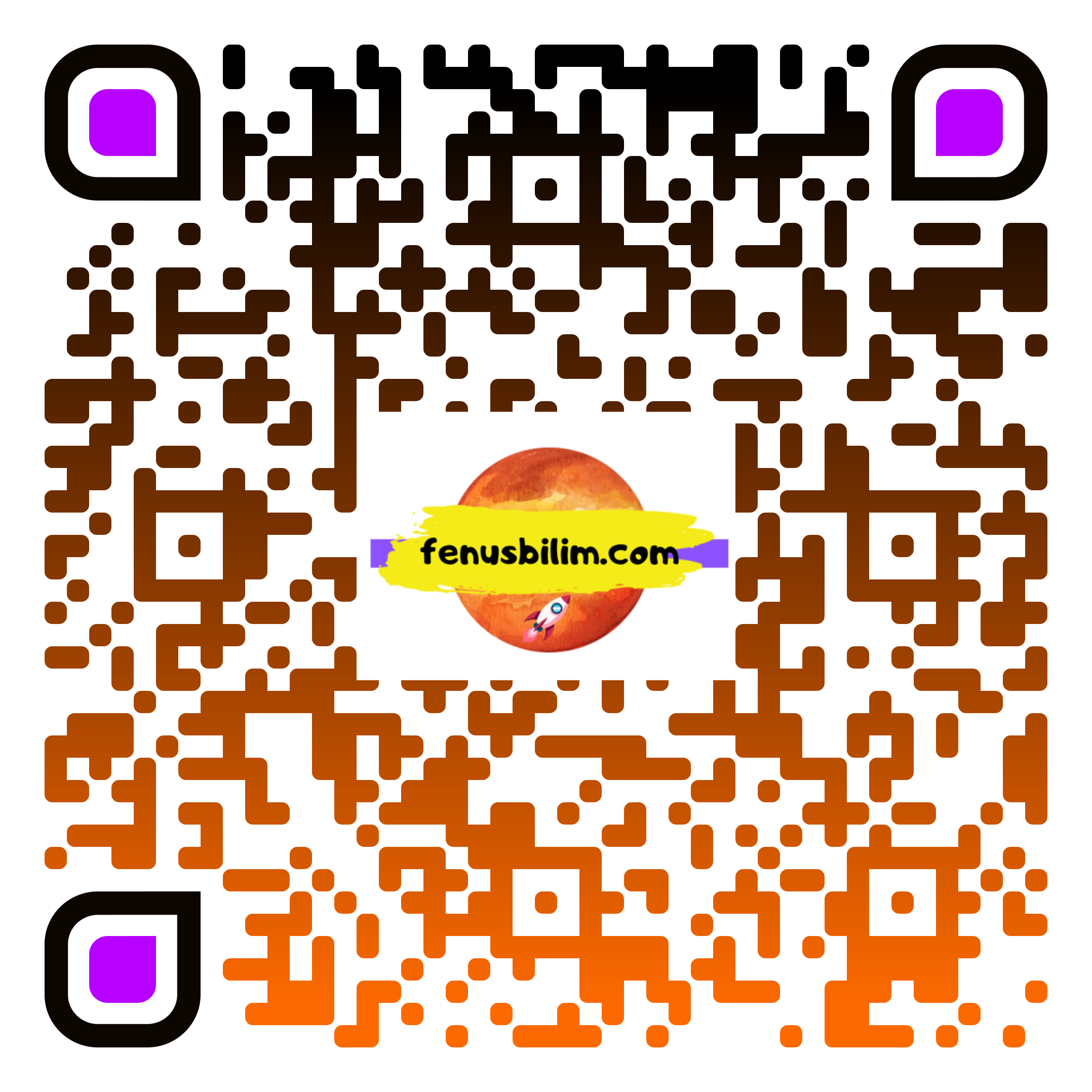 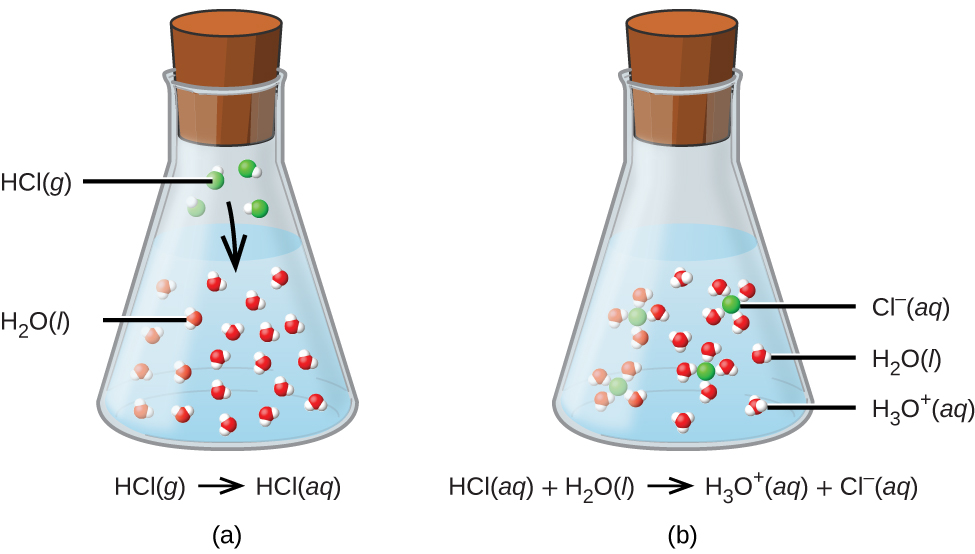 Bazı asitlerin suda iyonlaşma denklemleri
Hidroklorik asit: HCI → H⁺ + Cl⁻
Nitrik asit: HNO₃    H⁺ + NO₃ ⁻
Sülfürik asit: H₂SO₄ → 2 H⁺  + SO₄ ⁻
Asetik asit: CH₃COOH → CH₃COO⁻ + H⁺ 
Karbondioksit: CO ₂ + H₂O→ H⁺  + HCO₃
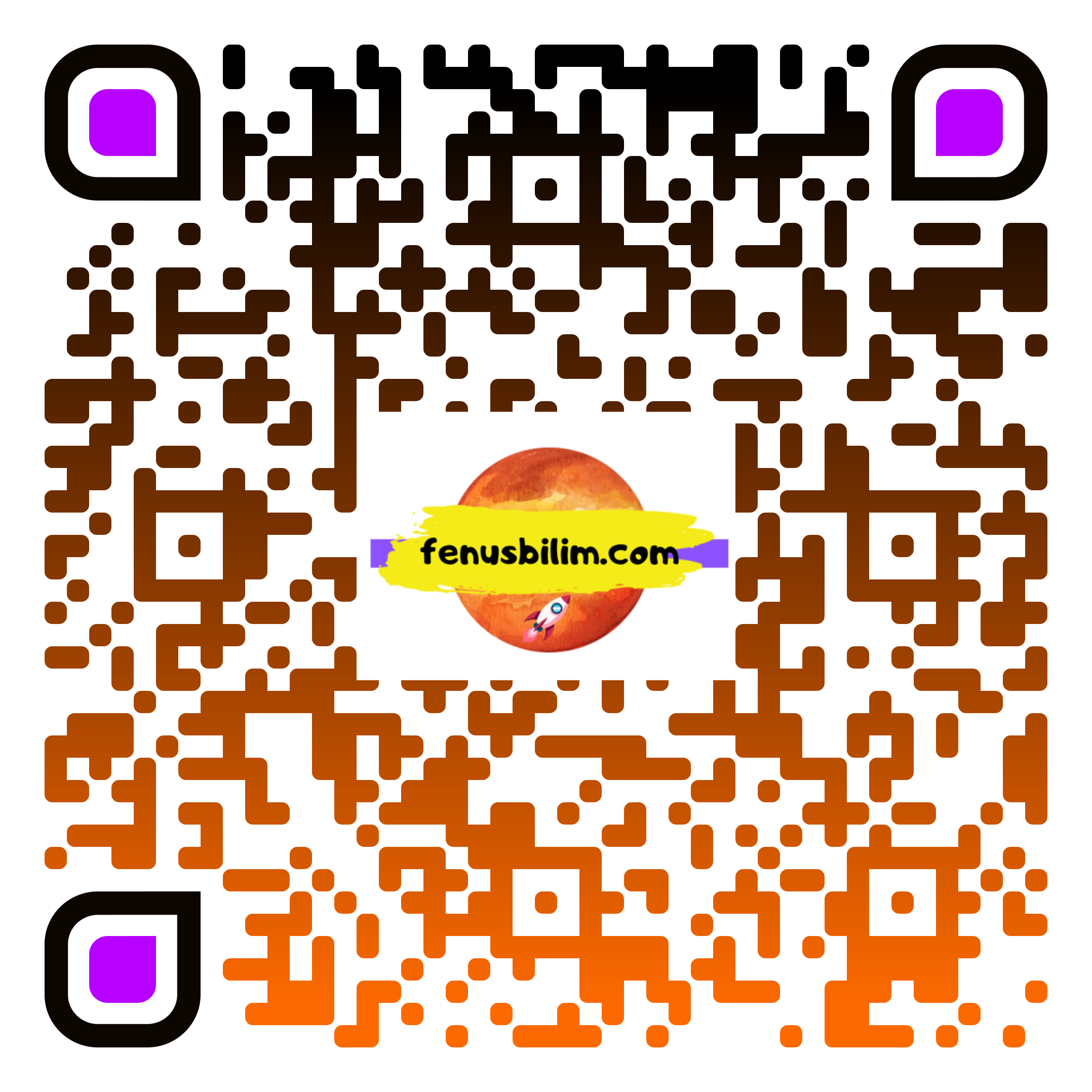 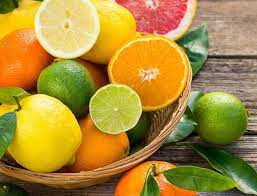 Tatları ekşidir ve genellikle yiyeceklerin yapısında bulunur.
ÖR:
Limon, Portakal, Elma
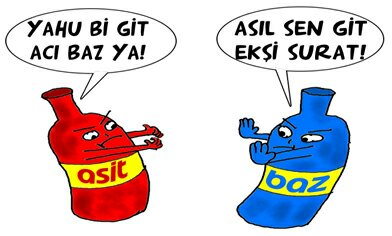 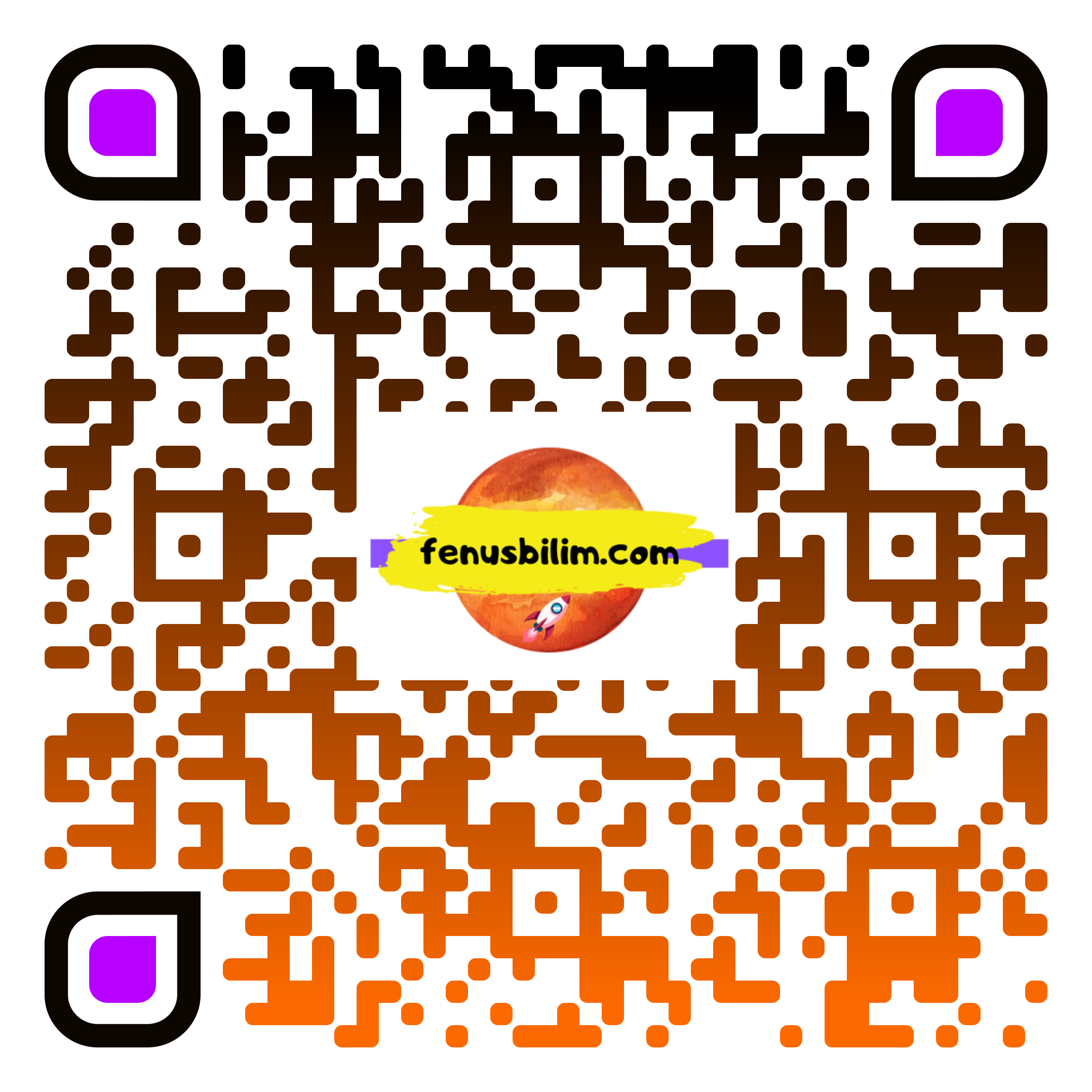 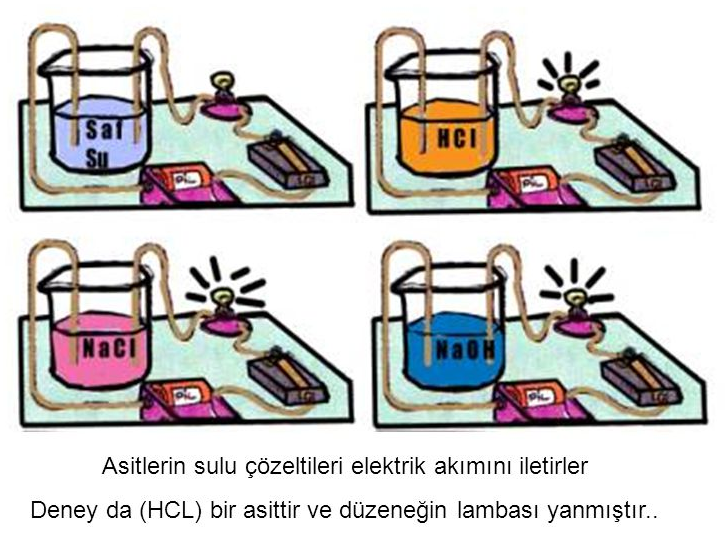 Sulu çözeltileri elektriği (elektrik akımını) iletir.
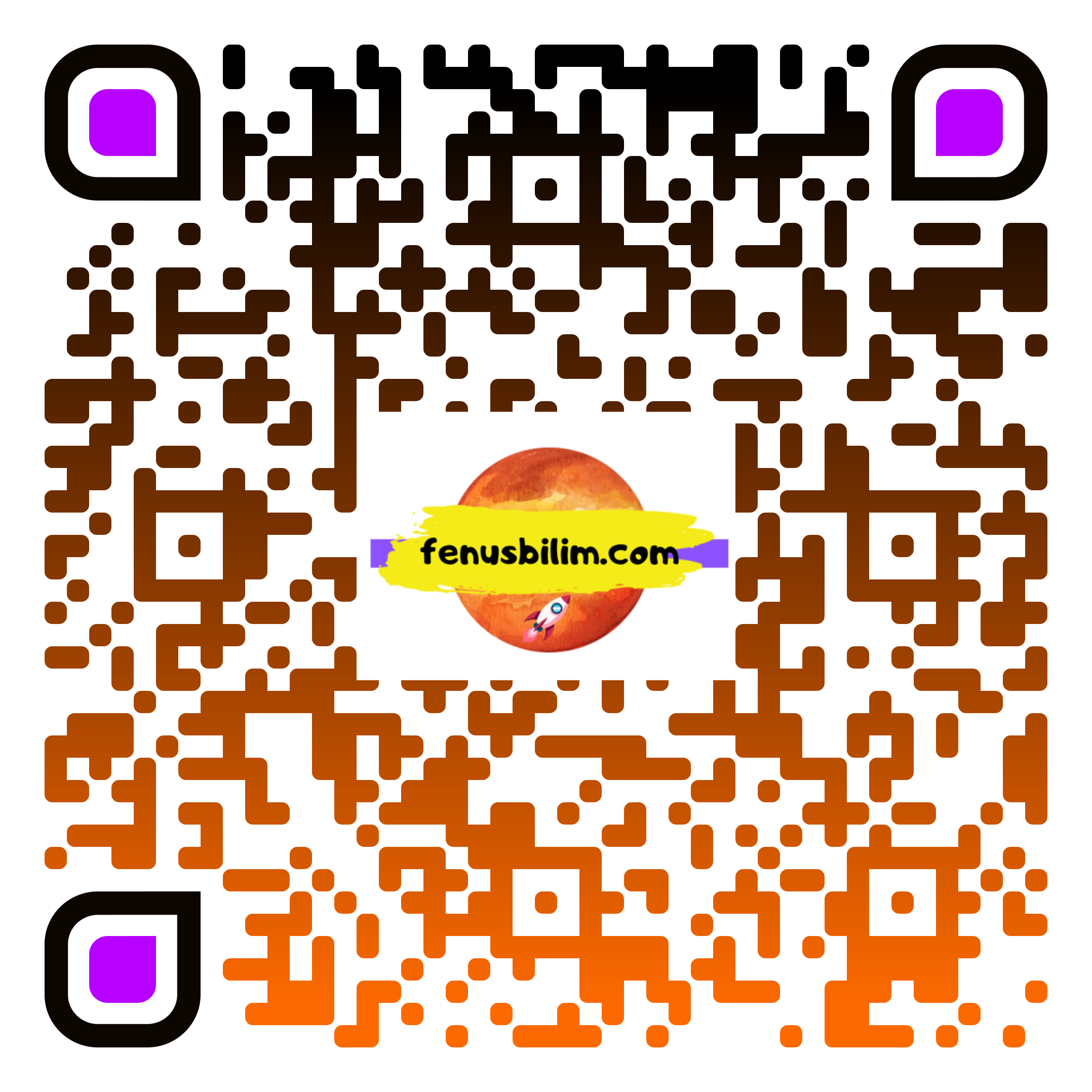 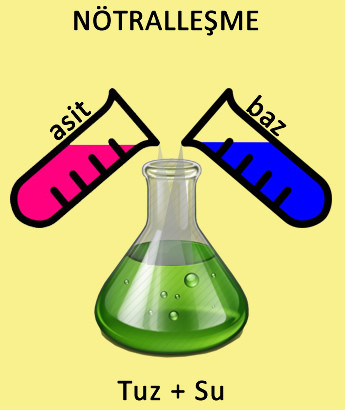 Asitler, bazlarla tepkimeye girerek , tuz ve su oluşturur.
Asit + Baz  Tuz + Su
Asitler tuzlar ile tepkimeye girmezler
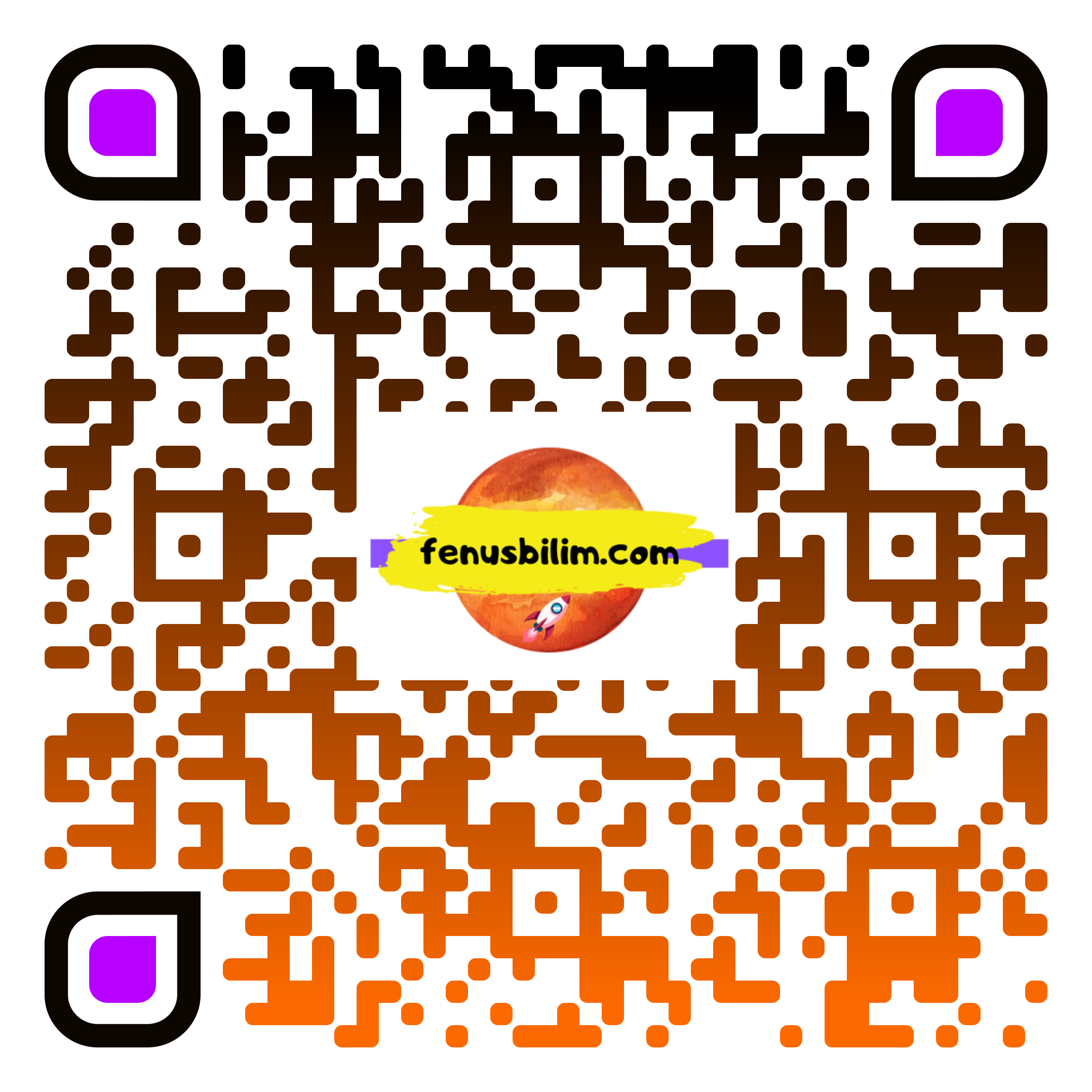 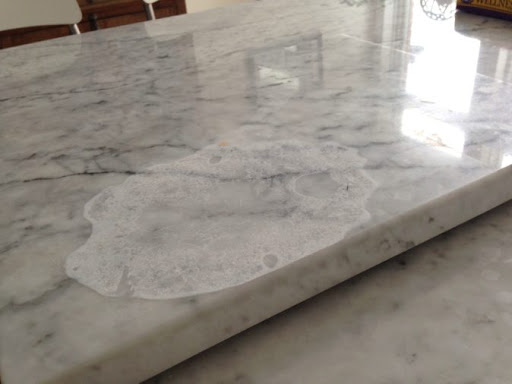 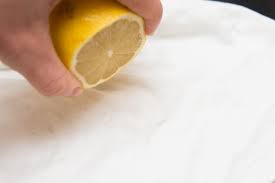 Yakıcı ve tahriş edicidirler.
Asitler kumaş ve mermeri aşındırır, cam ve porselene zarar vermez.
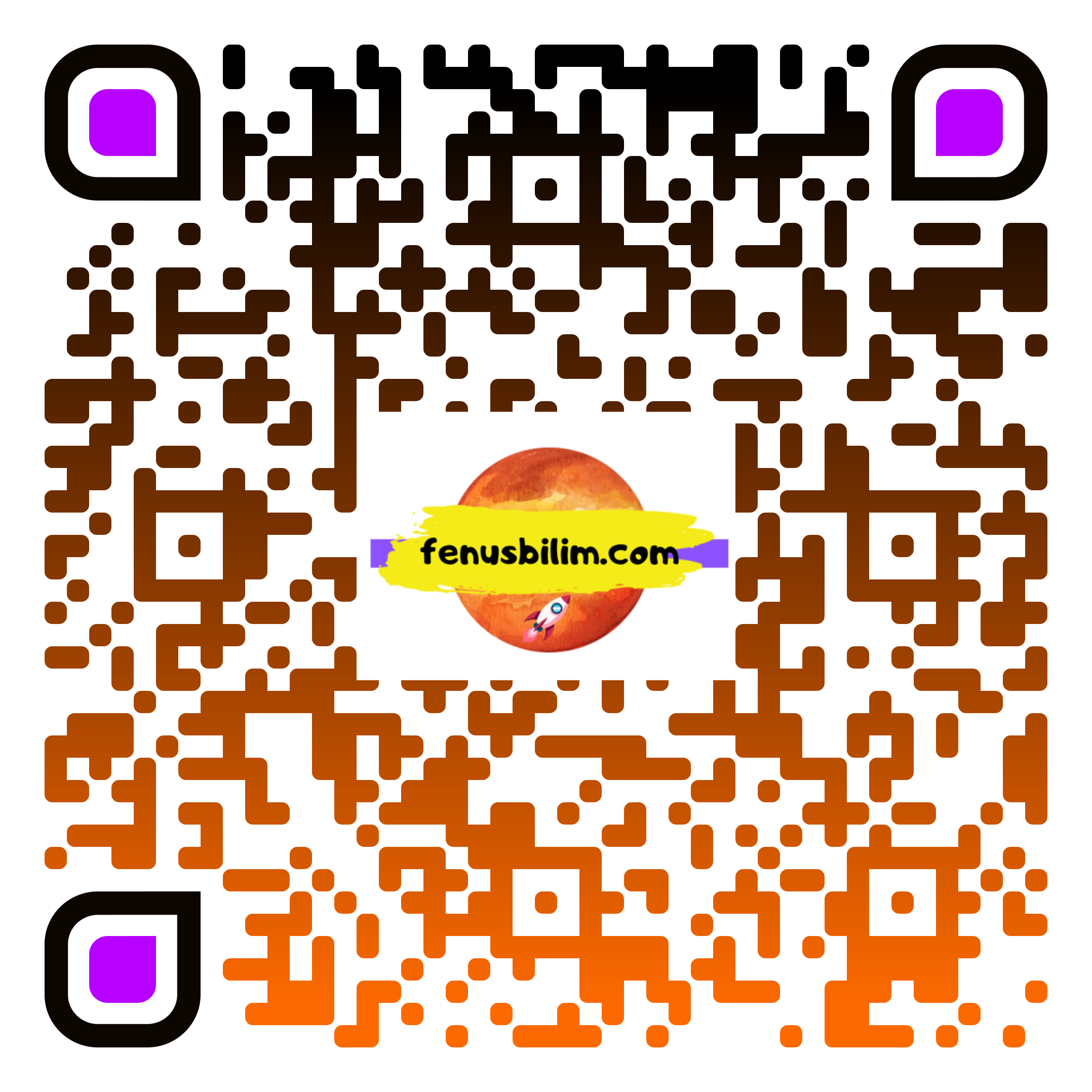 Müthiş Deney Sülfürik Asitin Kumaşa Etkisi
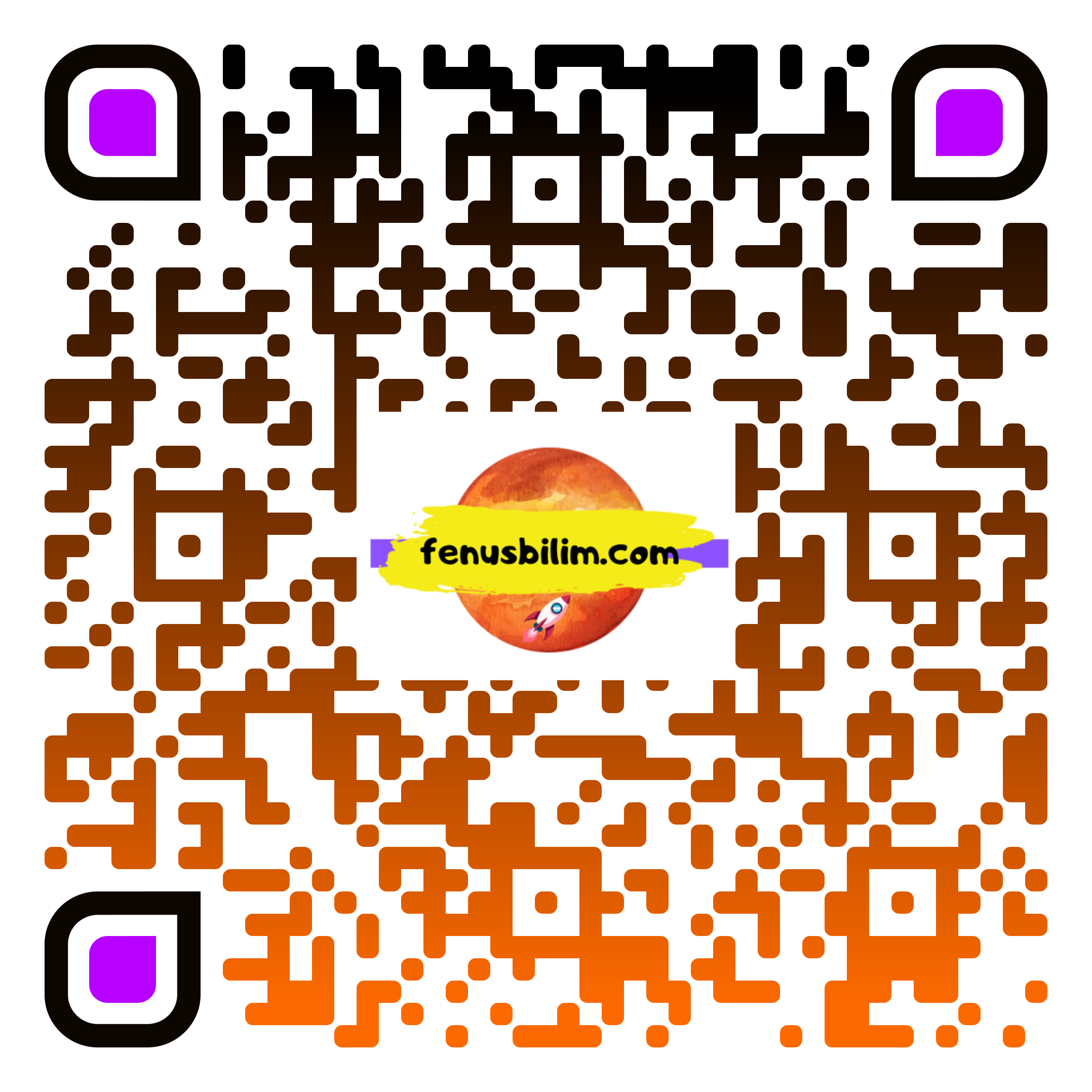 https://www.youtube.com/watch?v=edqNjamc9DM
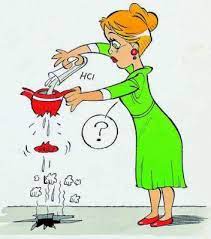 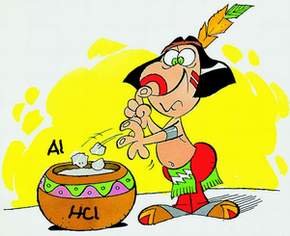 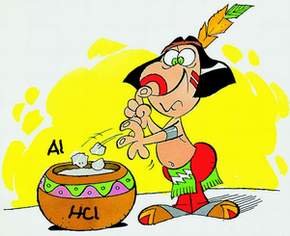 Asitler, metallerle tepkimeye girerek H ₂ (Hidrojen) gazı açığa çıkarır.
Bu nedenle; asitler metal kaplarda saklanamaz. Asitler; cam ve plastik kaplarda saklanır.
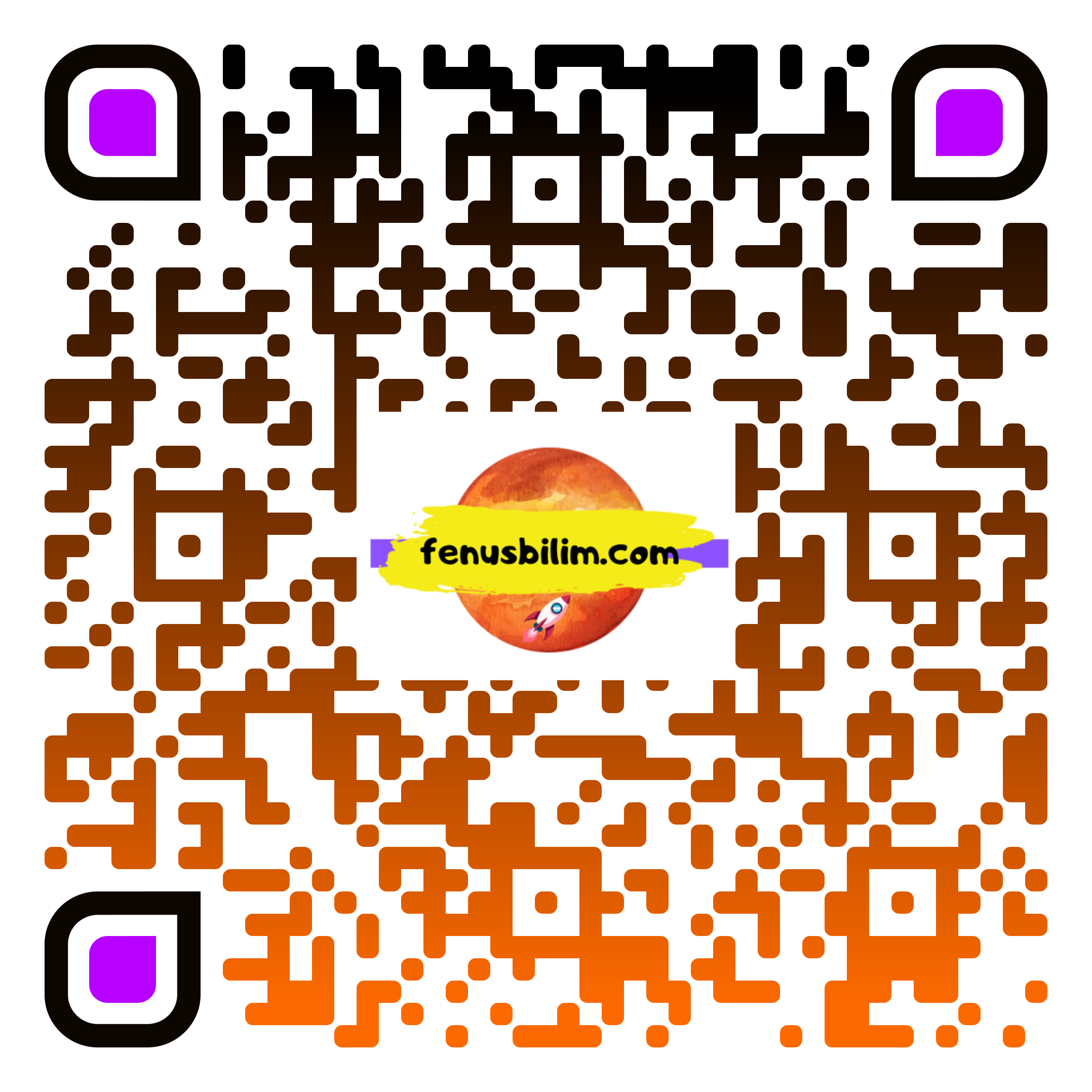 8.Sınıf 4.Ünite HCI-Çinko tepkimesi ve Kimyasal tepkimelerde kütle korunumu 3D Animasyonu
https://www.youtube.com/watch?v=Dw1O7bjEGi4
Kimyasal tepkimeler - Nitrik asit ve pirinc alasimi arasindaki tepkime
https://www.youtube.com/watch?v=ApFeBdYzwIA
Kimyasal tepkimeler Hidroklorik asit - çinko tepkimesi
https://www.youtube.com/watch?v=elsNlvylJsM
Kimyasal tepkimeler- Nitrik asit --bakır tepkimesi
https://www.youtube.com/watch?v=xjRPLBLaPHc
Kola kutusunun içindeki sır
https://www.youtube.com/watch?v=8hK_nS4EG-w
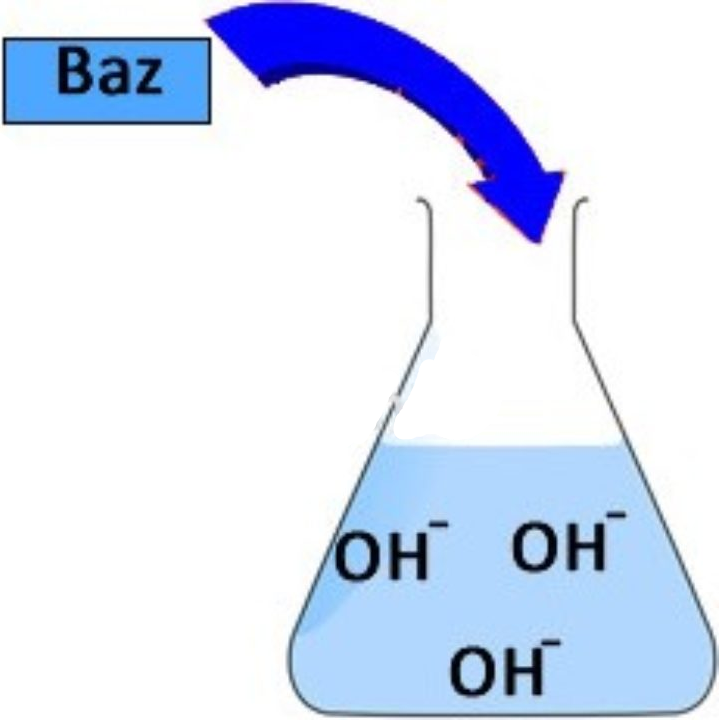 BAZLAR
Suda çözündüklerinde OH-(hidroksil) iyonu oluşturan bileşiklere baz denir. 
Baz özelliği gösteren maddelere bazik madde de denir.
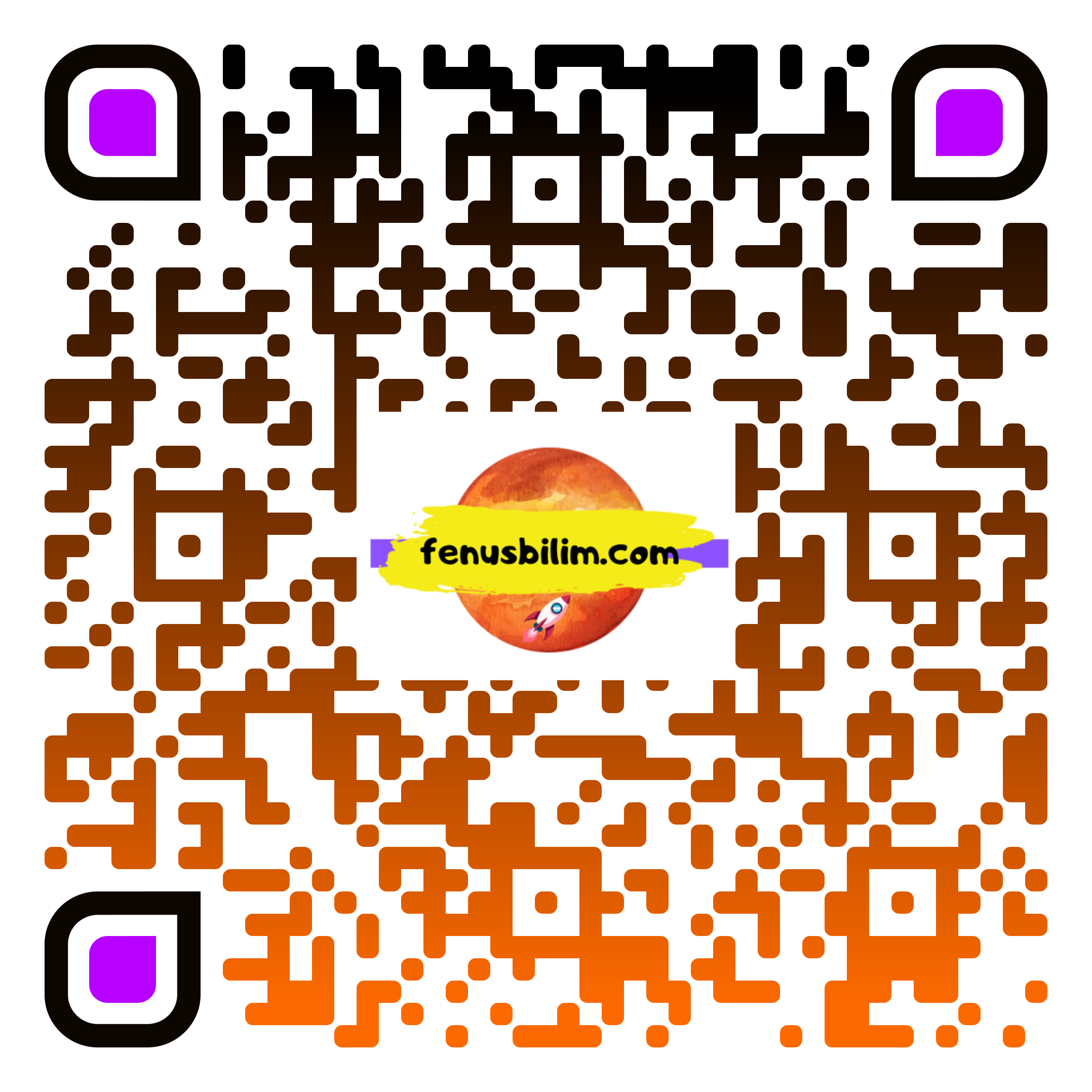 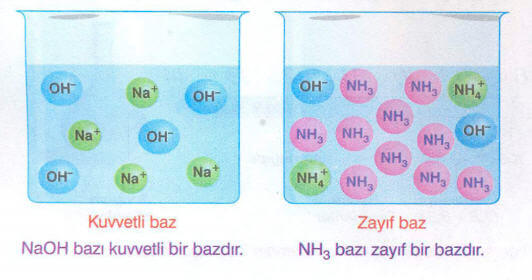 Bazı bazların sudaki iyonlaşma denklemleri
Sodyum hidroksit: NaOH → Na⁺ + OH⁻
Potasyum hidroksit: KOH → K⁺ + OH⁻
Magnezyum hidroksit: Mg(OH)₂Mg ⁺ +2OH⁻
Kalsiyum hidroksit : Ca(OH)₂Ca ⁺ +2OH⁻
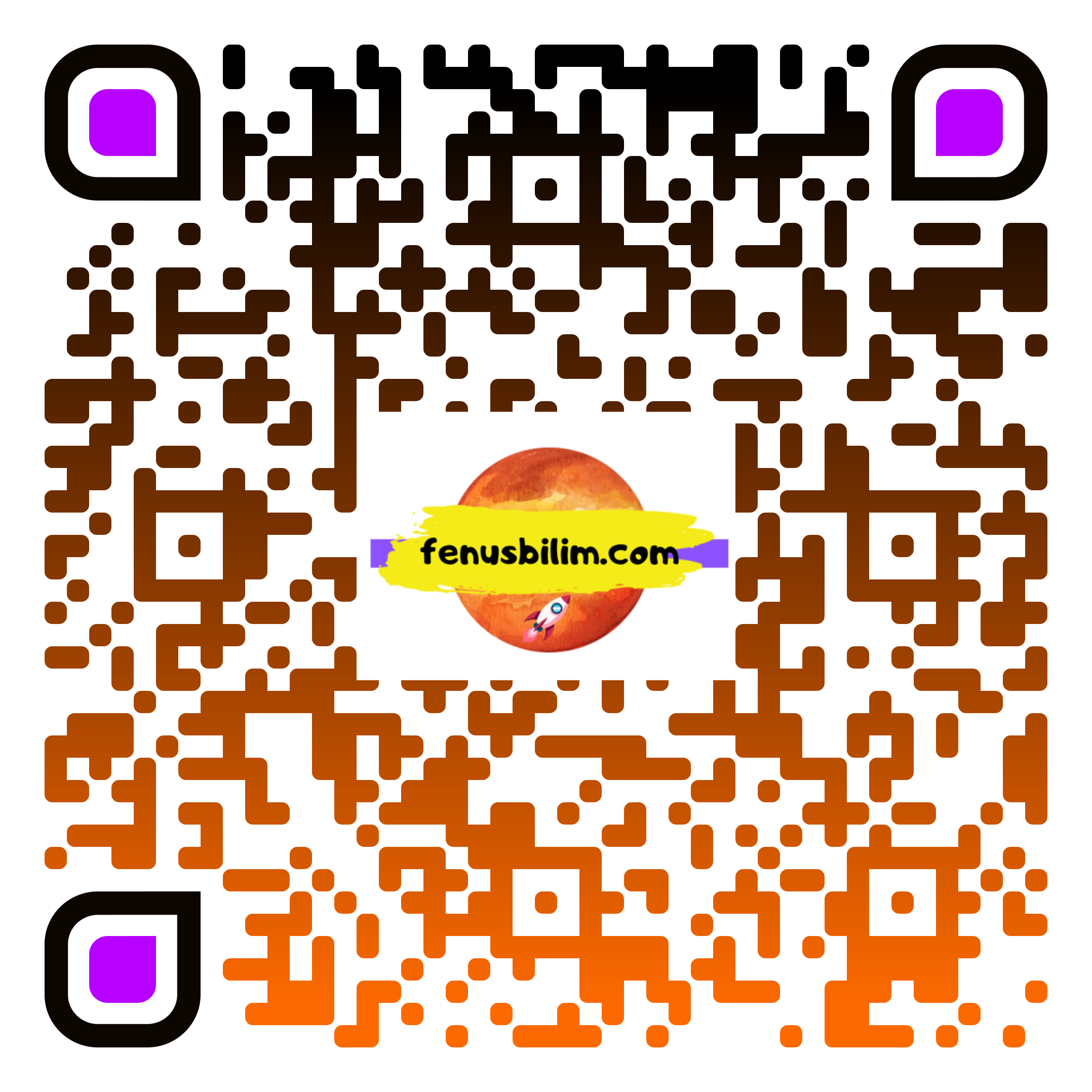 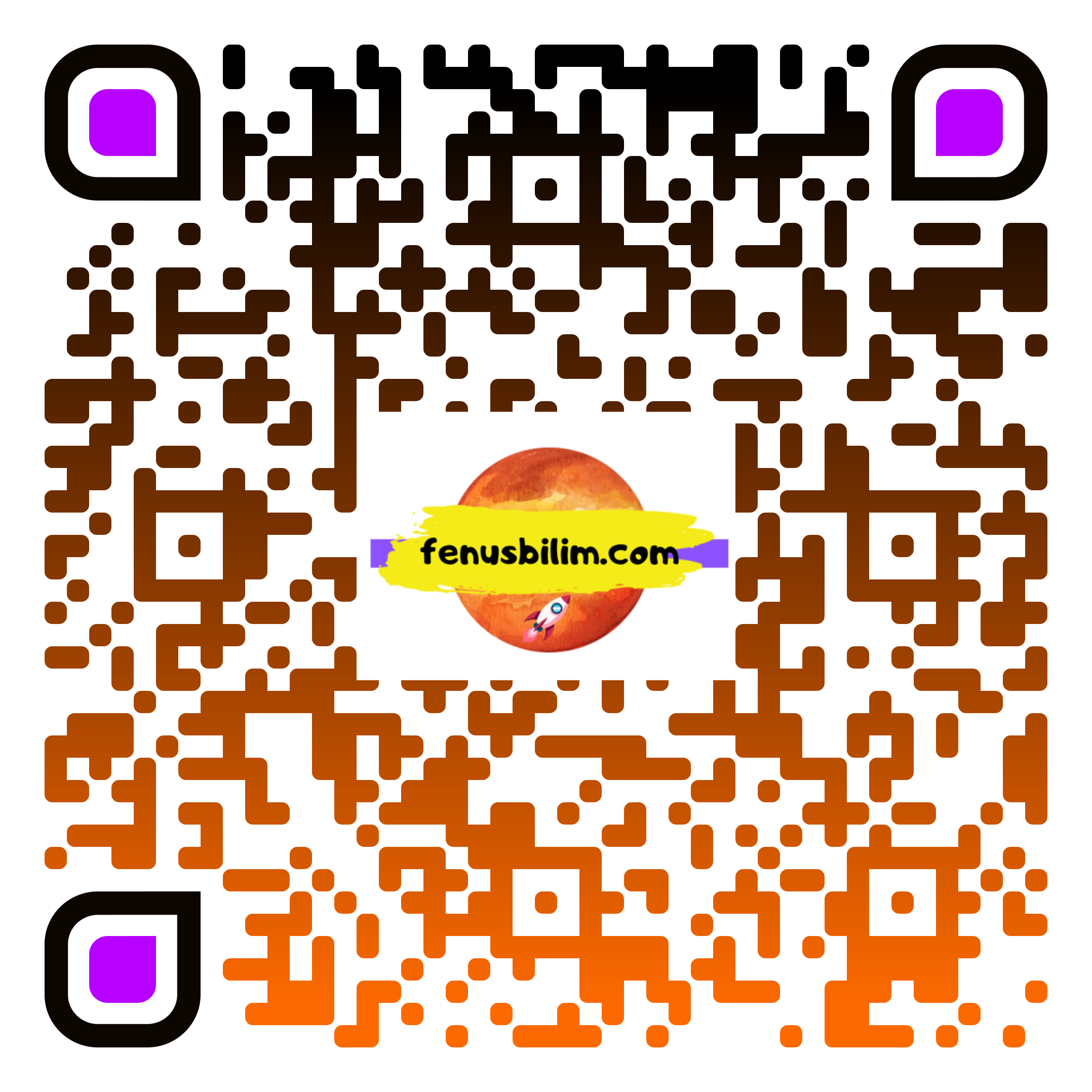 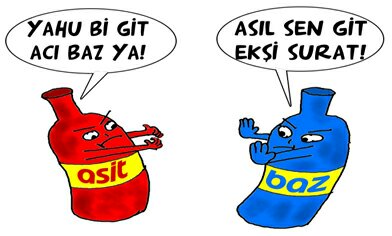 Tatları acıdır ve genellikle temizlik maddelerinin yapısında bulunur.
Asitlerin ve bazların koklanması , tadına bakılması tehlikelidir.
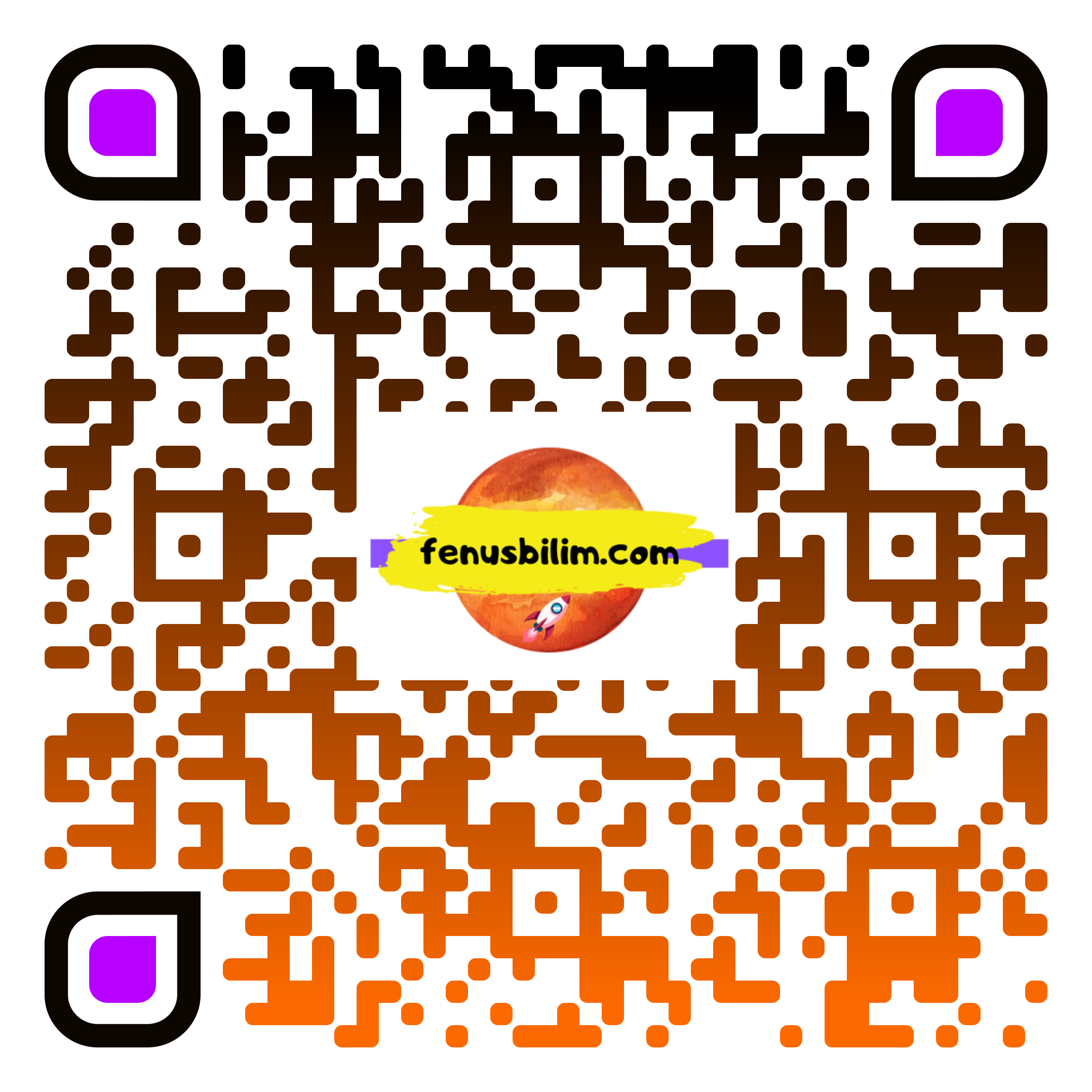 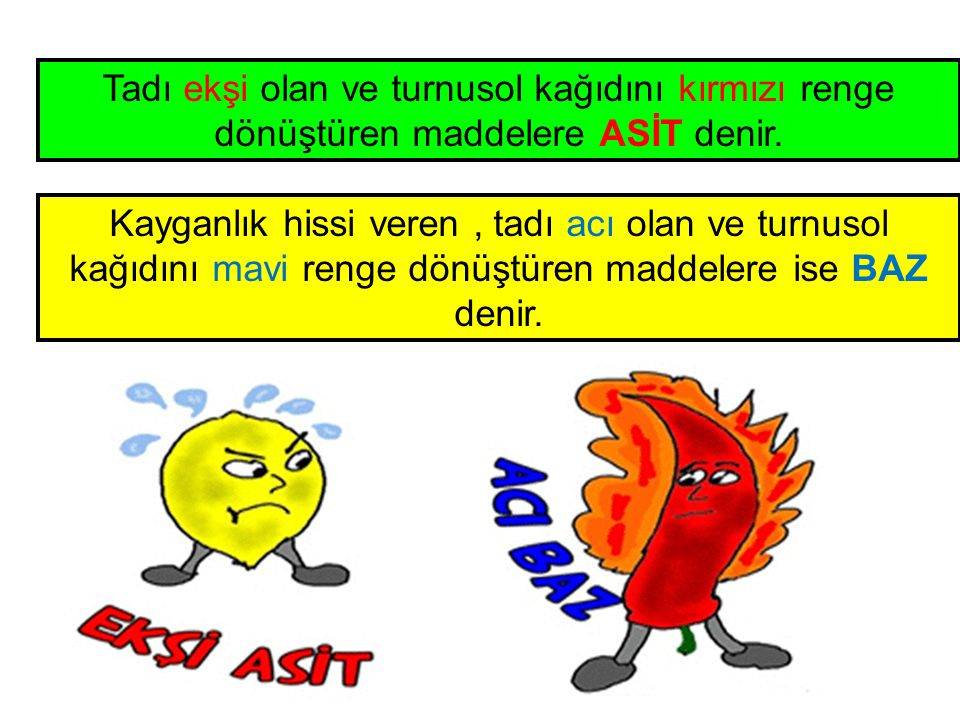 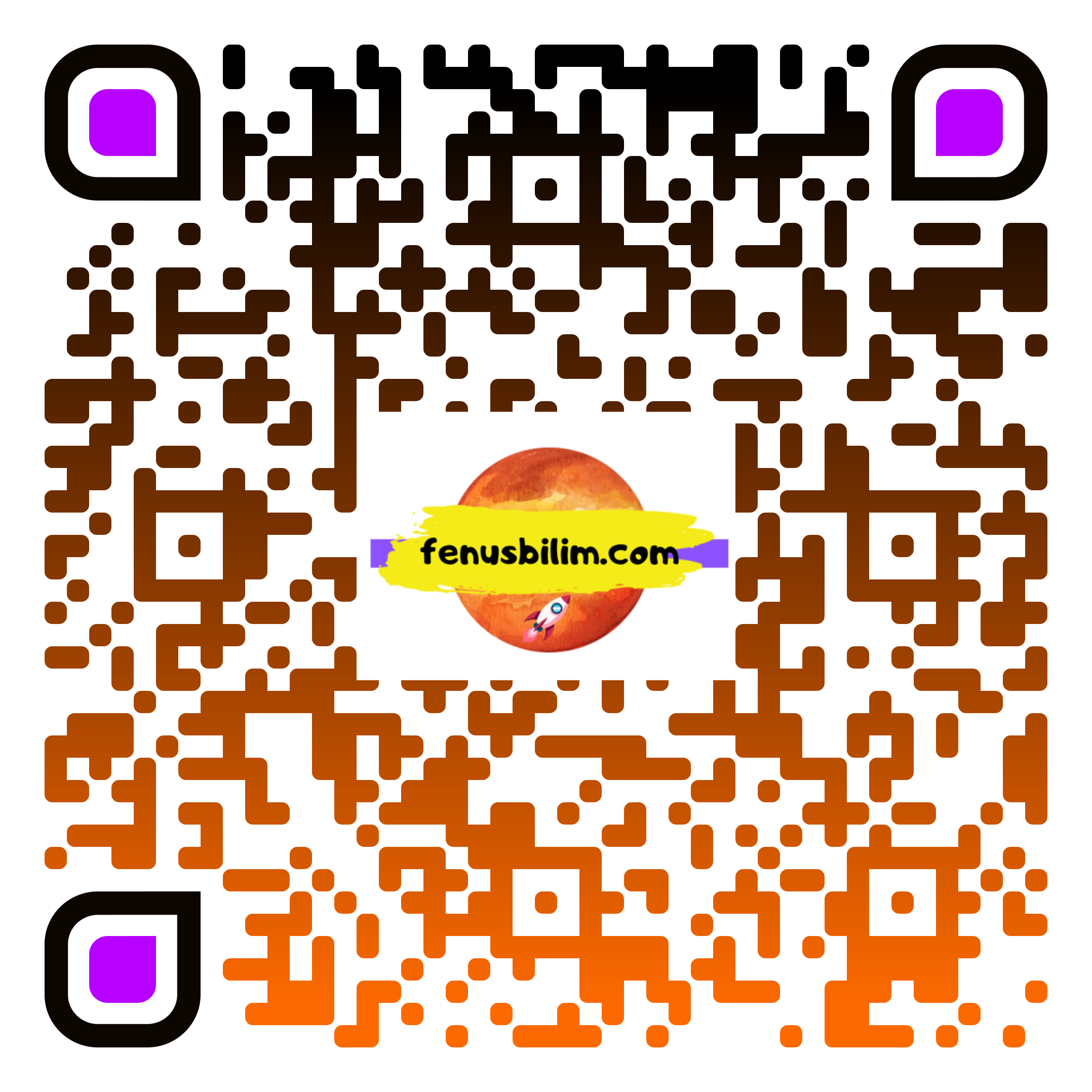 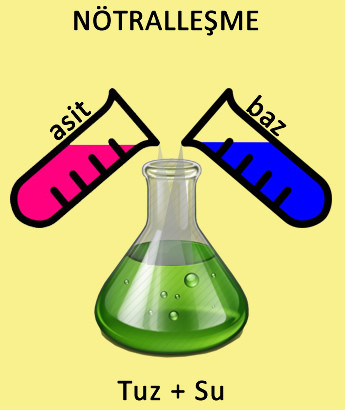 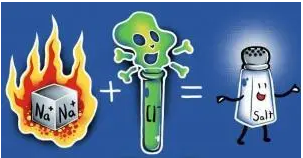 Bazlar, asitlerle tepkimeye girerek , tuz ve su oluşturur.
Asit + Baz - Tuz + Su
Bazlar, tuzlarla tepkimeye girmezler.
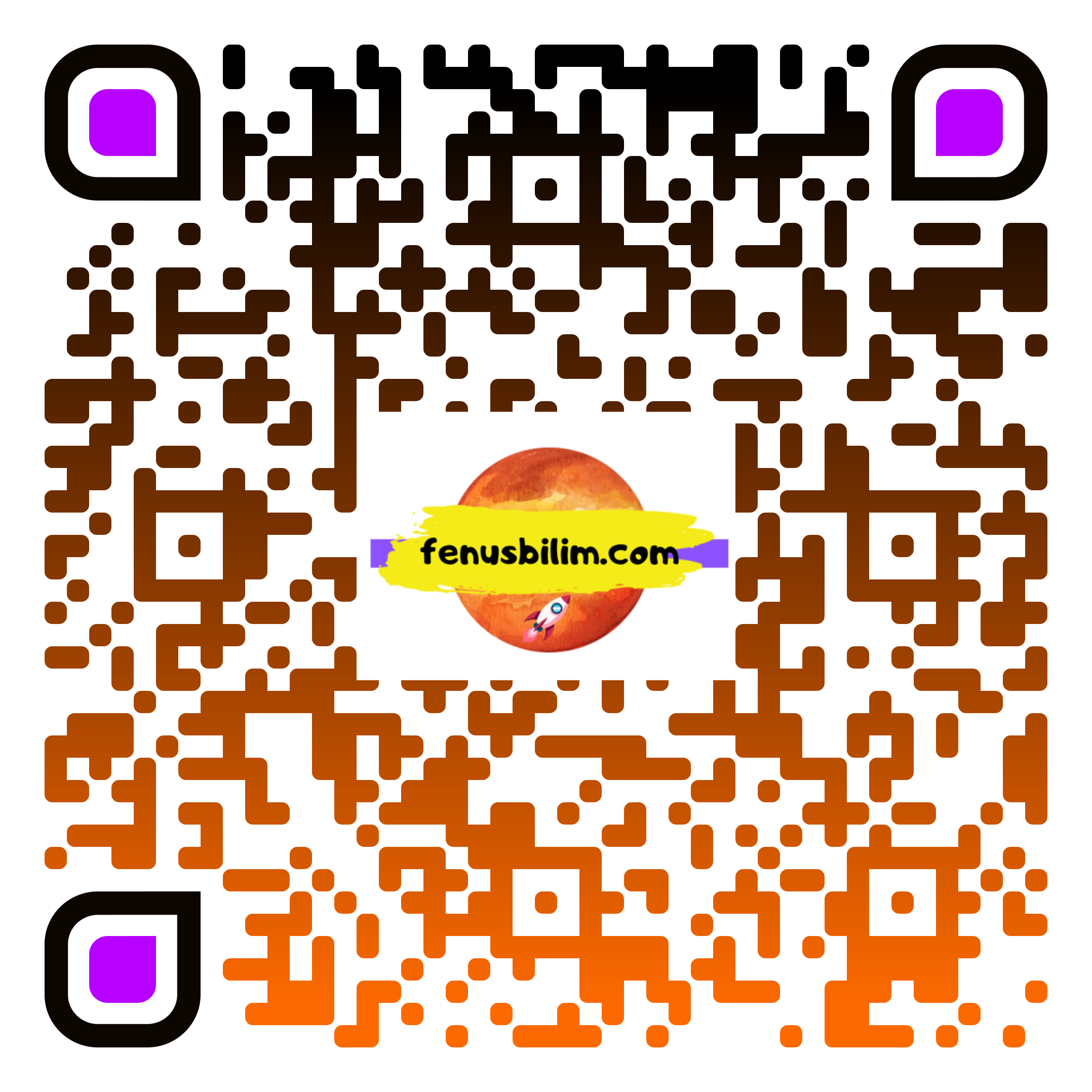 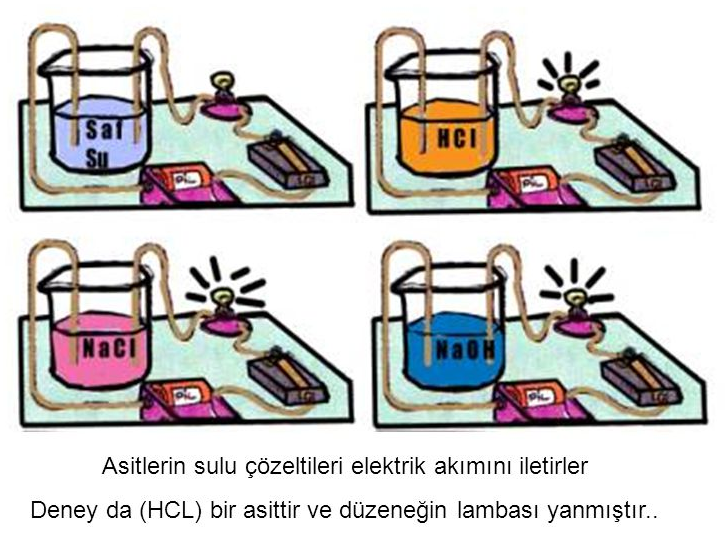 Sulu çözeltileri elektriği (elektrik akımını) iletir.
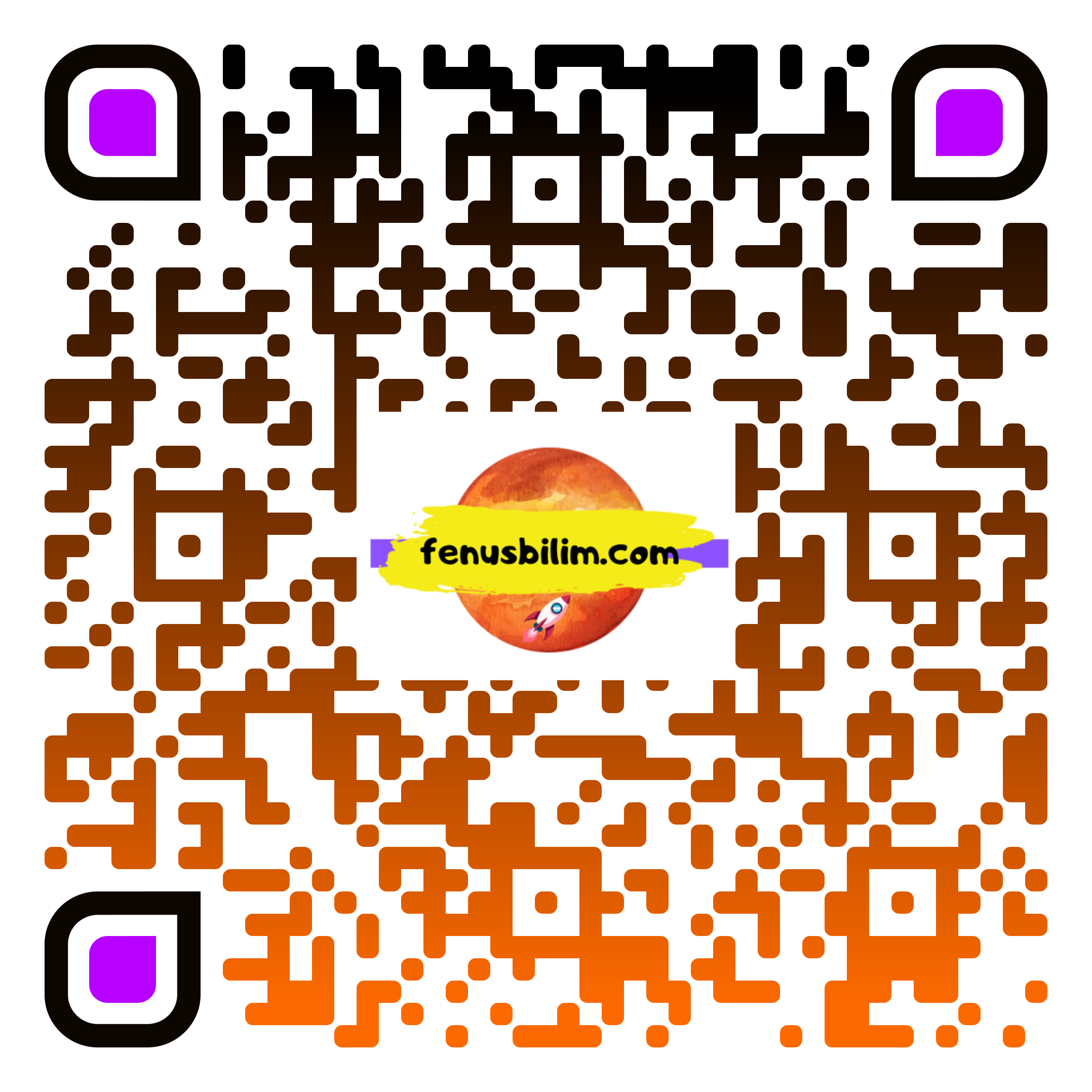 8.Sınıf 4.Ünite Asit-Baz Çözeltilerinin Elektrik İletkenliği İle İlgili 3D Animasyonu
https://www.youtube.com/watch?v=WSQhnL3OLAU
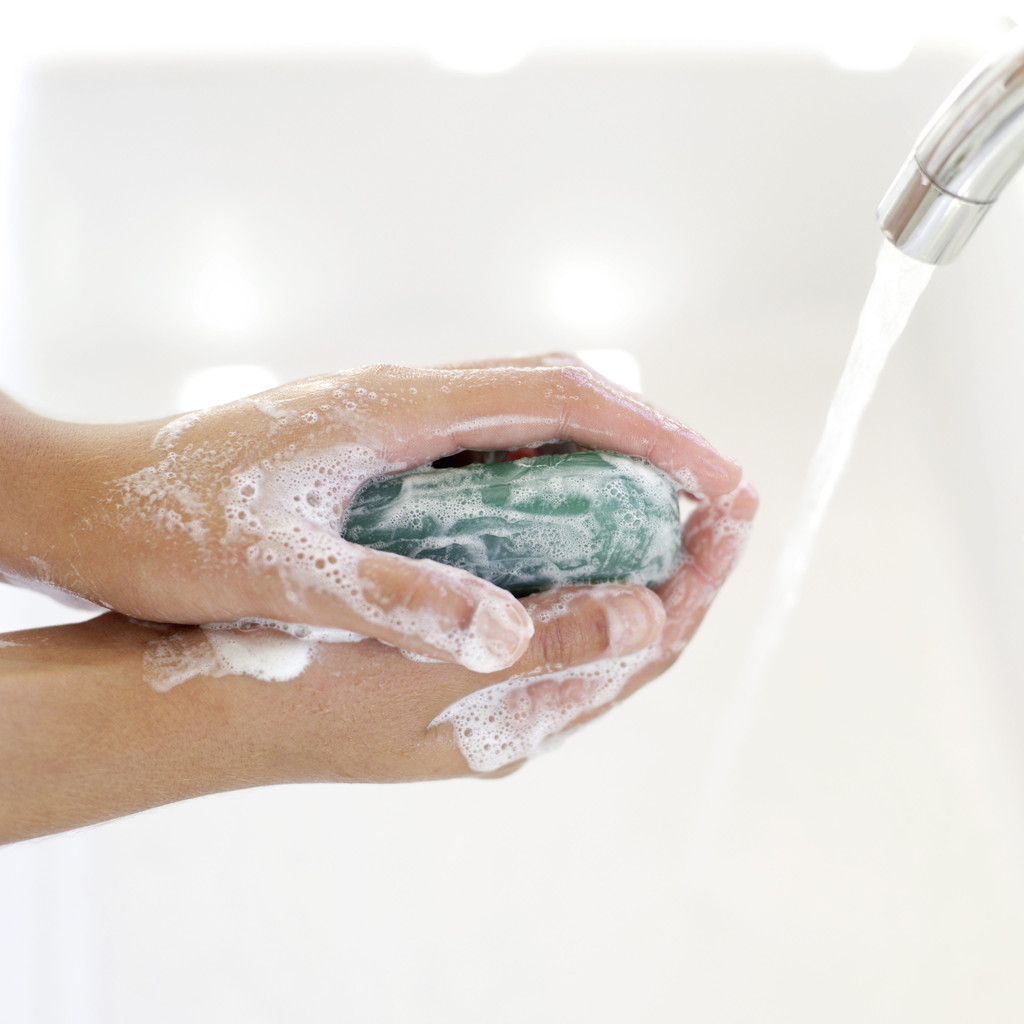 Bazlar ele kayganlık hissi verir (sabun, şampuan vb.)
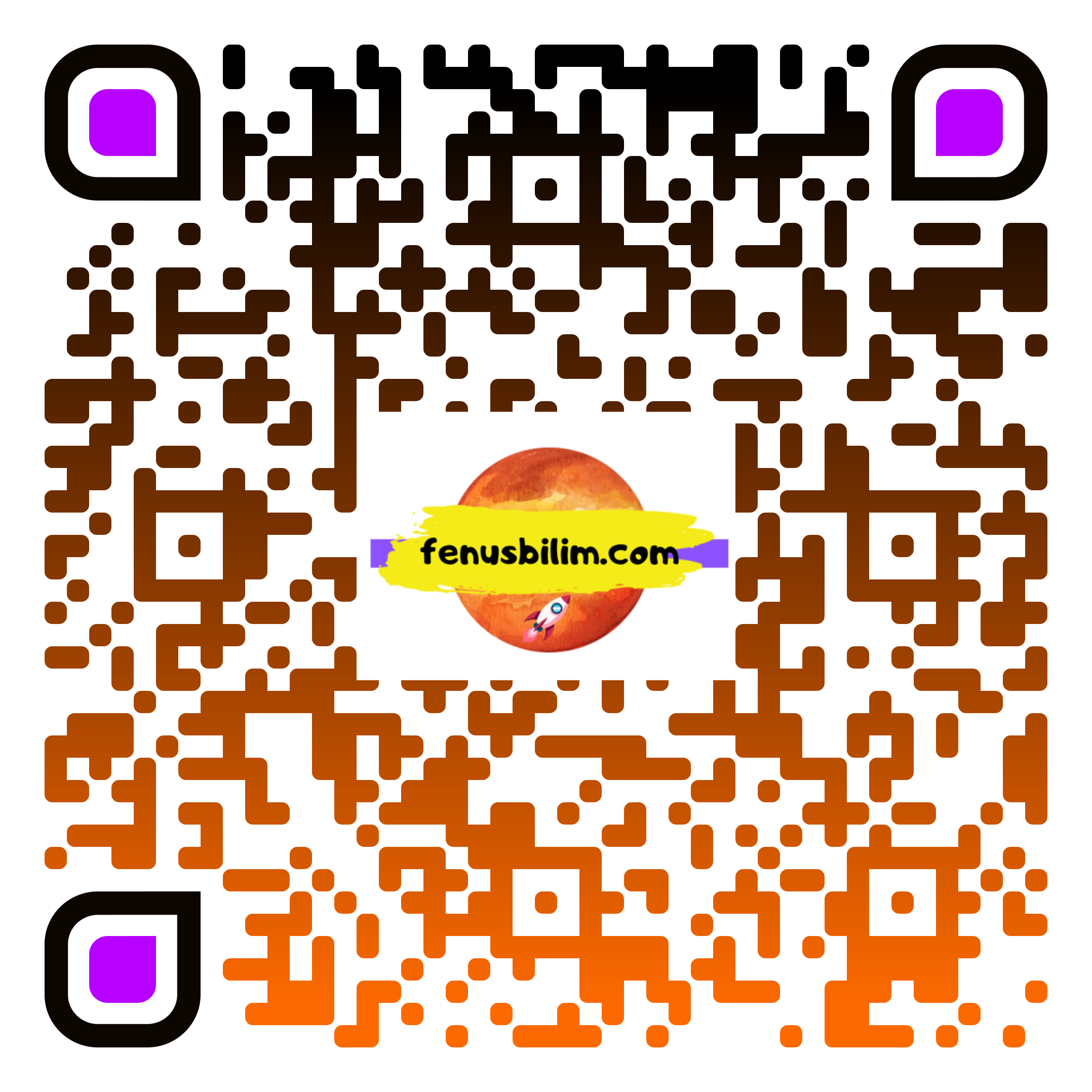 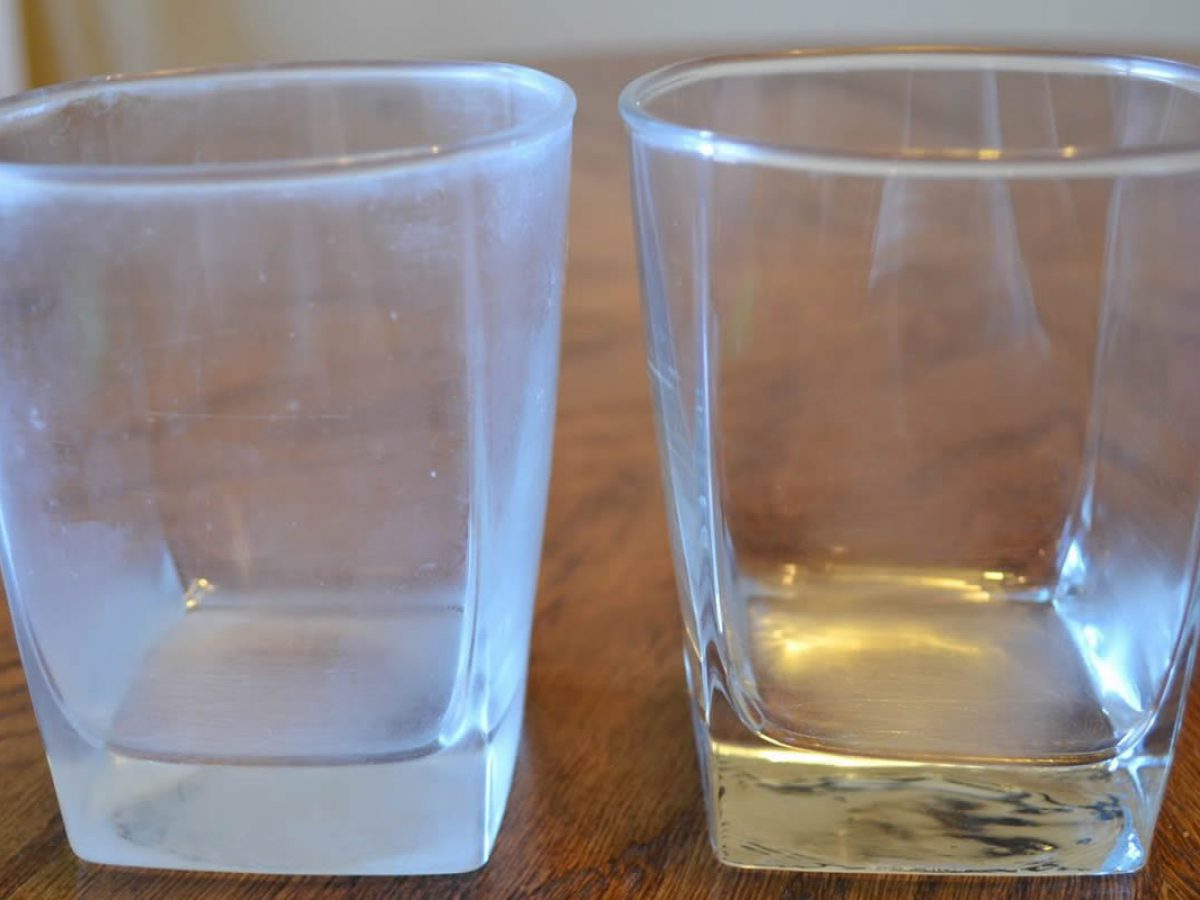 Bazlar cam ve porselenler ile tepkimeye girerek. Cam ve porselenlerin yüzeylerini matlaştırırlar.
ÖR: Bulaşık makinesinde yıkanan bardaklar, bulaşık makinesi tableti bazik olduğu için zamanla parlaklığını kaybeder, matlaşır.
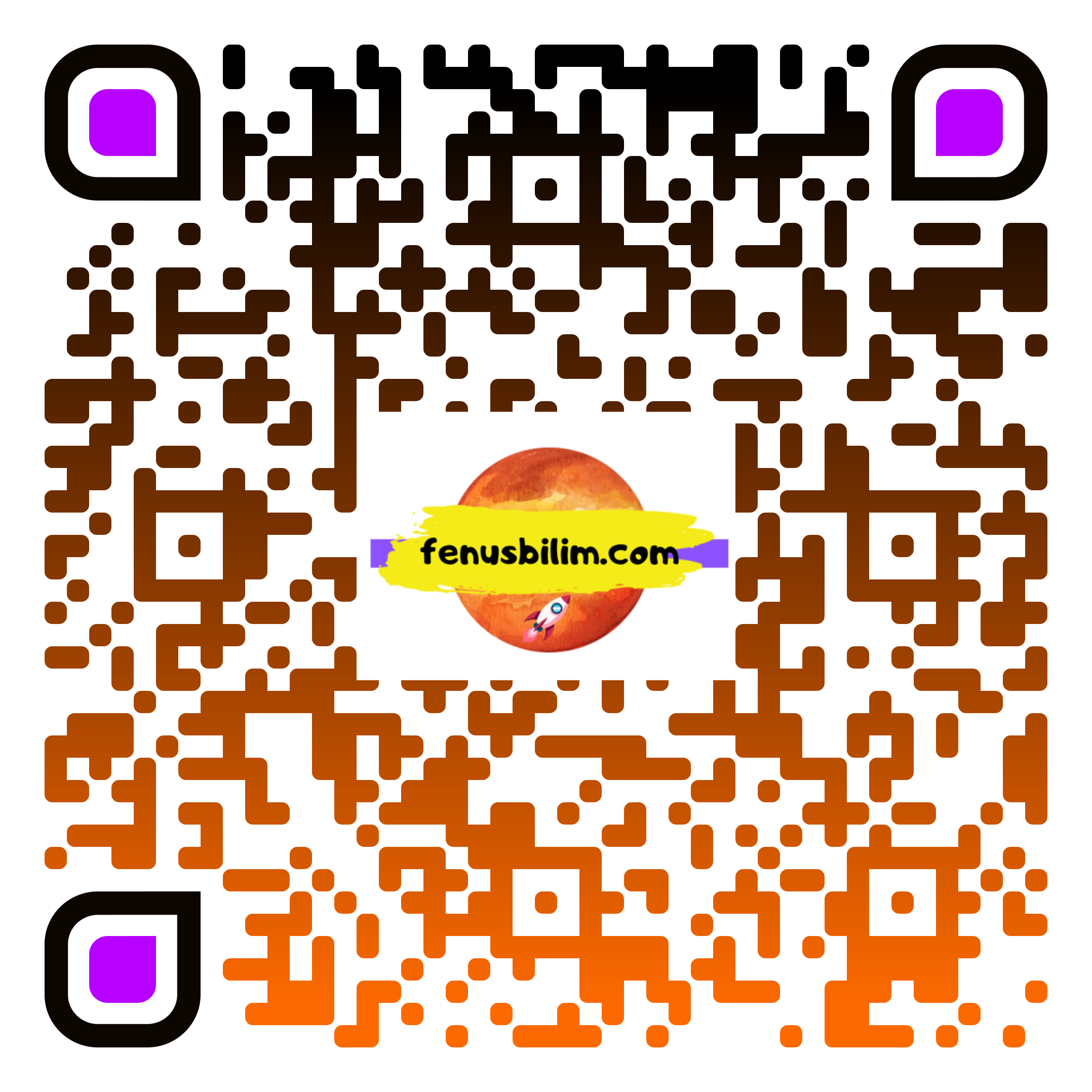 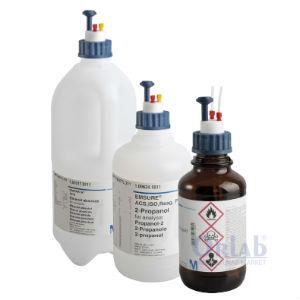 Metaller ve mermerler ile tepkimeye girmezler.
Bu nedenle; bazlar cam kaplarda saklanamaz. Metal veya
Plastik kaplarda bazlar saklanır
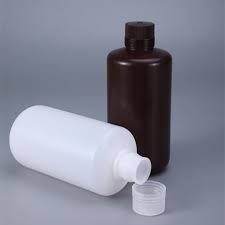 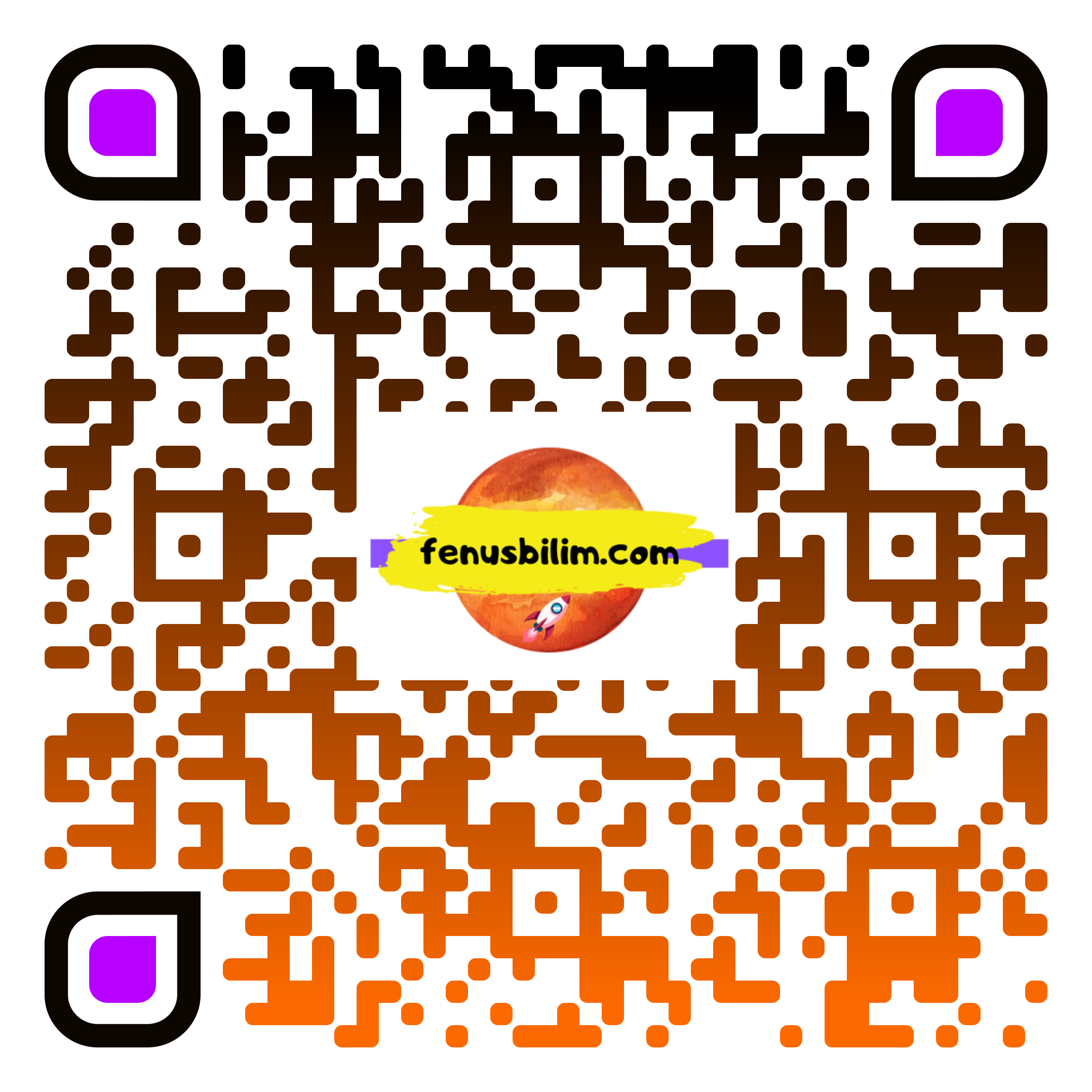 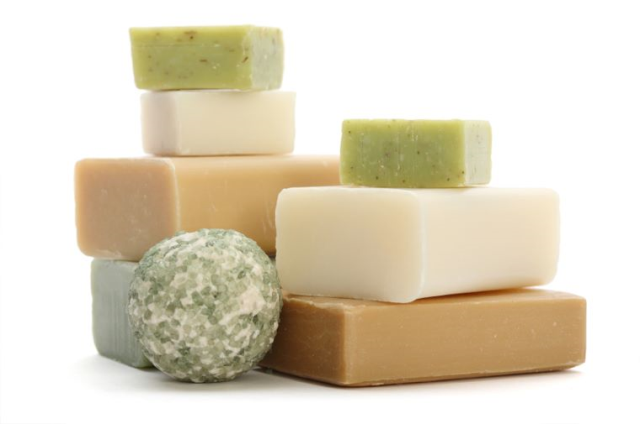 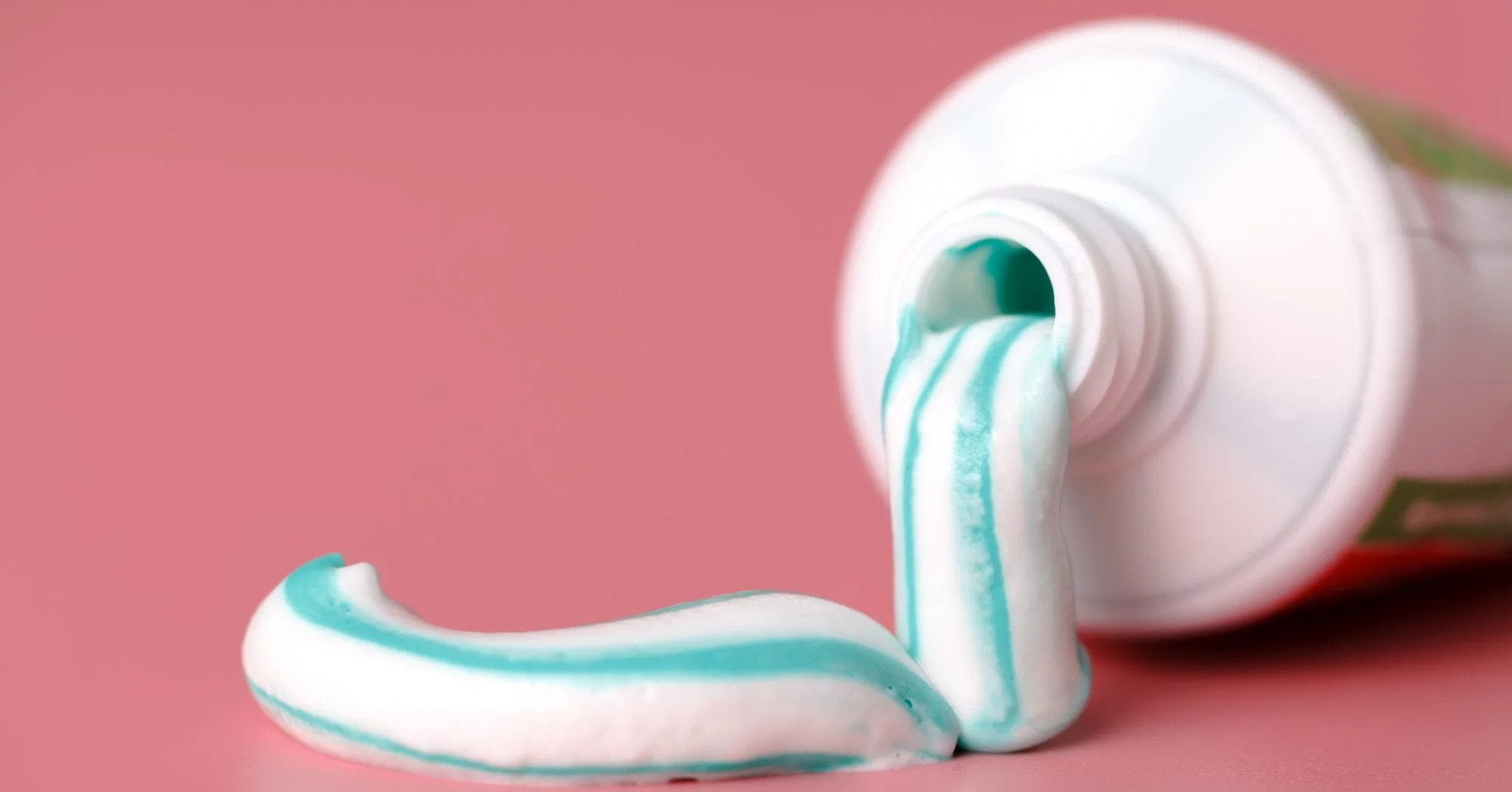 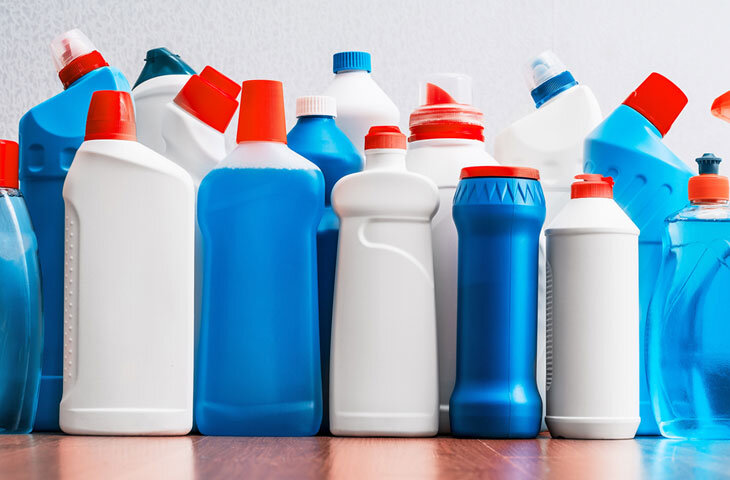 Sabun, diş macunu, çamaşır suyu, deterjanlar  bazik özelliktedir.
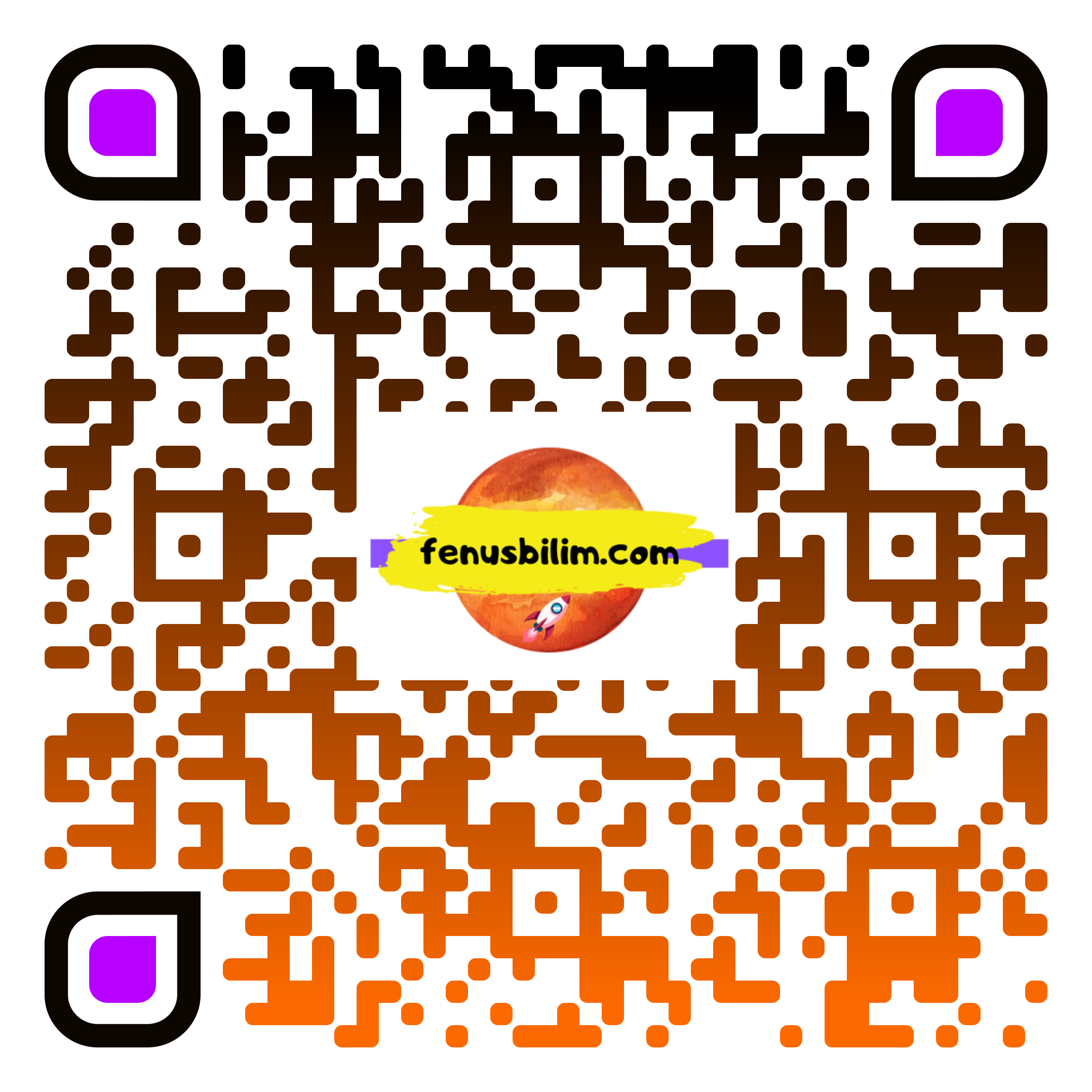 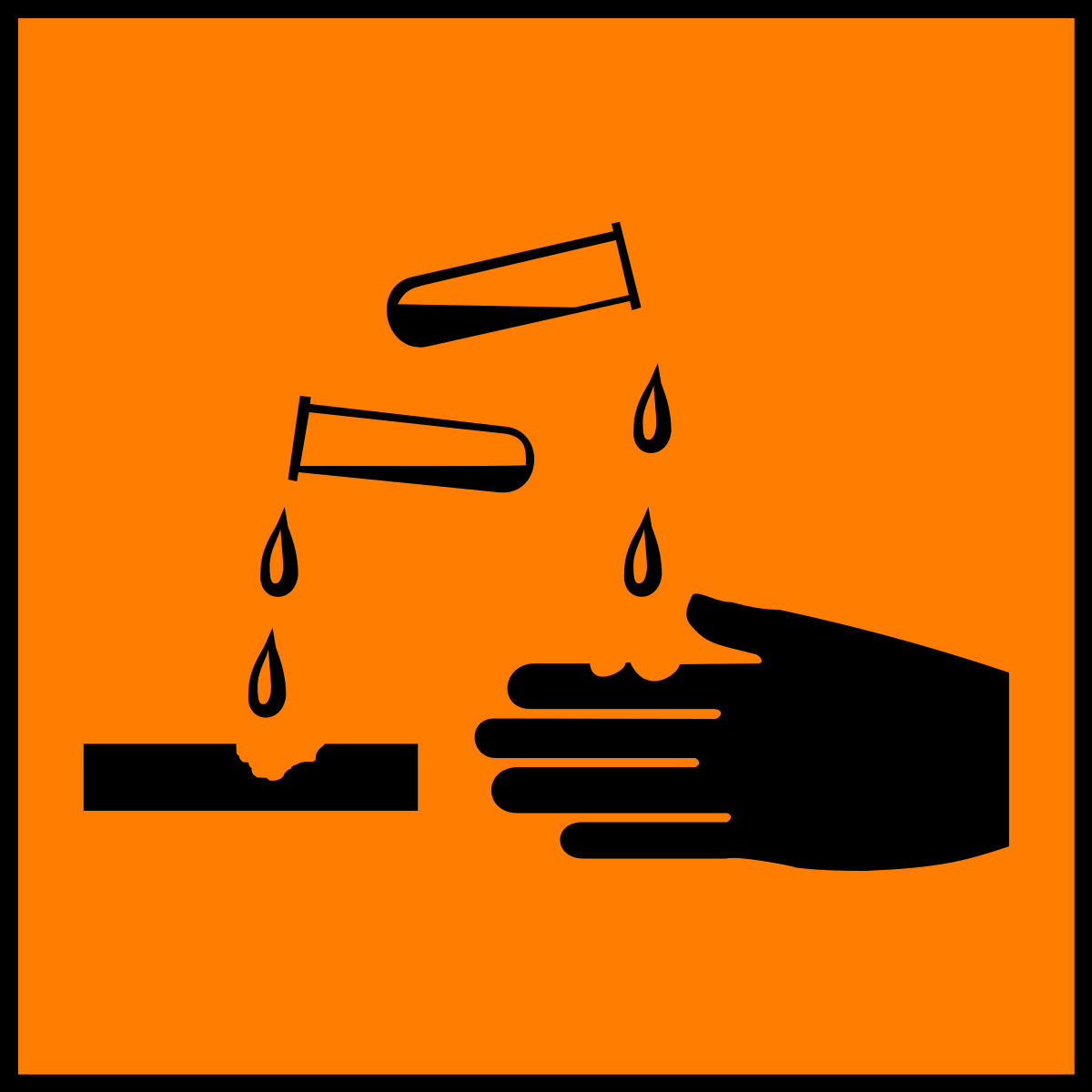 Bazı bazlar (kuvvetli bazlar) cilde zarar verir.
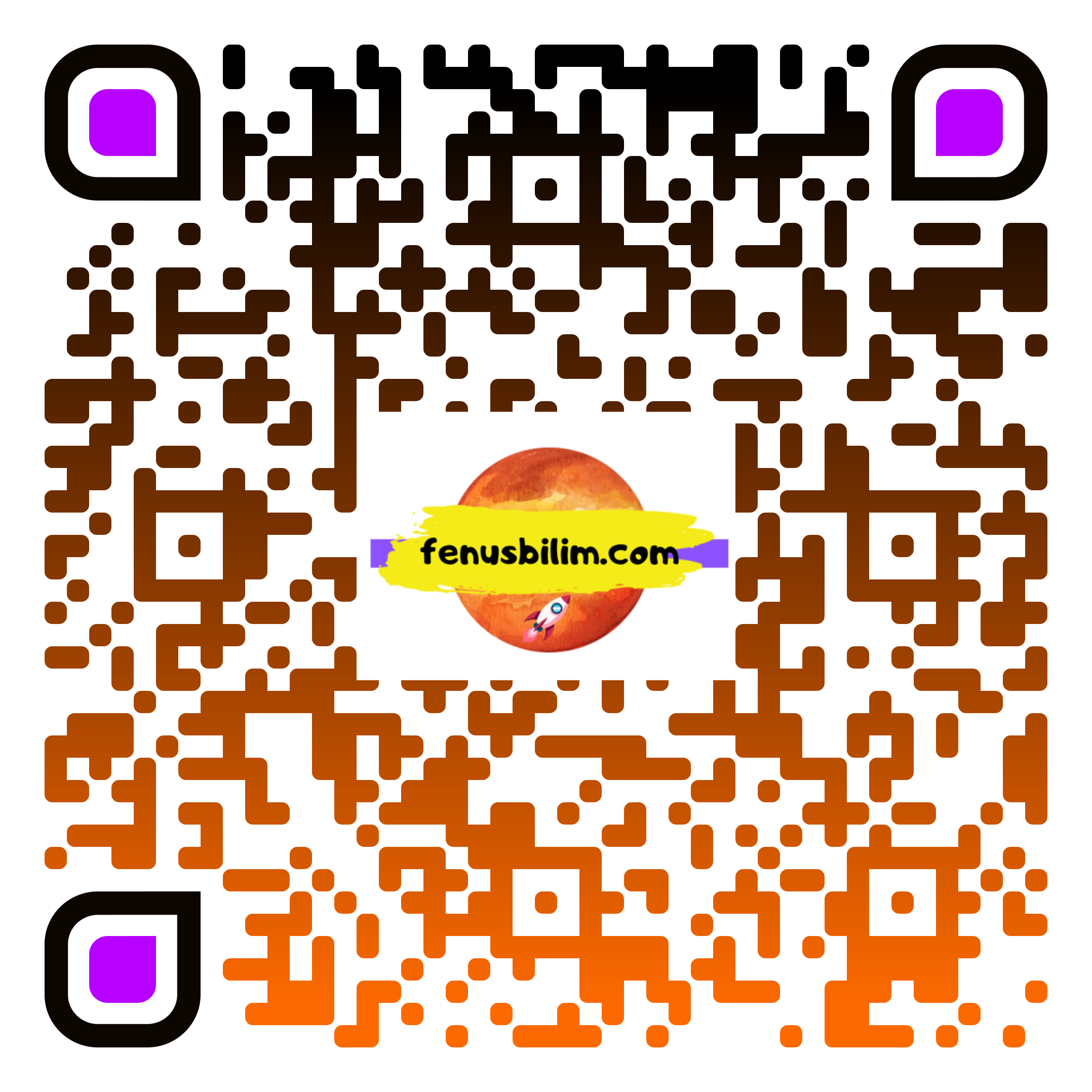 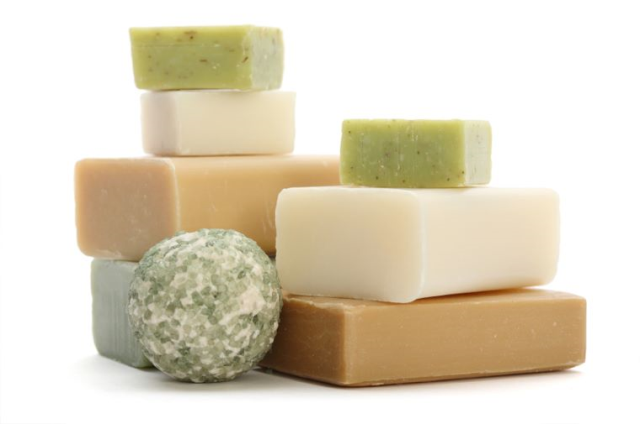 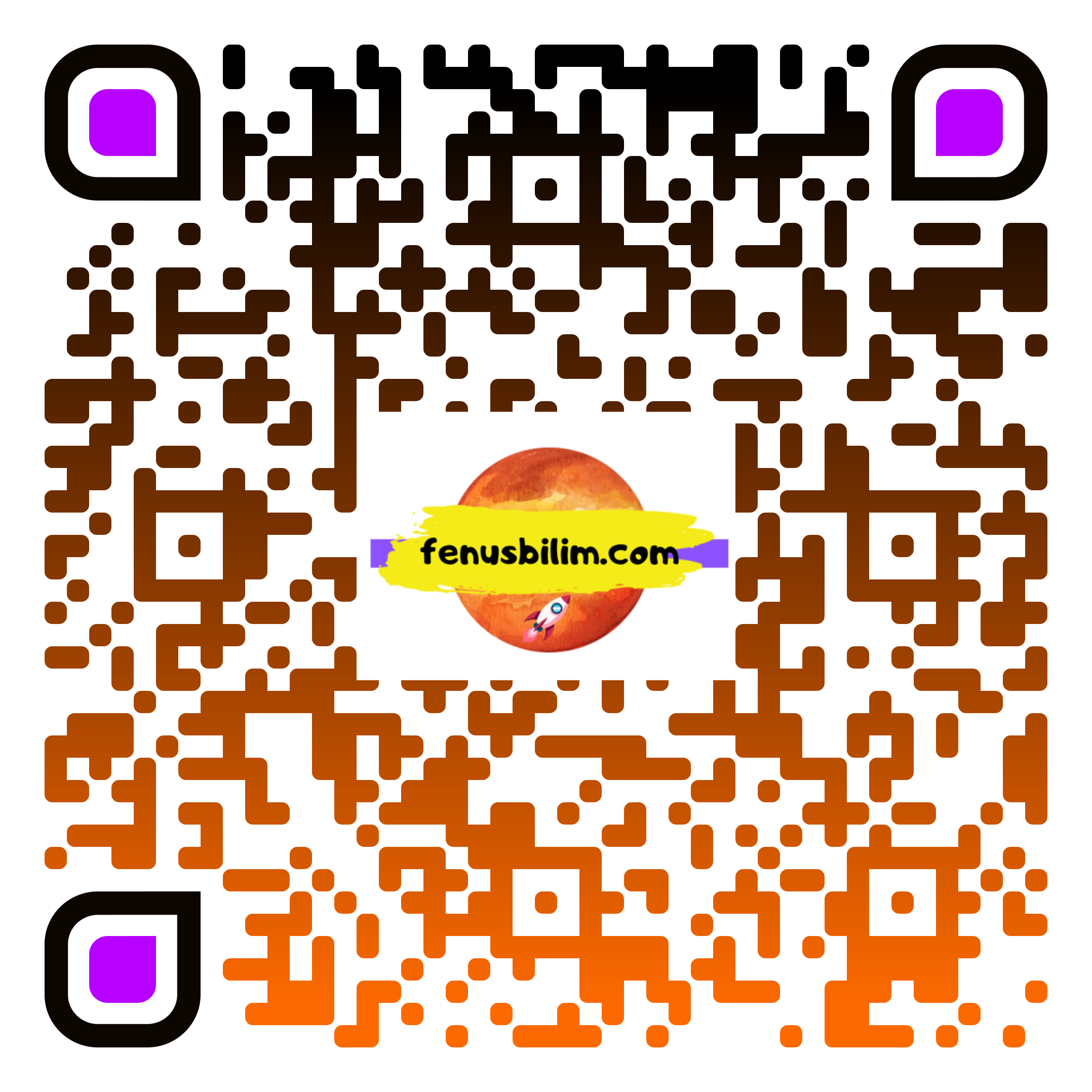 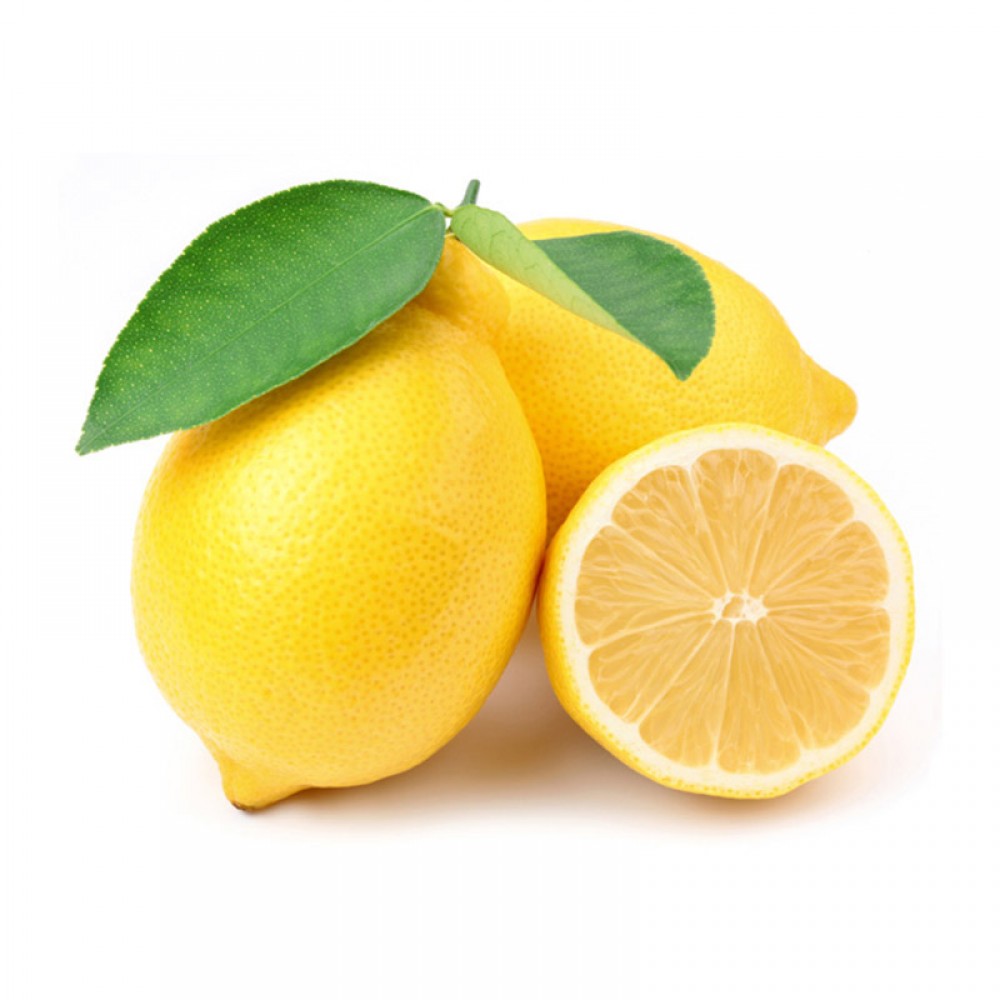 GÜNLÜK YAŞAMDAKİ BİLİNDİK 
ASİTLER VE BAZLAR
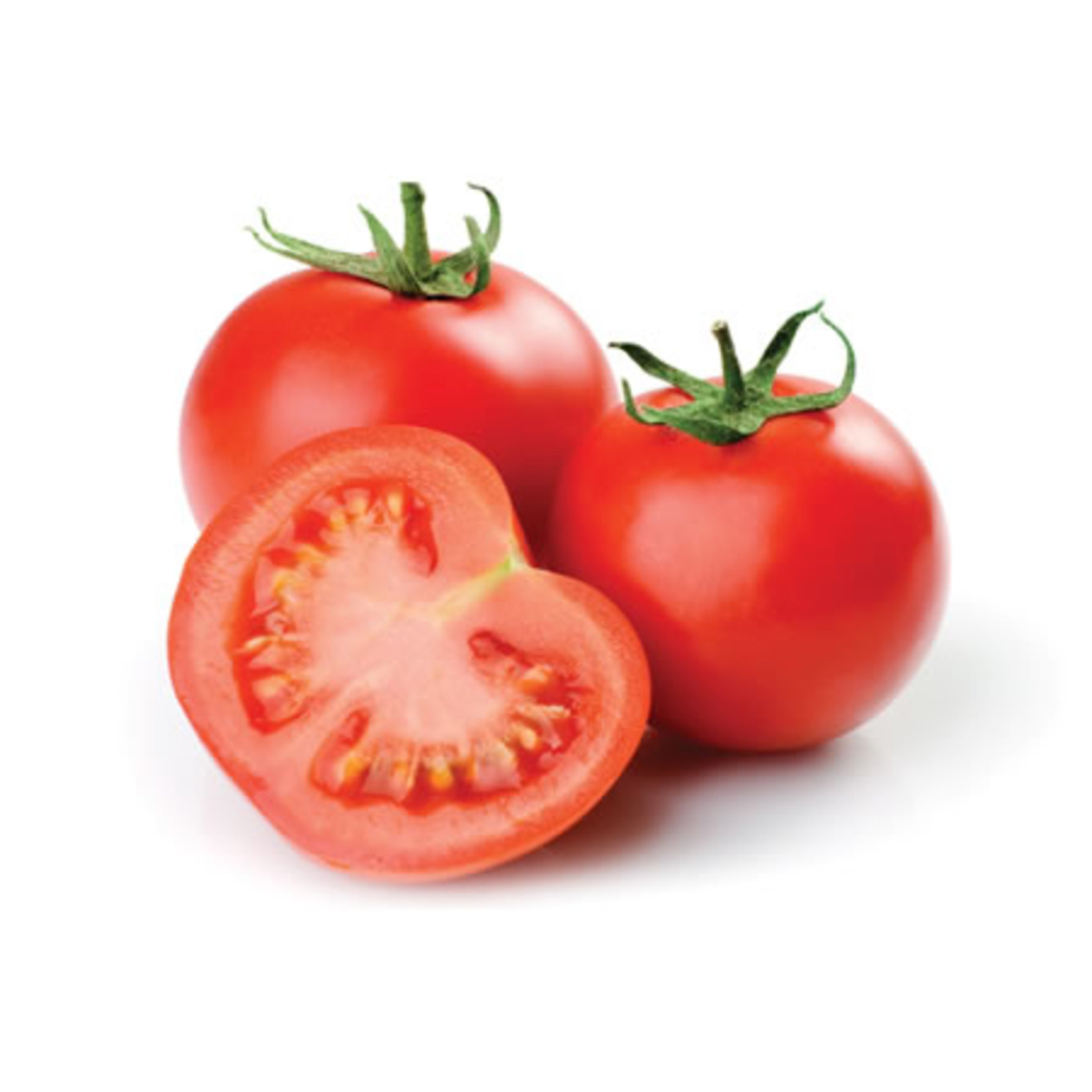 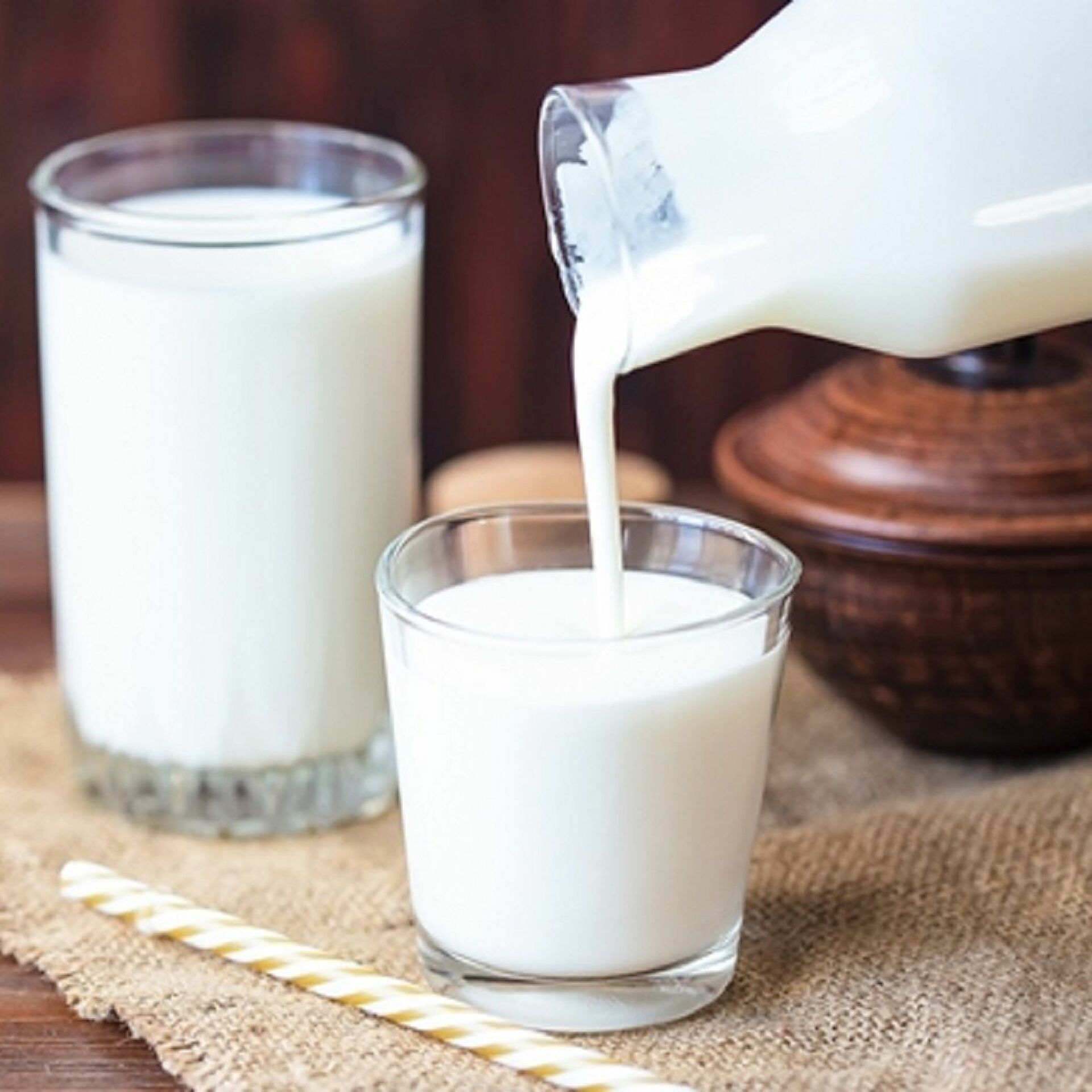 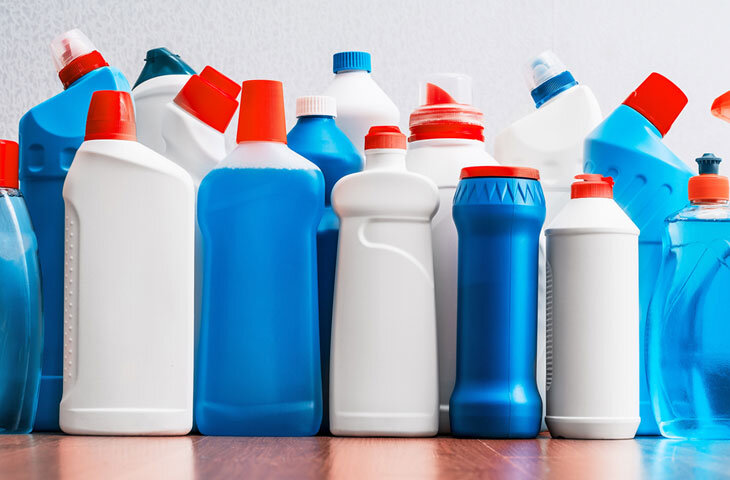 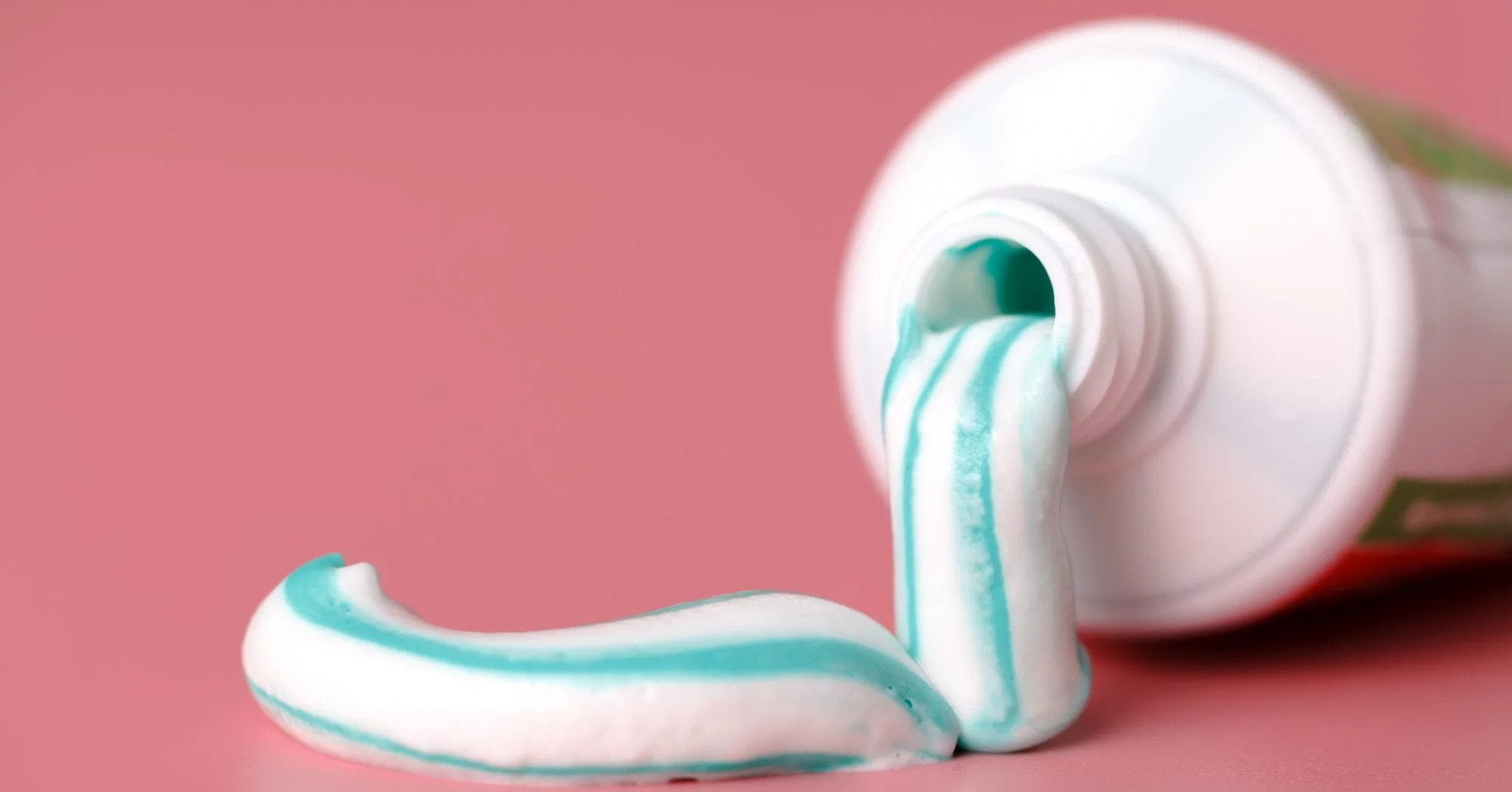 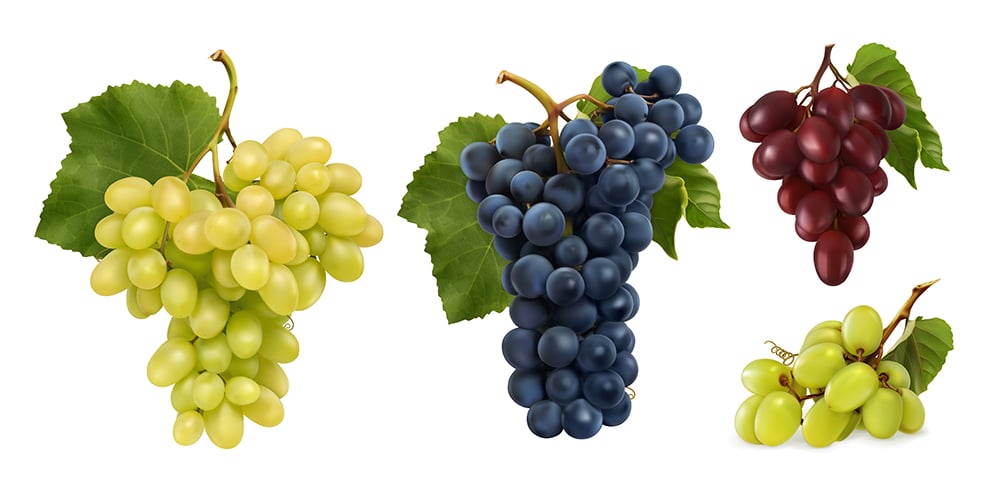 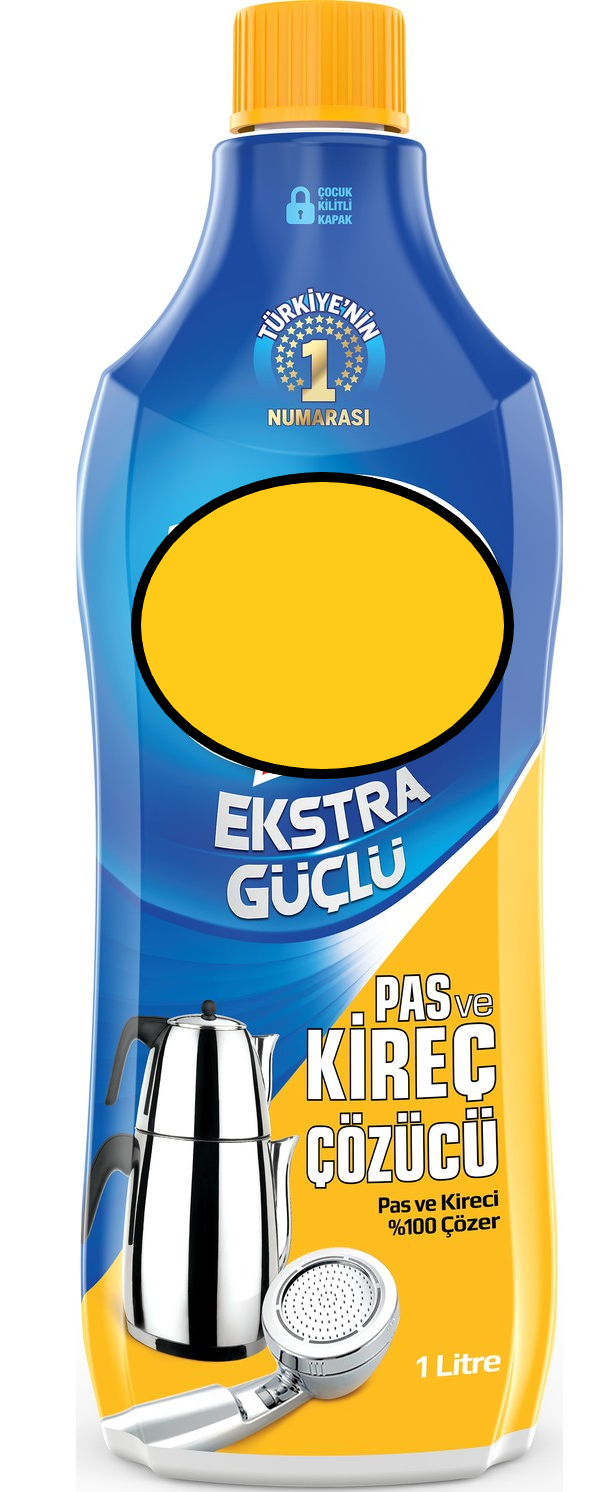 ASİTLER
Limon, Portakal (Sitrik asit)
Elma (Malik asit)
Üzüm (Tartarik asit)
Çilek (Forforik asit)
Süt, yoğurt (laktik asit)
Kahve (Kafeik asit)
Karınca asidi (Formik asit)
Gazoz, Kola (Karbonik asit)
Yağ (Oleik asit)
Sirke (Asetik asit)
Mide özsuyu
Kireç çözücü
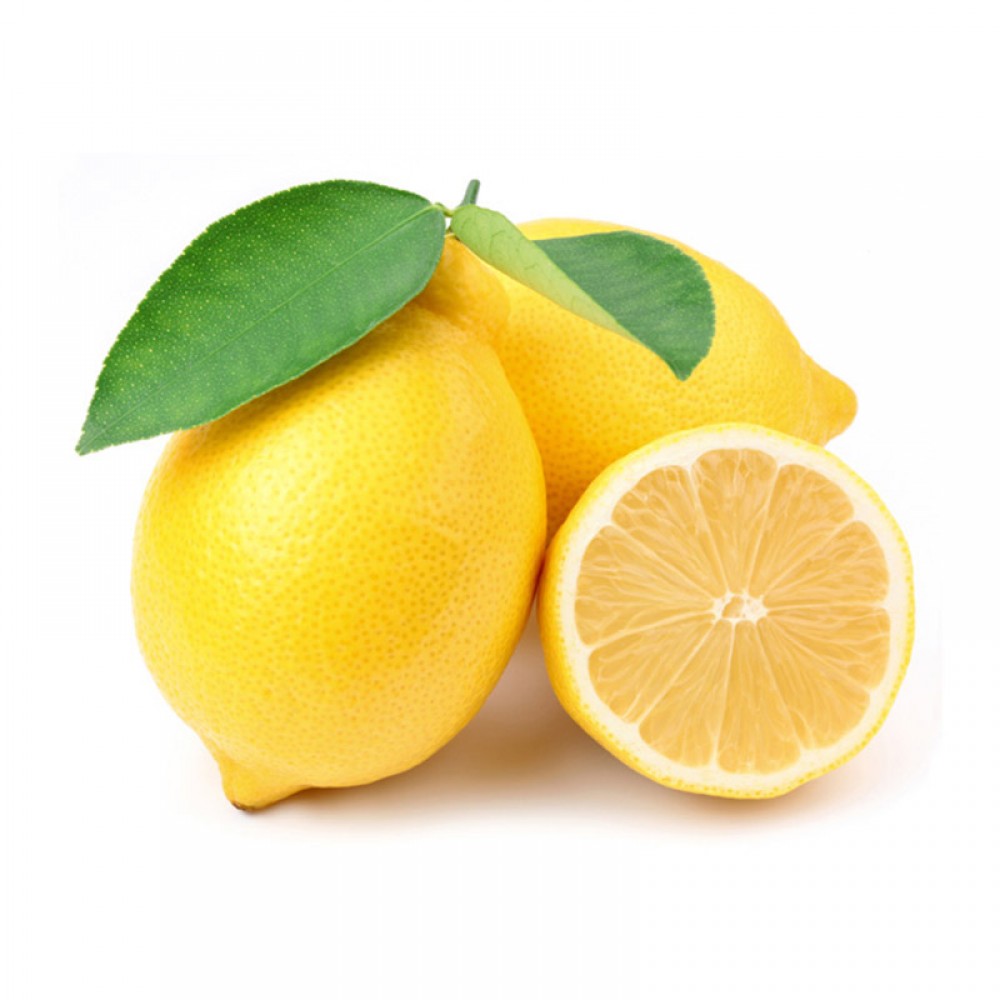 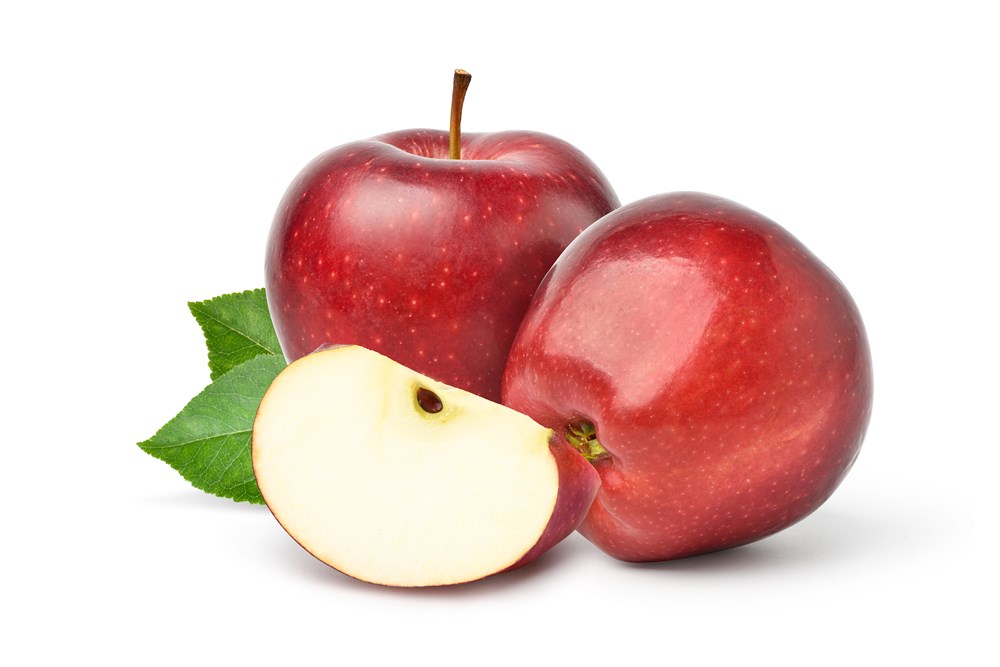 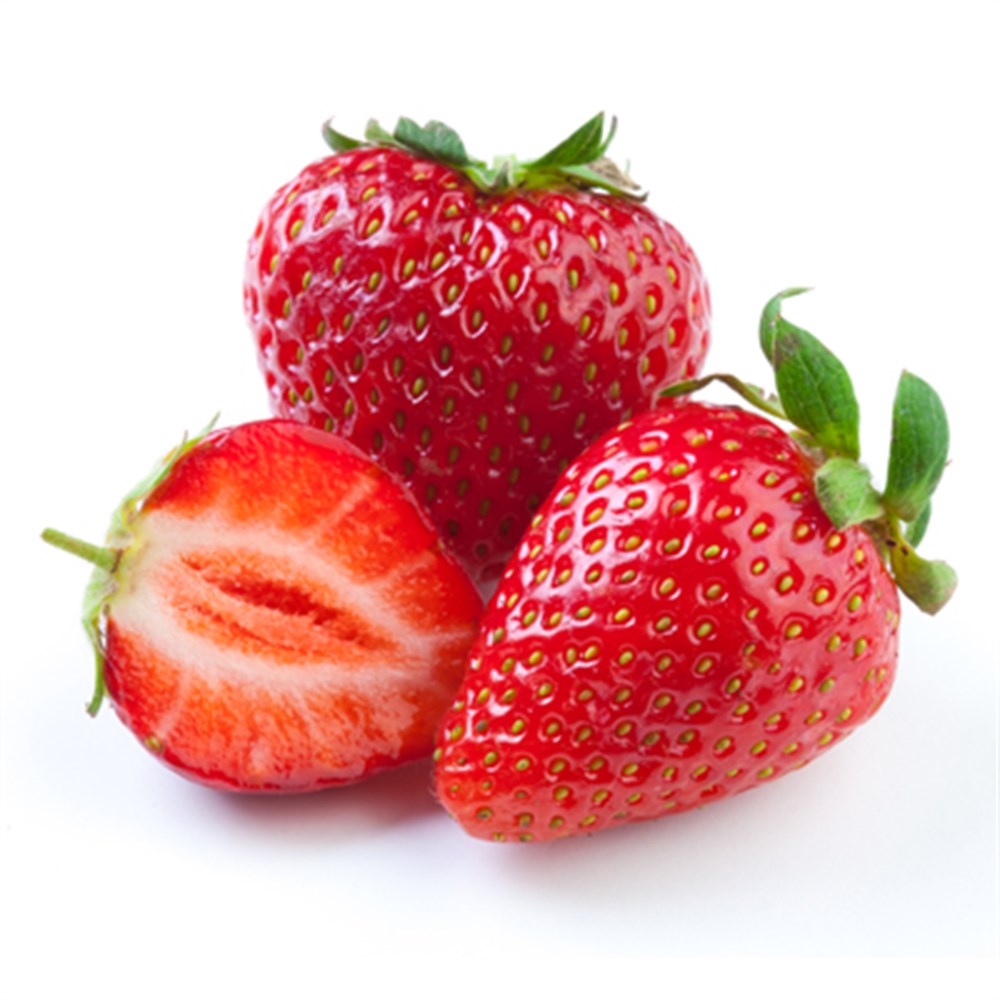 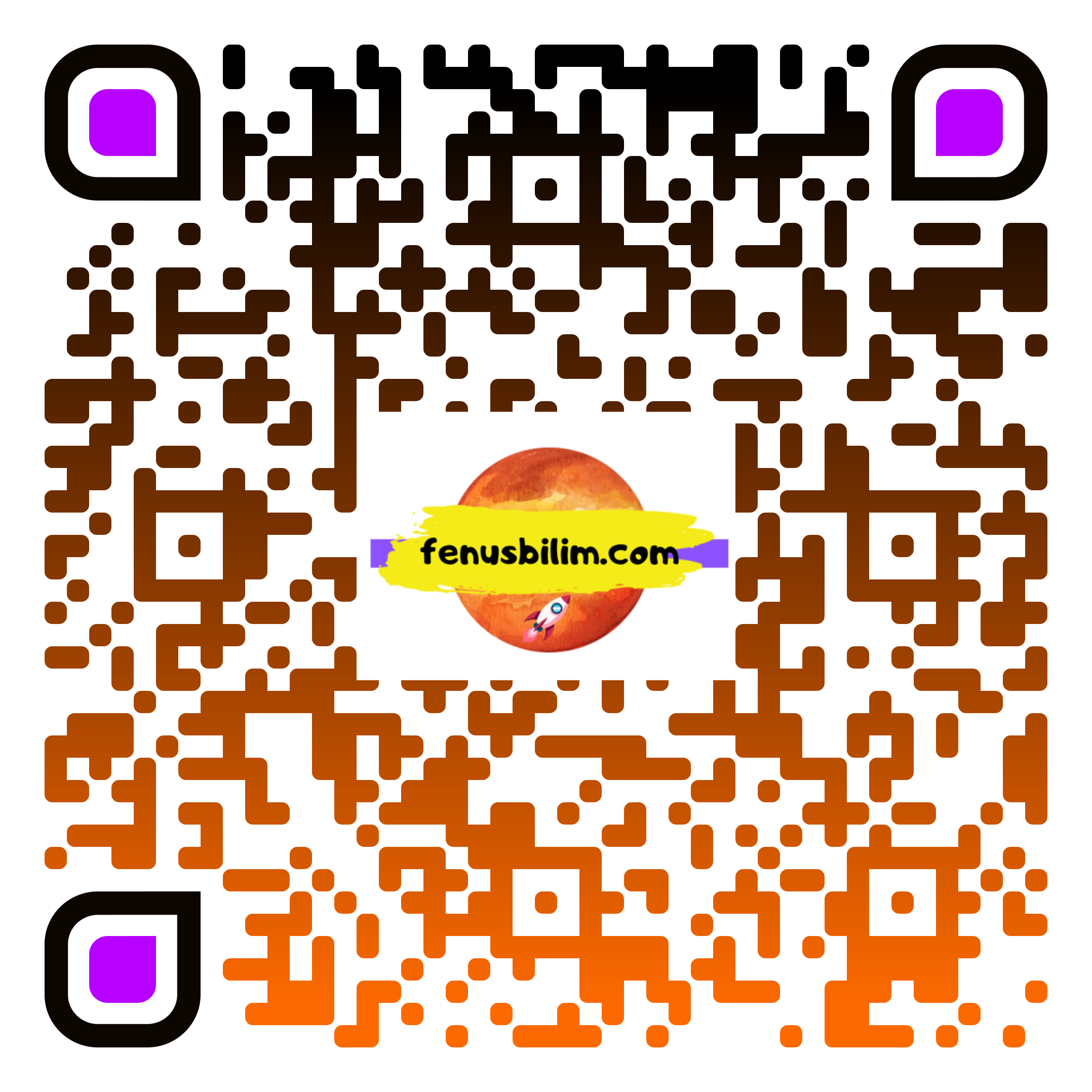 ÖNEMLI ASİTLER:
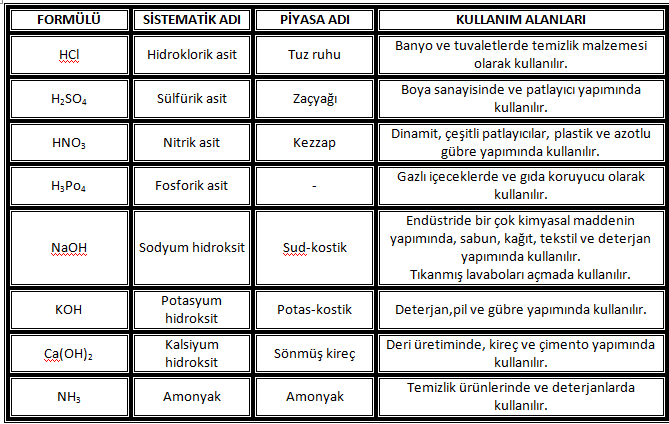 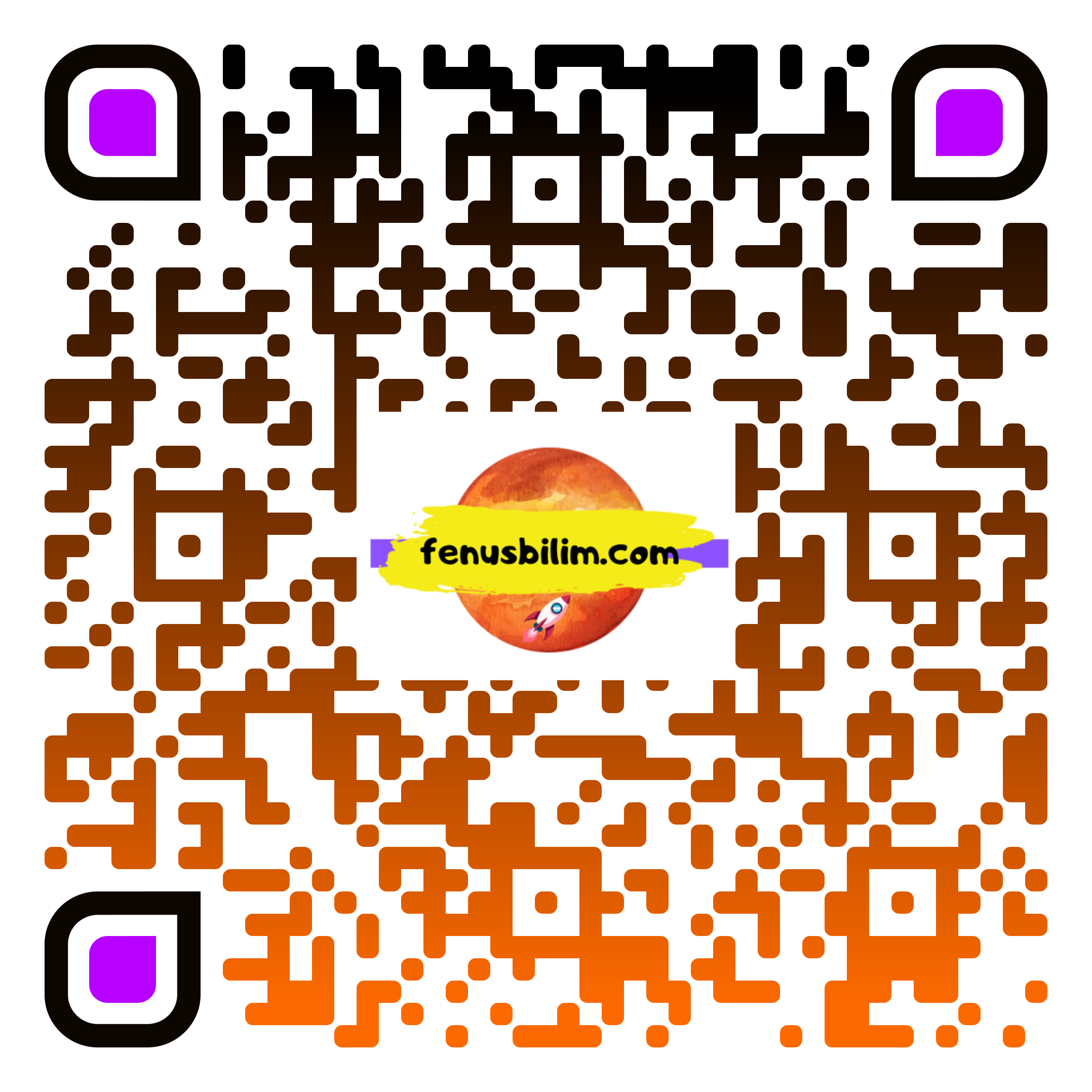 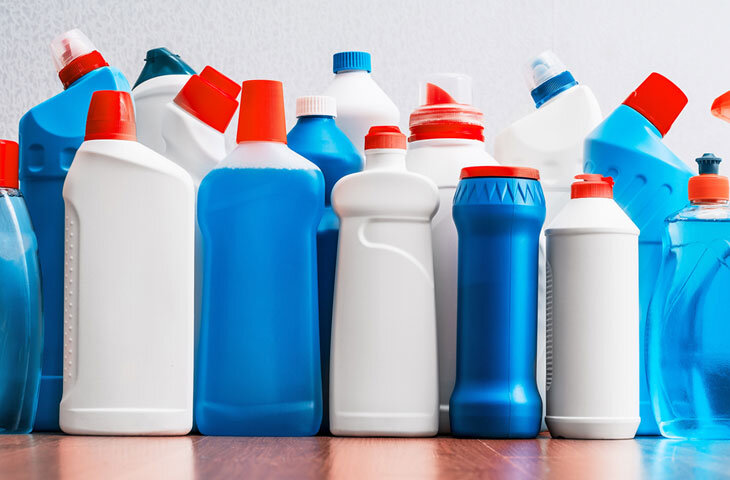 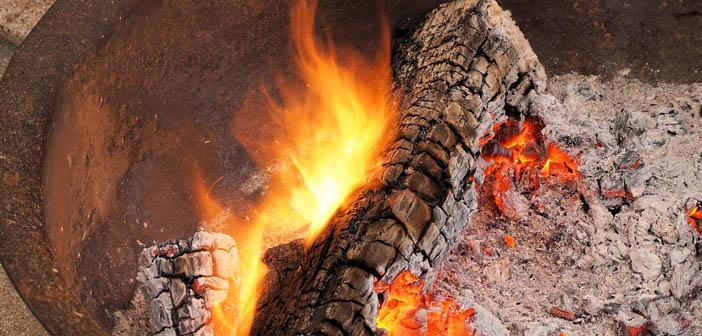 BAZLAR
Mide ilacı
Diş macunu
Kan
Karbonat
Amonyak
Sabun
Çamaşır suyu
Deniz suyu
Yağ çözücü
Şampuan
Lavabo açıcı
Kül
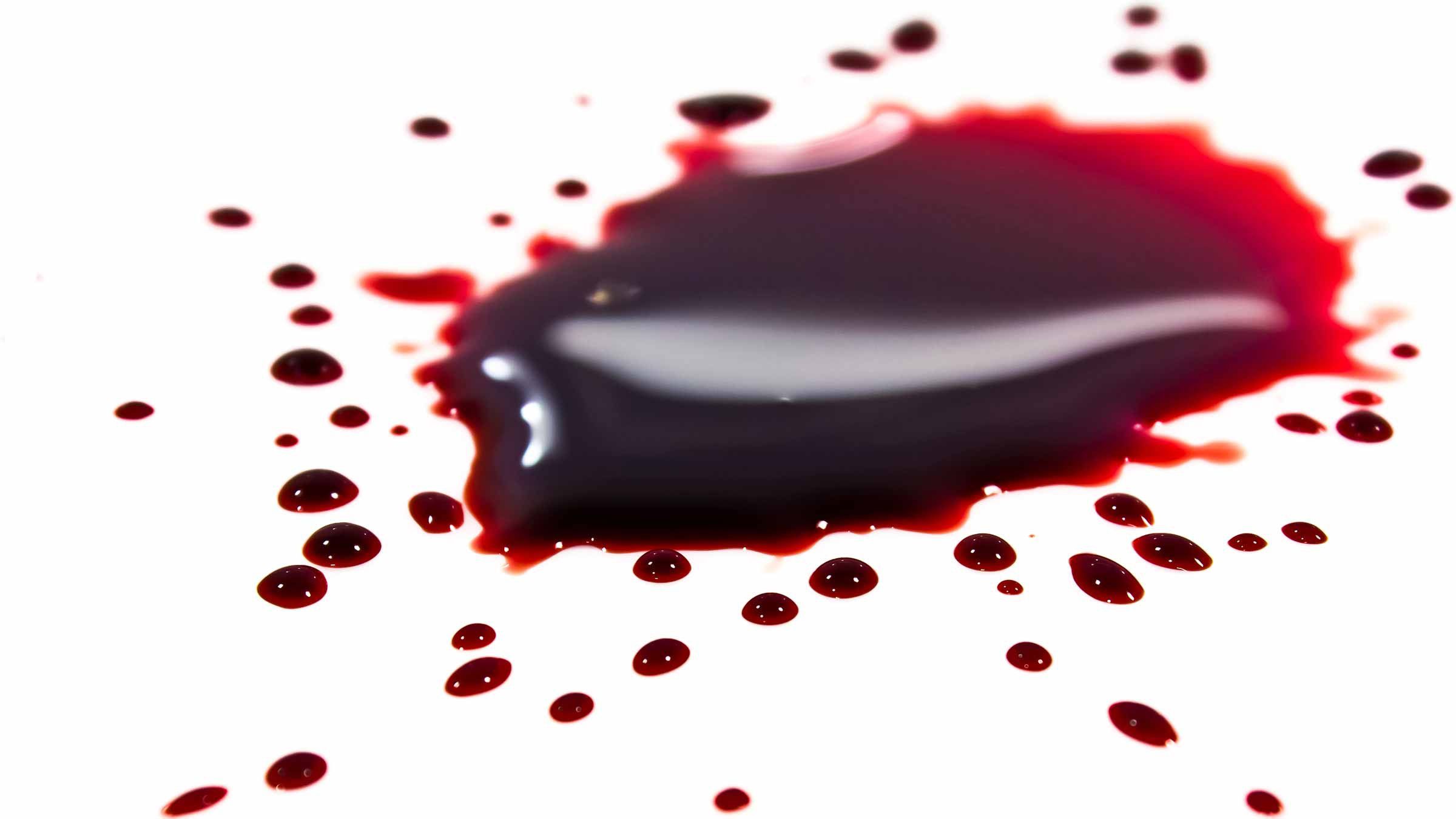 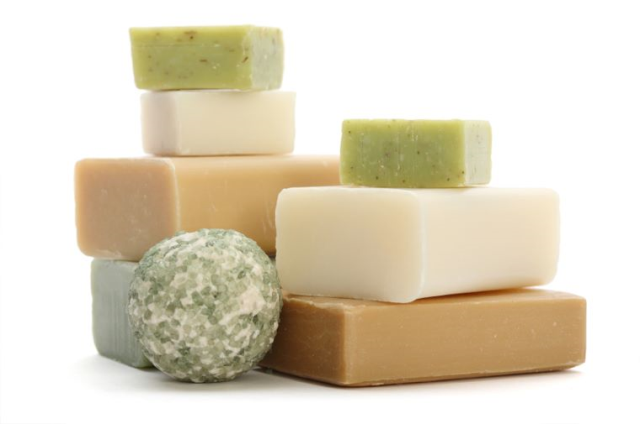 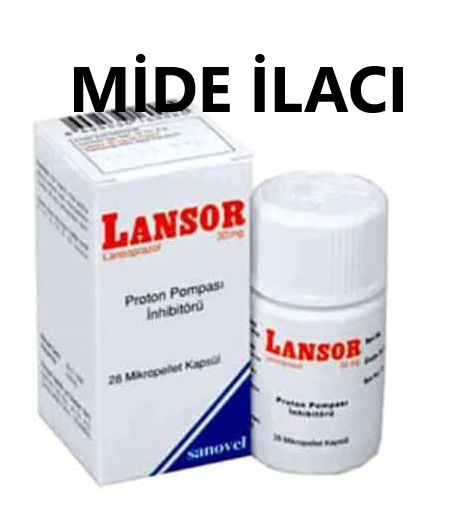 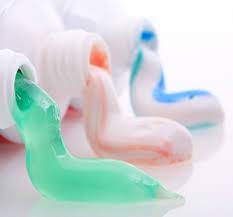 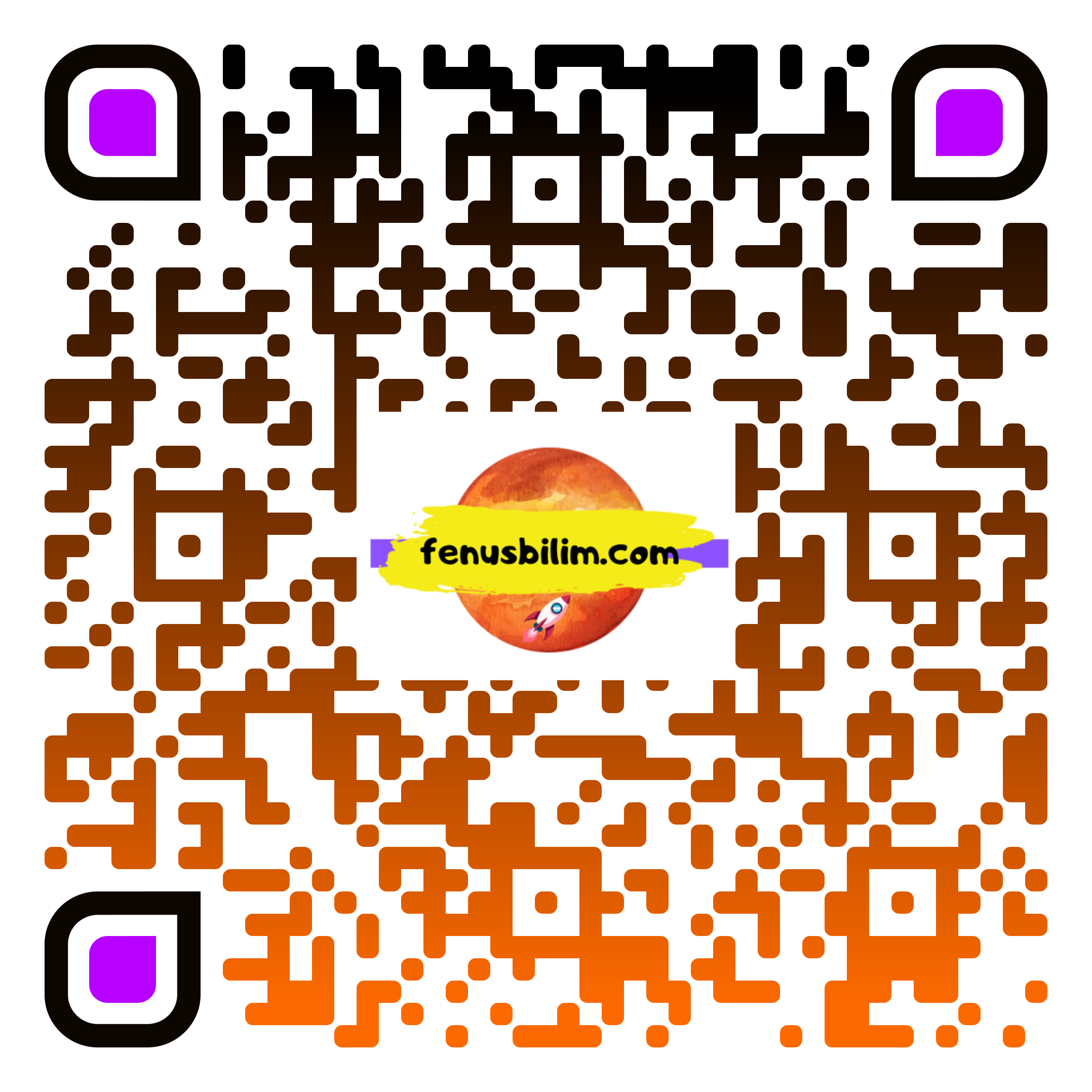 ÖNEMLI BAZLAR :
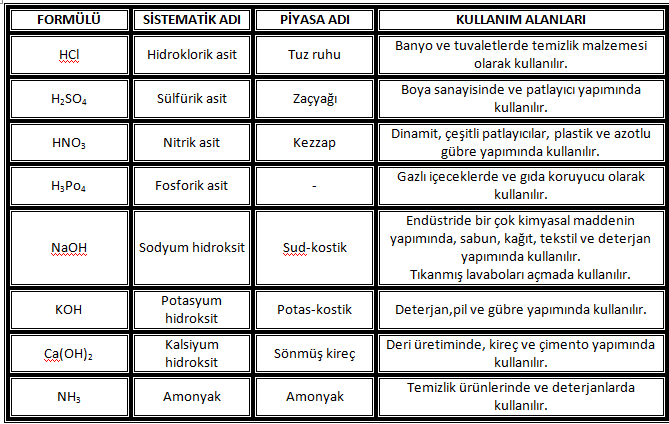 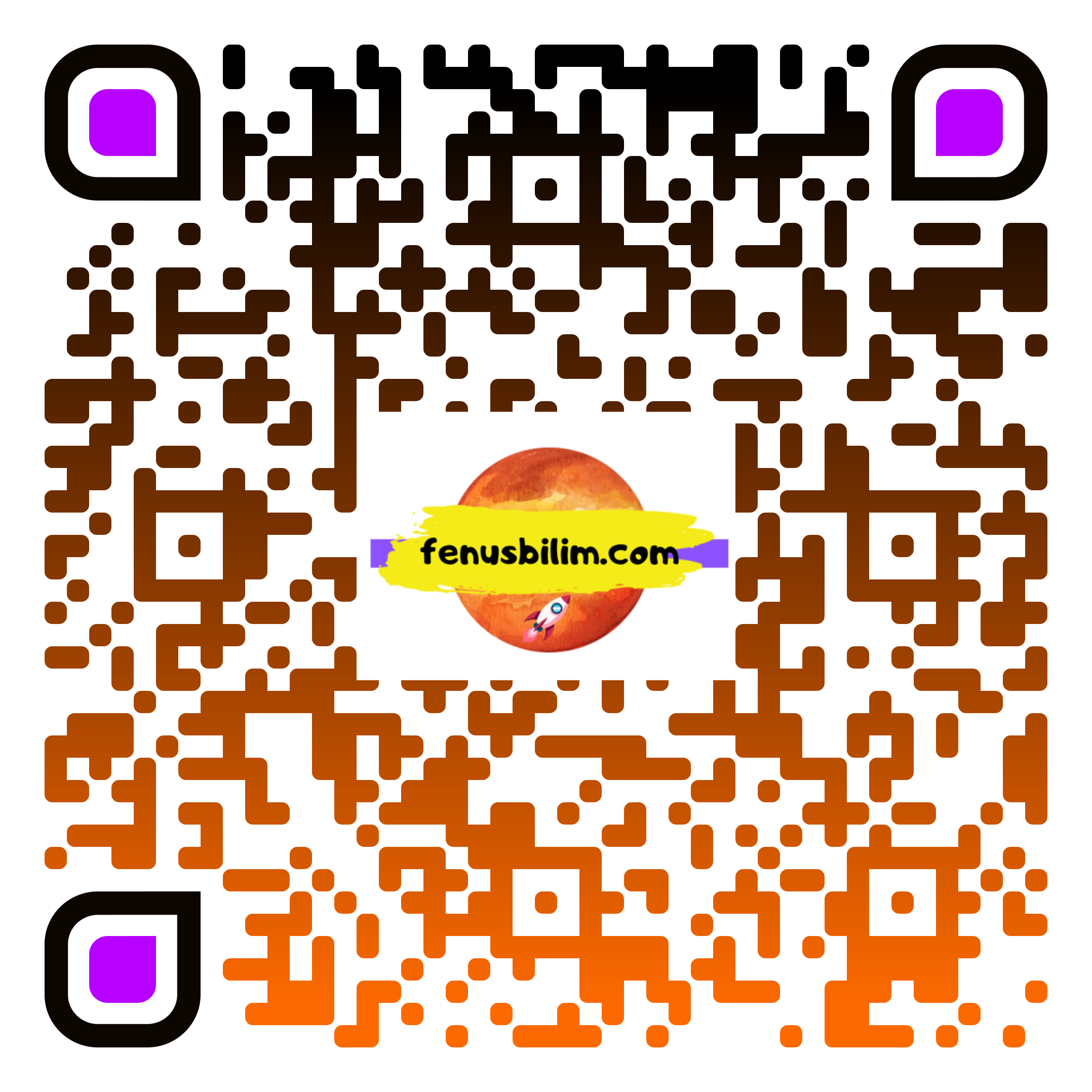 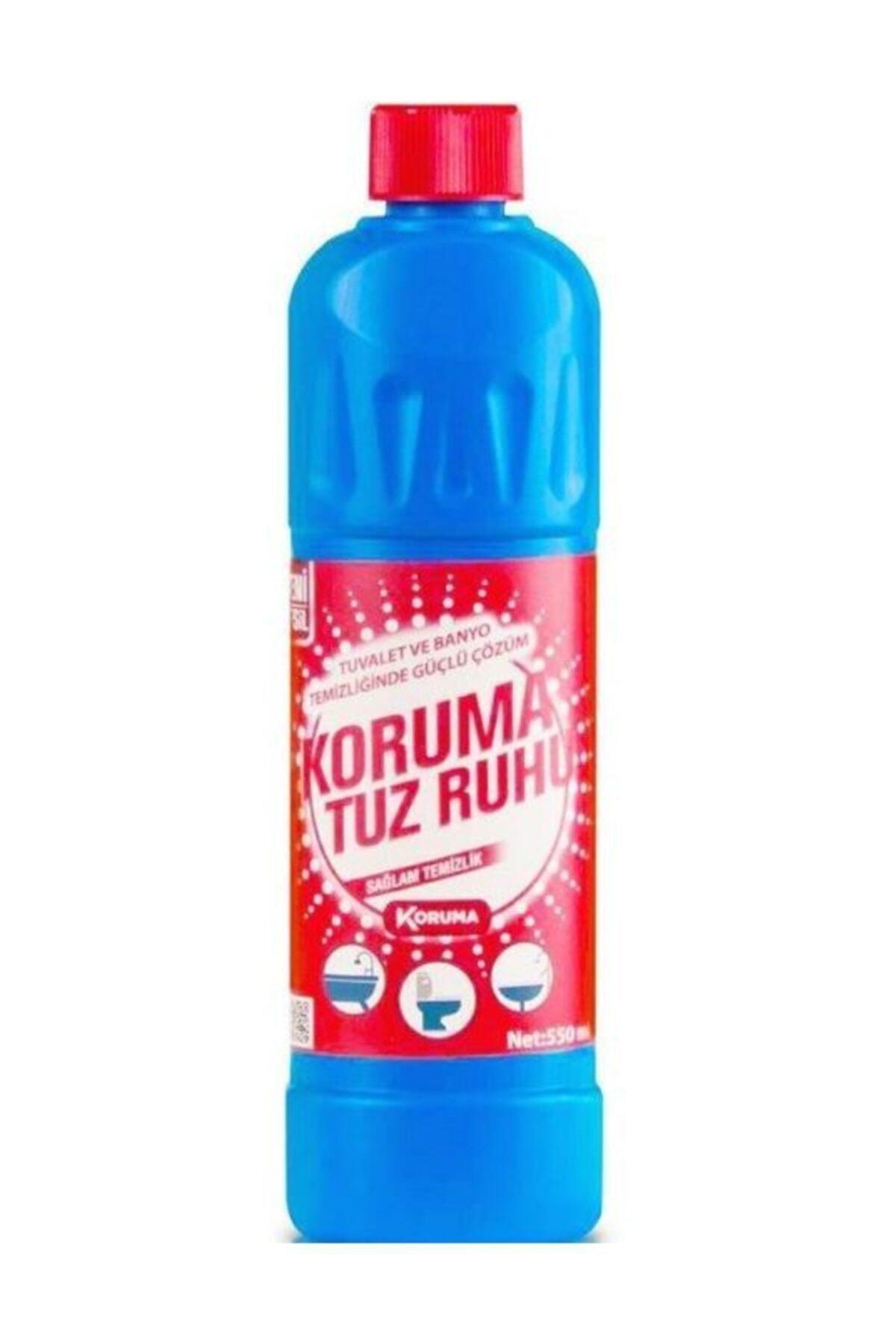 İSTİSNA 
Tuz ruhu (HCl) temizlik amacıyla kullanılan asidik maddedir. Temizlik malzemeleri genellikle bazik özelliktedir.
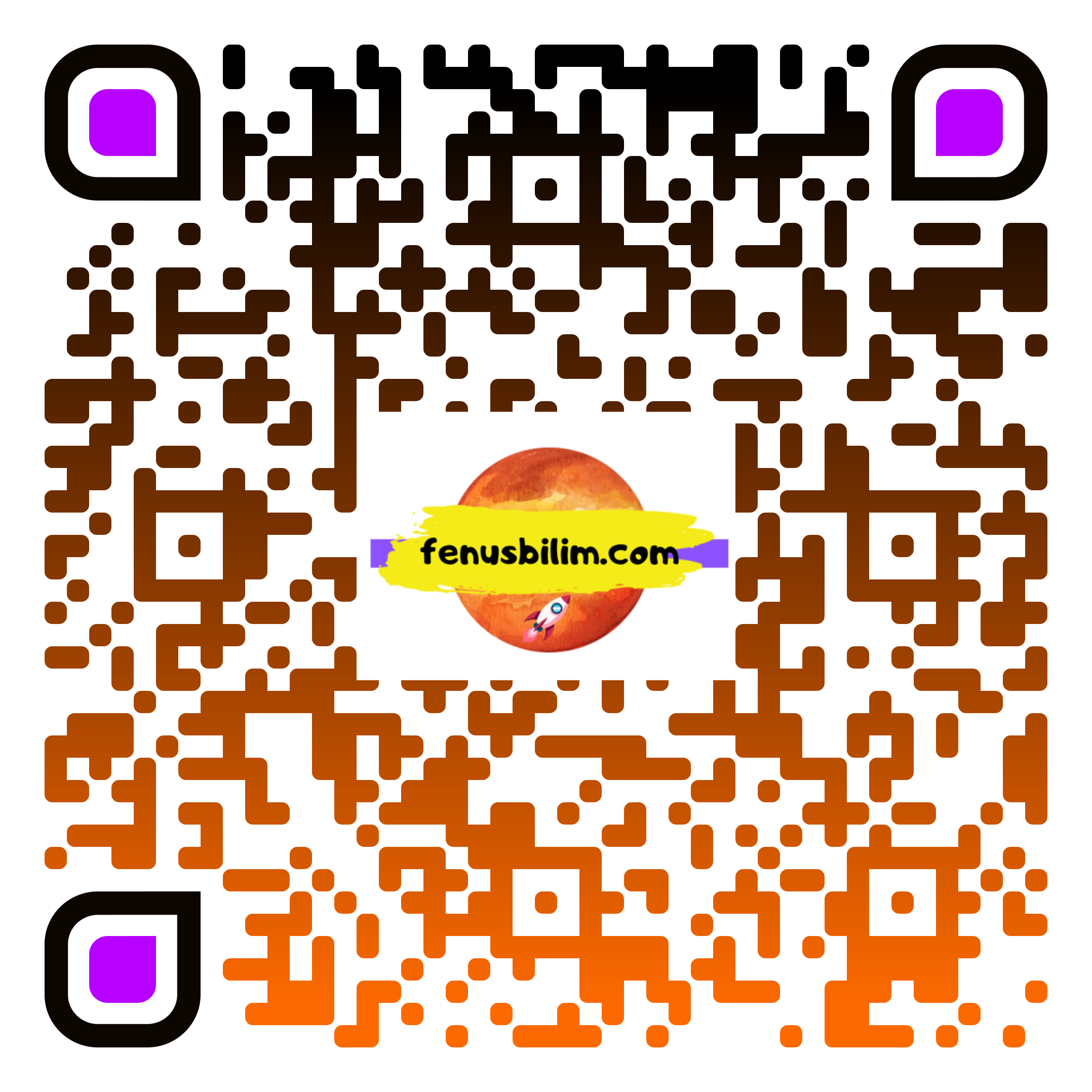 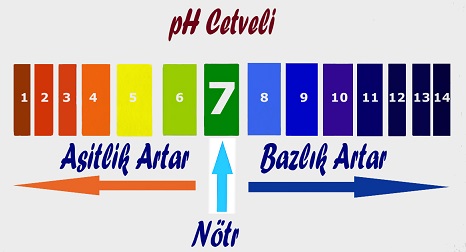 Maddelerin asit mi ya da baz mı olduklarını anlamak için; kok­lamak ve tatlarına bakmak çok tehlikelidir. Bu nedenle bir maddenin asi­dik özellik mi yoksa bazik özellik mi gösterdiğini belirlemek için ayraç dediğimiz maddeler kullanılır.
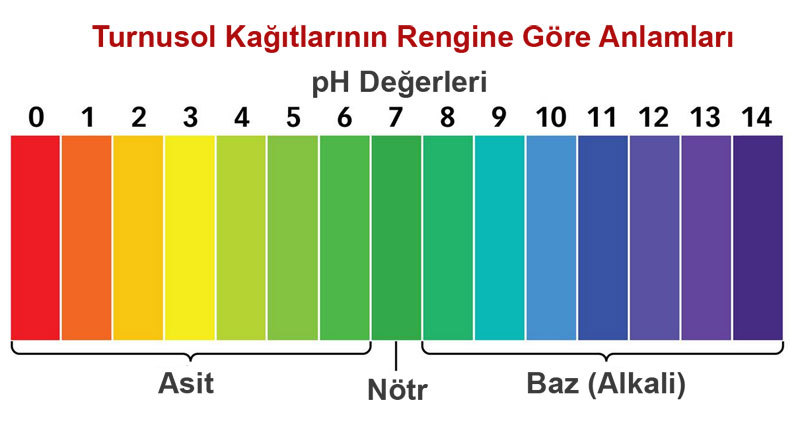 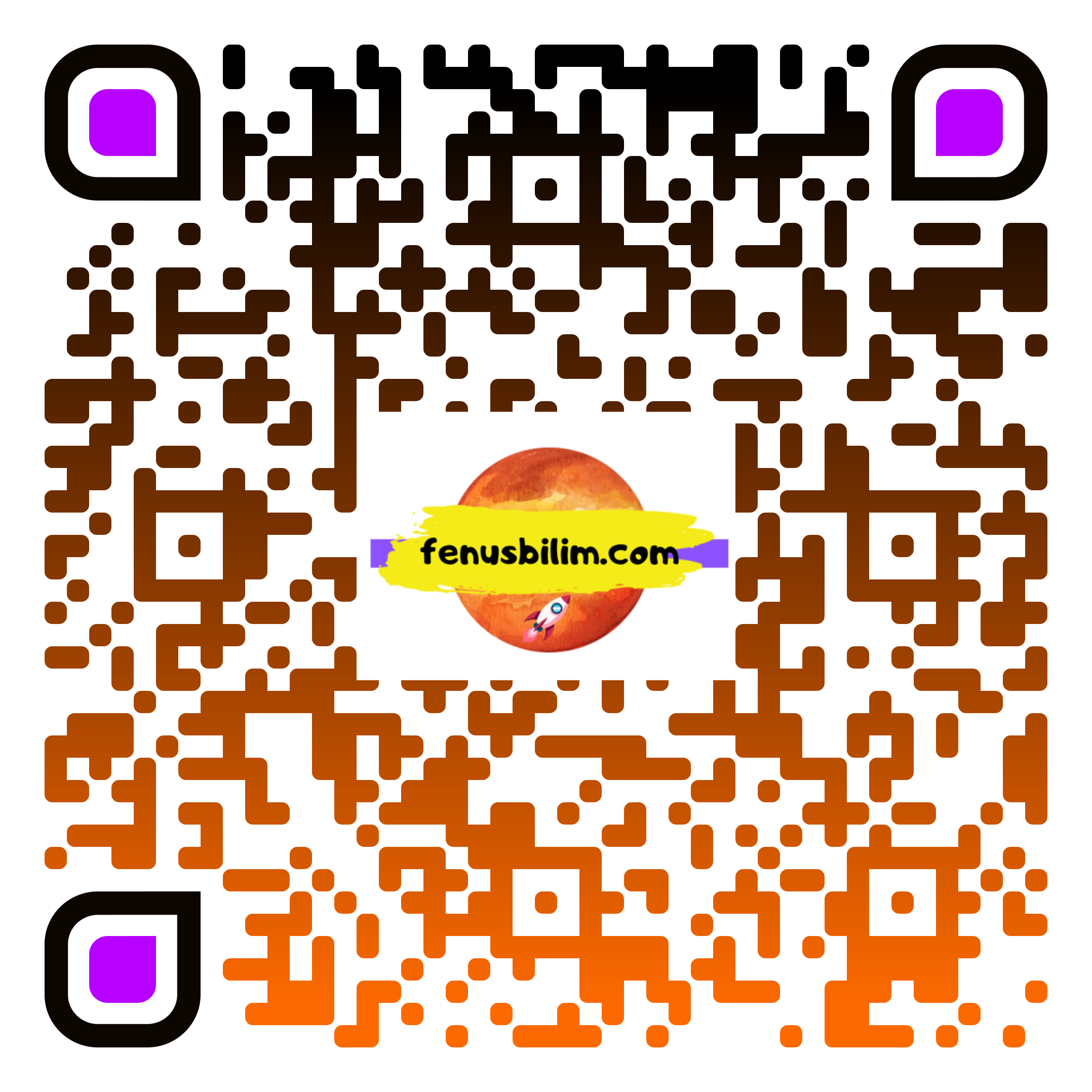 AYIRAÇLAR (BELİRTEÇLER - İNDİKATÖRLER)
Asit veya baz özellikteki madde ile temas ettiğinde renk değiştiren maddelerdir. Çok sayıda doğal ve yapay ayıraçlar vardır.
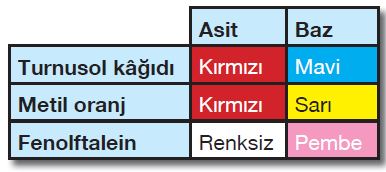 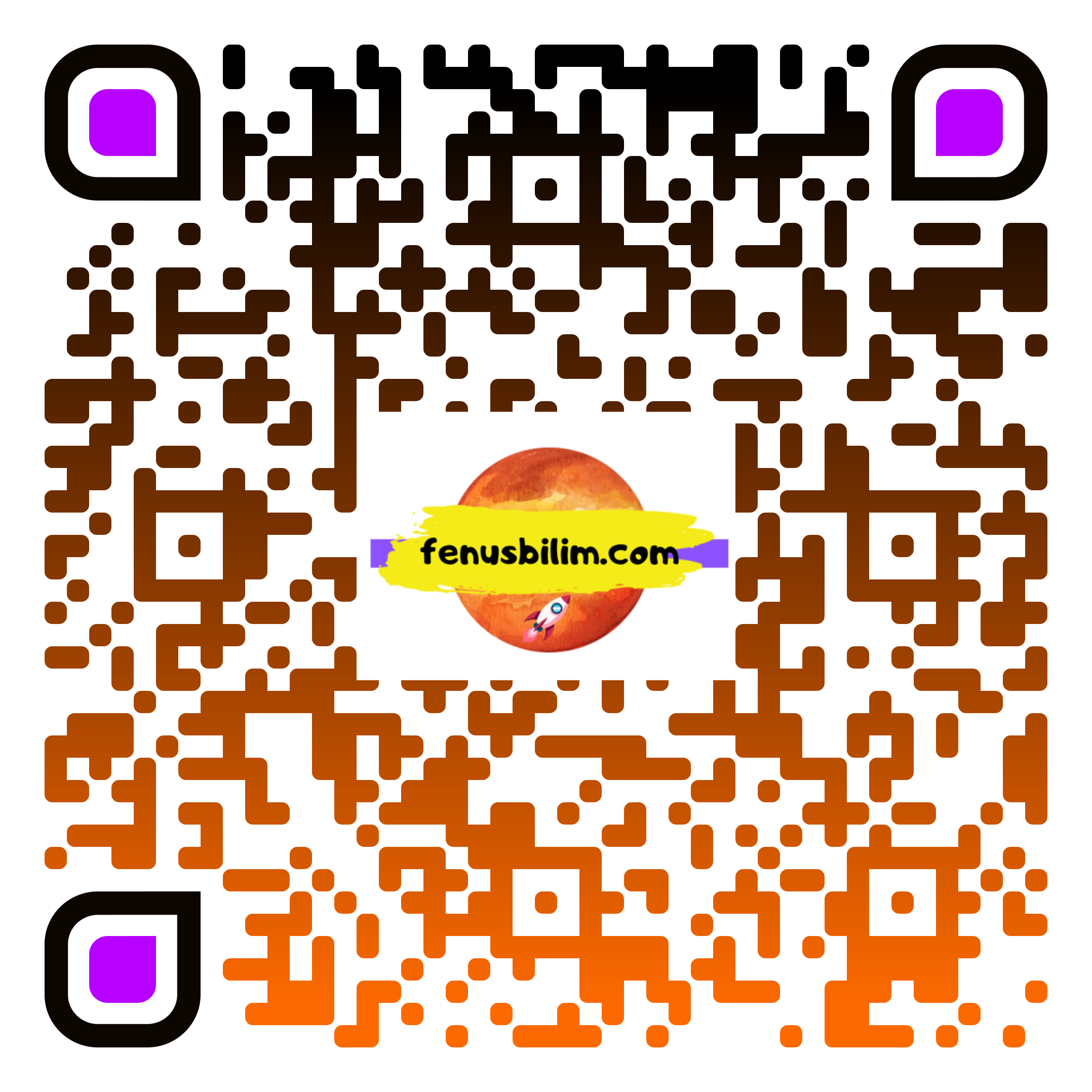 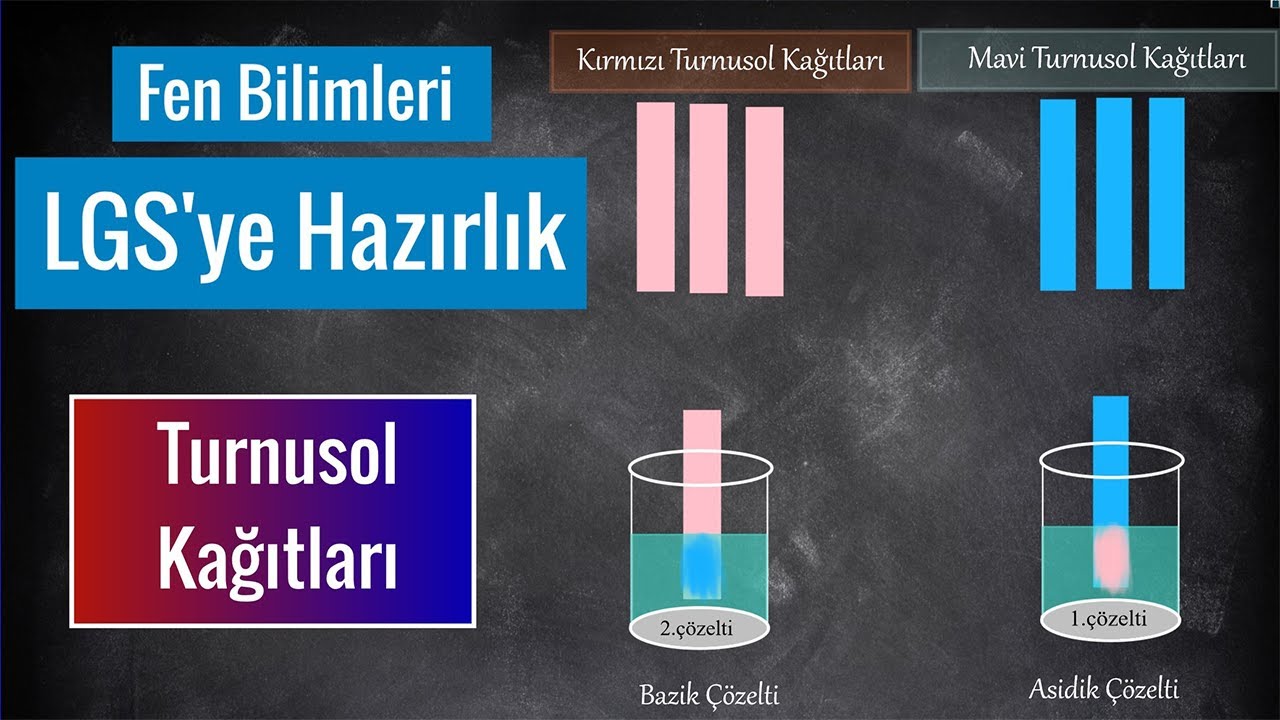 YAPAY AYIRAÇLAR
1. Turnusol Kağıdı: Asitler mavi turnusol kağıdının rengini kırmızı renge çevirirler. Bazlar ise kırmızı turnusol kağıdının rengini maviye çevirir.
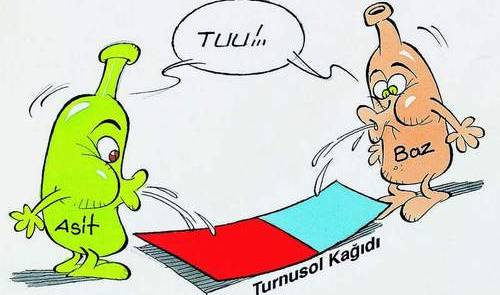 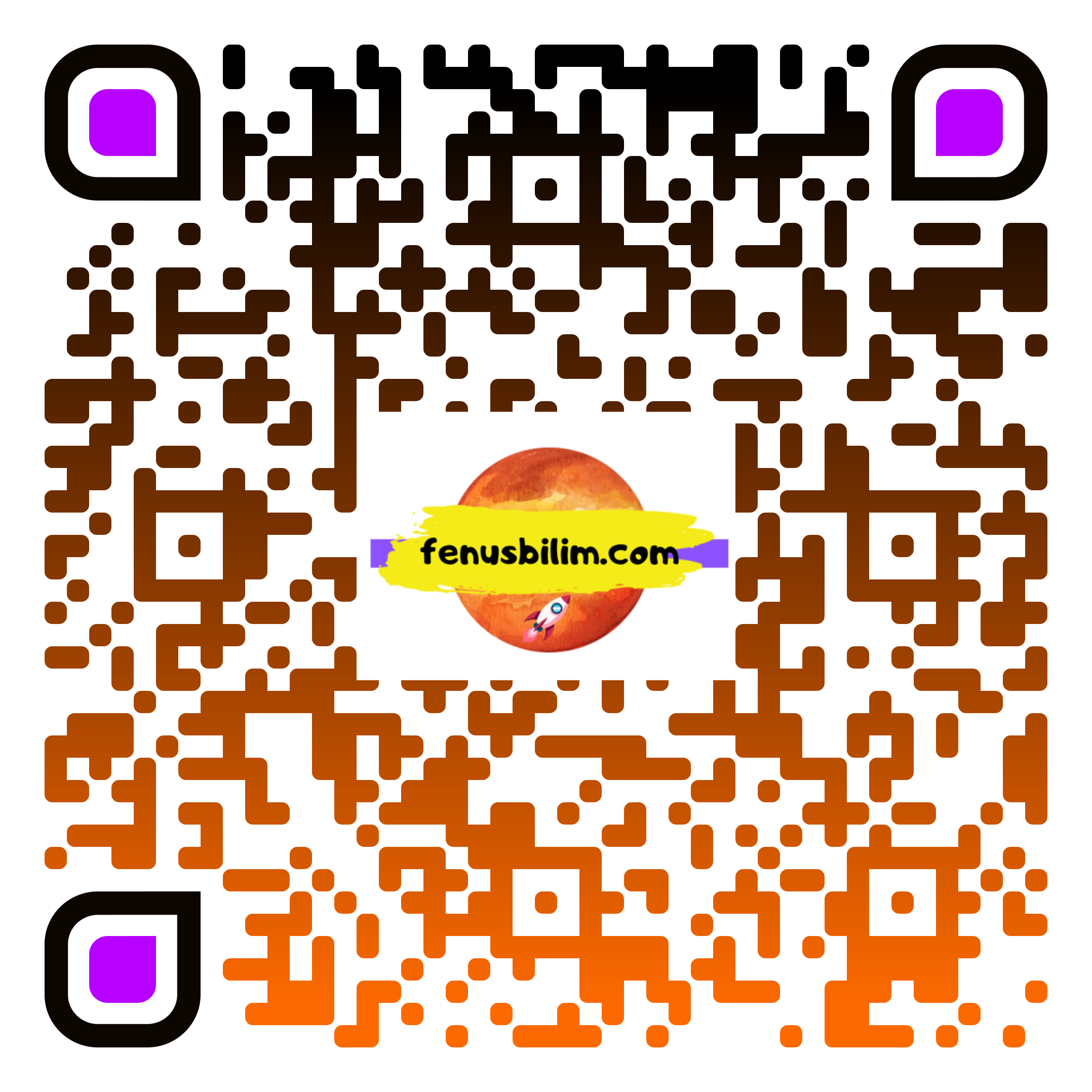 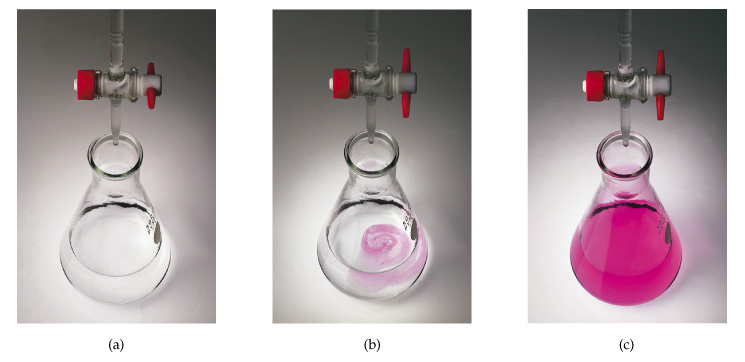 2. Fenolftalein: Fenolftalein damlatılan sıvı bazik özellikte ise sıvının rengi koyu pembeye (kırmızıya yakın) döner. Fenolftalein asidik özellikteki sıvıya damlatıldığında renk değişimi olmaz.
NÖTR
BAZ
ASİT
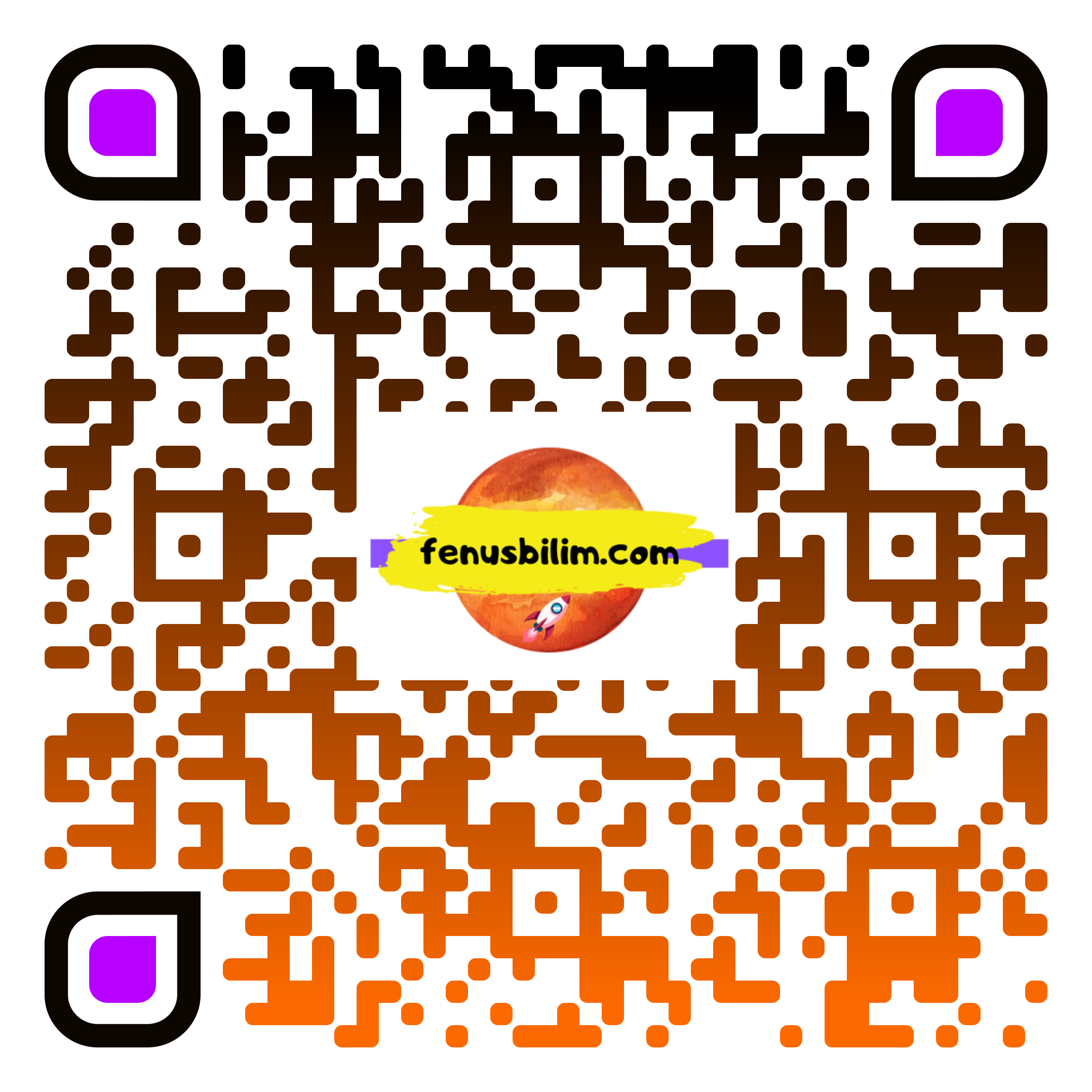 Fenolftalein ile renklendirilmiş NaOH vs. sülfürik asit
https://www.youtube.com/watch?v=5s1AdrYbRRc
Fenolftalein ile sodyum hidroksit bazı pembe renk verir
https://www.youtube.com/watch?v=nrE5113Rr8Q
Asit - baz deneyi
https://www.youtube.com/watch?v=RtntUx7-xyk
NÖTR
BAZ
ASİT
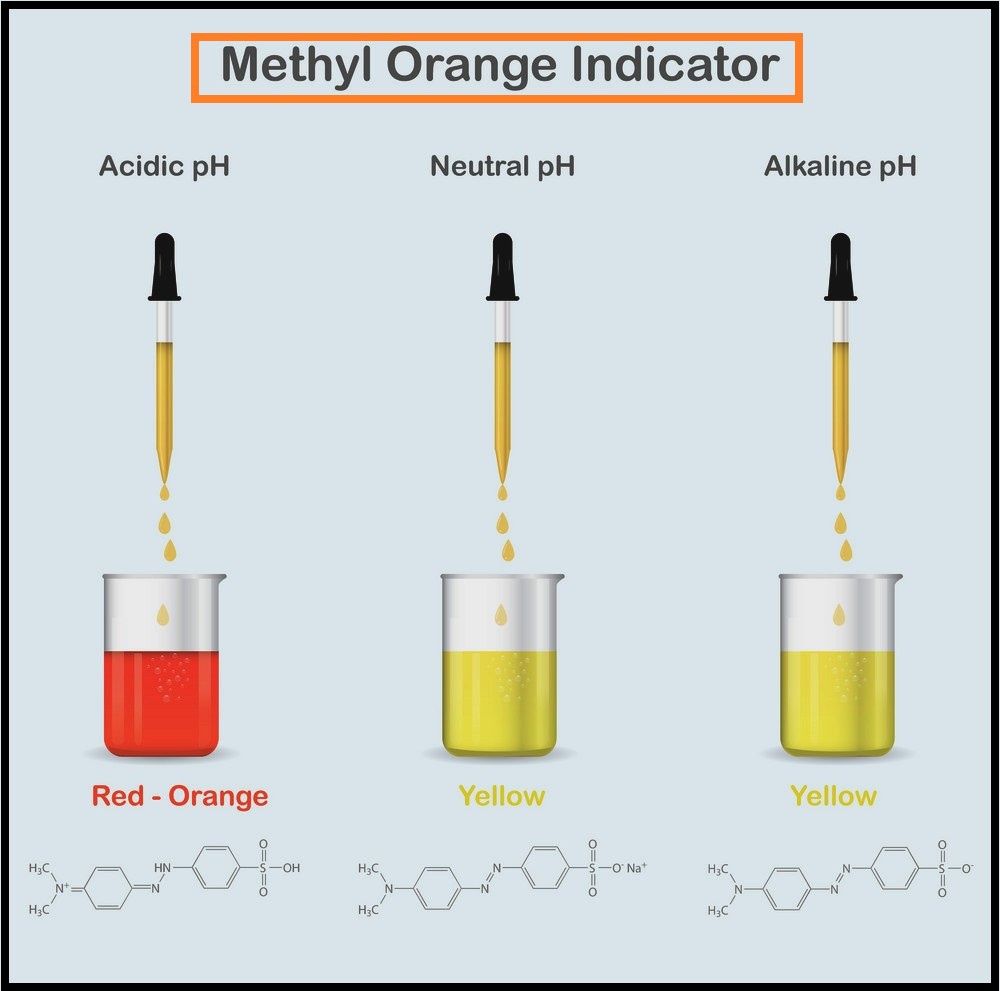 3. Metil oranj:  Metil oranj damlatılan sıvı bazik özellikte ise sıvının rengi sarıya , asidik özellikte bir sıvıya damlatıldı ise sıvının rengi kırmızıya döner.
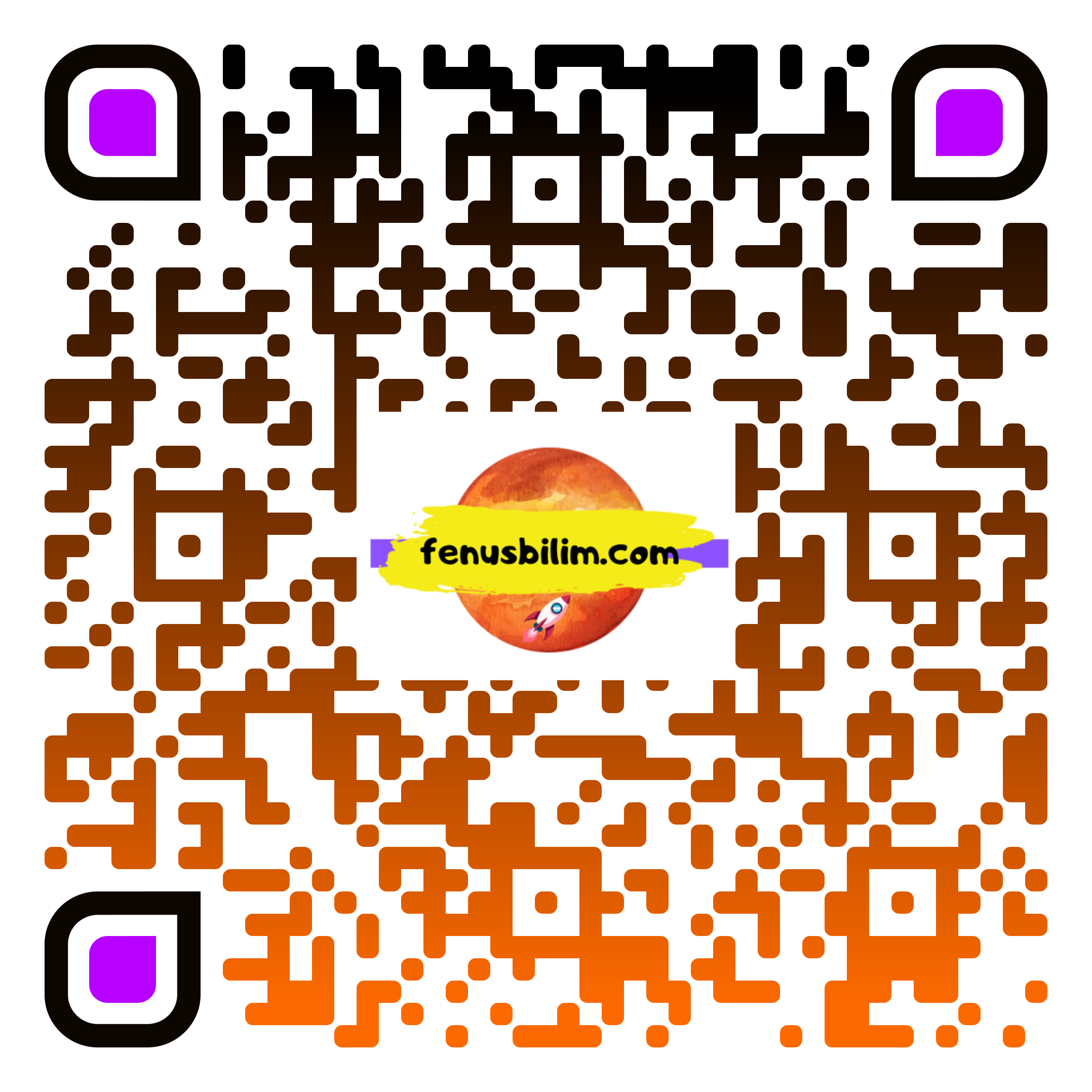 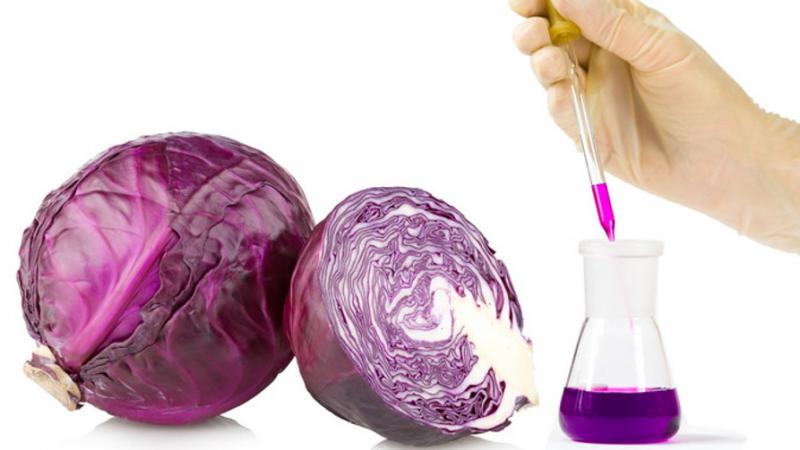 DOĞAL AYIRAÇLAR
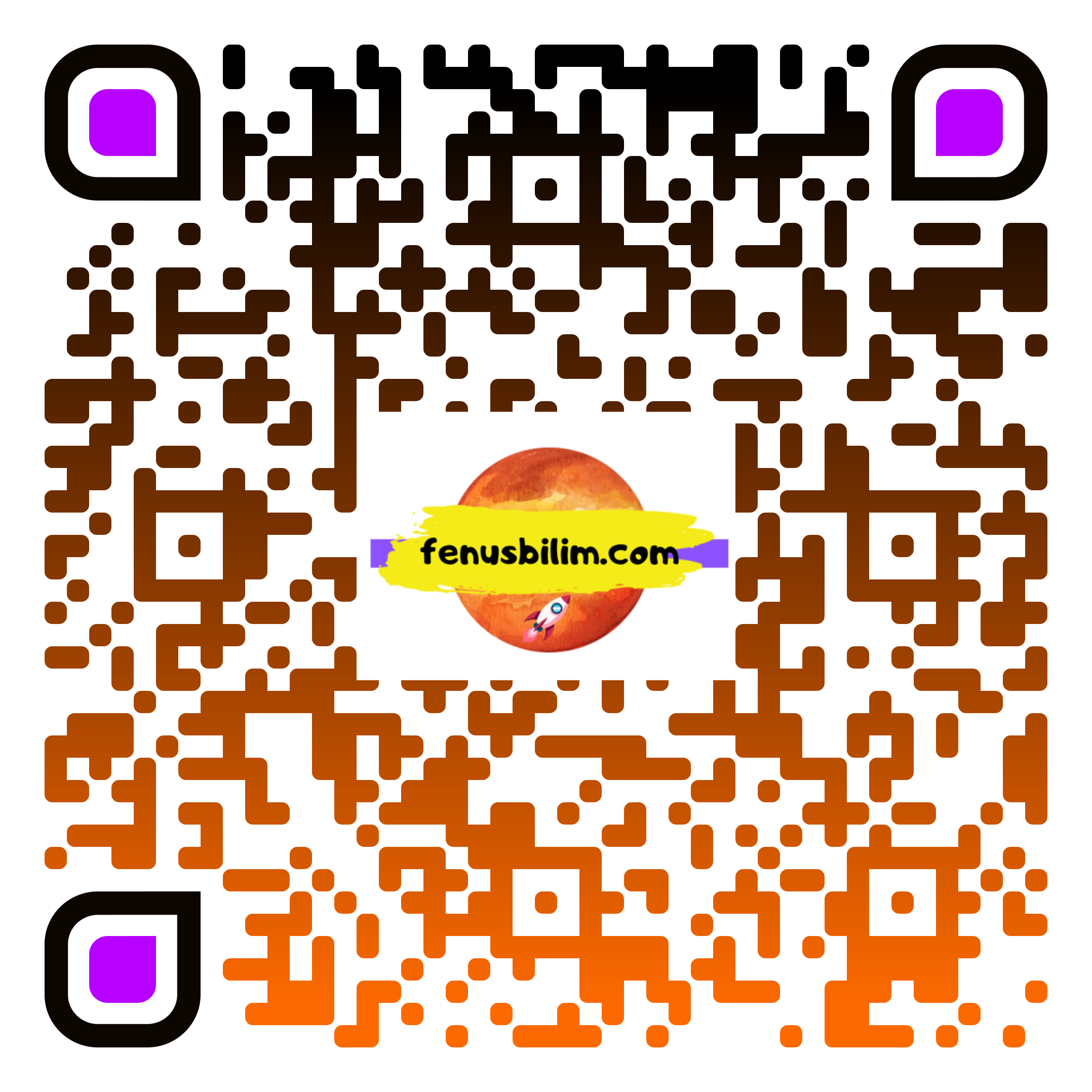 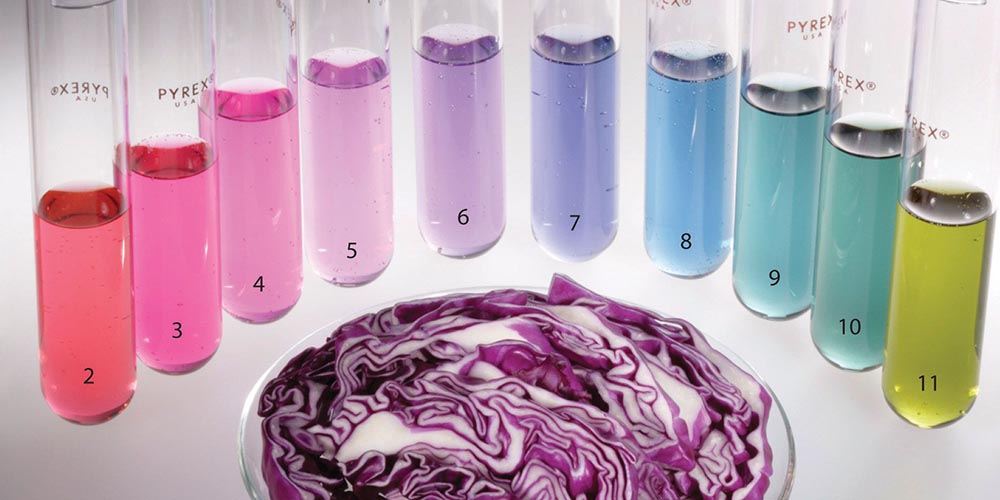 1. Kırmızı (Mor) Lahana: Mor lahananın yapraklarını sıcak suda bekletildi­ğinde suyun rengi patlıcan moru rengine dönüşür.
Elde edilen lahana suyuna asit ve baz maddeleri eklendiğinde gözlenen renk değişimine göre maddenin asidik yada bazik olduğu belirlenir.
Asidik maddelerde lahana suyunun rengi → pembe renk
Bazik maddelerde lahana suyunun rengi → sarı-yeşil renk verir.
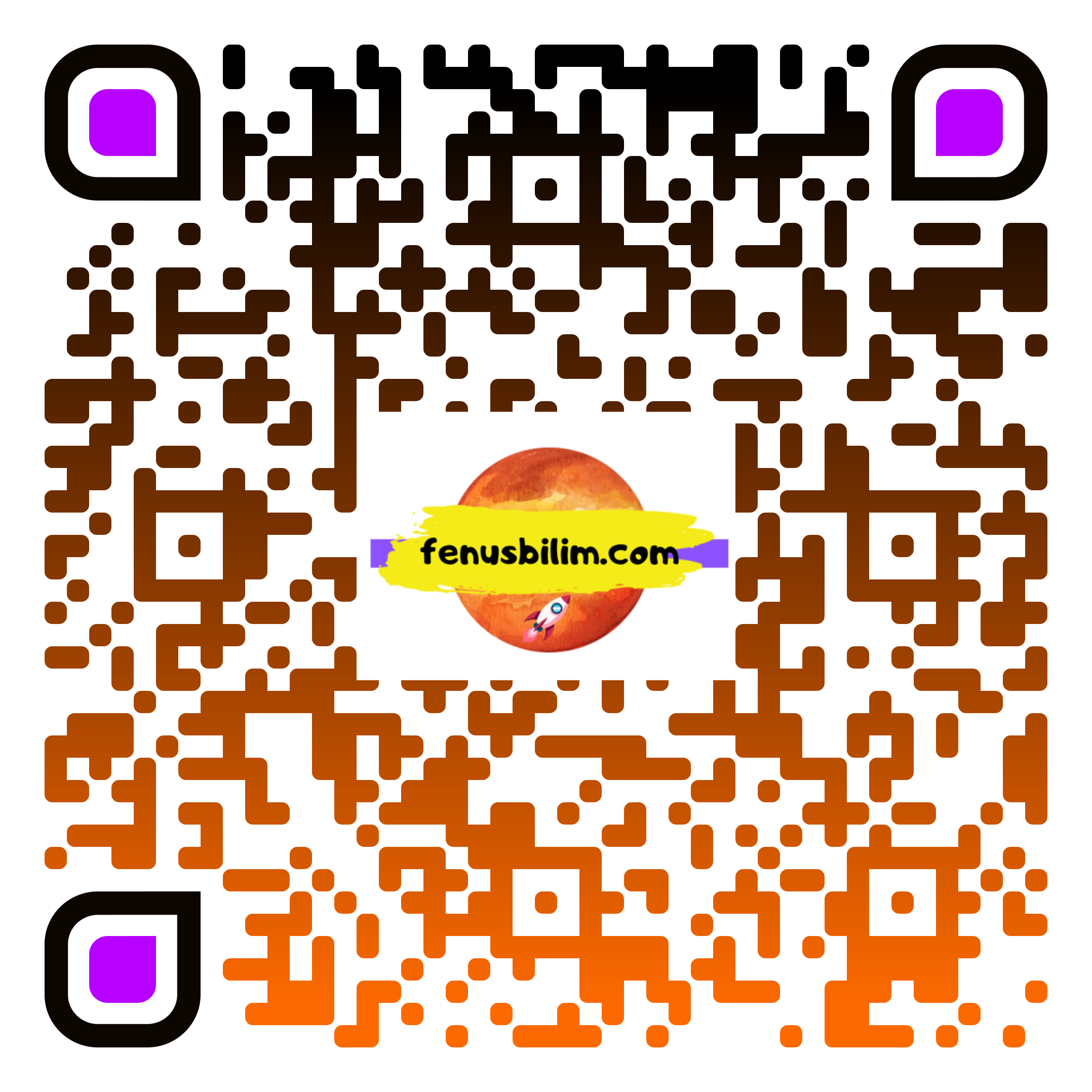 Kirmizi lahana ayıracı ile asit ve bazlarin birbirinden ayrilmasi (8.sinif)
https://www.youtube.com/watch?v=JmDikUb1Jyc
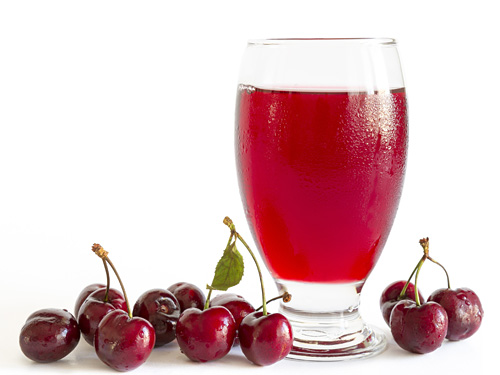 2. Kiraz: Kiraz çekirdeklerinden ayrılır ve havanda dövülür. Havanda dövülen kirazlar saf suyun içinde çözüldükten sonra süzülür. Pembe renkte çözelti elde edilir.
Kiraz suyuna asidik özellikte madde eklendiğinde açık pembe, bazik özellikte madde eklendiğinde açık sarı renge dönüşür.
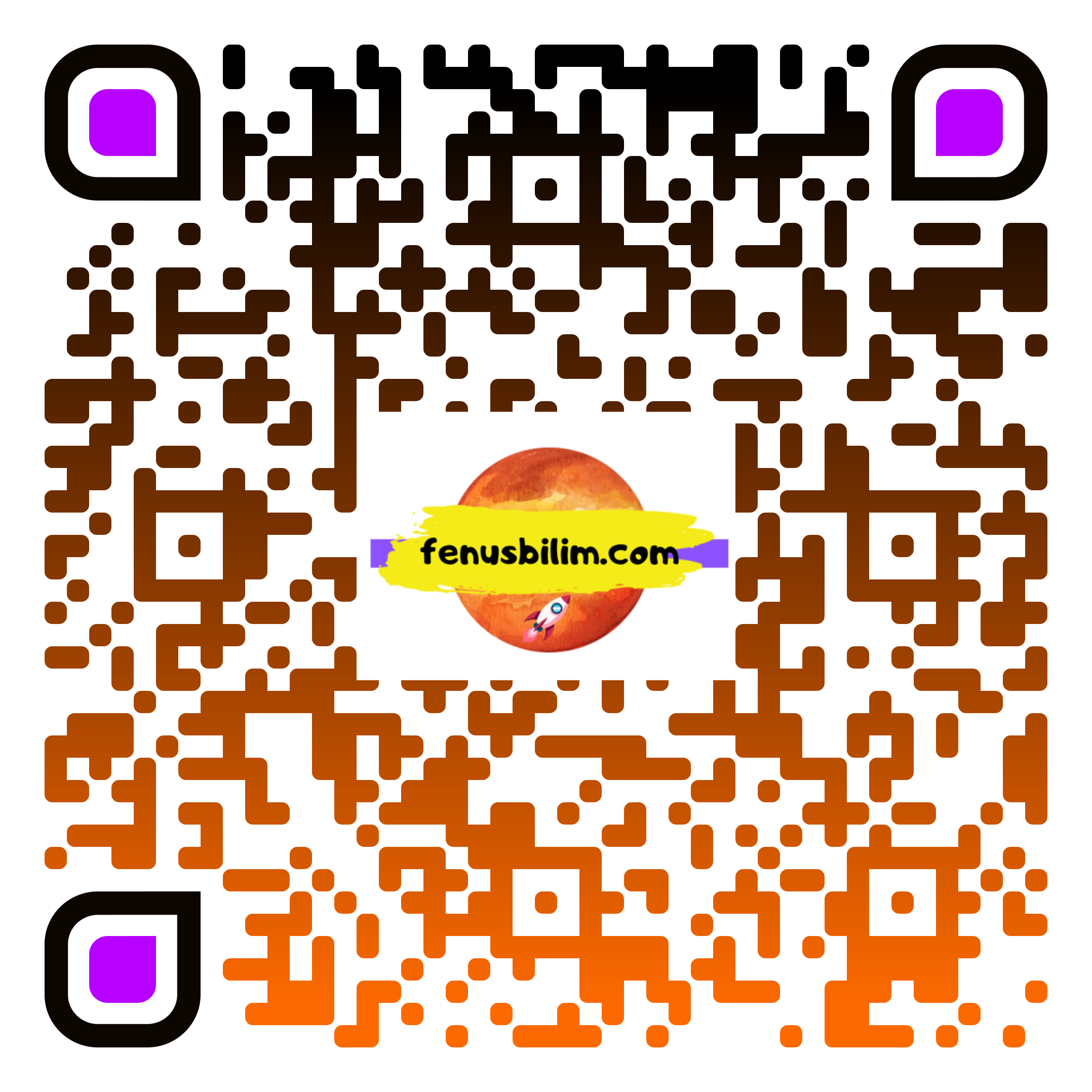 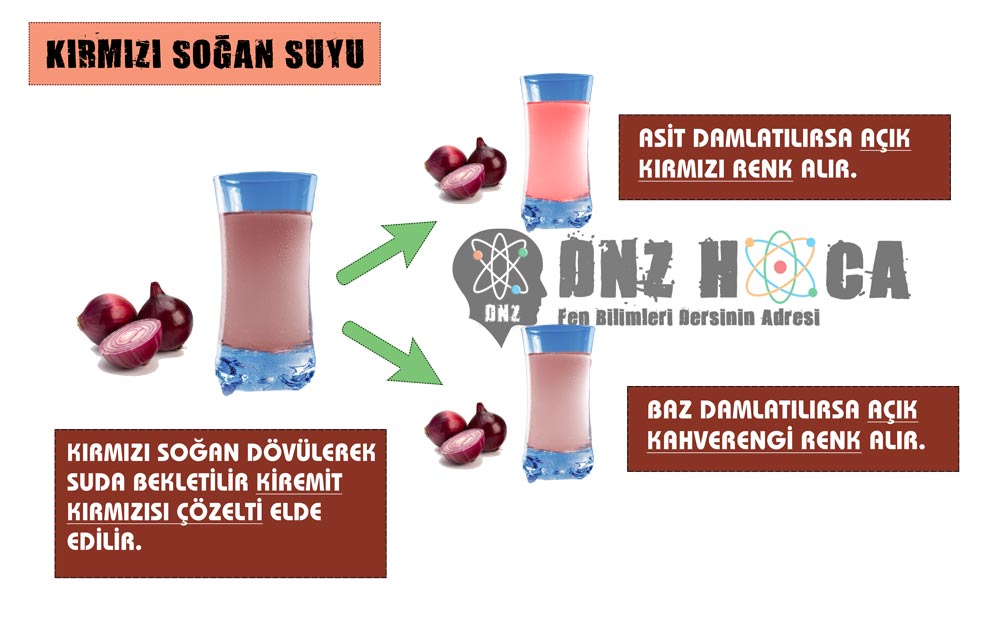 3. Kırmızı soğan: Kırmızı soğan soyulur ve kabukları havanda dövülür.
Havanda dövülen soğan kabukları saf suda çözülerek kiremit renginde bir sıvı elde edilir.
Soğan kabuğu suyu asidik maddelerde açık kırmızı renk, bazik maddelerde ise kahverengi rengini verir.
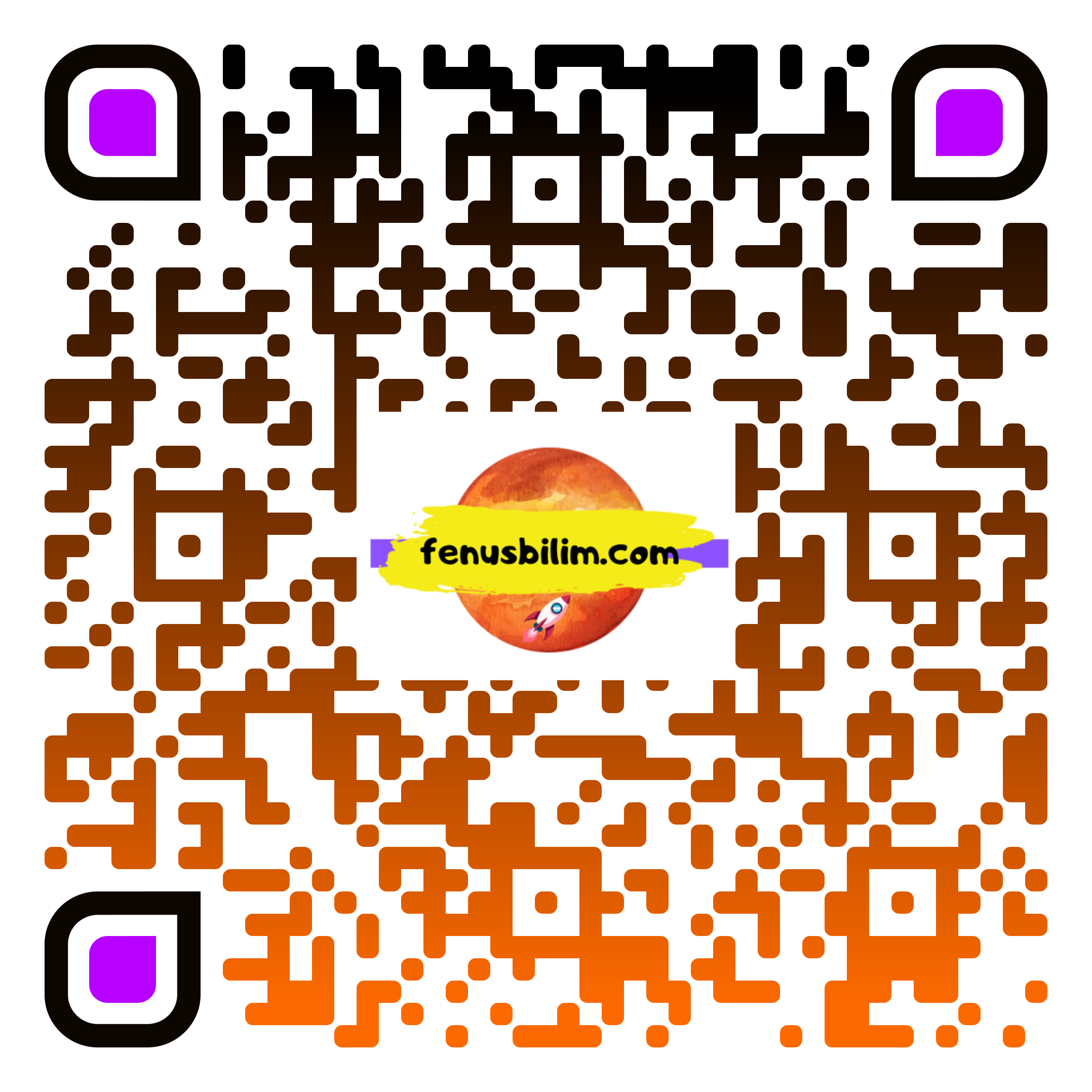 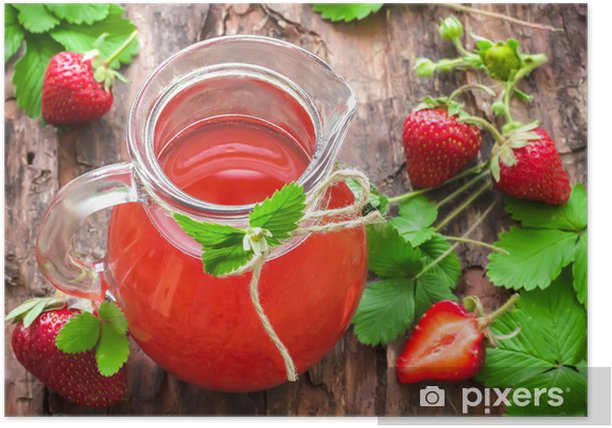 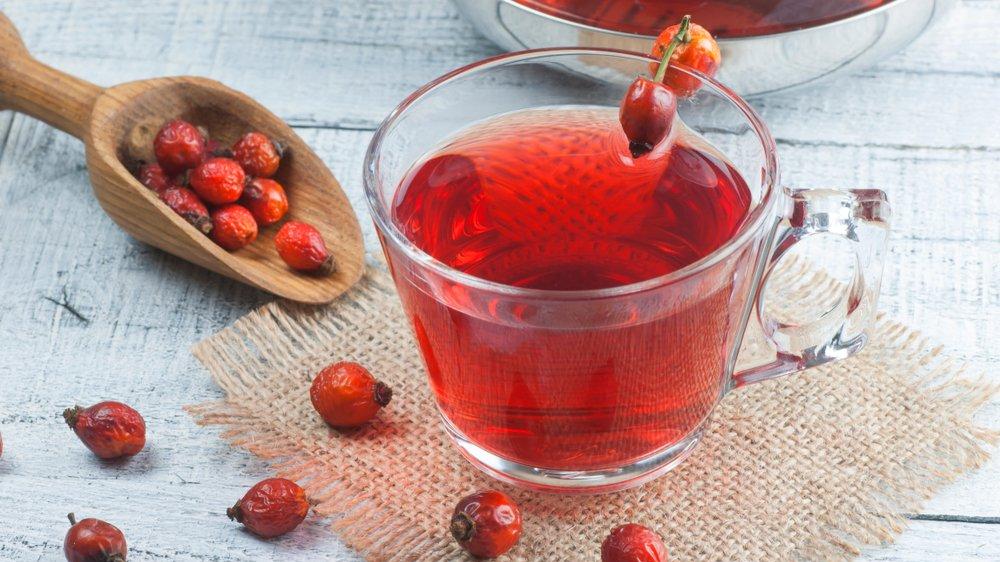 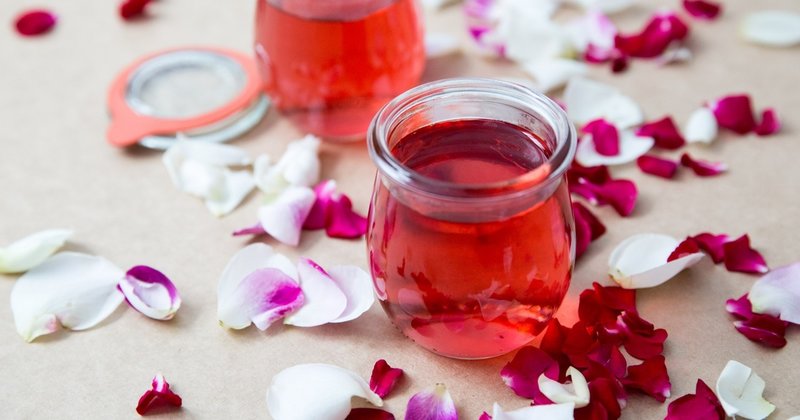 4. Gül yaprağı
5. Çilek
6. Kuşburnu
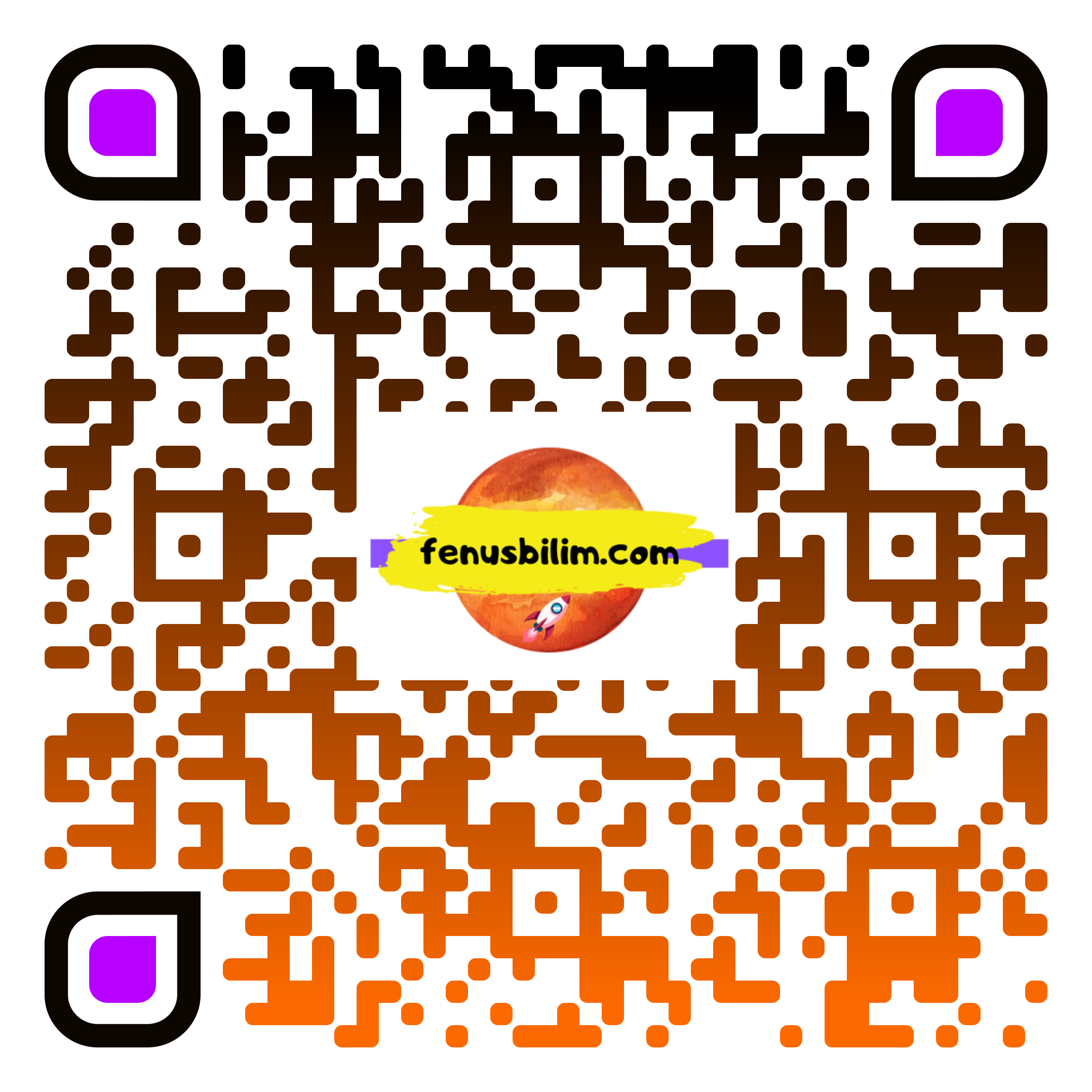 pH ÖLÇEĞİ
Bir maddenin asitliğinin veya bazlığının kuvvetini (derecesini, şiddetini) ölçmemize yarayan ölçü birimi ile oluşturulan pH ölçeğidir. 
pH değeri 0 ile 14 arasındadır.
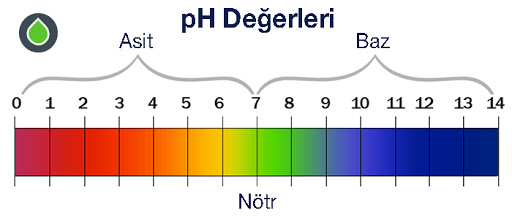 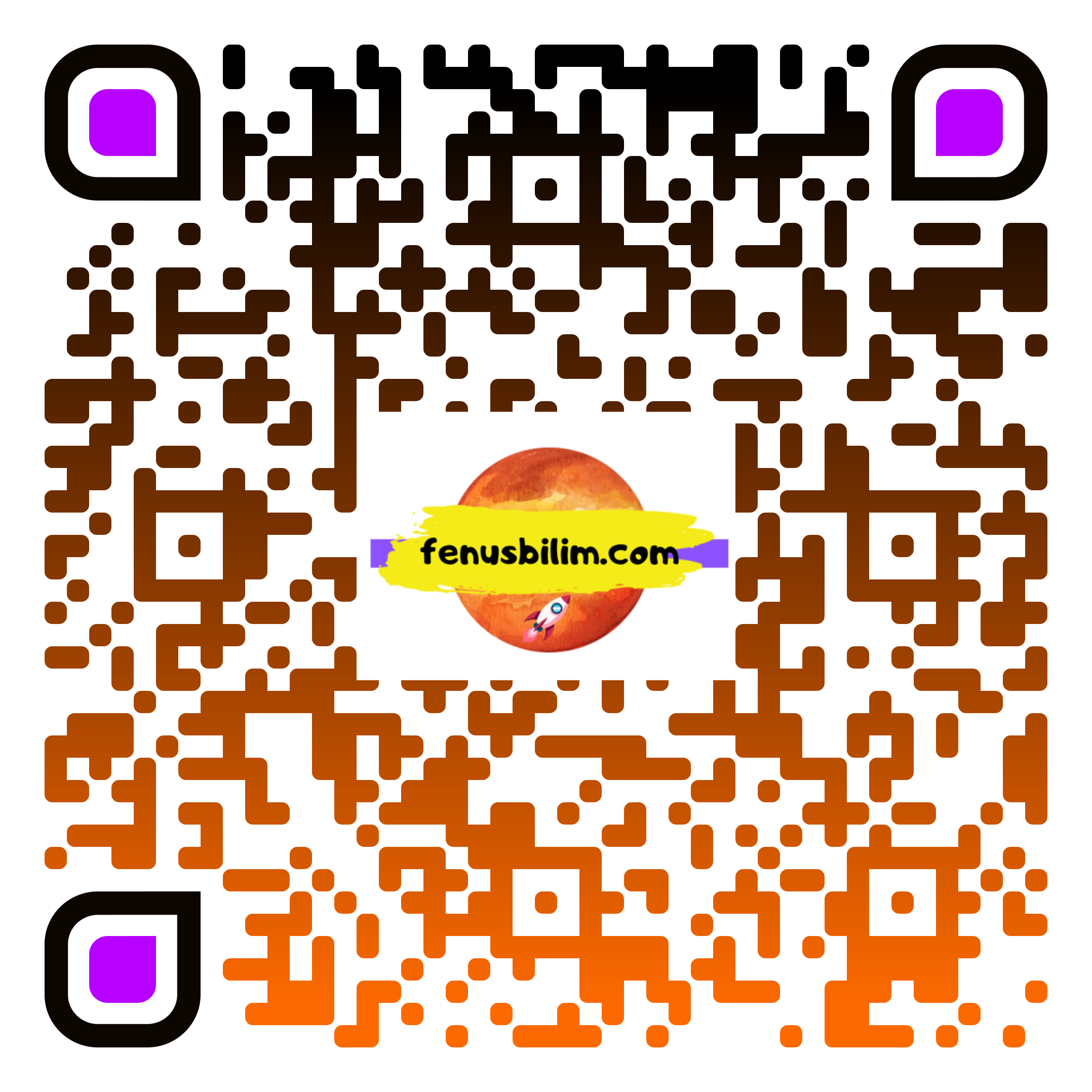 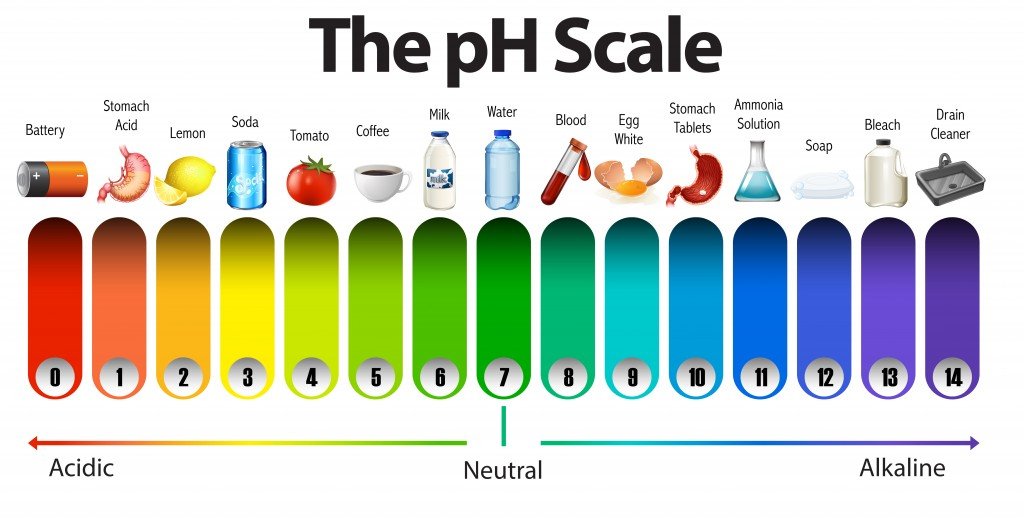 pH değeri O ile 7
arasında olan maddeler asidik özellik gösterir.
pH değeri O'a yaklaştıkça asitlik özelliği artar. Kuvvetli asit olur.
pH değeri 7 'ye yaklaştıkça asitlik özelliği azalır.
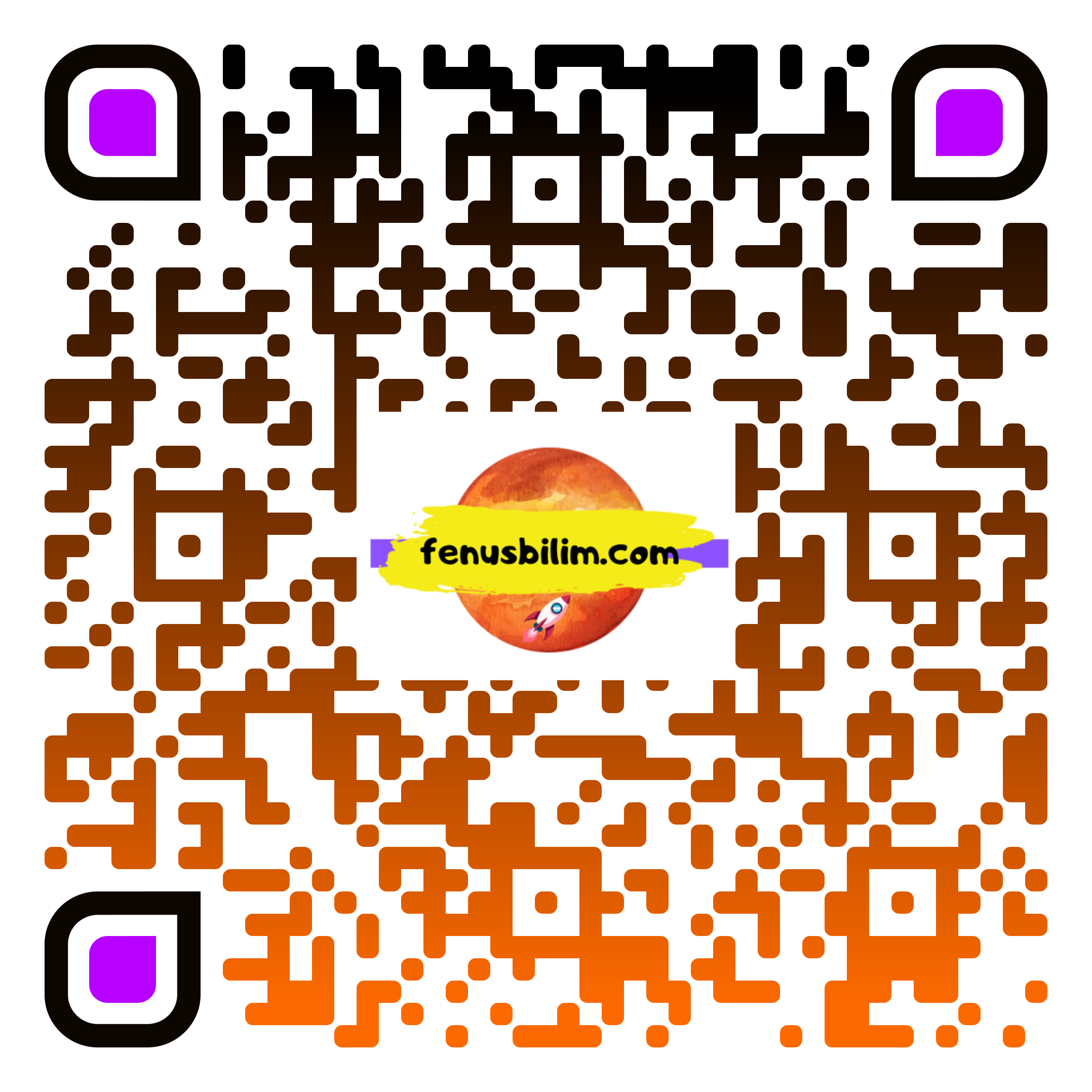 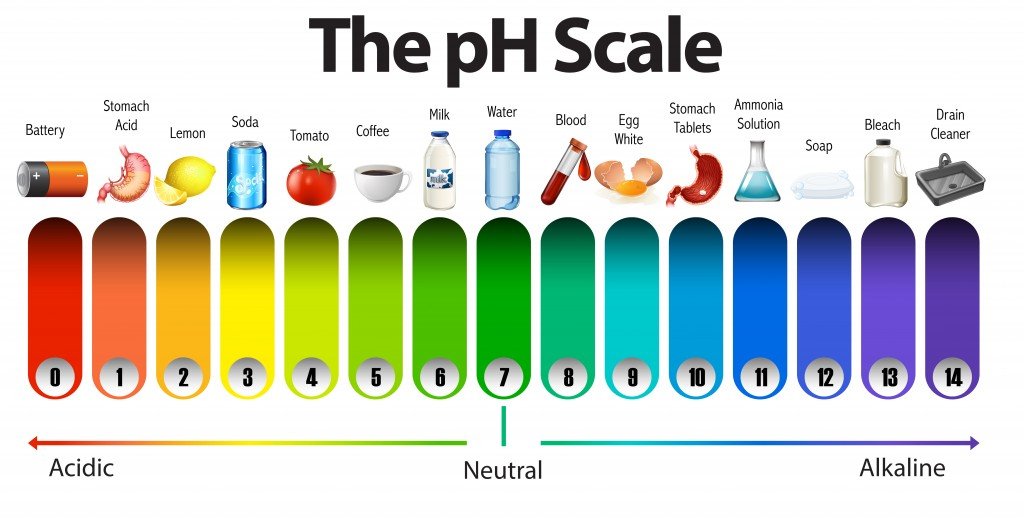 pH değeri 7 olan maddeler nötr özellik gösterir.
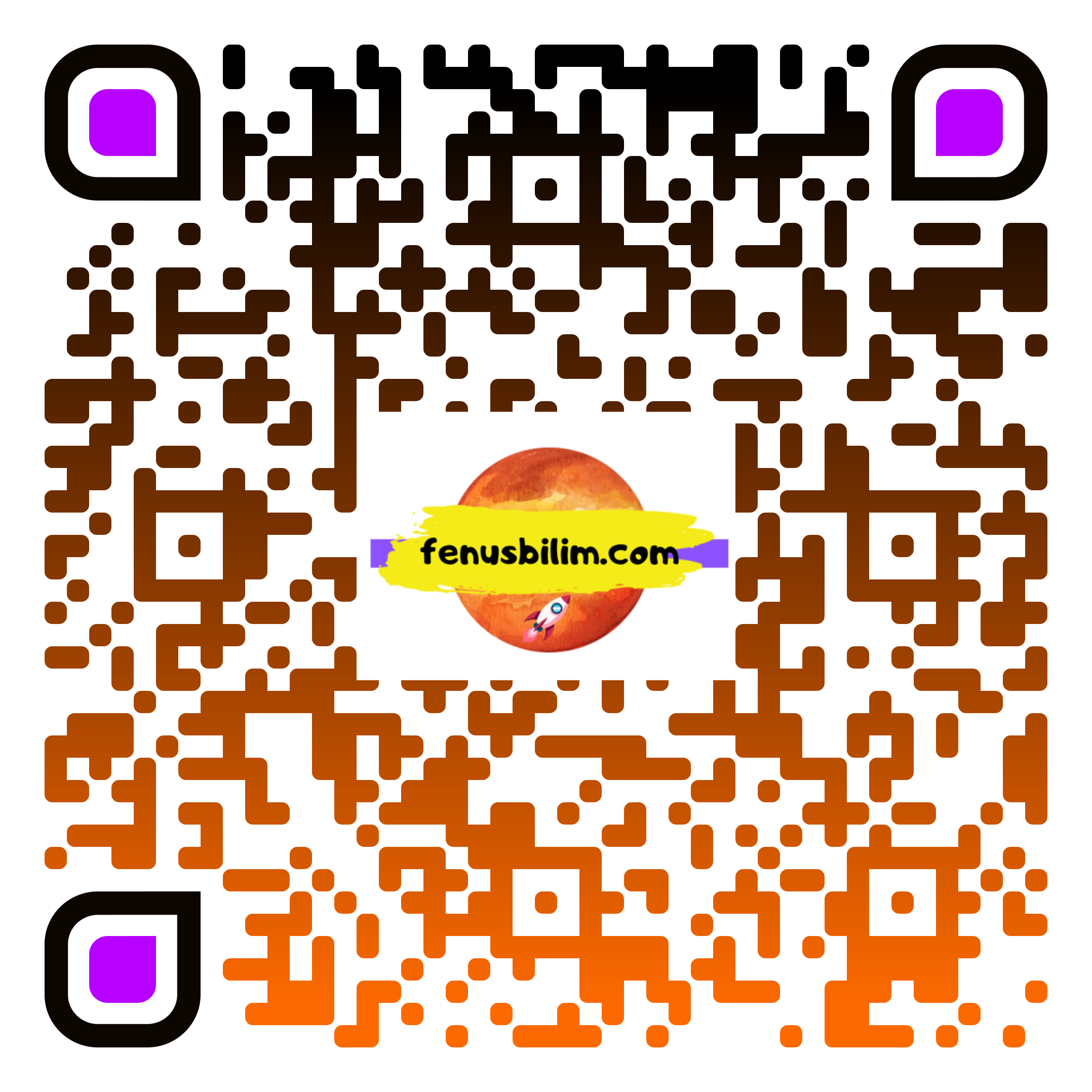 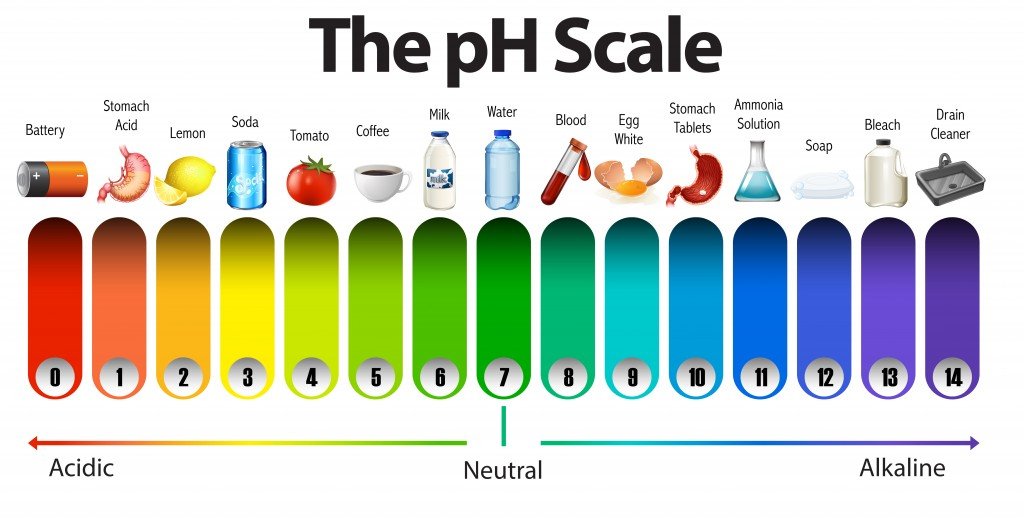 pH değeri 7 ile 14 arasında olan maddeler bazik özellik
gösterir.
pH değeri 14'e yaklaştıkça bazlık özelliği artar. Kuvvetli baz olur.
pH değeri 7'ye yaklaştıkça bazlık özelliği azalır.
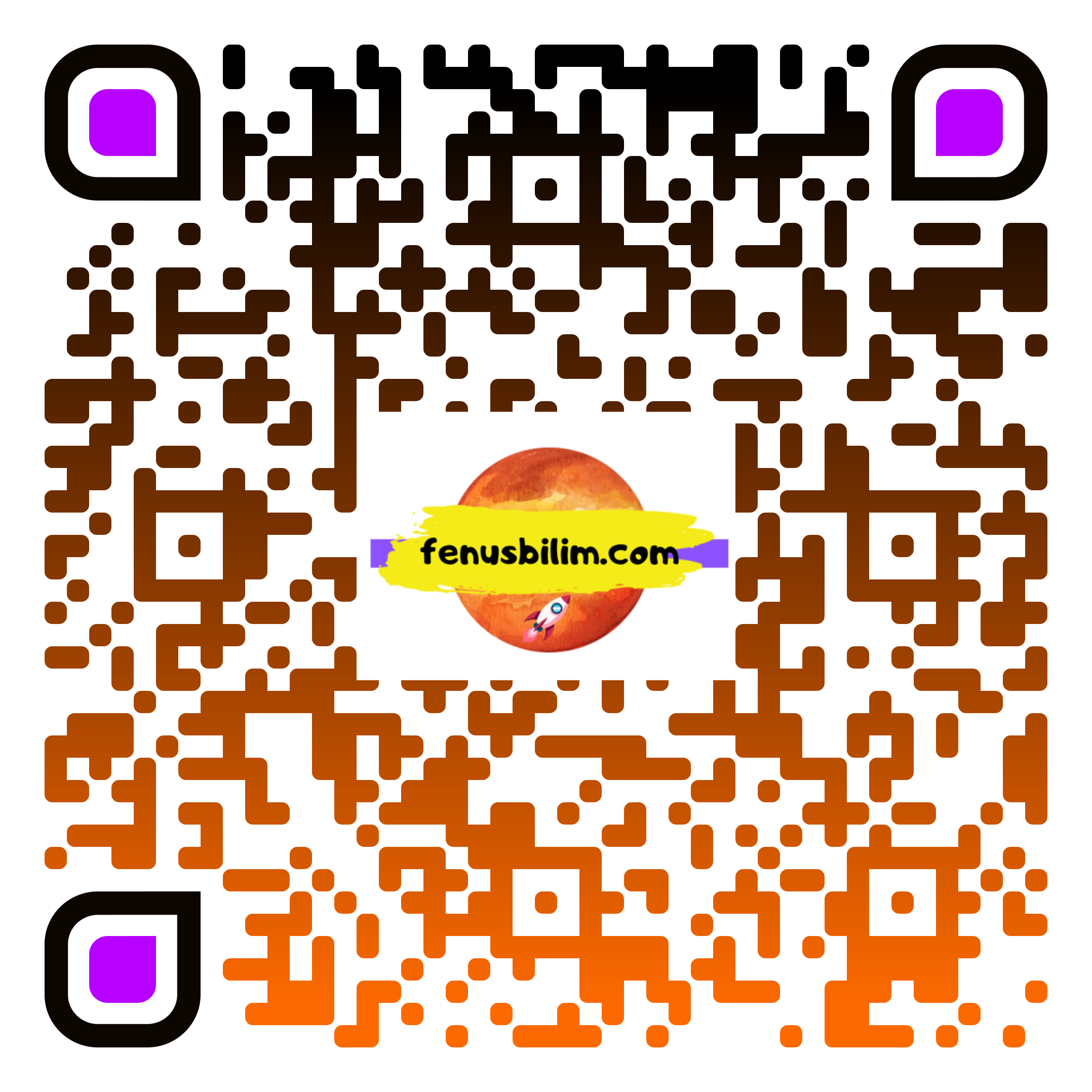 pH ölçeği simülasyon
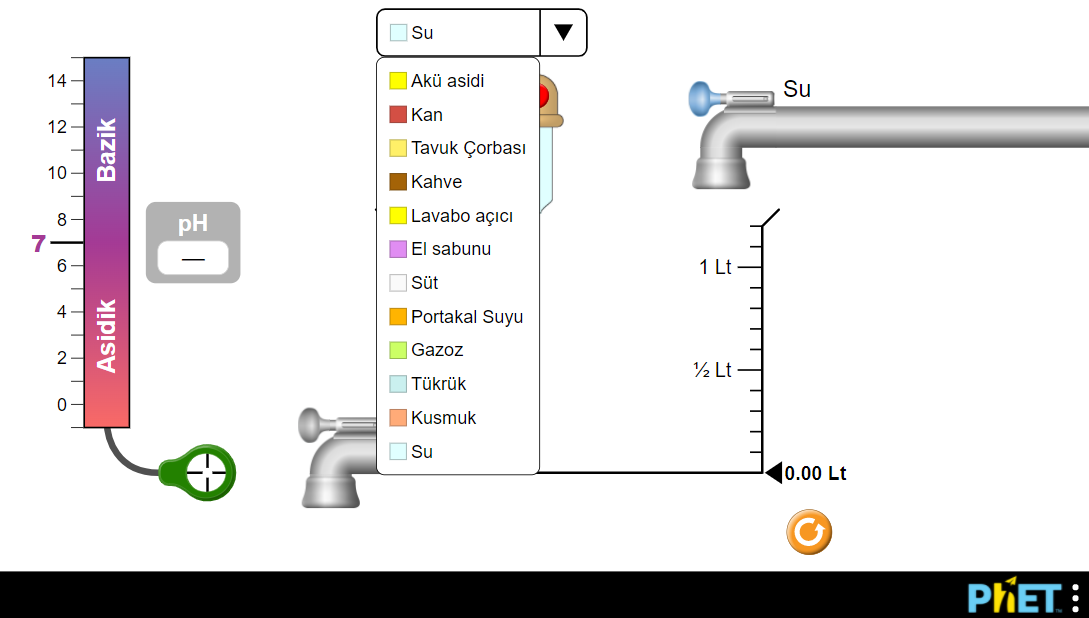 https://phet.colorado.edu/sims/html/ph-scale-basics/latest/ph-scale-basics_tr.html
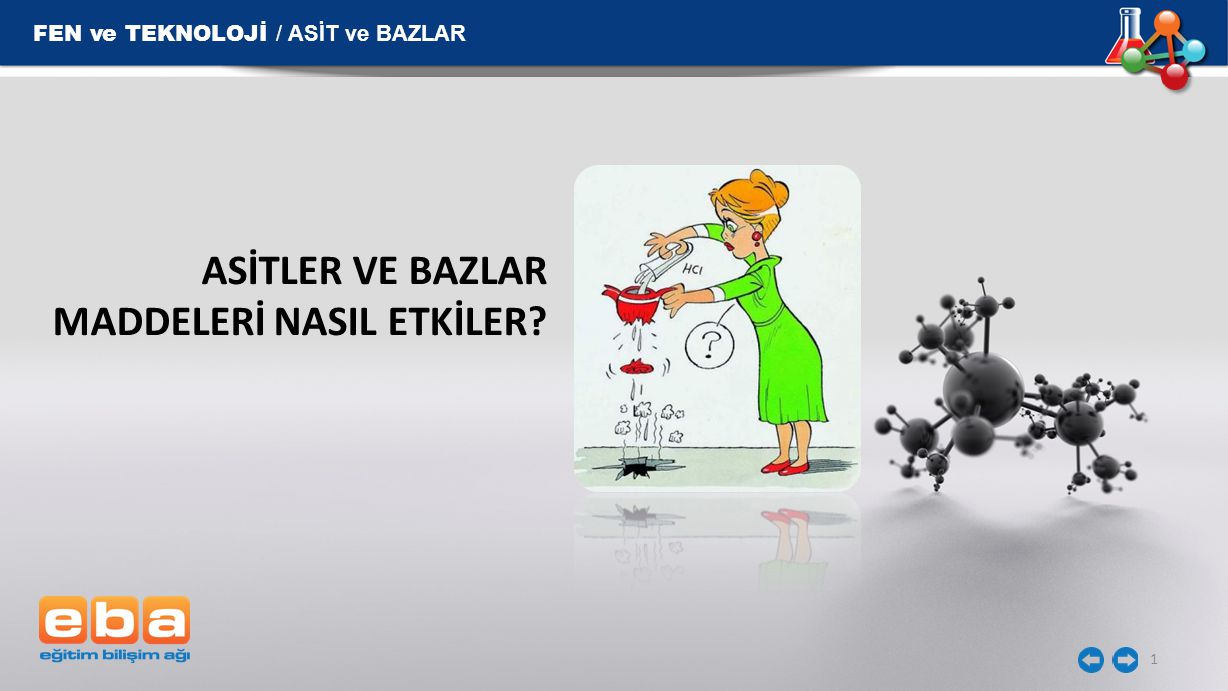 Asit Ve Bazların Maddeler Üzerine Etkileri
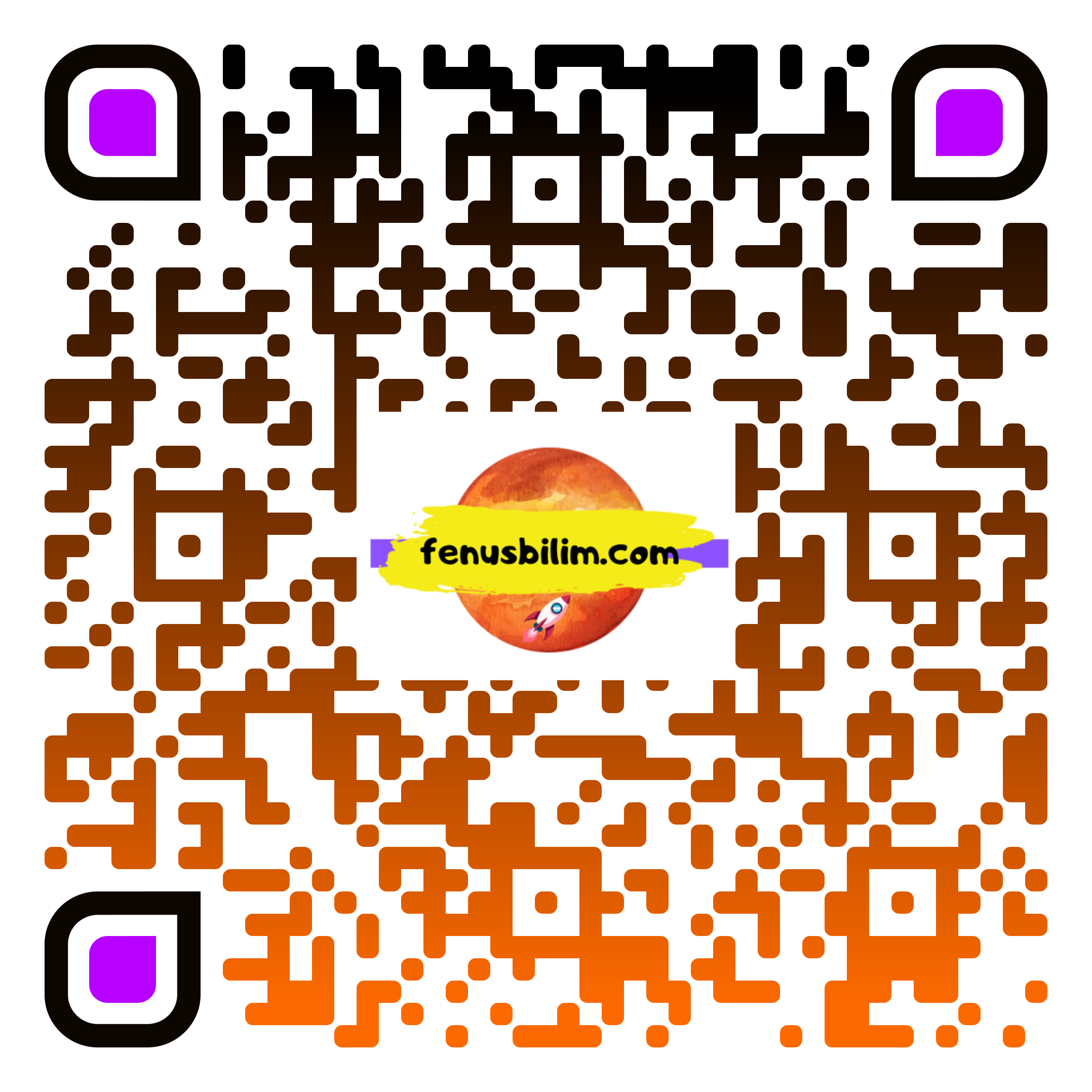 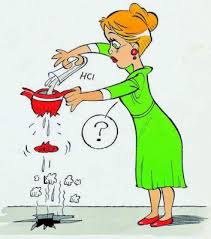 1. Asitler maddeleri aşındırır.
Asit dolu bir kaba metal parçaları (çinko, alimünyum...) atıldığında metal aşınır.
Limon mermerin üzerinde kesildiğinde mermerin pürüzsüzlüğü gider.
Kumaş üzerine damlayan asit kumaşı deler.
Ağızda biriken asit dişleri çürütür.
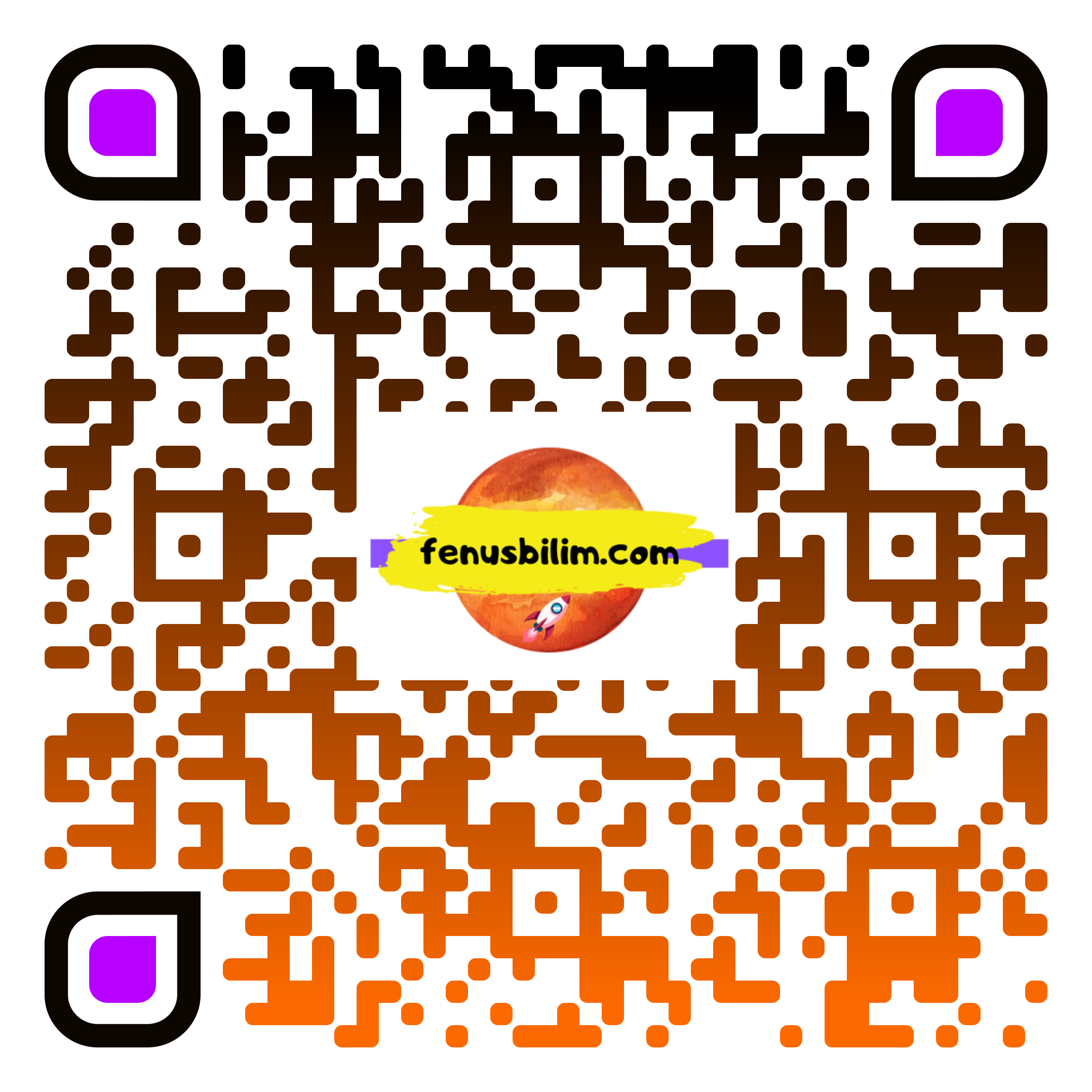 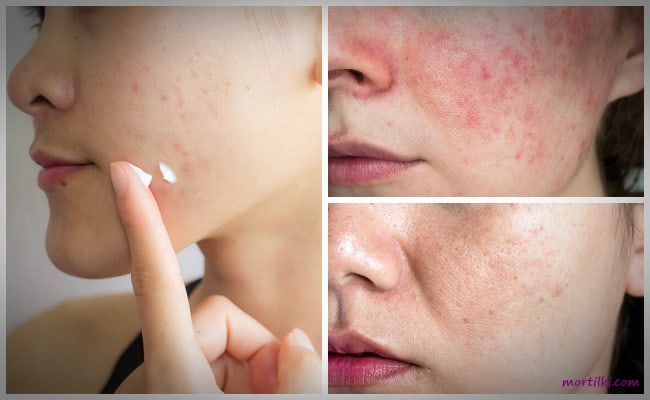 2. Asitler cildi tahriş eder
Kuvvetli asitlerin cilt ile temasında ciddi yanıklar oluşur.
Asitler cilt ile temas ederse ciltte renk değişimi, yıpranma, kaşınma oluşabilir.
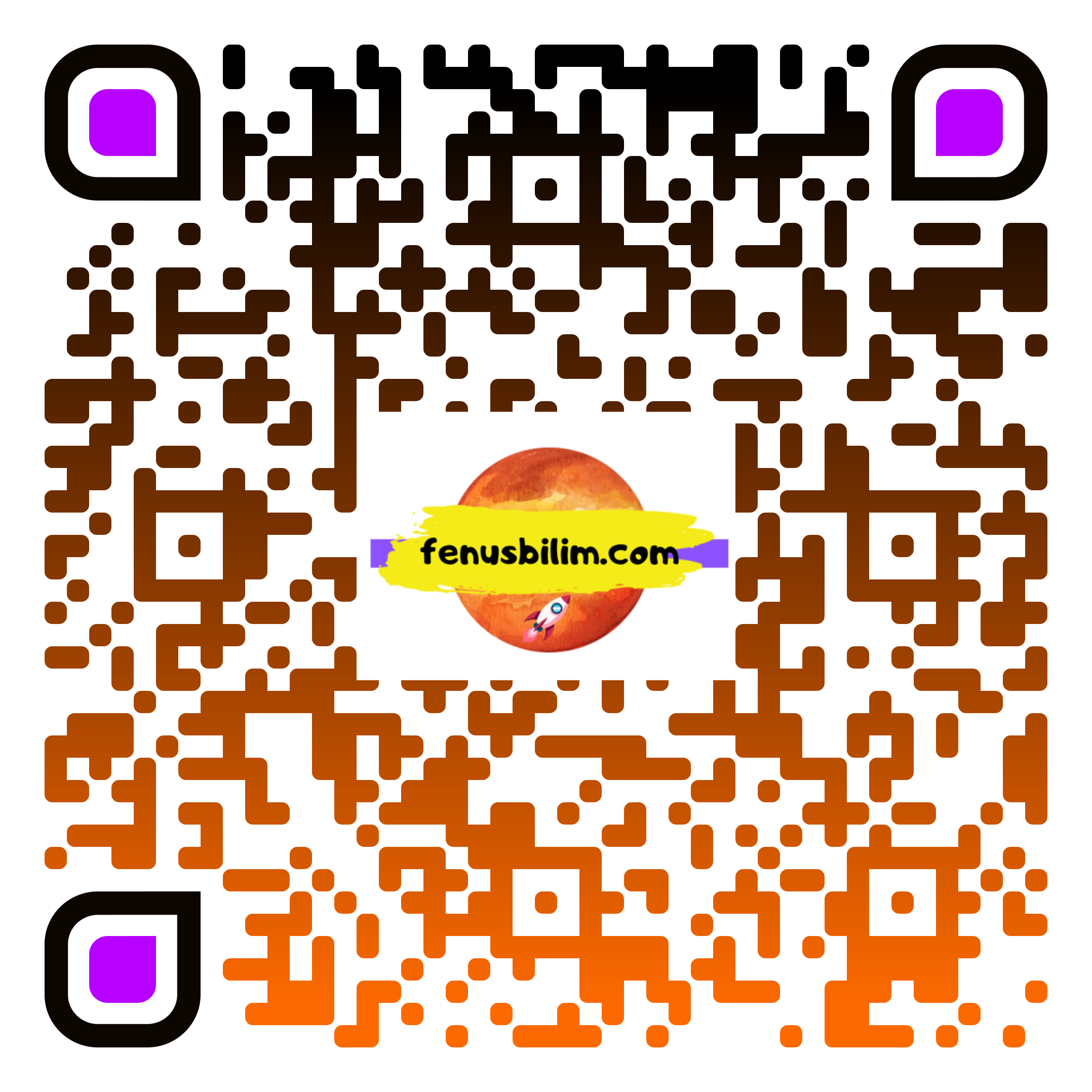 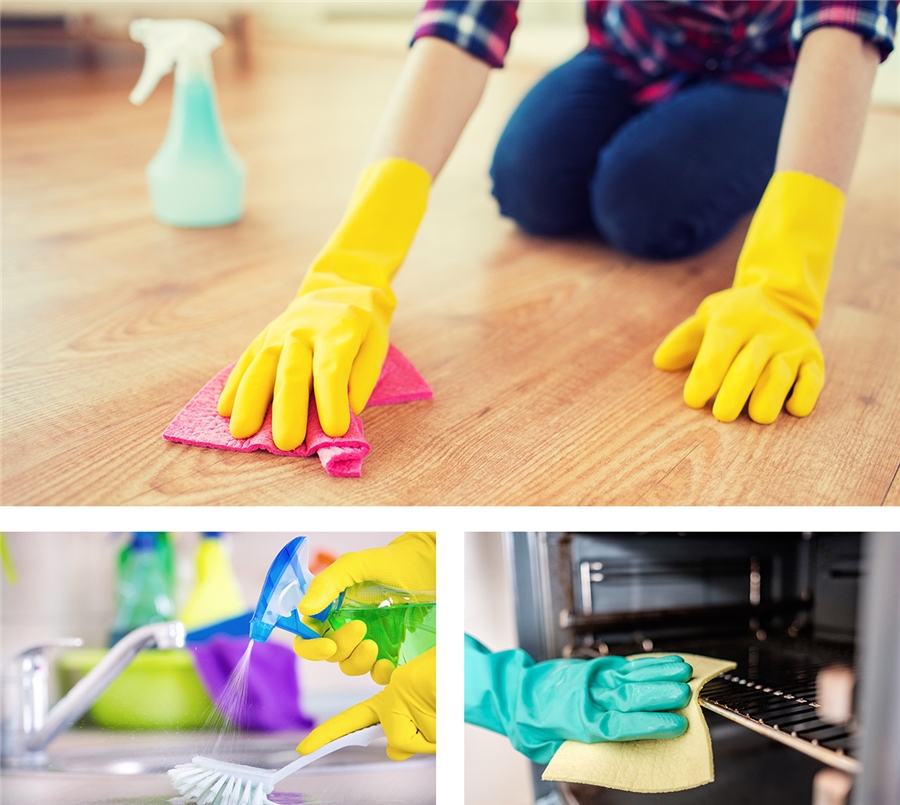 2. Bazlar kirleri çözer
3. Bazlar kumaşa temas ettiğinde renklerini soldurabilir
4. Bazlar cam ve porselen eşyaları matlaştırır, parlaklığının kaybolmasına neden olur.
5. Kuvvetli bazlar cildi tahriş eder.
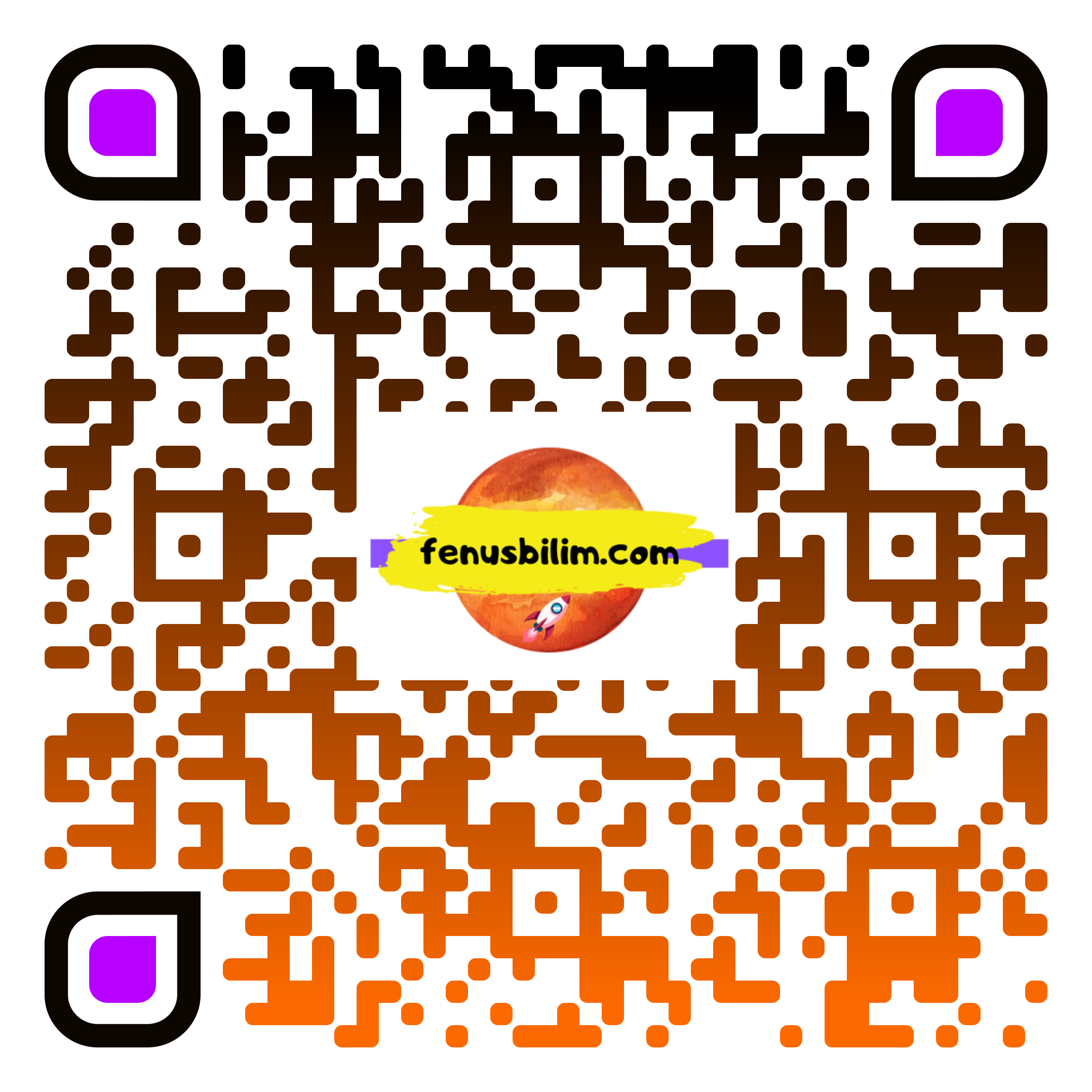 ASİT - BAZ TEPKİMELERİ
Asit ve bazlar birbiri ile etkileşime girince nötralleşme tepkimesi meydana gelir
Nötralleşme tepkimesi sonucunda tuz ve su oluşur.
Asit + Baz - Tuz + Su
ÖR: Bazik özellikteki diş macunu, dişlerimizde kalan asidik özellikteki yiyecekler ile etkileşime girerek dişlerde biriken asidin etkisini nötralleşme ile azaltır.
Asitler asitlerle, bazlar bazlarla tepkimeye girmez
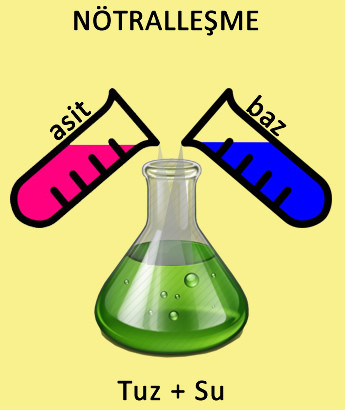 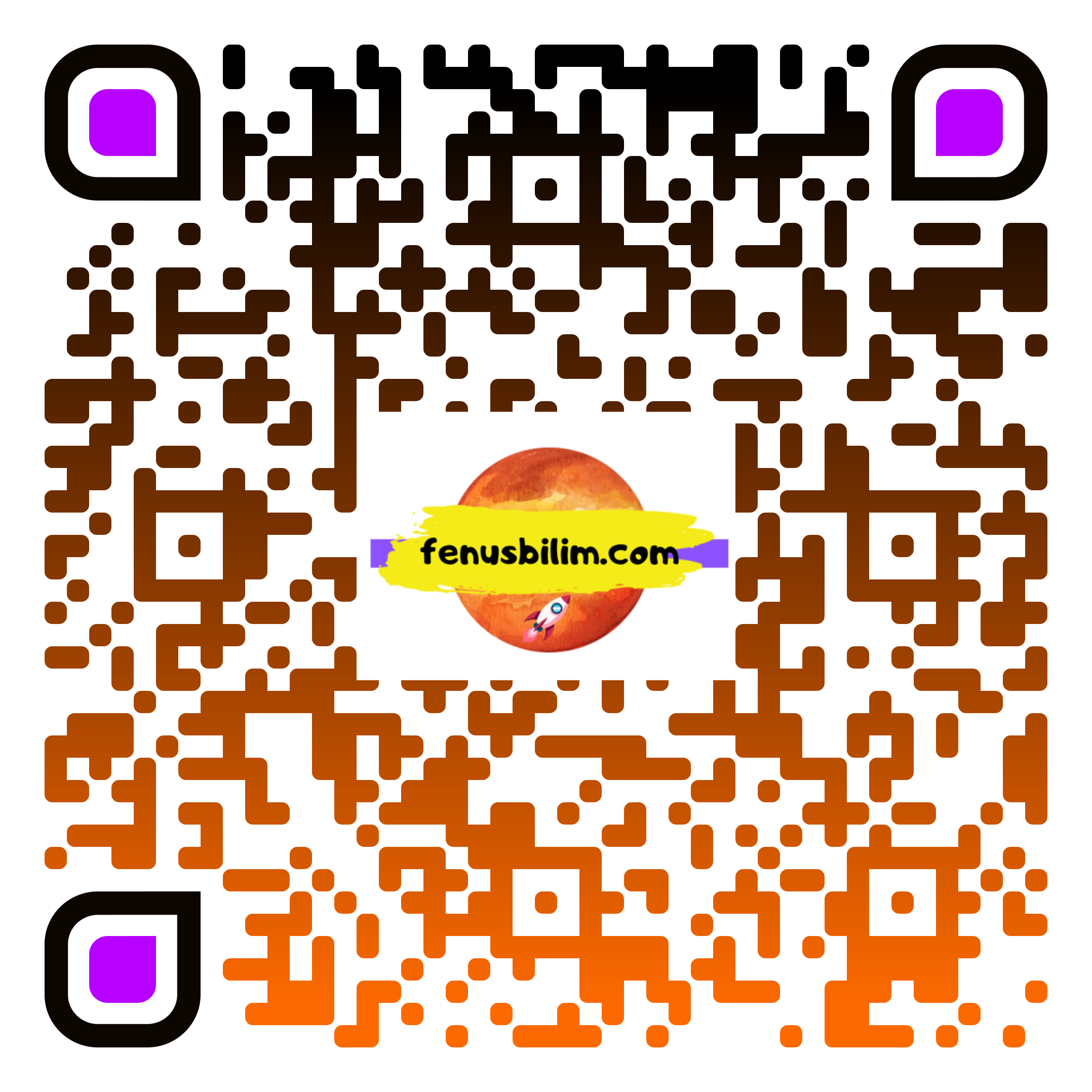 Nötrleşme tepkimesi ile tuz ve su olusumu (8.sinif)
https://www.youtube.com/watch?v=Oquq07aOxIk
ASİT BAZ ÇÖZELTİLERİ SİMÜLASYON
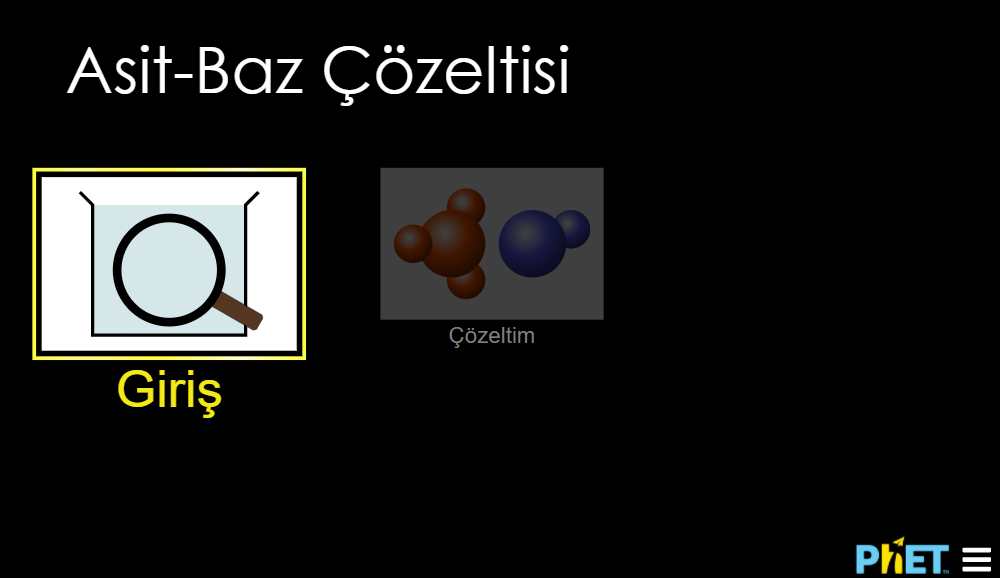 https://phet.colorado.edu/sims/html/acid-base-solutions/latest/acid-base-solutions_tr.html
NÖTRALLEŞME TEPKİMESİ SİMÜLASYON
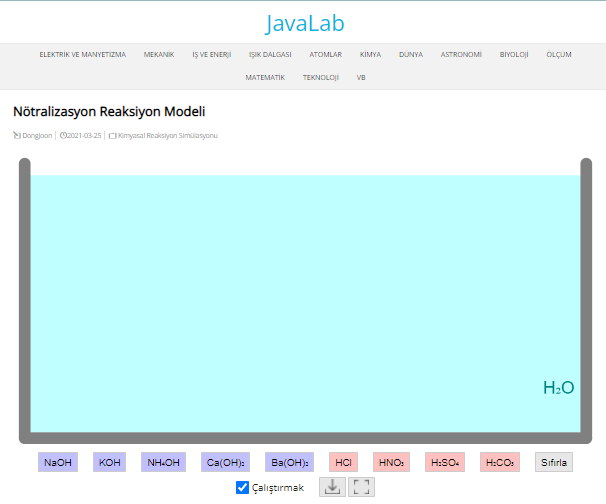 https://javalab.org/en/neutralization_reaction_en/
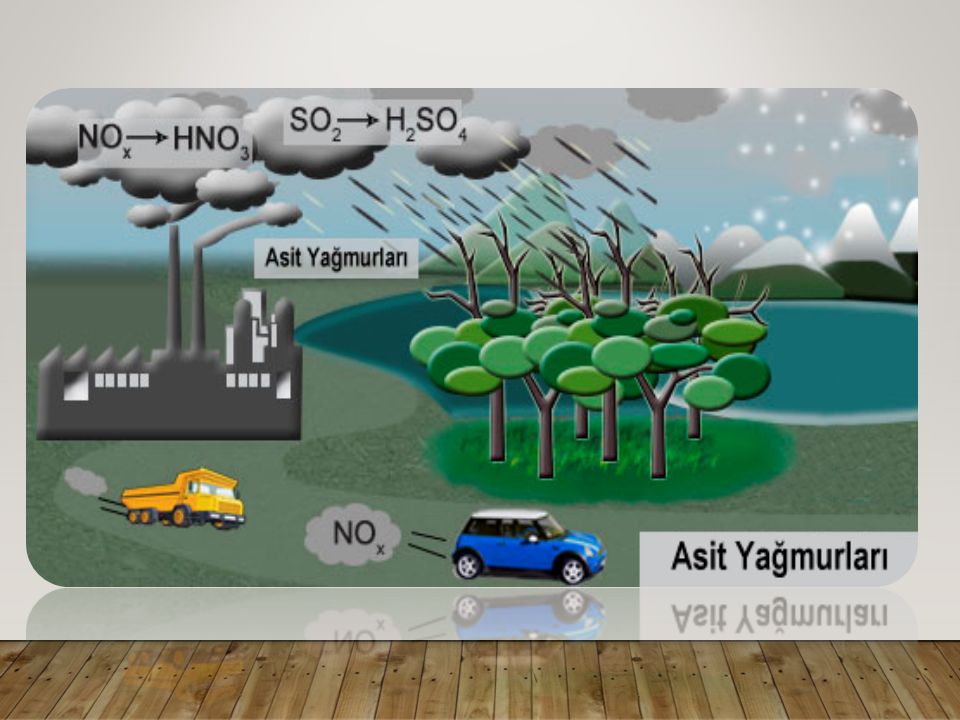 ASİT YAĞMURLARI
Fosil yakıtların yakılması (kullanılması) sonucu açığa çıkan;
Karbondioksit (CO ₂)
Kükürtdioksit (S0 ₂)
Azotdioksit (NO₂)
gazlarının havadaki su buharı ile birleşmesi sonucu asit çözeltileri oluşur. Bu asit çözeltileri yağmur damlaları ile birleşerek asit yağmurları meydana gelir.
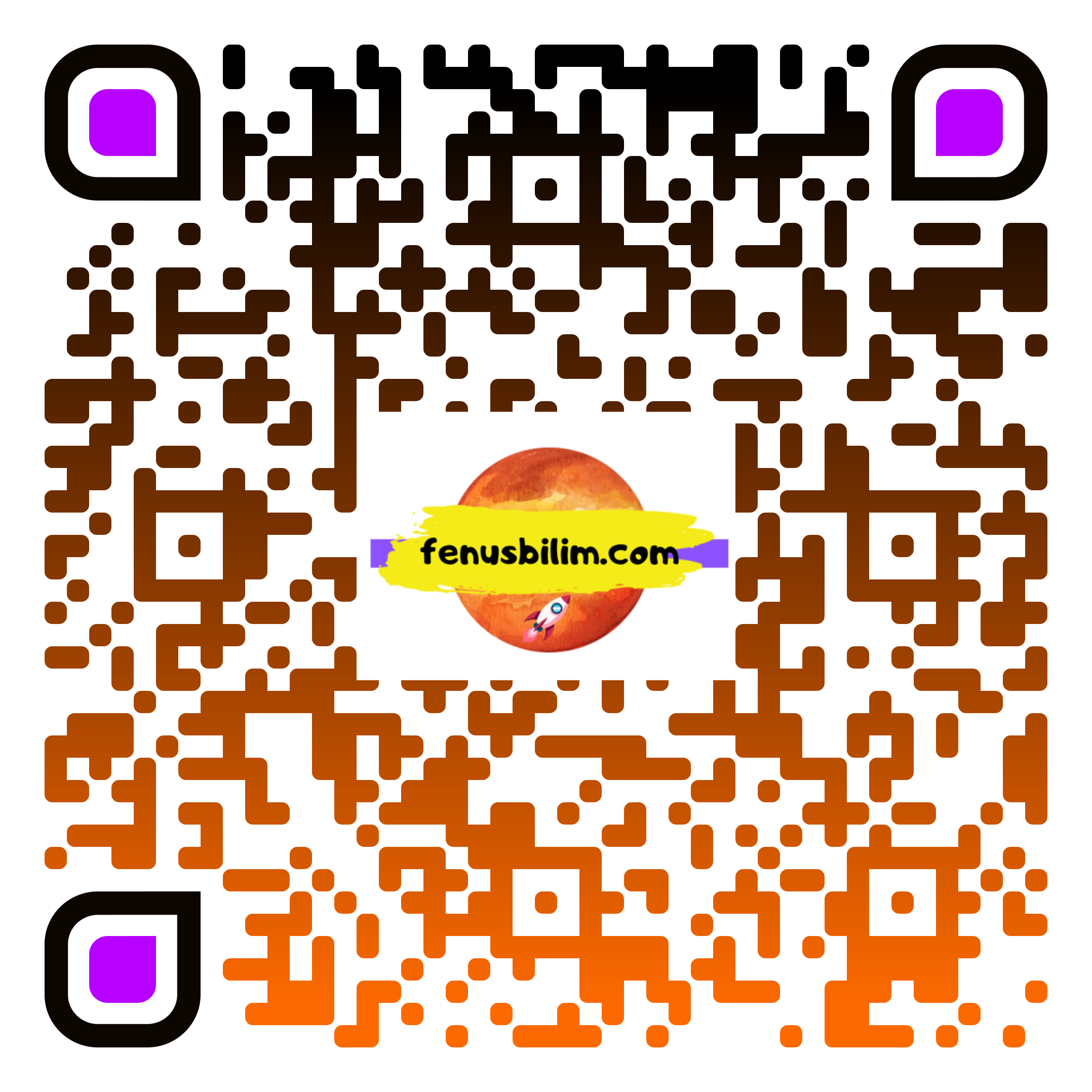 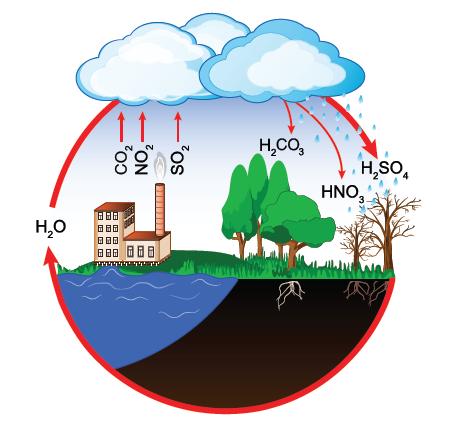 CO₂ + H ₂ O → H ₂ C0₃ (Karbonik asit)
SO ₂ + H ₂ O - H ₂ S0₄ (Sülfirik asit)
NO ₂ + H ₂ O → HNO ₃(Nitrik asit)
Asit yağmurlarında sülfirik asit ve nitrik asit kuvvetli asitlerdir. Bu nedenle asit yağmurlarının yeryüzüne zararları vardır.
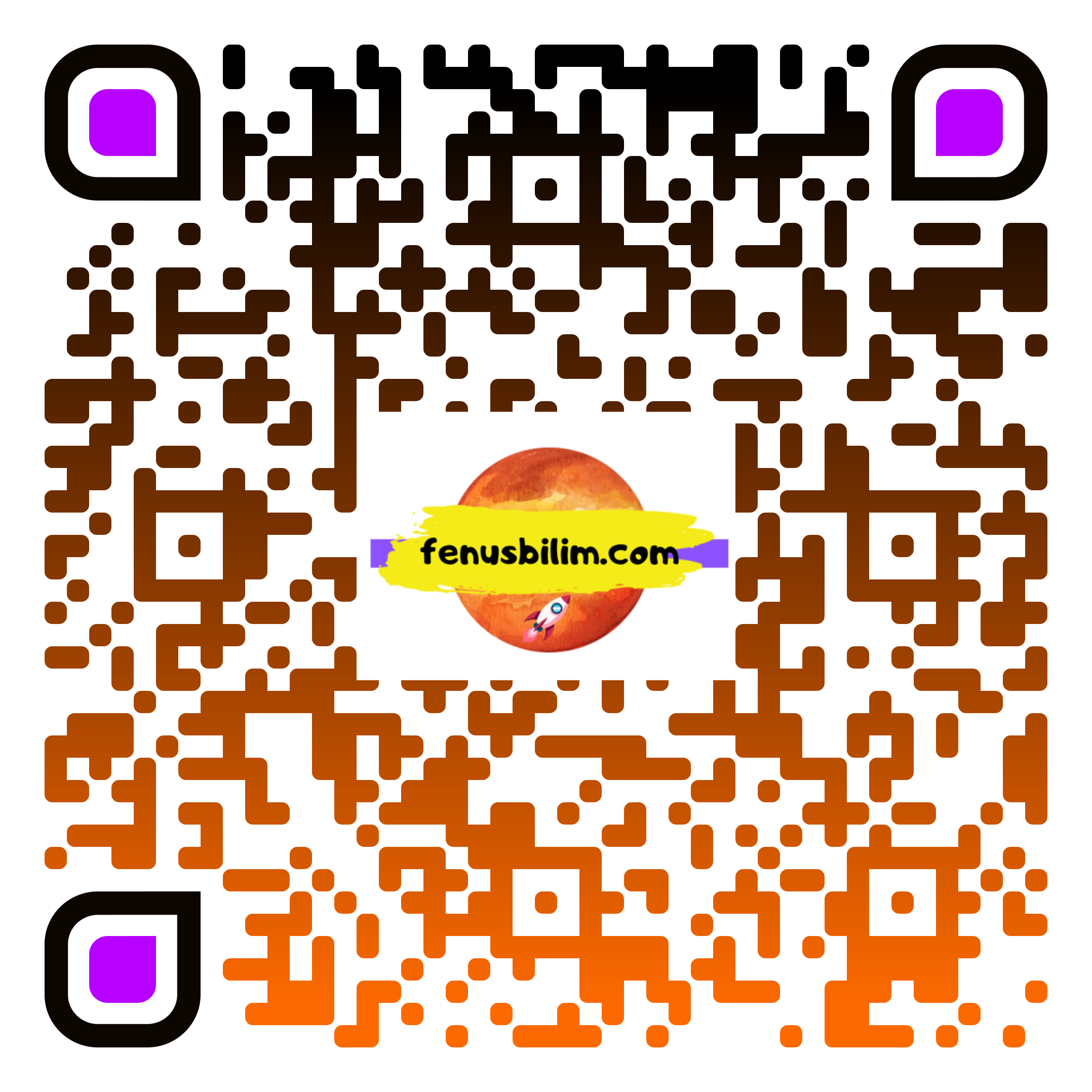 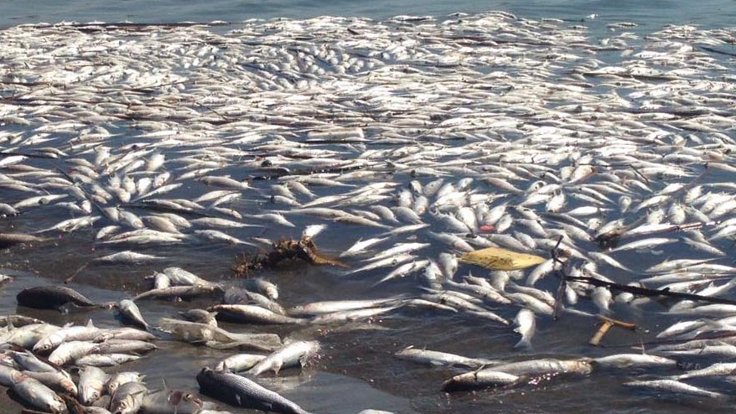 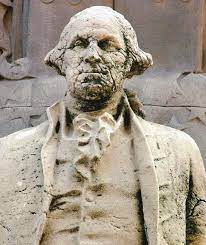 Asit yağmurlarının zararları
Bitki örtüsünün doğal yapısını bozar
Topraktaki minerallerin azalmasına neden olur ve verimi azaltır
Tarihi eserlere zarar verir
Göl ve akarsularda yaşayan canlılara zarar verir
Araba kaportalarına ve metal yüzeylere zarar verir
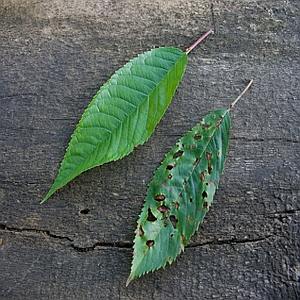 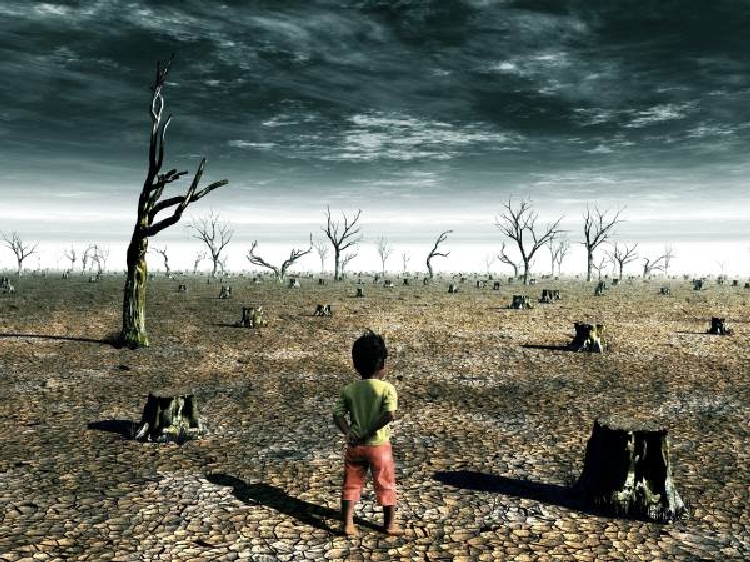 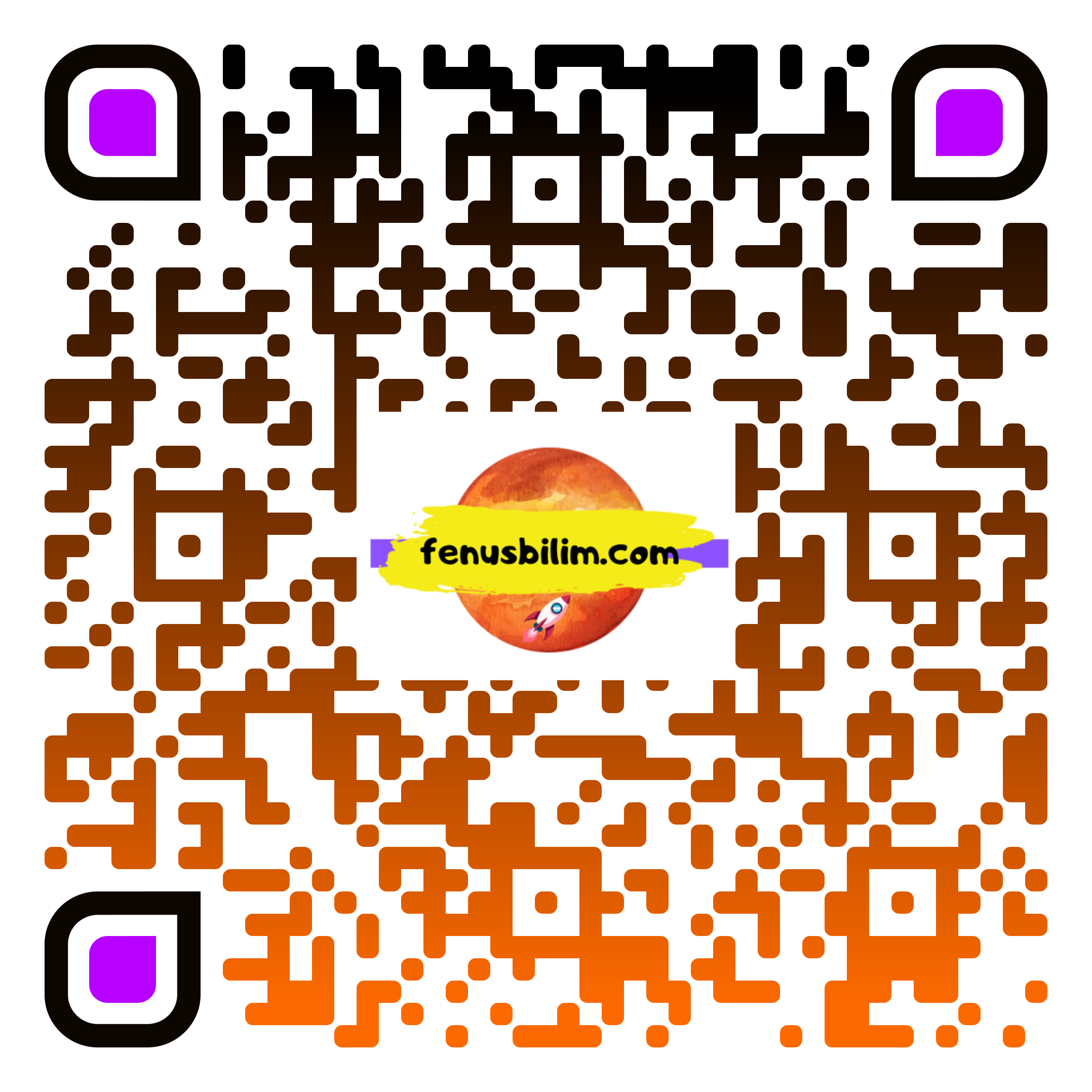 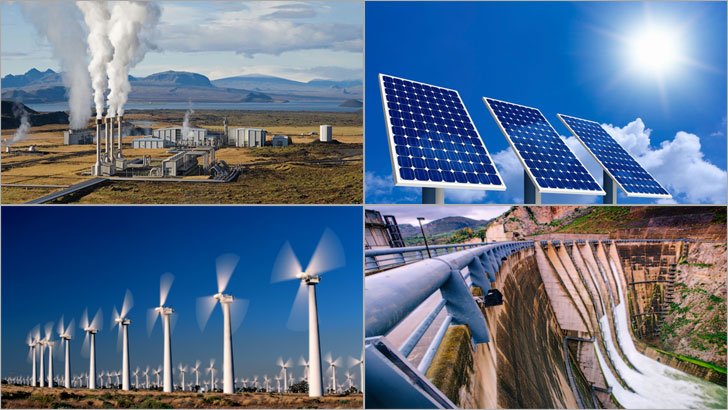 Asit Yağmurlarını Önlemek İçin Neler Yapılabilir?
Fosil yakıt (yenilenemez kaynakların) kullanımı yerine yenilenebilir kaynaklar yada fosil yakıtlar içinde kükürt ve azot içermeyen doğalgaz kullanımı tercih edilmeli
Fabrika bacalarına filtre takılmalı
Motorlu taşıtların bakımı zamanında yapılmalı
Ağaçlandırma yapılmalı
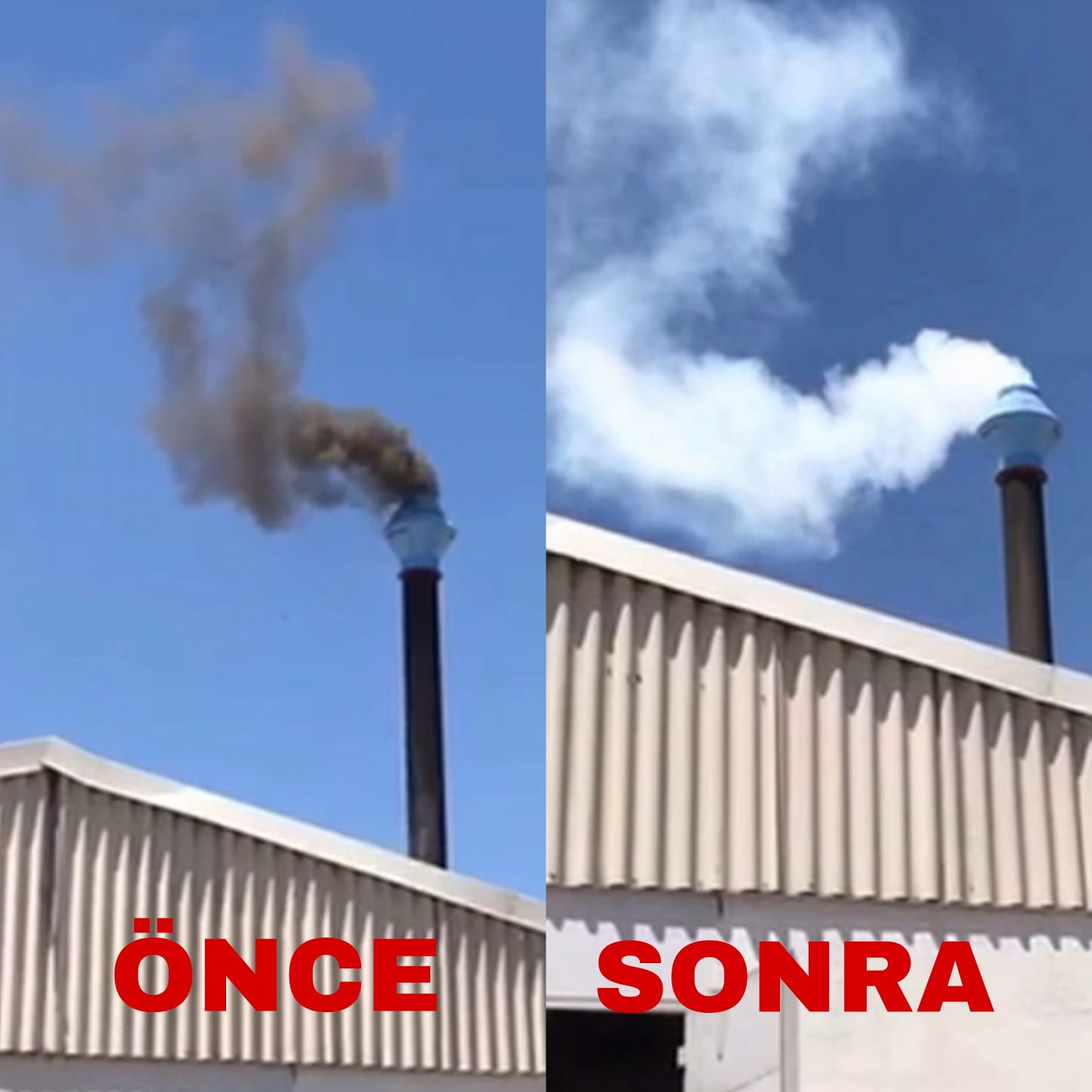 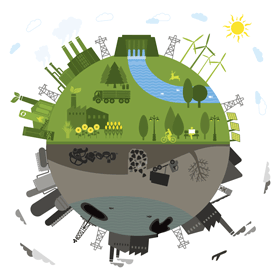 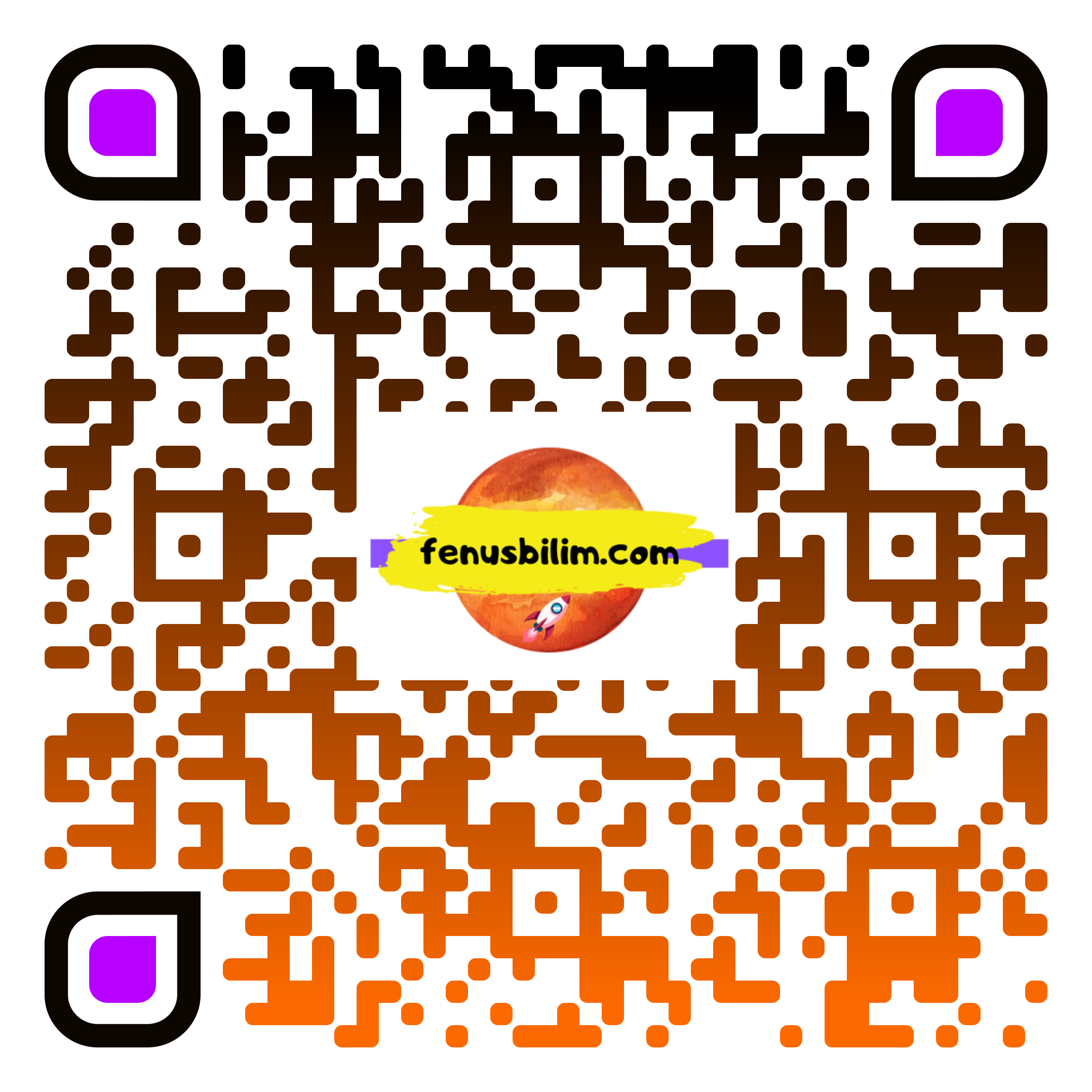 ASİTLER VE BAZLAR | 8. Sınıf LGS Fen Bilimleri
https://www.youtube.com/watch?v=l086bvkio2Q
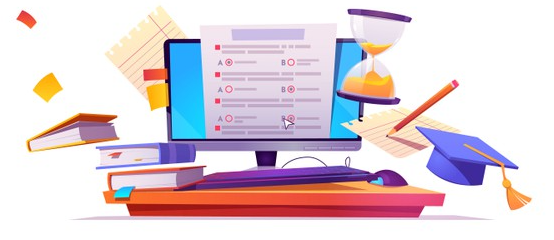 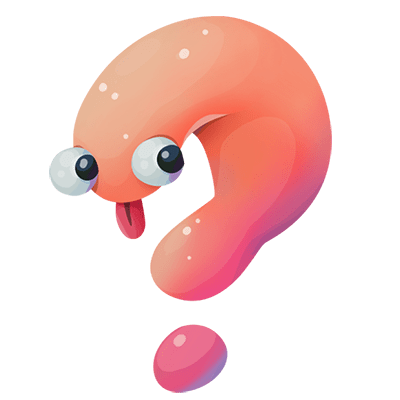 MEB LGS ÇIKMIŞ VE ÖRNEK SORULAR
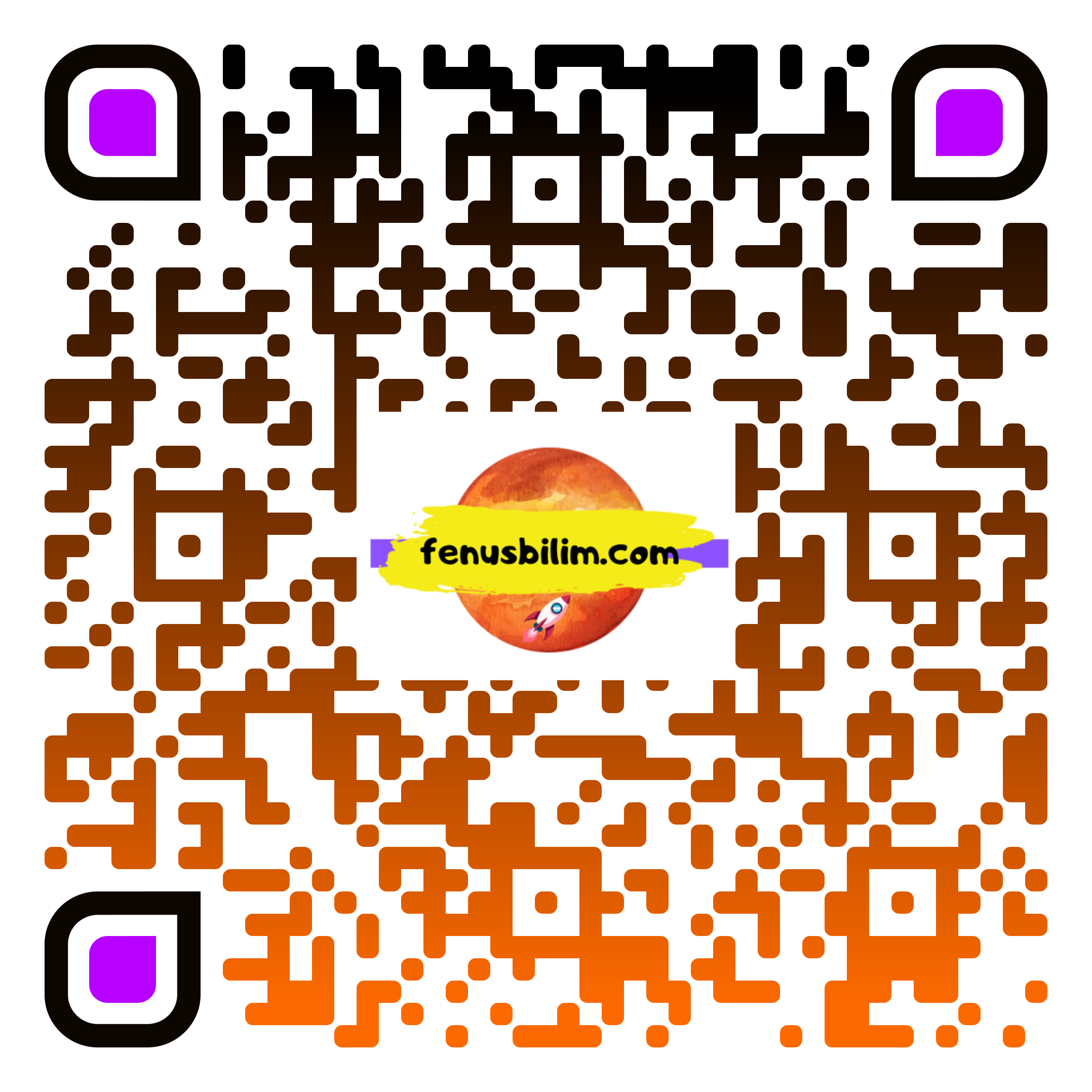 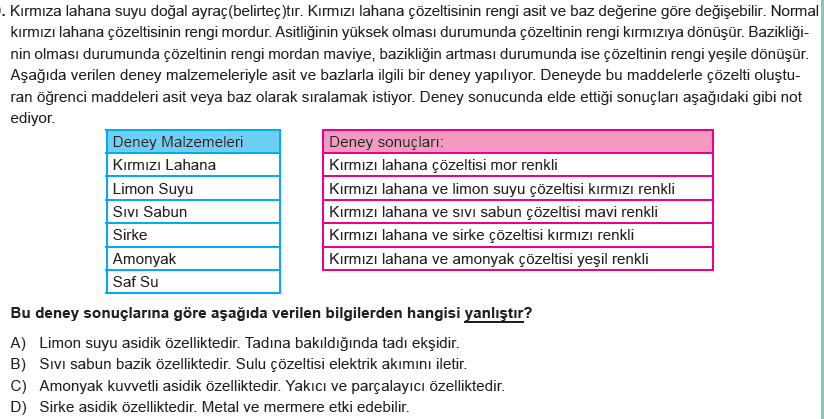 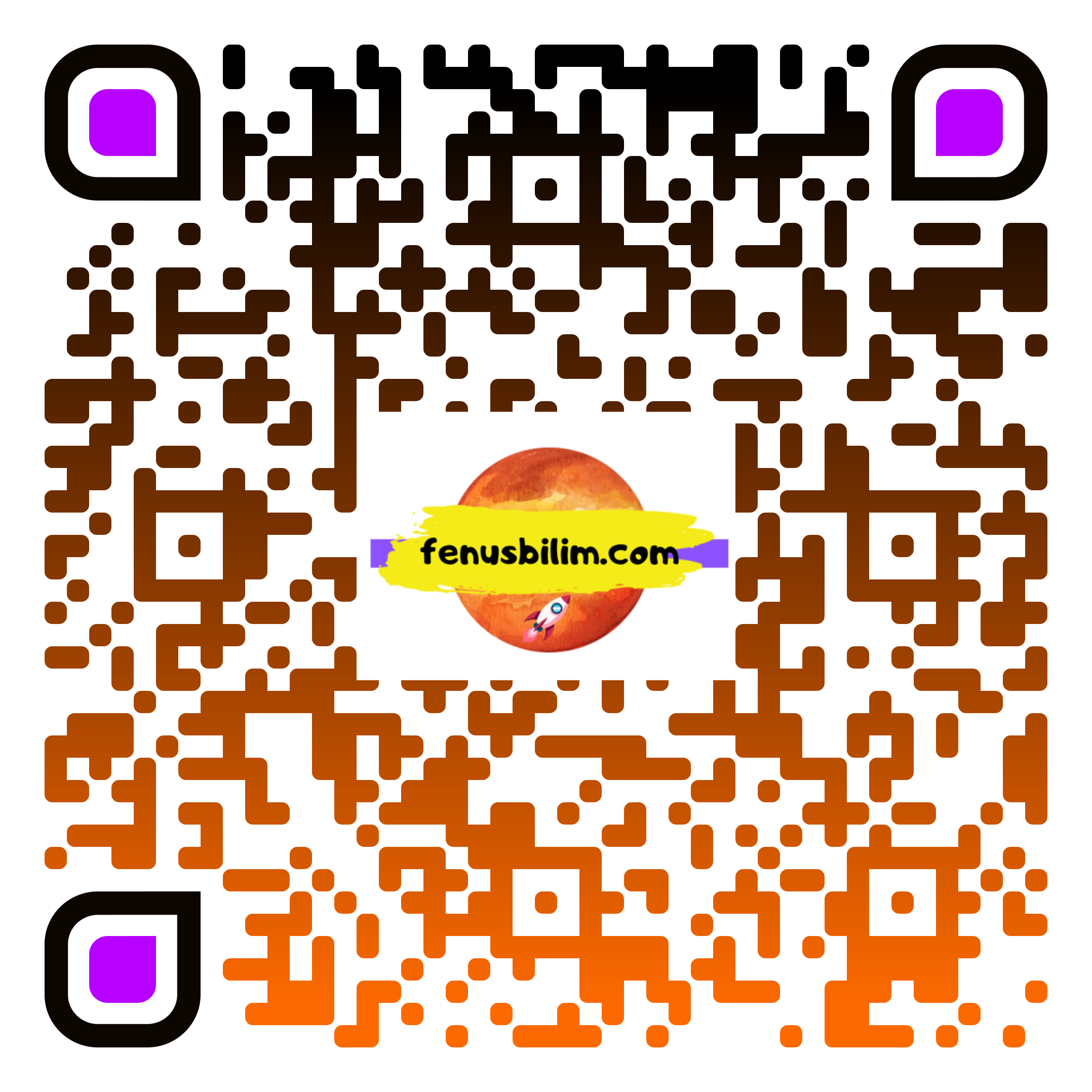 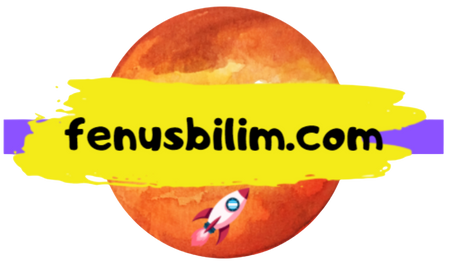 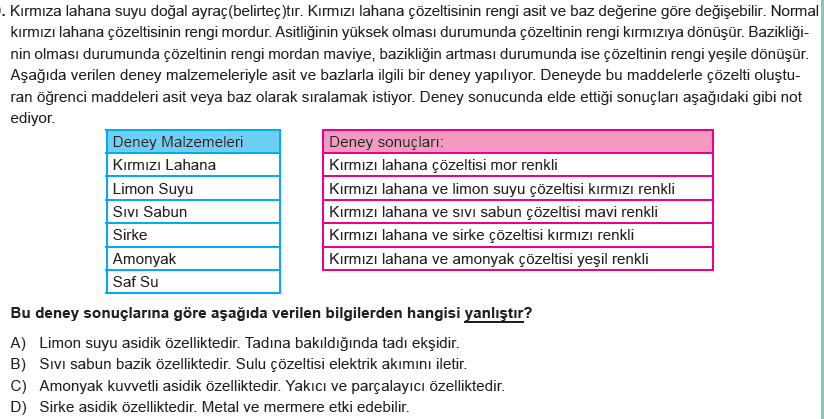 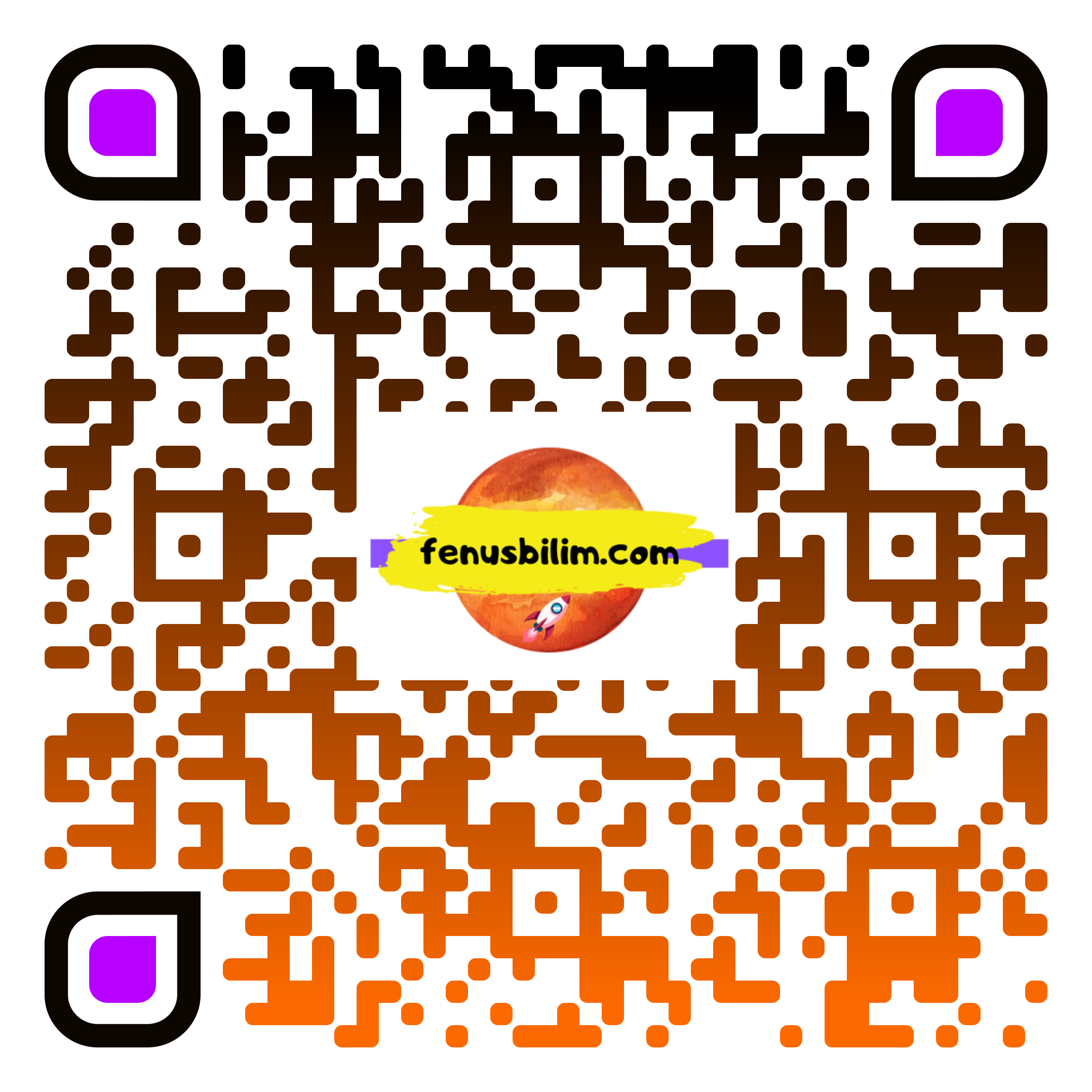 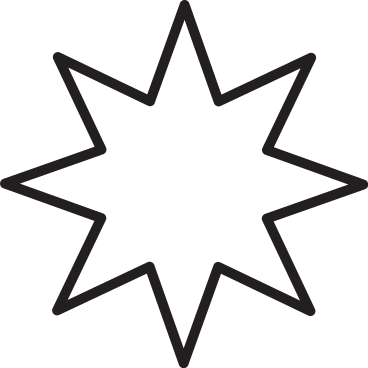 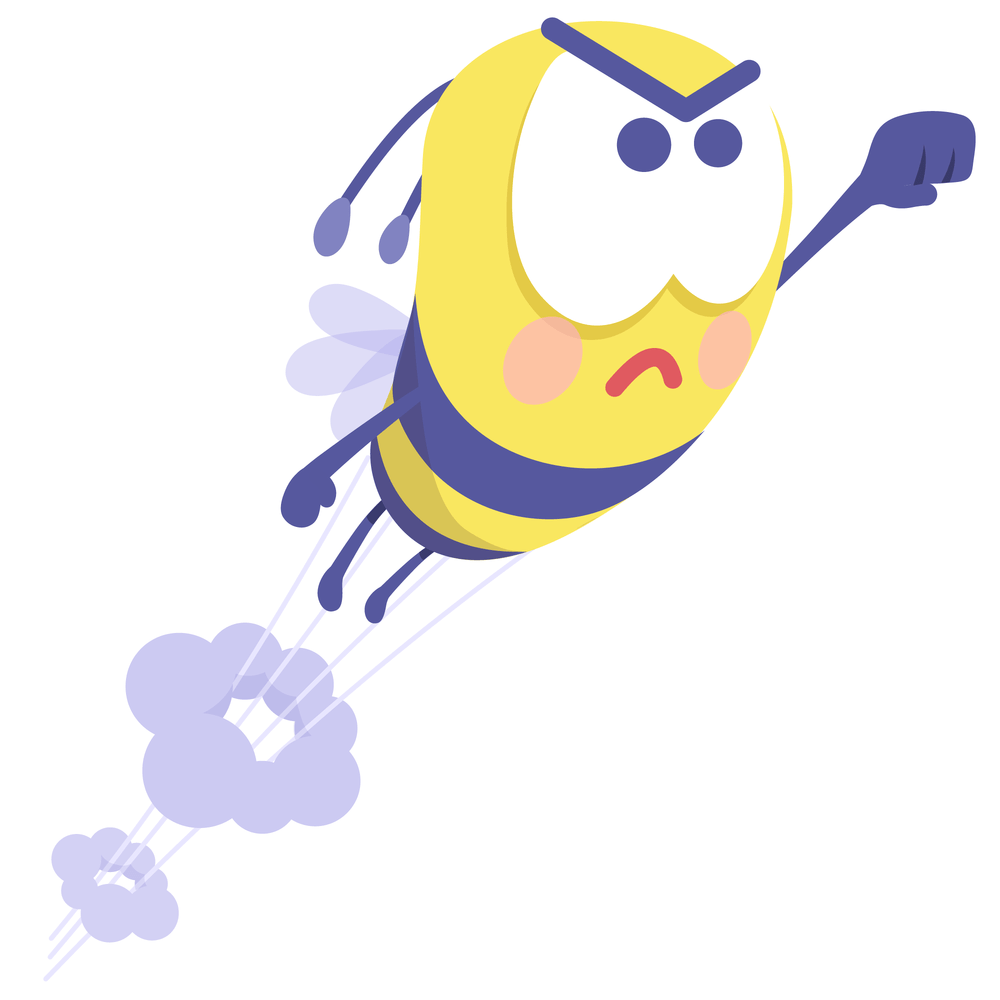 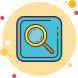 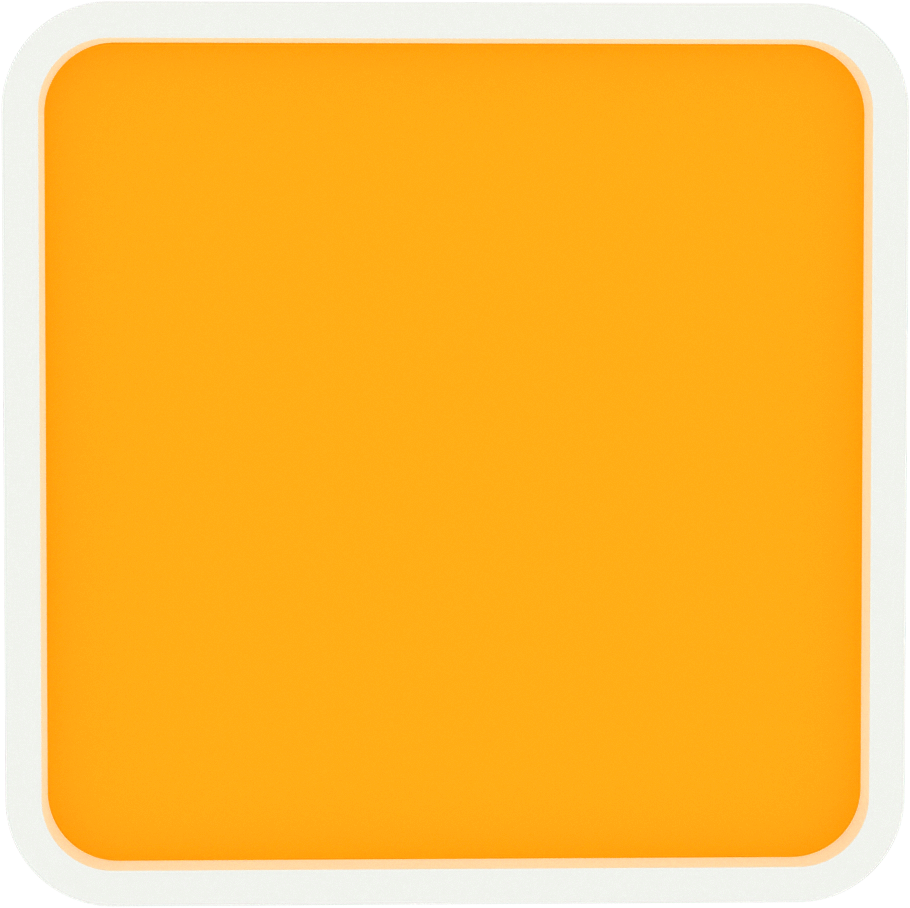 CEVAP C
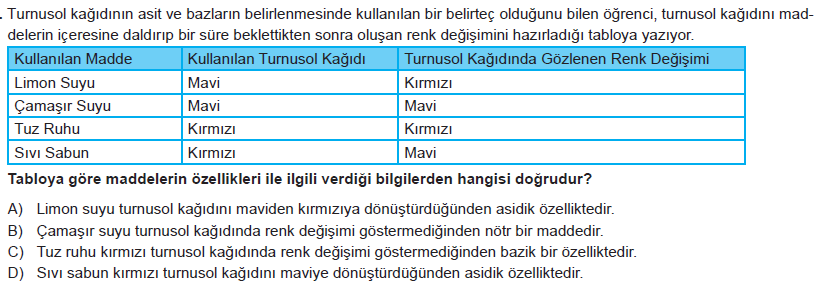 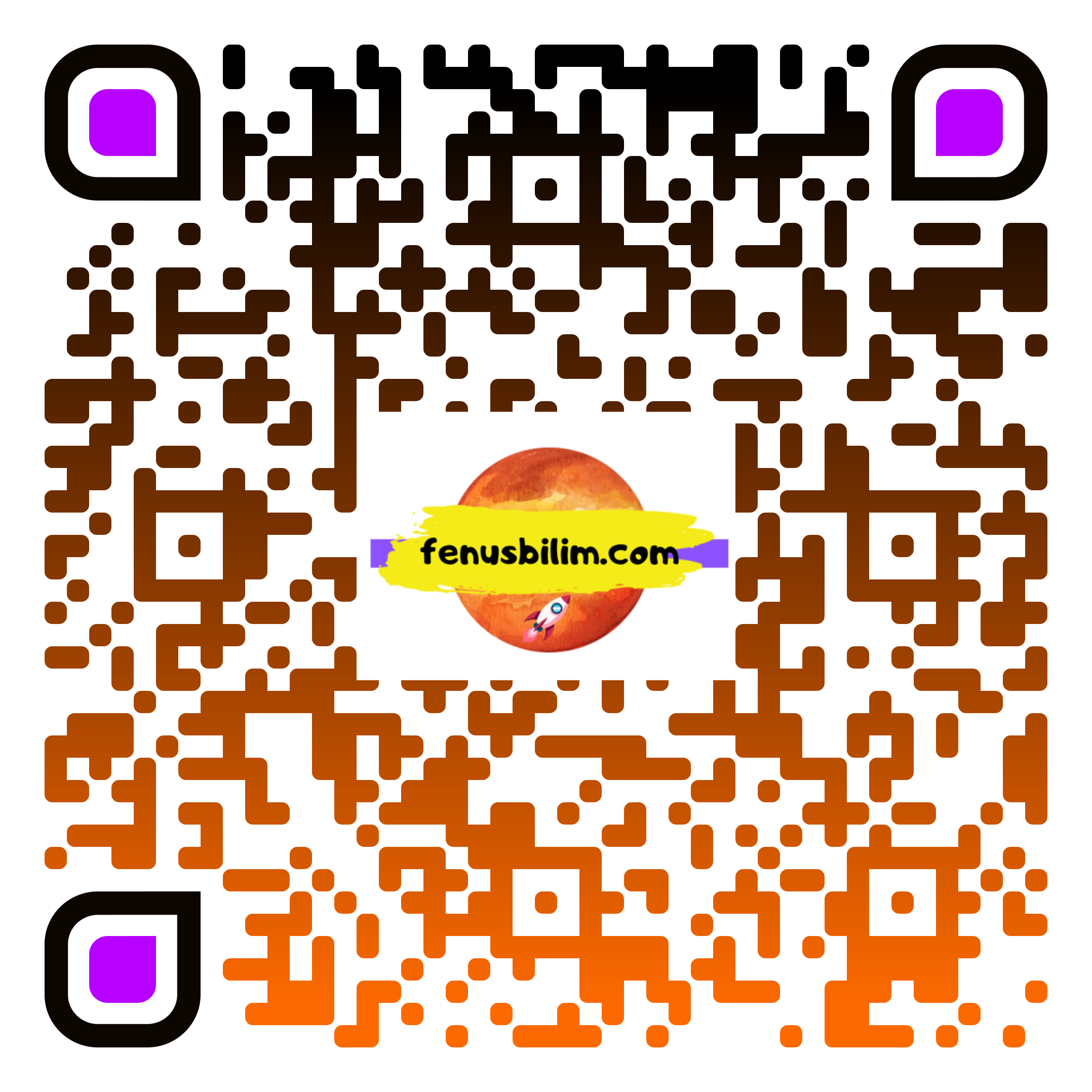 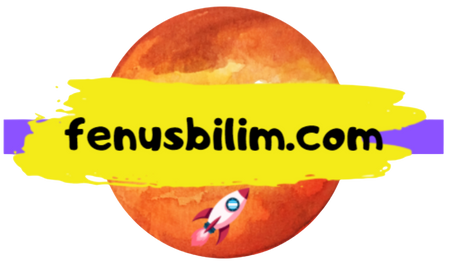 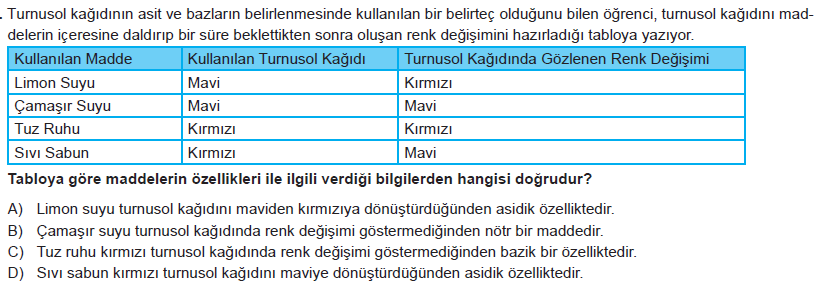 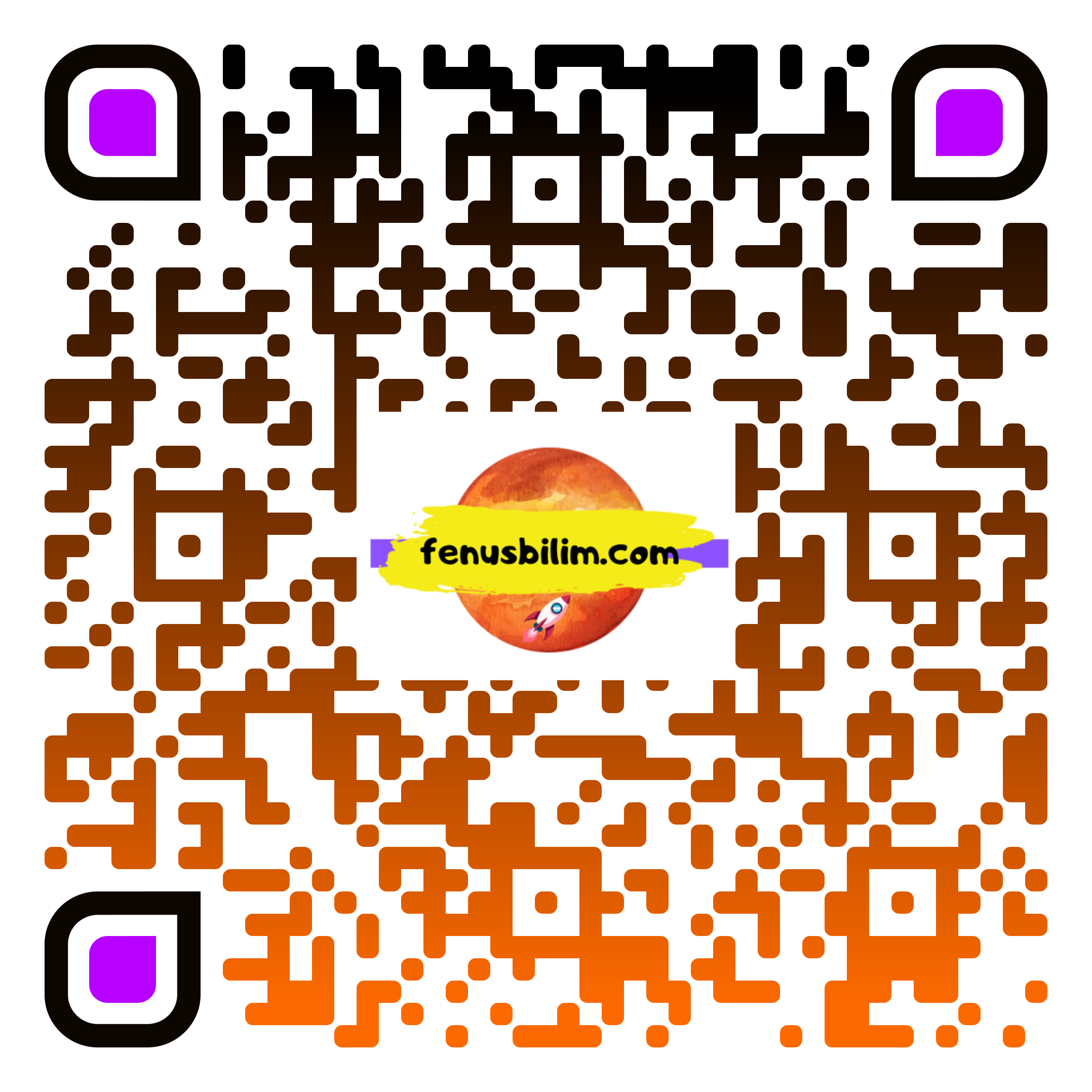 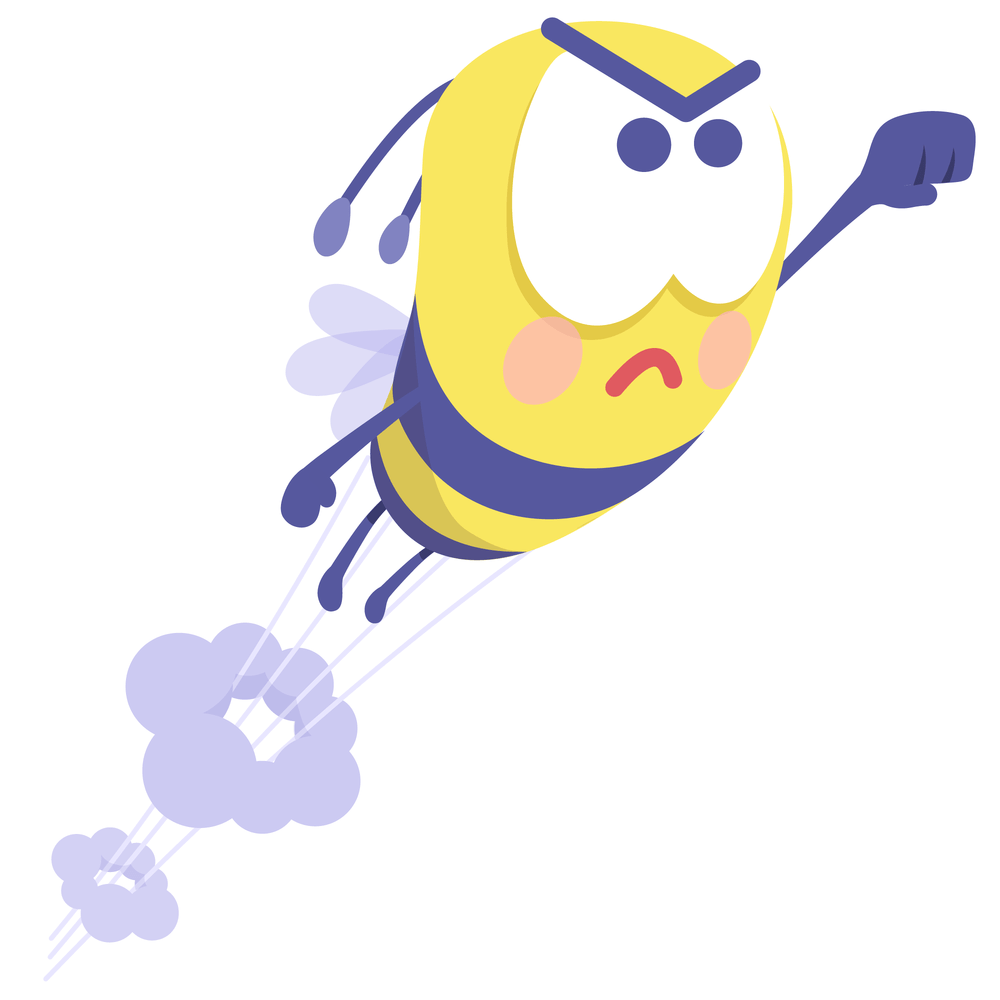 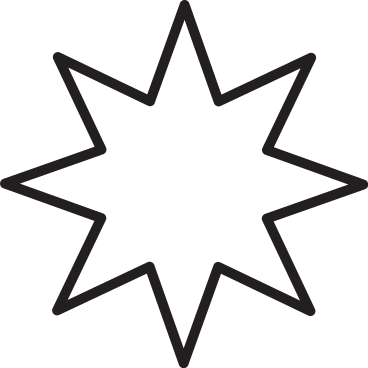 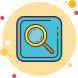 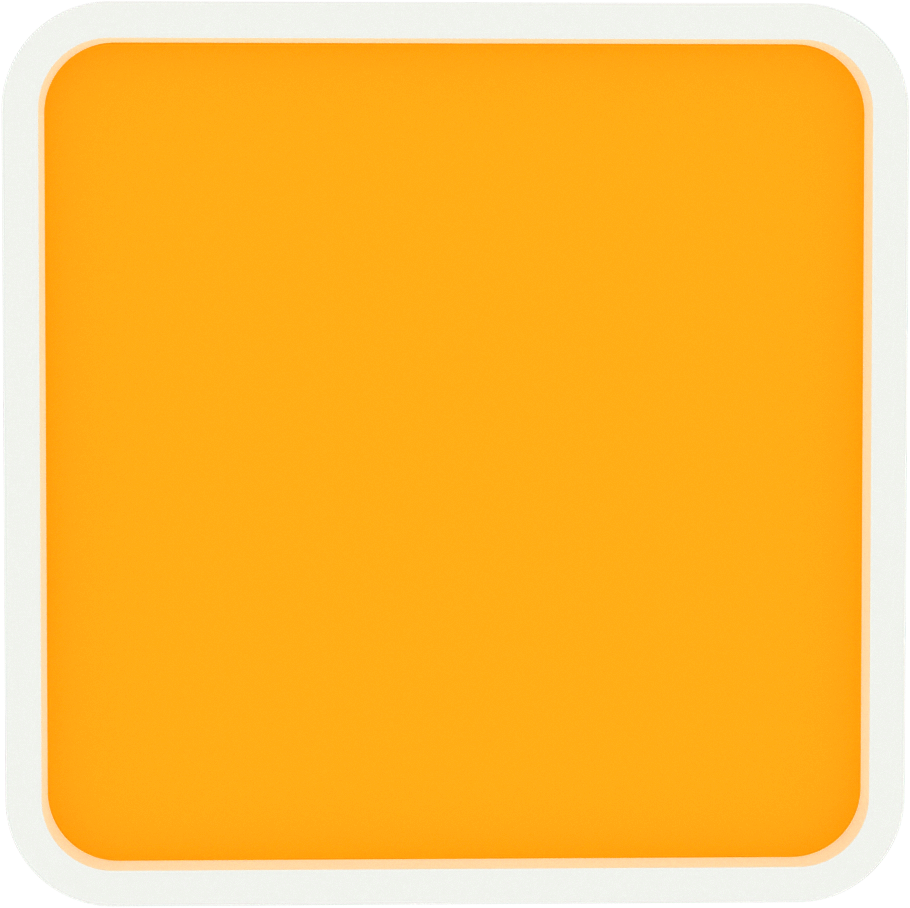 CEVAP A
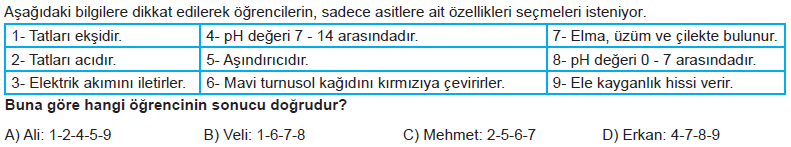 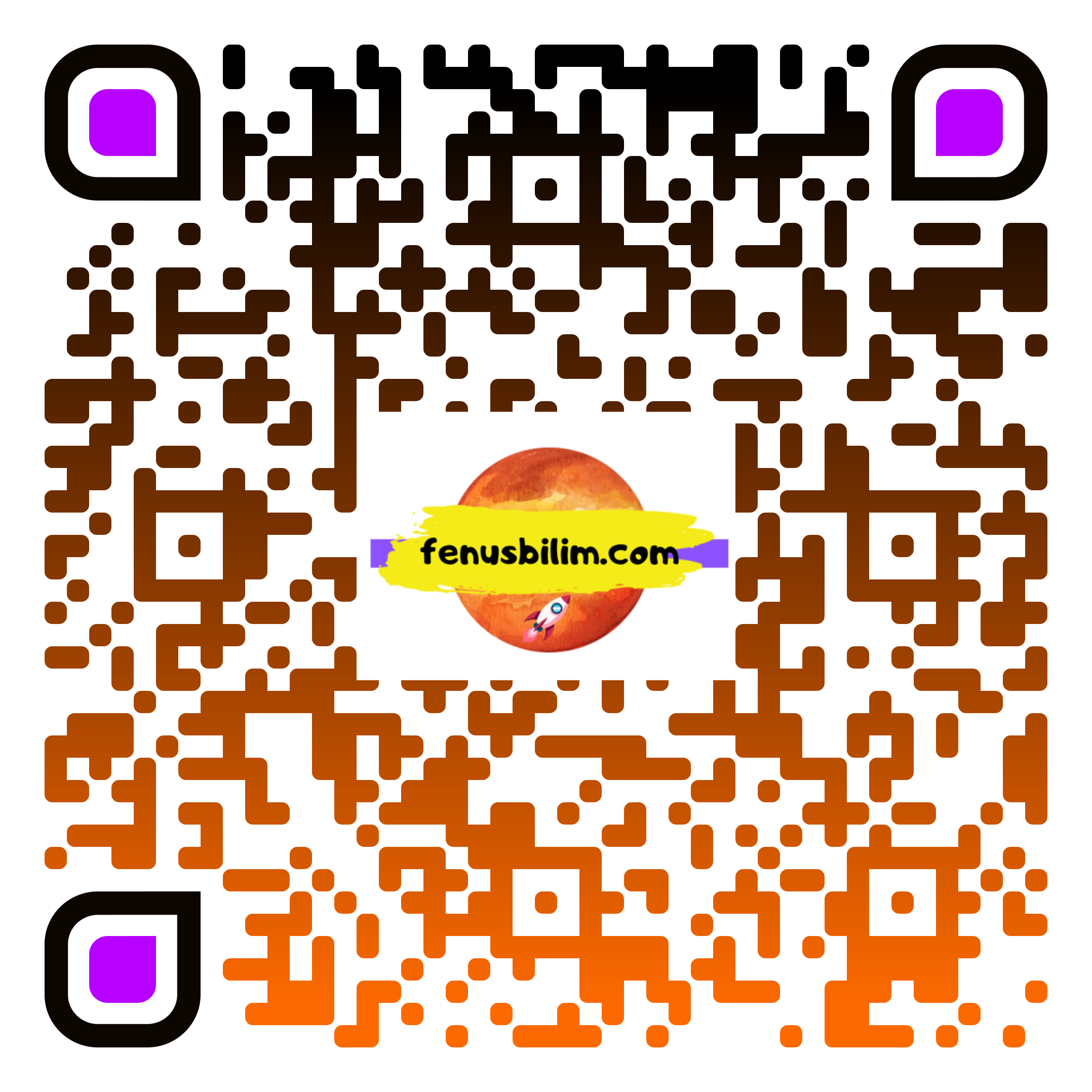 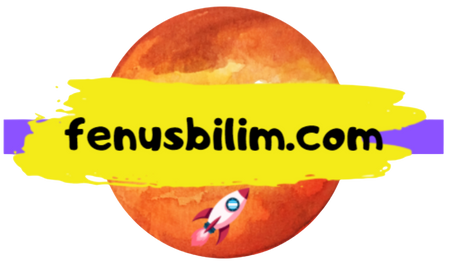 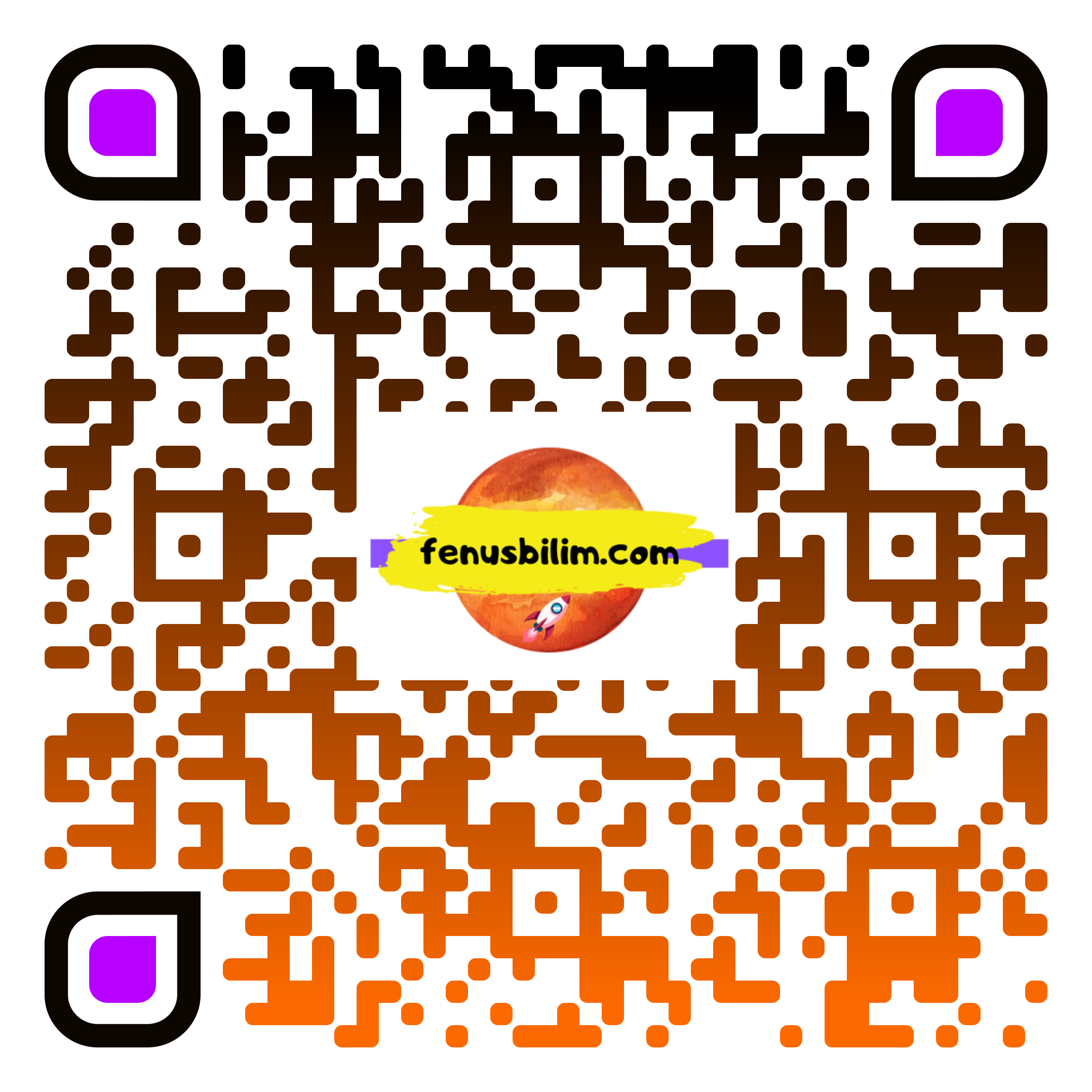 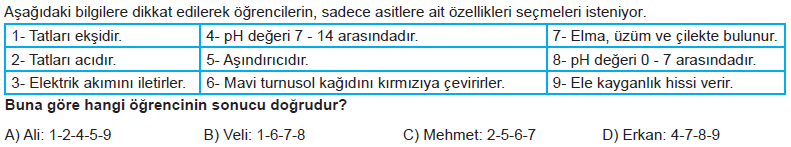 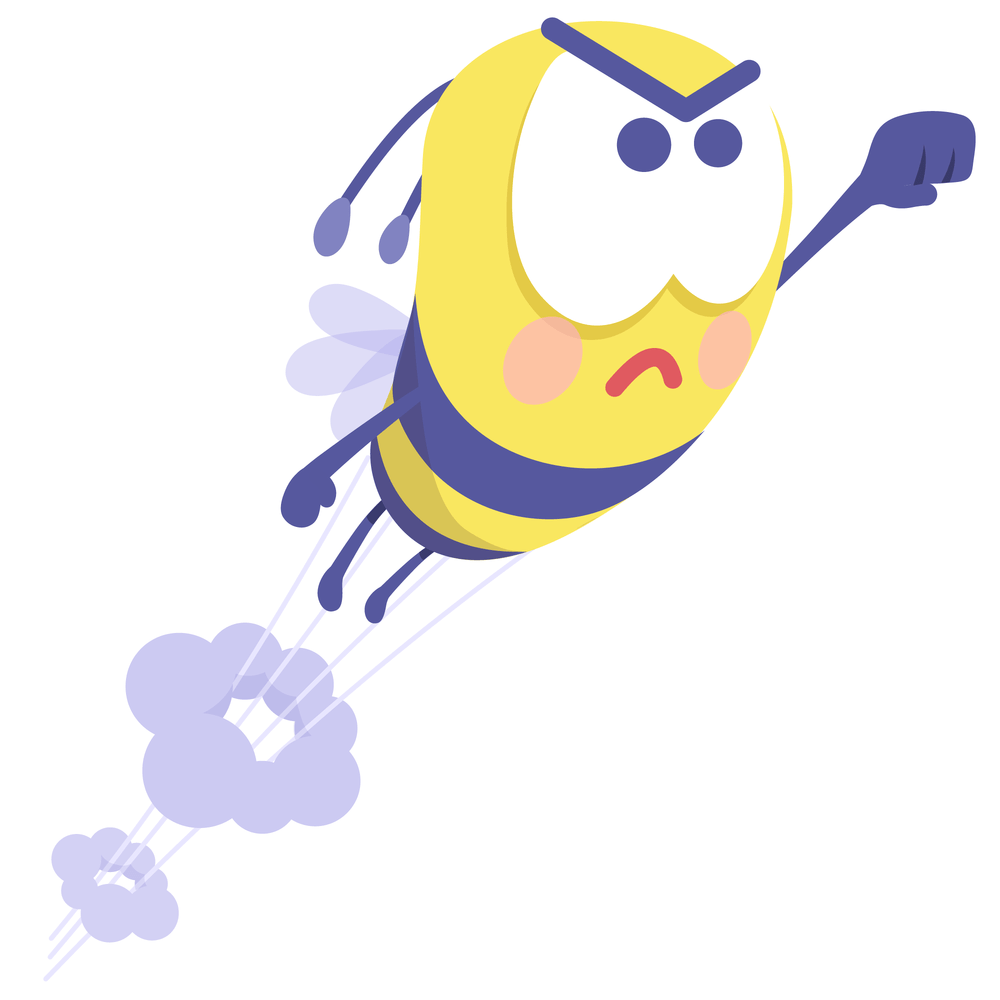 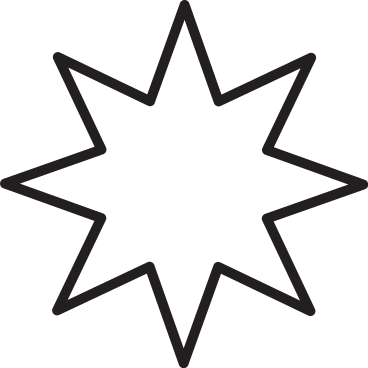 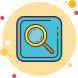 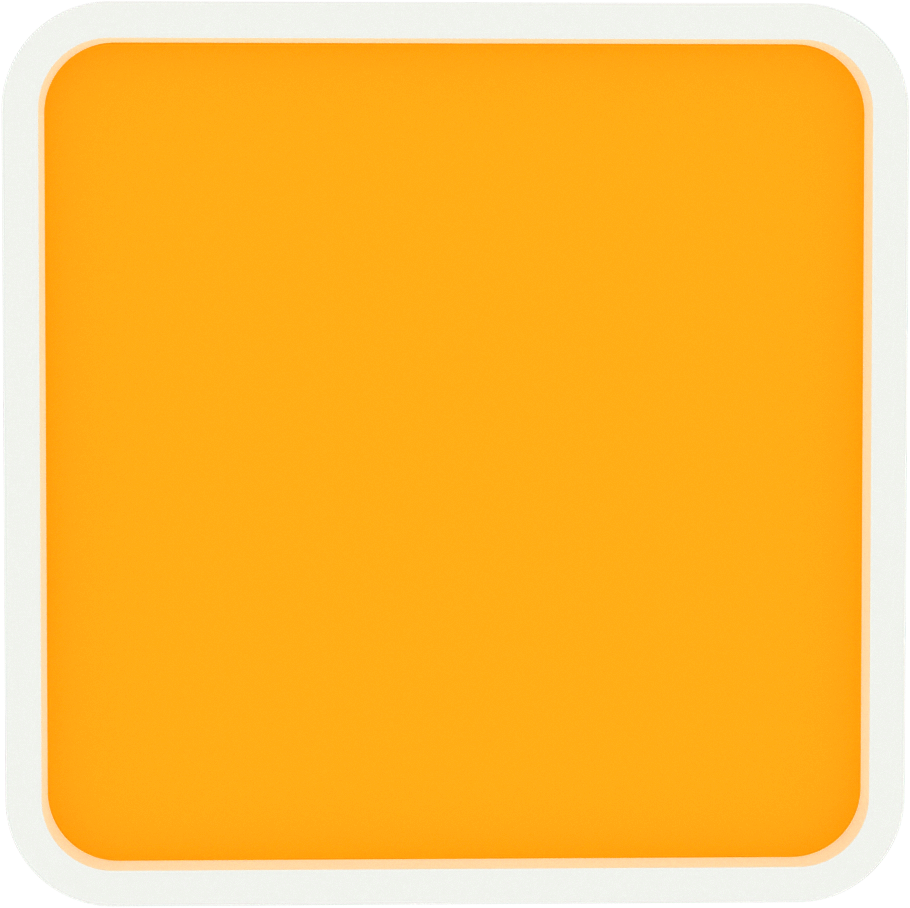 CEVAP B
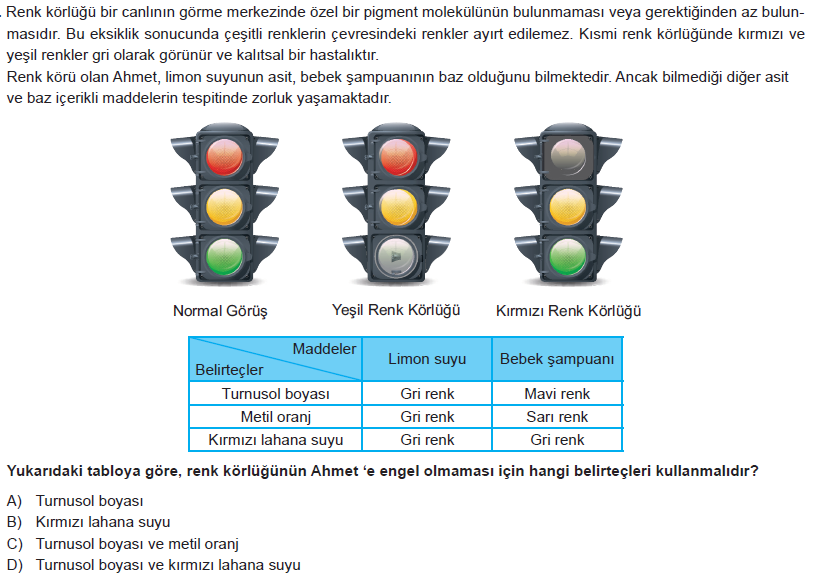 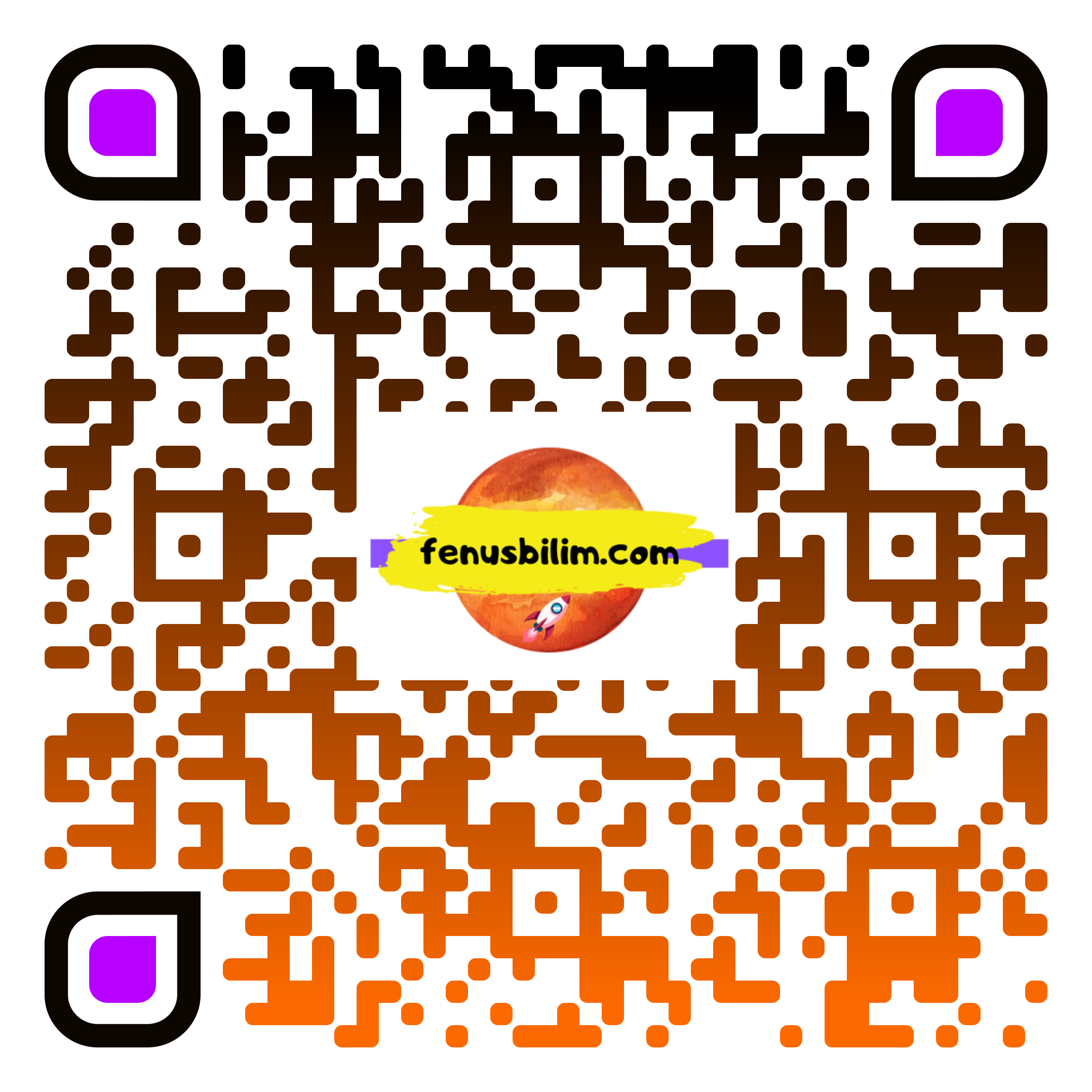 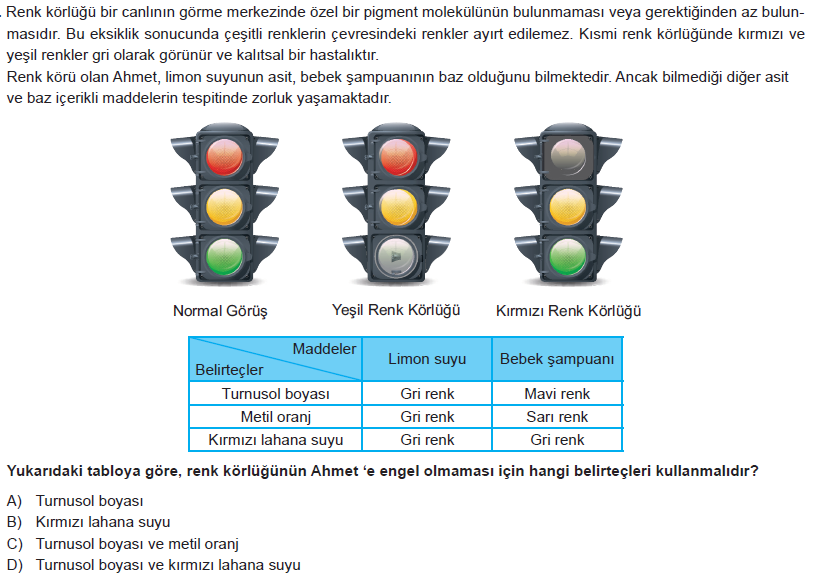 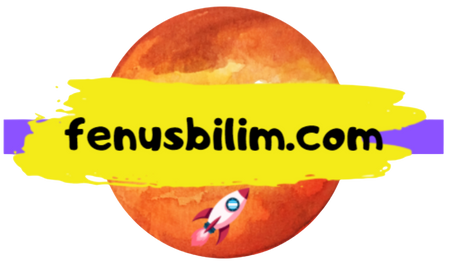 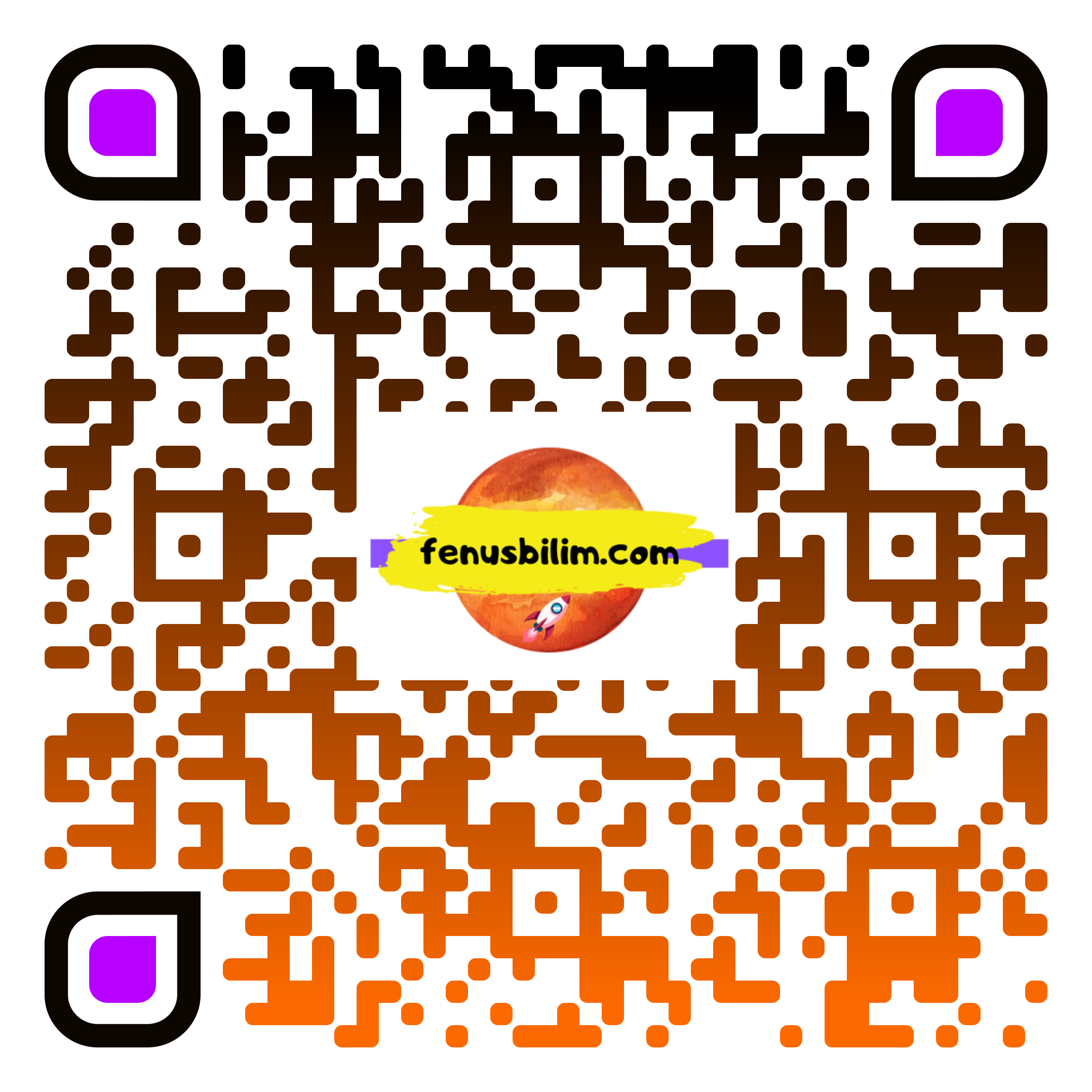 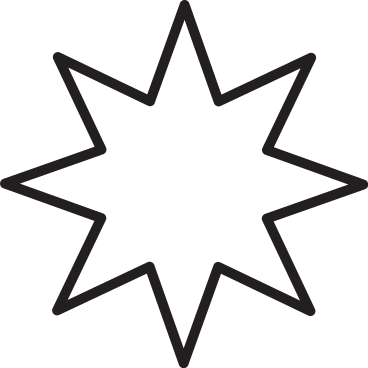 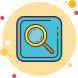 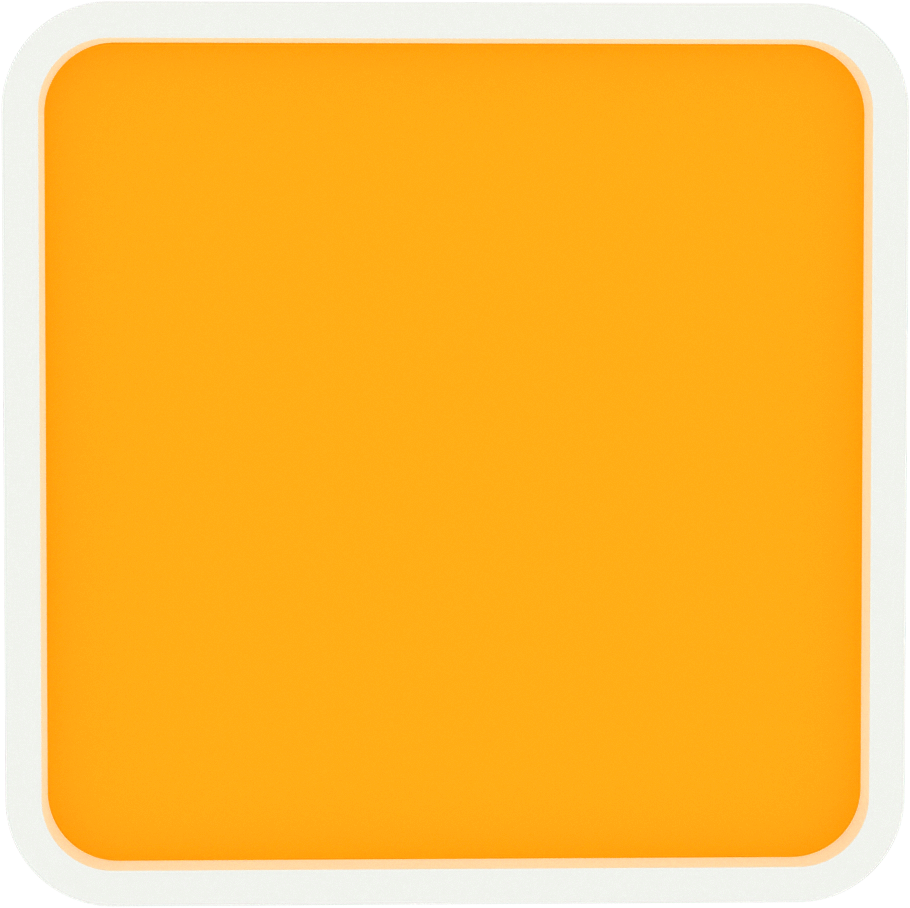 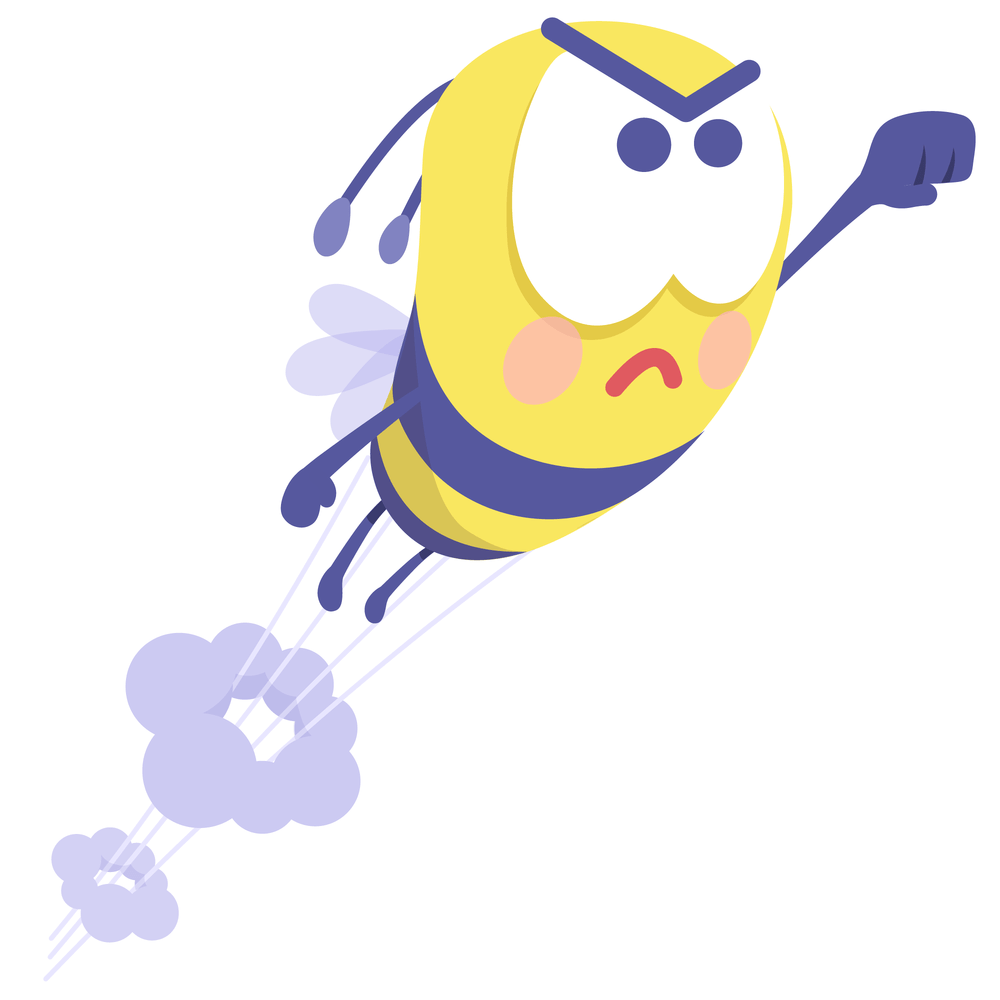 CEVAP C
Bengü annesine akşam yemeği hazırlamada yardım ederken annesi salataya limon eklemesini istedi. Salataya limon ekleyince mor lahana suyu pembeye döndü
Verilen örneği aşağıdakilerden hangisi en iyi açıklar?
A) Limon ile mor lahananın etkileşimi fiziksel değişimdir.
B) Limon suyu eklenince mor lahananın rengi değişmiştir.
C) Mor lahananın renginin değişmesi limonun baz olduğunu gösterir.
D) Mor lahananın doğal belirteç olması limonun asit olduğunu gösterir.
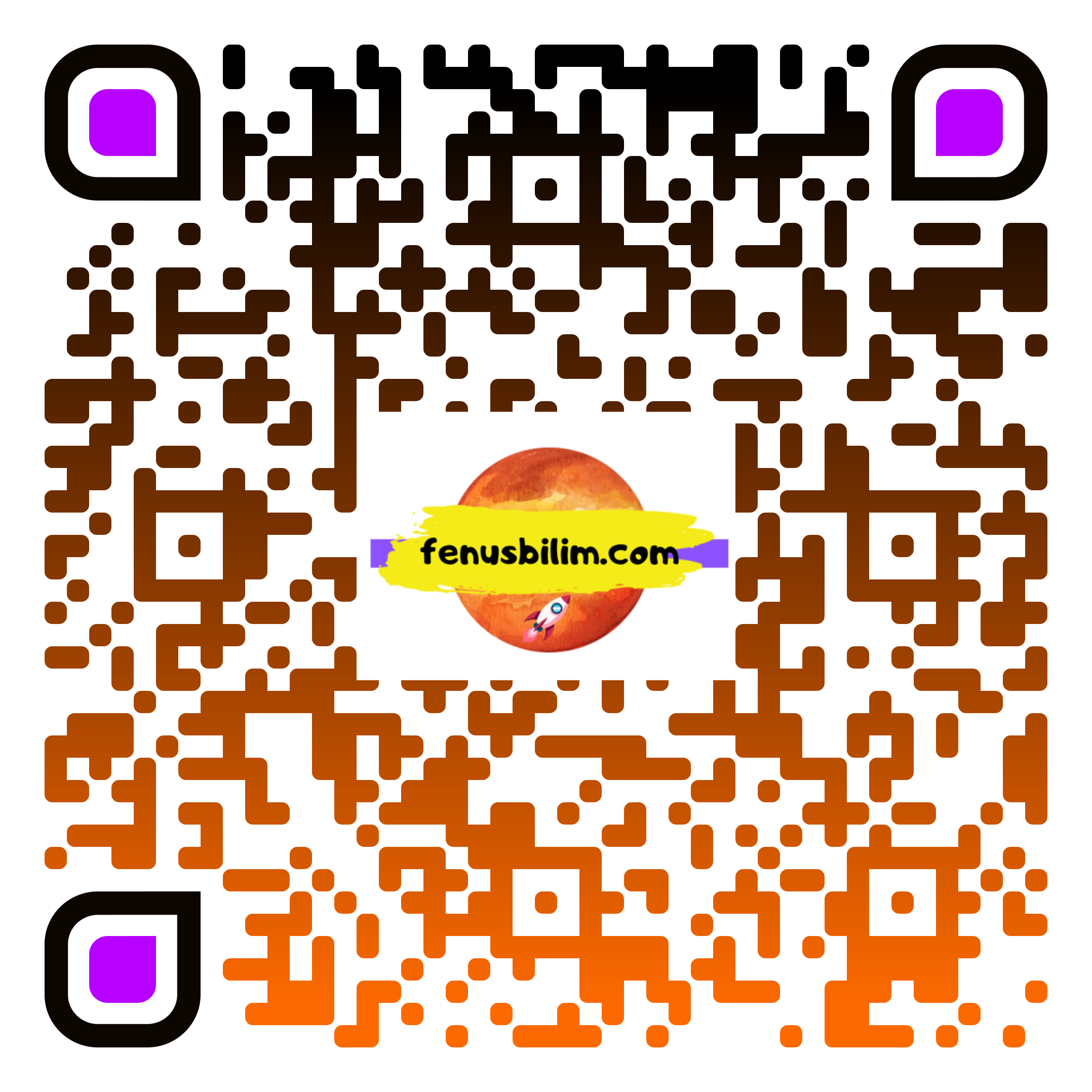 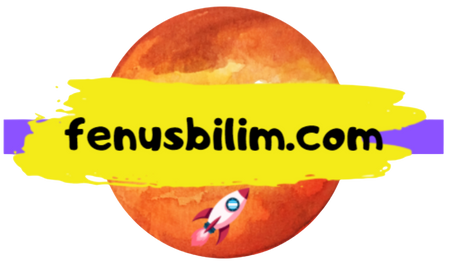 Bengü annesine akşam yemeği hazırlamada yardım ederken annesi salataya limon eklemesini istedi. Salataya limon ekleyince mor lahana suyu pembeye döndü
Verilen örneği aşağıdakilerden hangisi en iyi açıklar?
A) Limon ile mor lahananın etkileşimi fiziksel değişimdir.
B) Limon suyu eklenince mor lahananın rengi değişmiştir.
C) Mor lahananın renginin değişmesi limonun baz olduğunu gösterir.
D) Mor lahananın doğal belirteç olması limonun asit olduğunu gösterir.
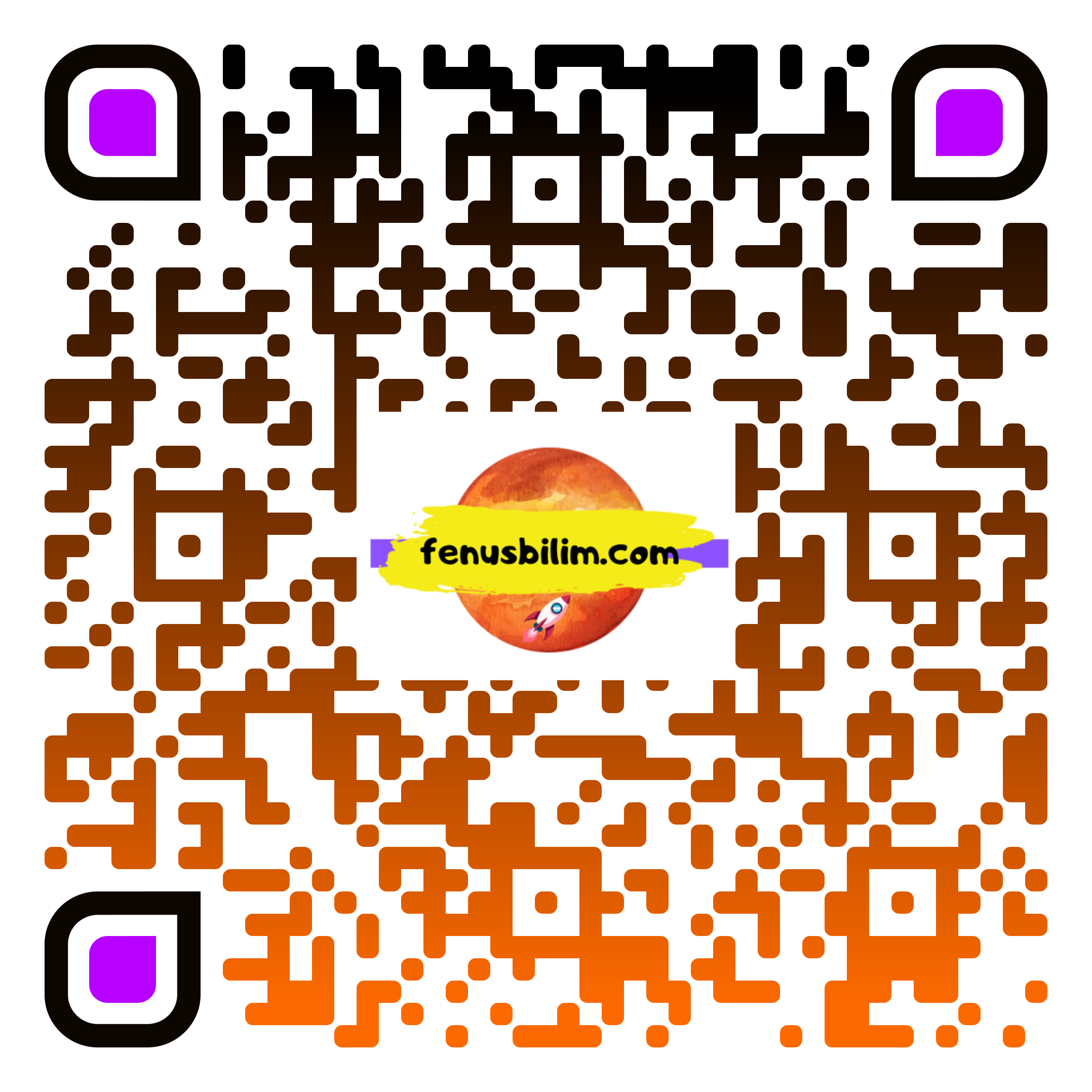 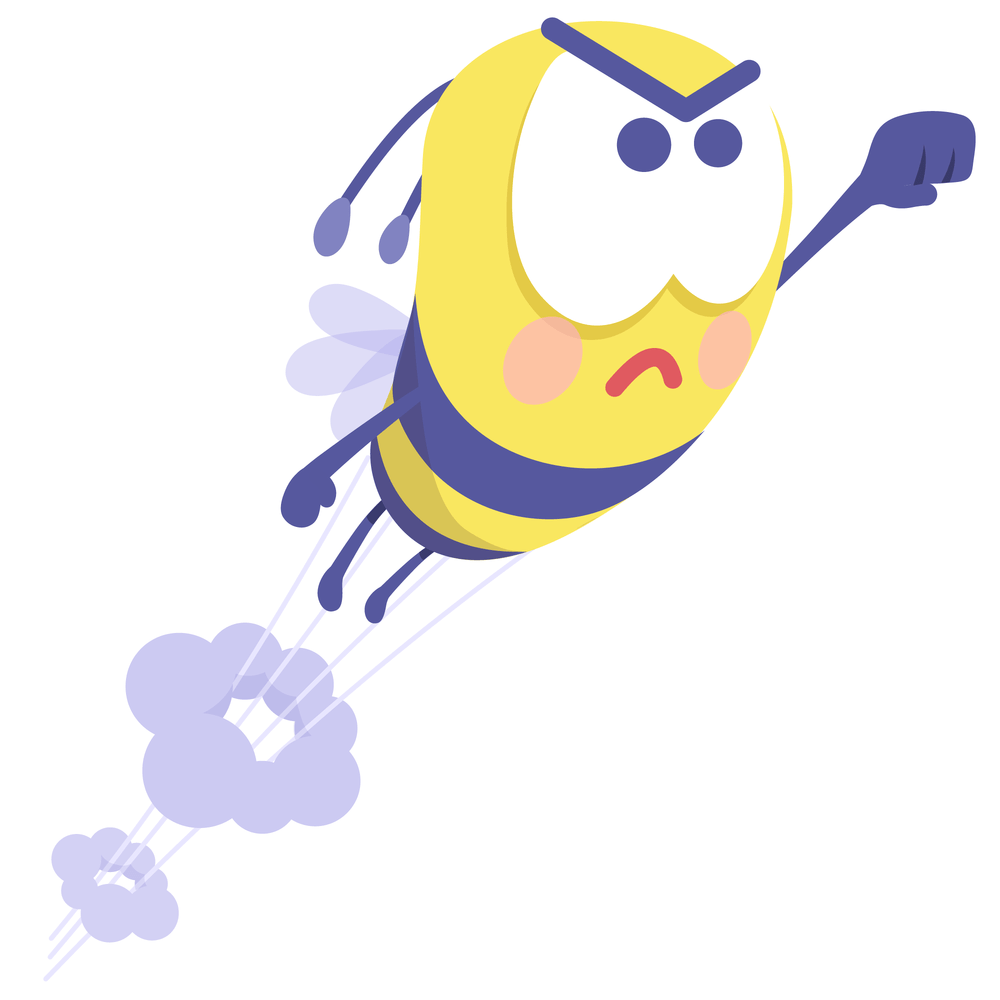 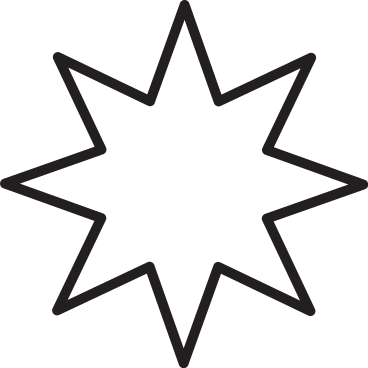 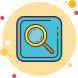 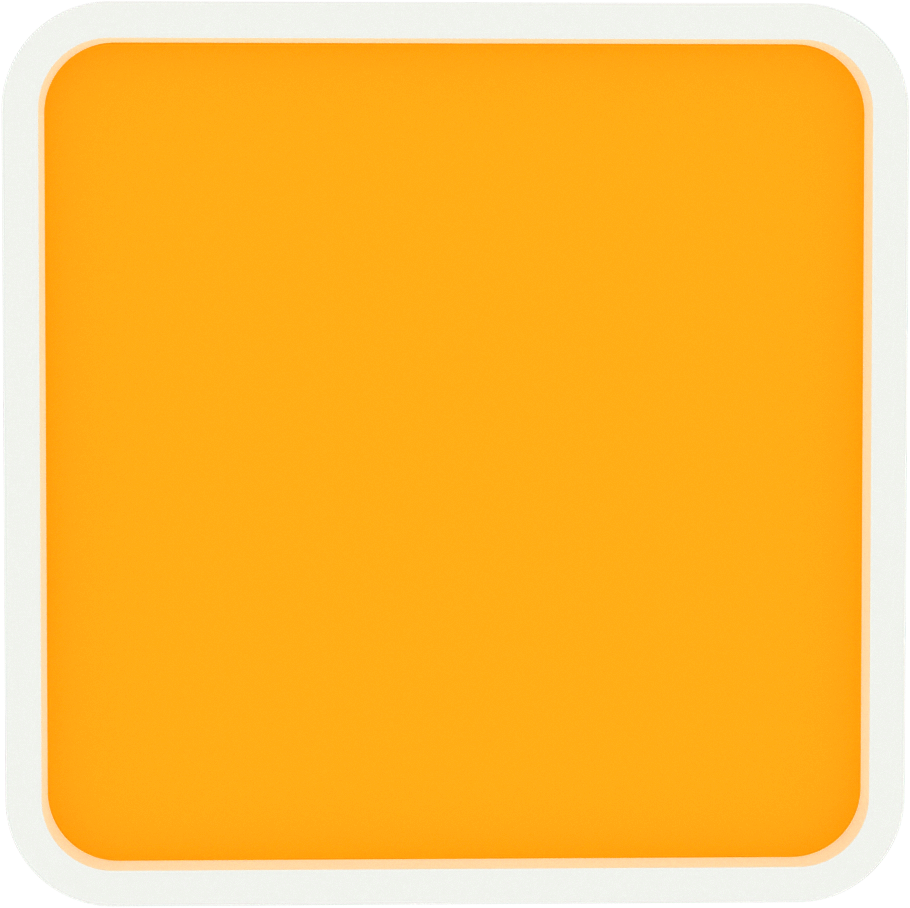 CEVAP D
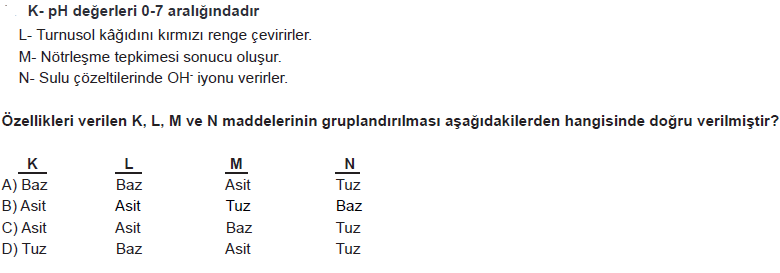 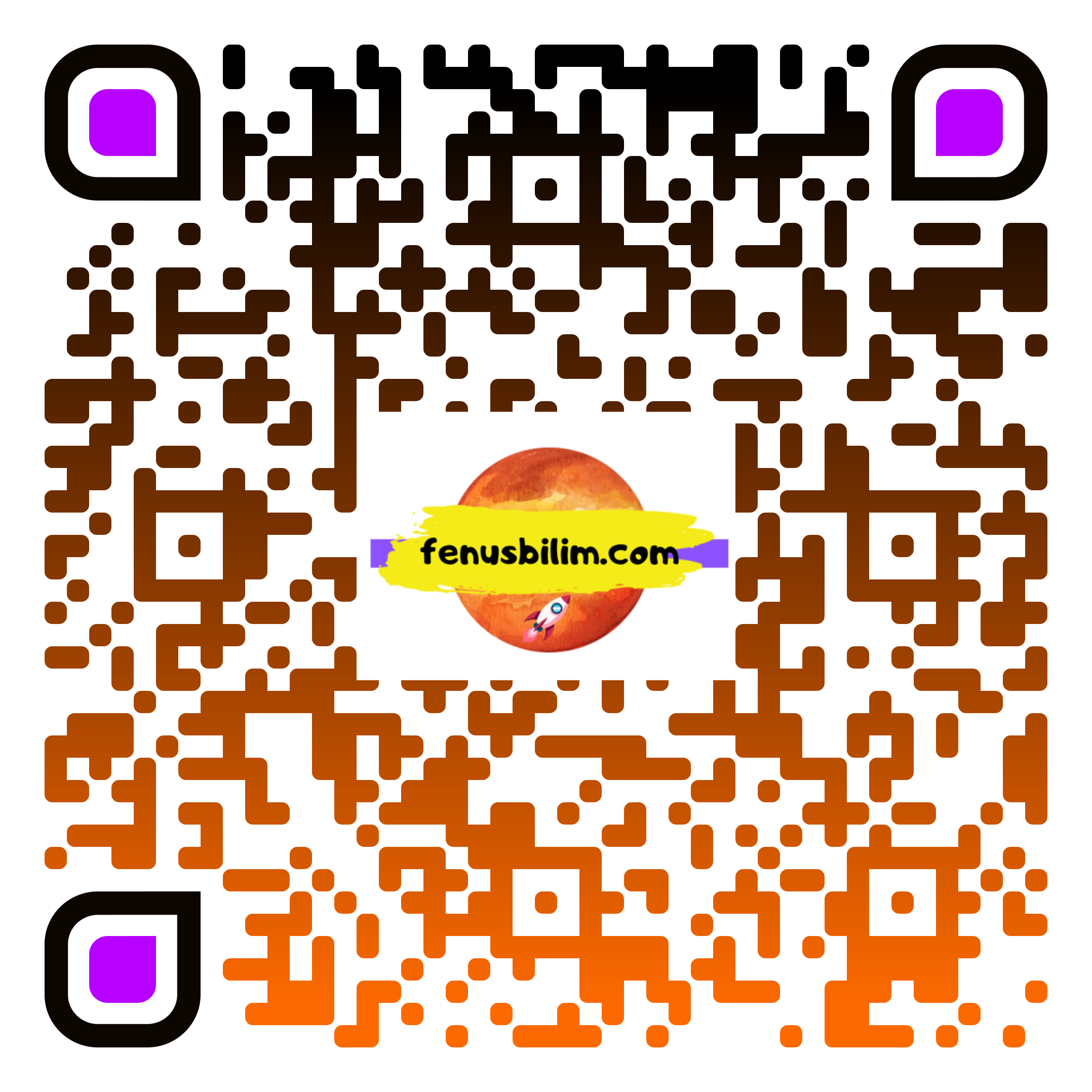 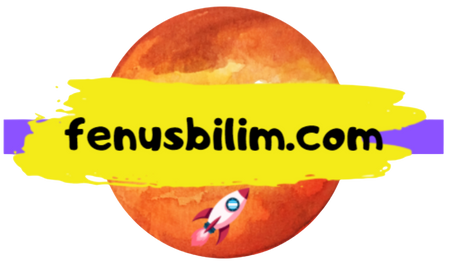 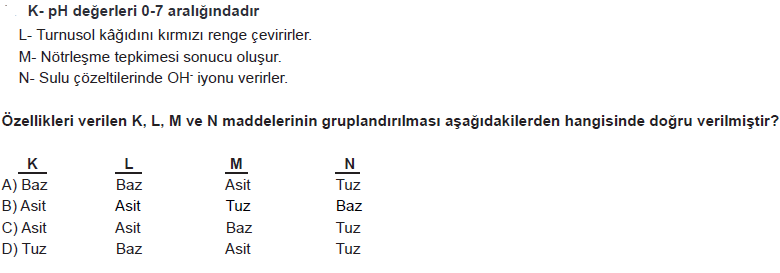 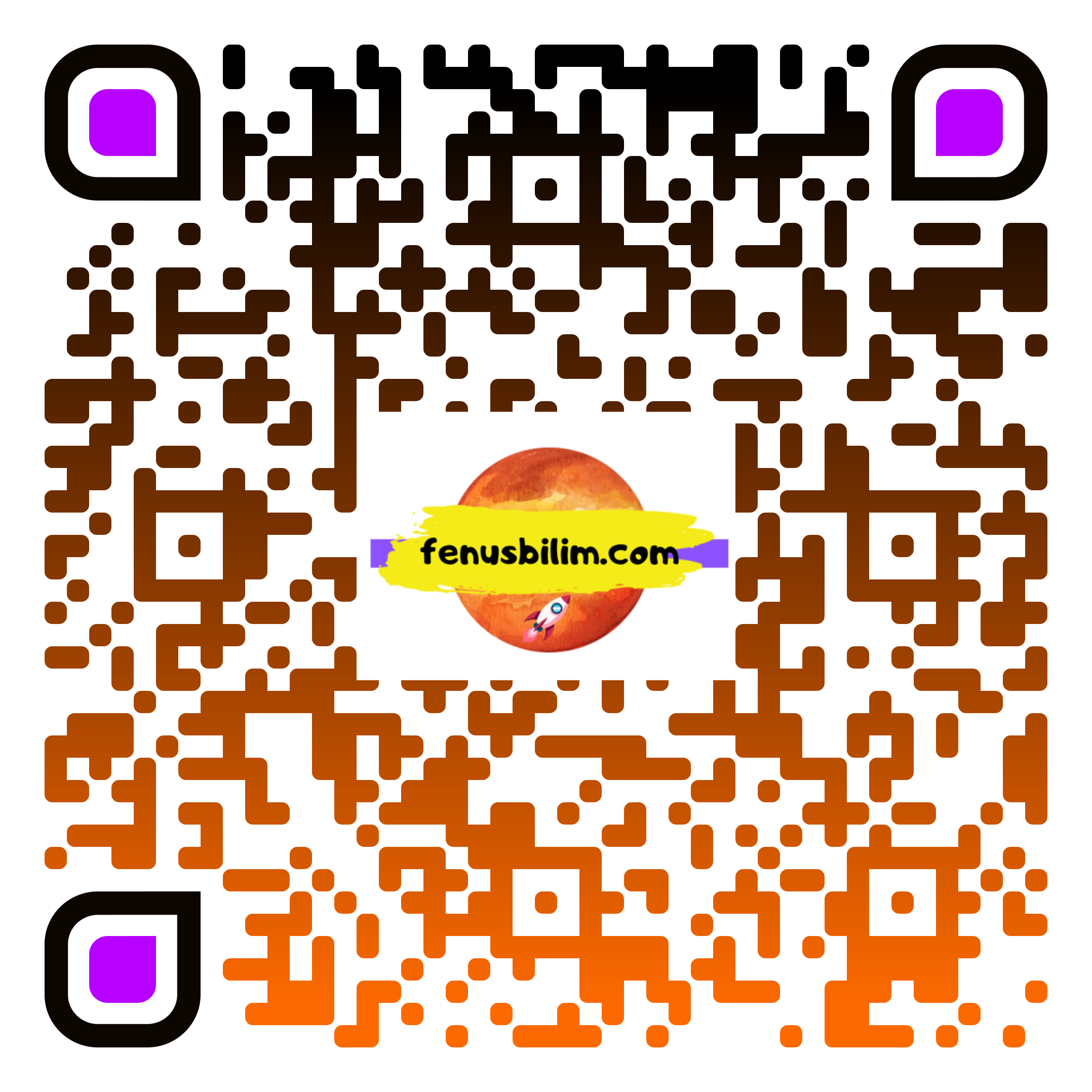 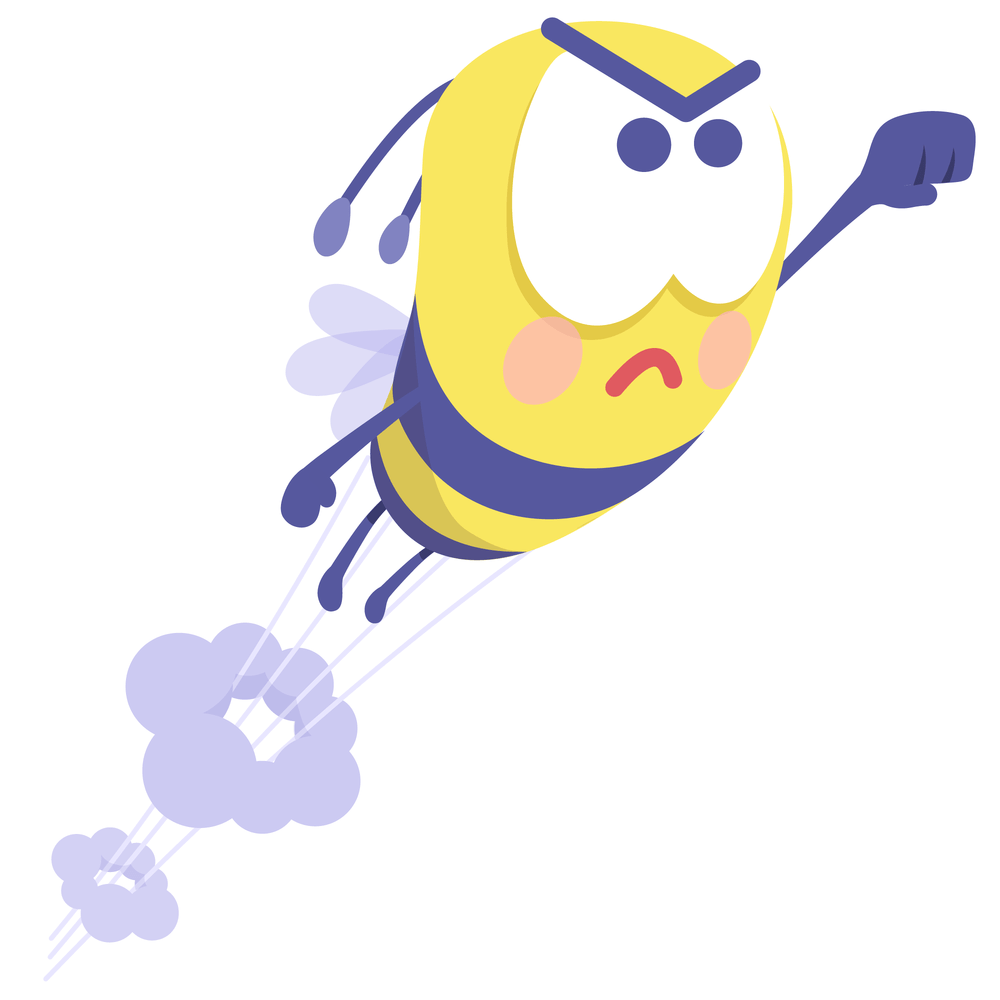 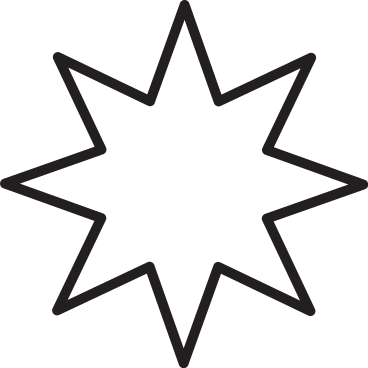 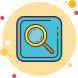 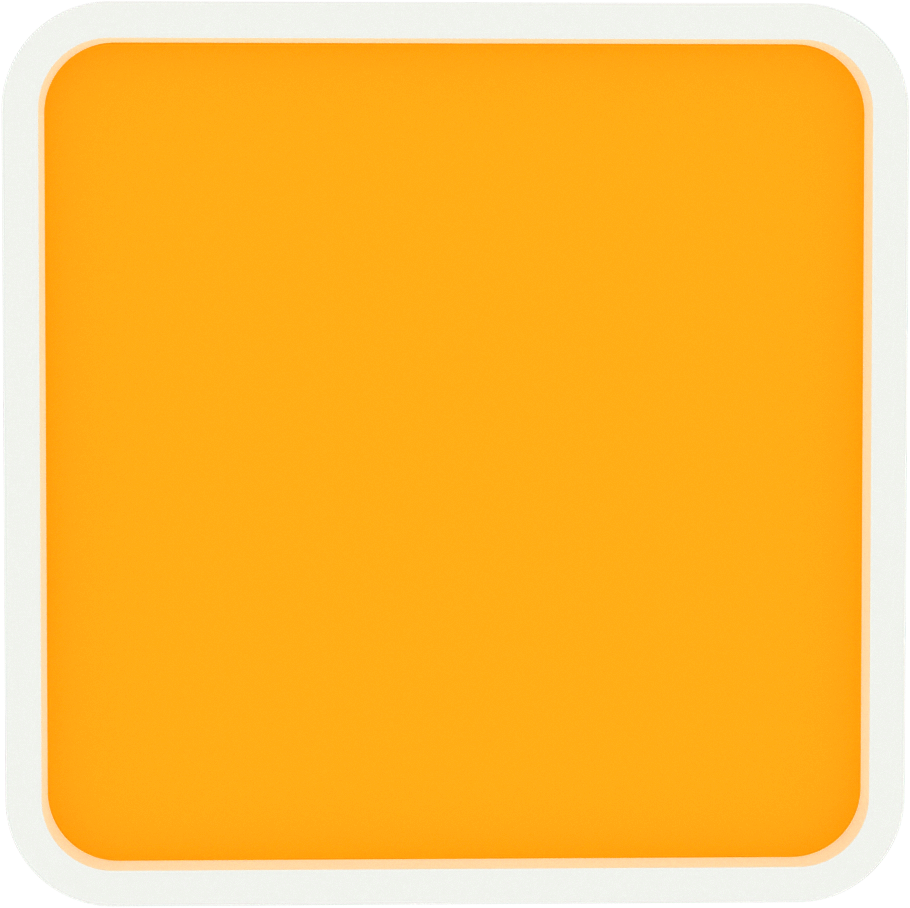 CEVAP B
Asit yağmurları, fosil atıkların doğal su döngüsüne karışmasıyla oluşur Kömür ve petrol gibi fosil yakıtların yakılması sonucu atmosferde kükürt ve azot içeren gazlar birikir.Bu gazlar havadaki su buharıyla birleşince bir kimyasal tepkime meydana gelir
Aşağıdakilerden hangisi asit yağmurlarını önlemeye yöneliktir?
A) Bazı ülkelerde dizel araç üretiminin yasaklanması
B) Evlerde ısınmak için doğalgaz yerine soba kullanılması
C) Tarım arazilerini her sene ekmek yerine nöbetleşe ekmek
D) Elektrik üretiminde hidroelektrik santraller yerine doğalgaz kullanılması
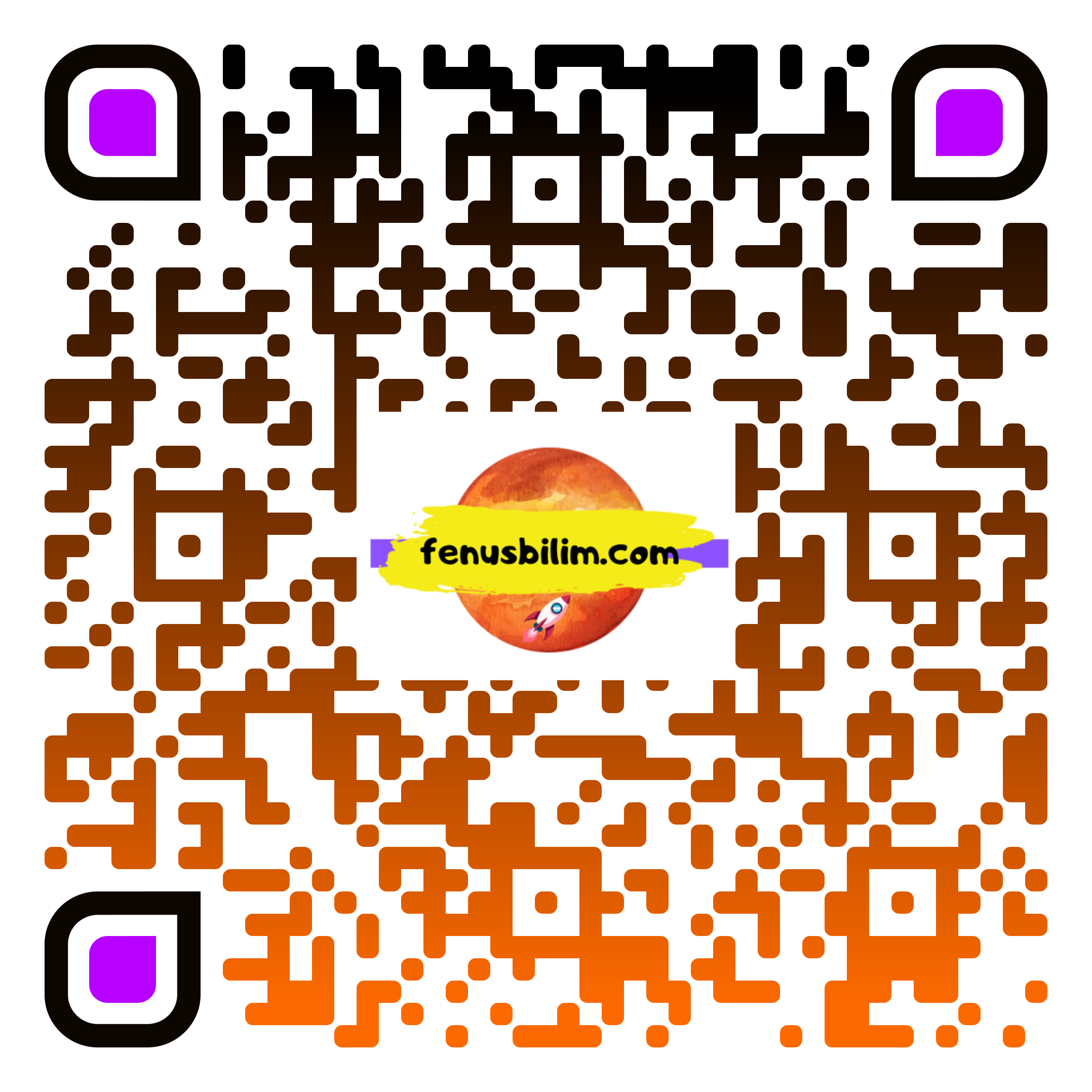 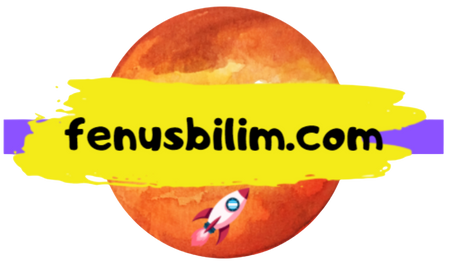 Asit yağmurları, fosil atıkların doğal su döngüsüne karışmasıyla oluşur Kömür ve petrol gibi fosil yakıtların yakılması sonucu atmosferde kükürt ve azot içeren gazlar birikir.Bu gazlar havadaki su buharıyla birleşince bir kimyasal tepkime meydana gelir
Aşağıdakilerden hangisi asit yağmurlarını önlemeye yöneliktir?
A) Bazı ülkelerde dizel araç üretiminin yasaklanması
B) Evlerde ısınmak için doğalgaz yerine soba kullanılması
C) Tarım arazilerini her sene ekmek yerine nöbetleşe ekmek
D) Elektrik üretiminde hidroelektrik santraller yerine doğalgaz kullanılması
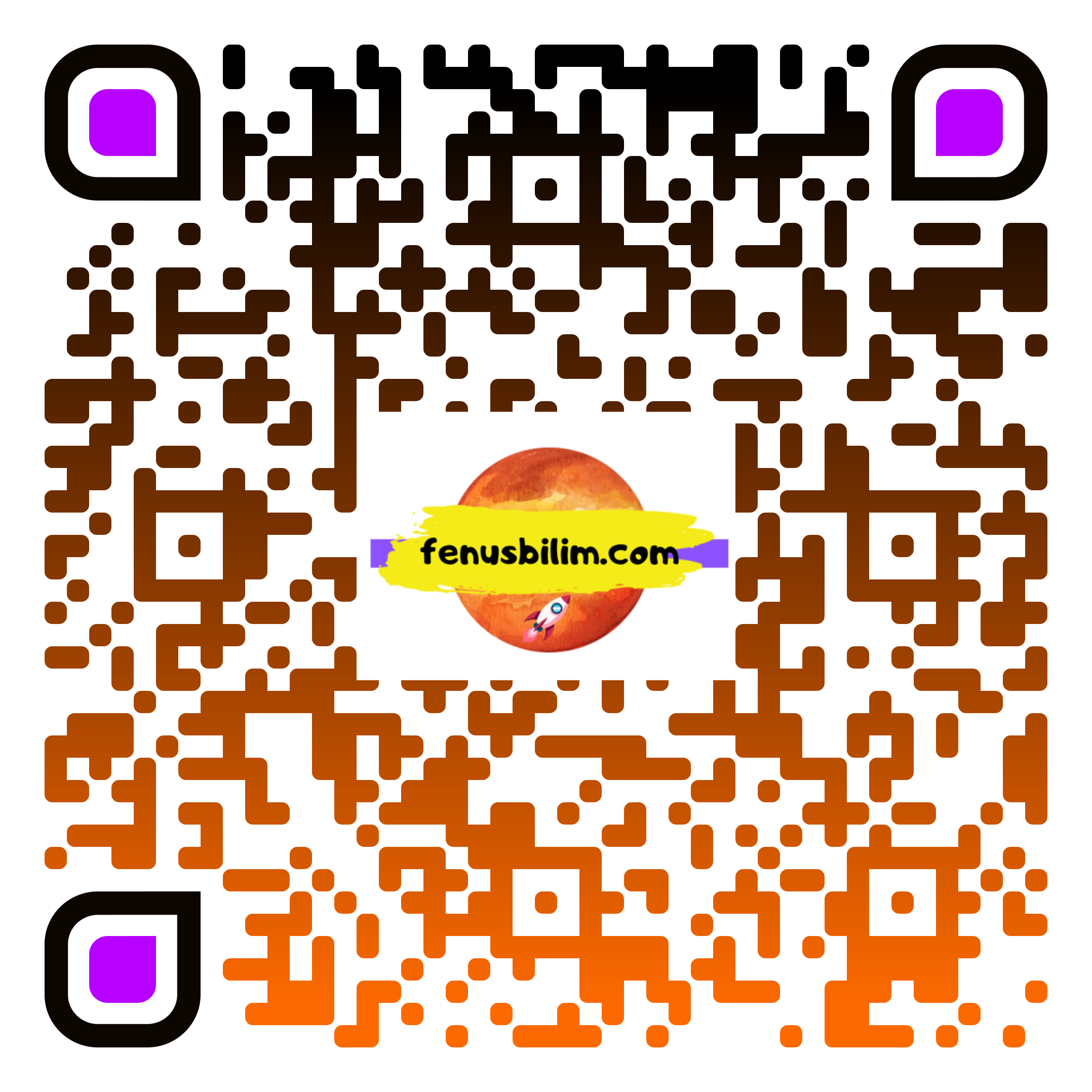 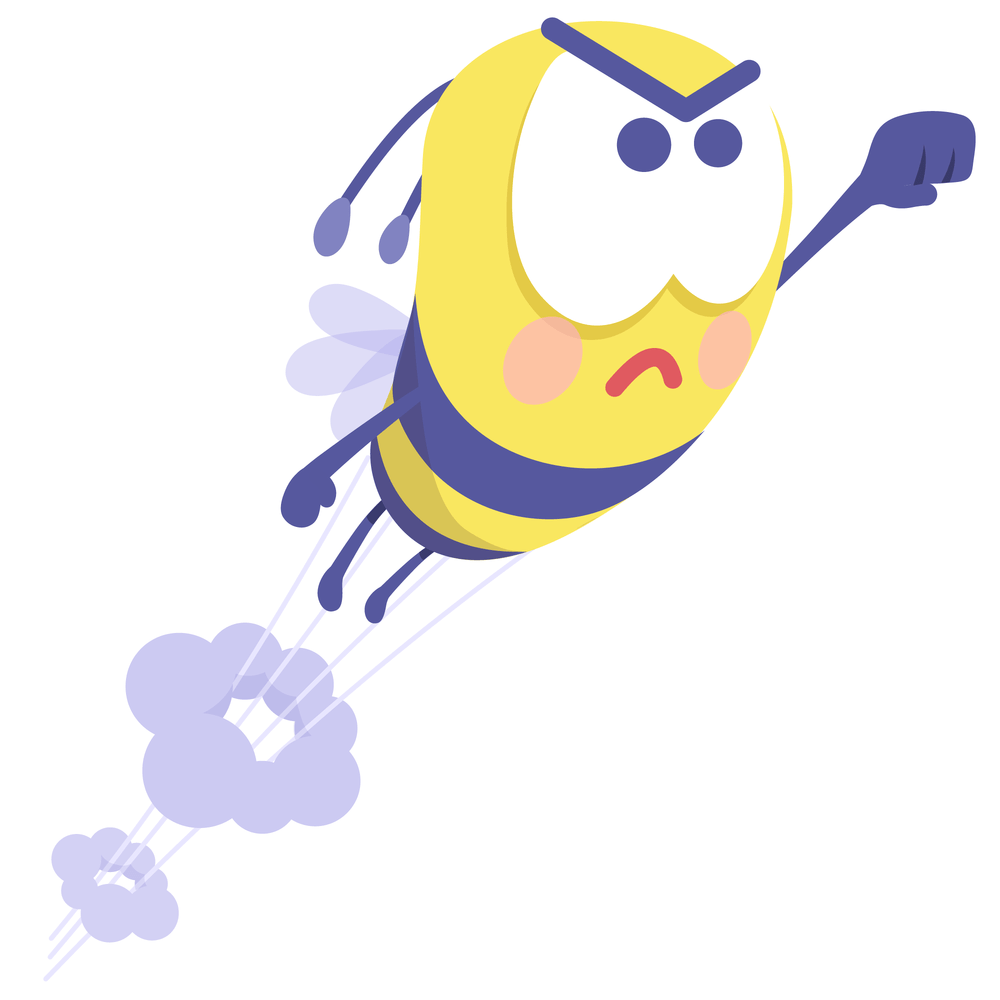 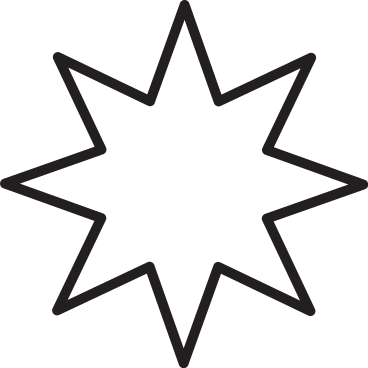 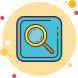 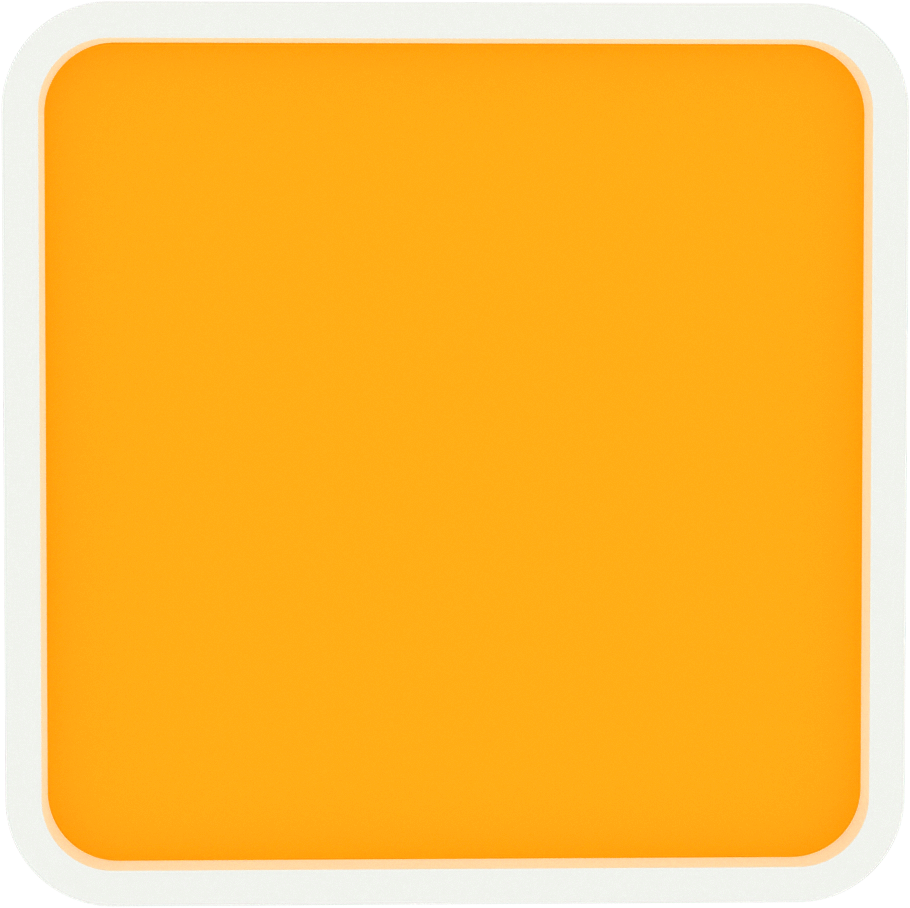 CEVAP A
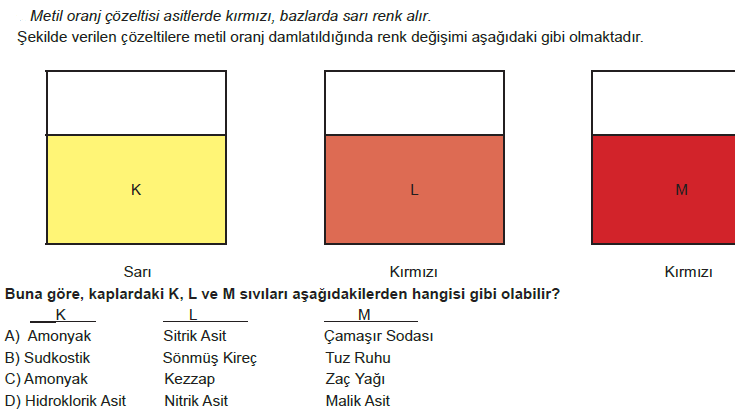 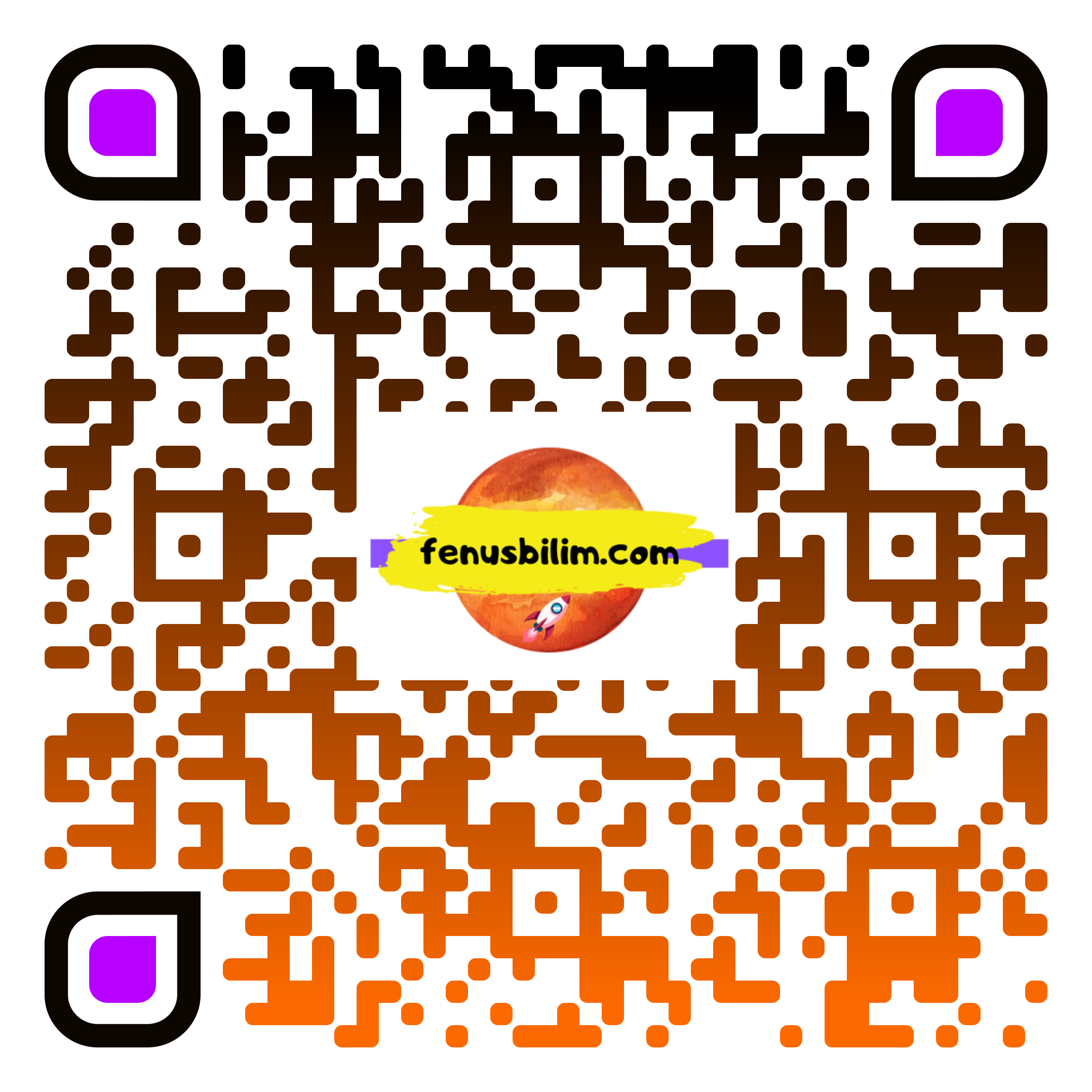 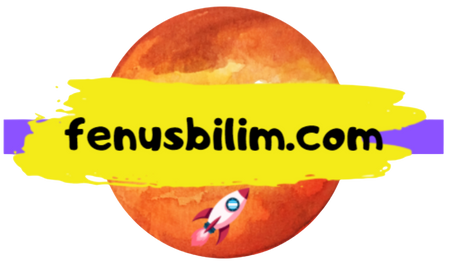 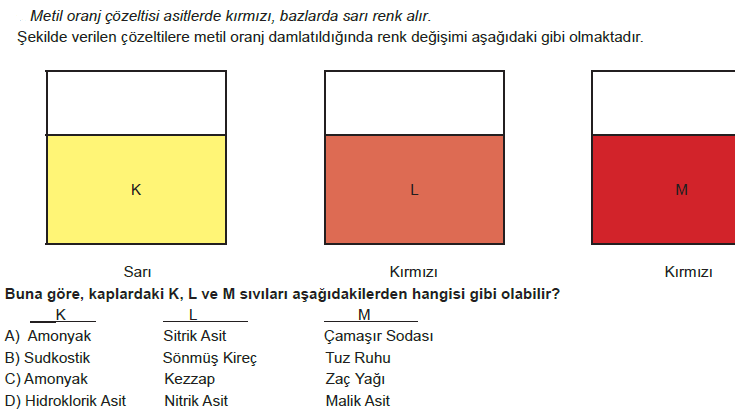 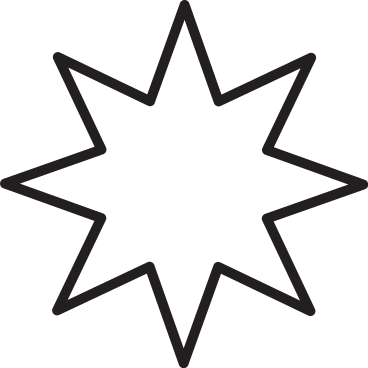 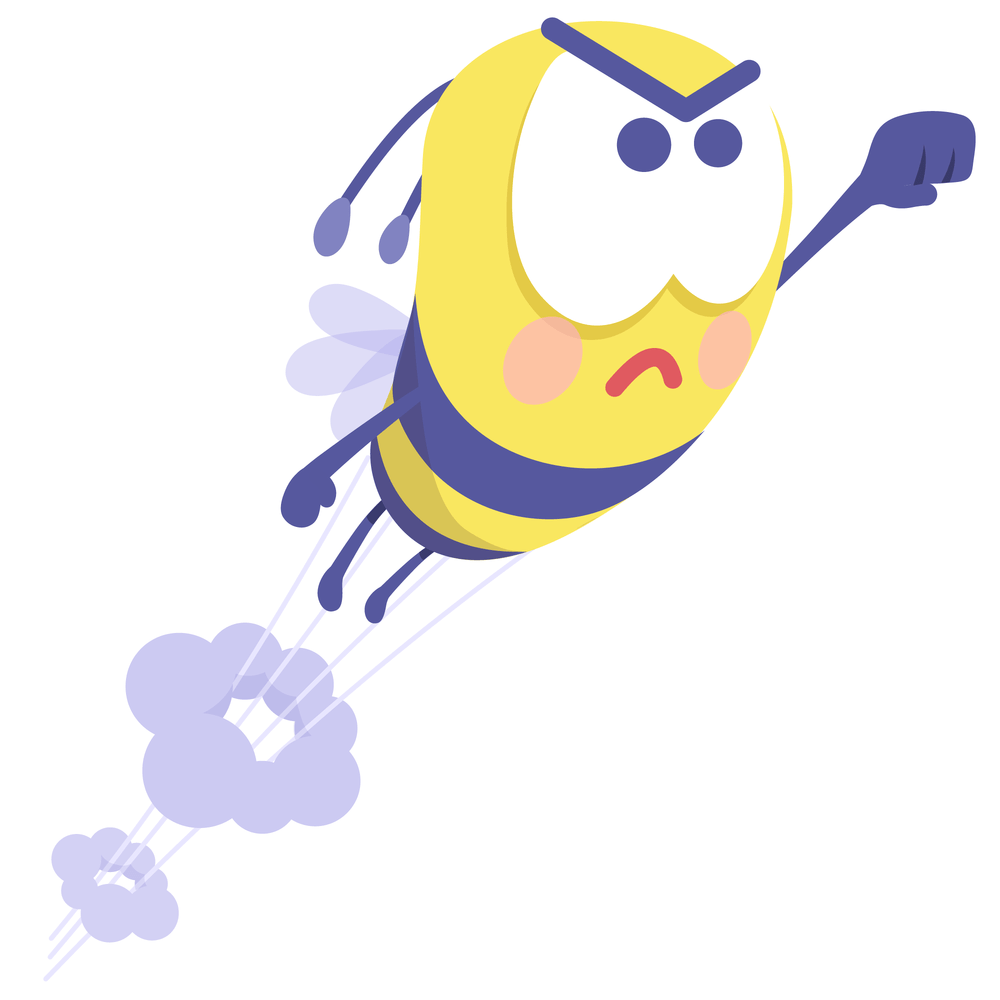 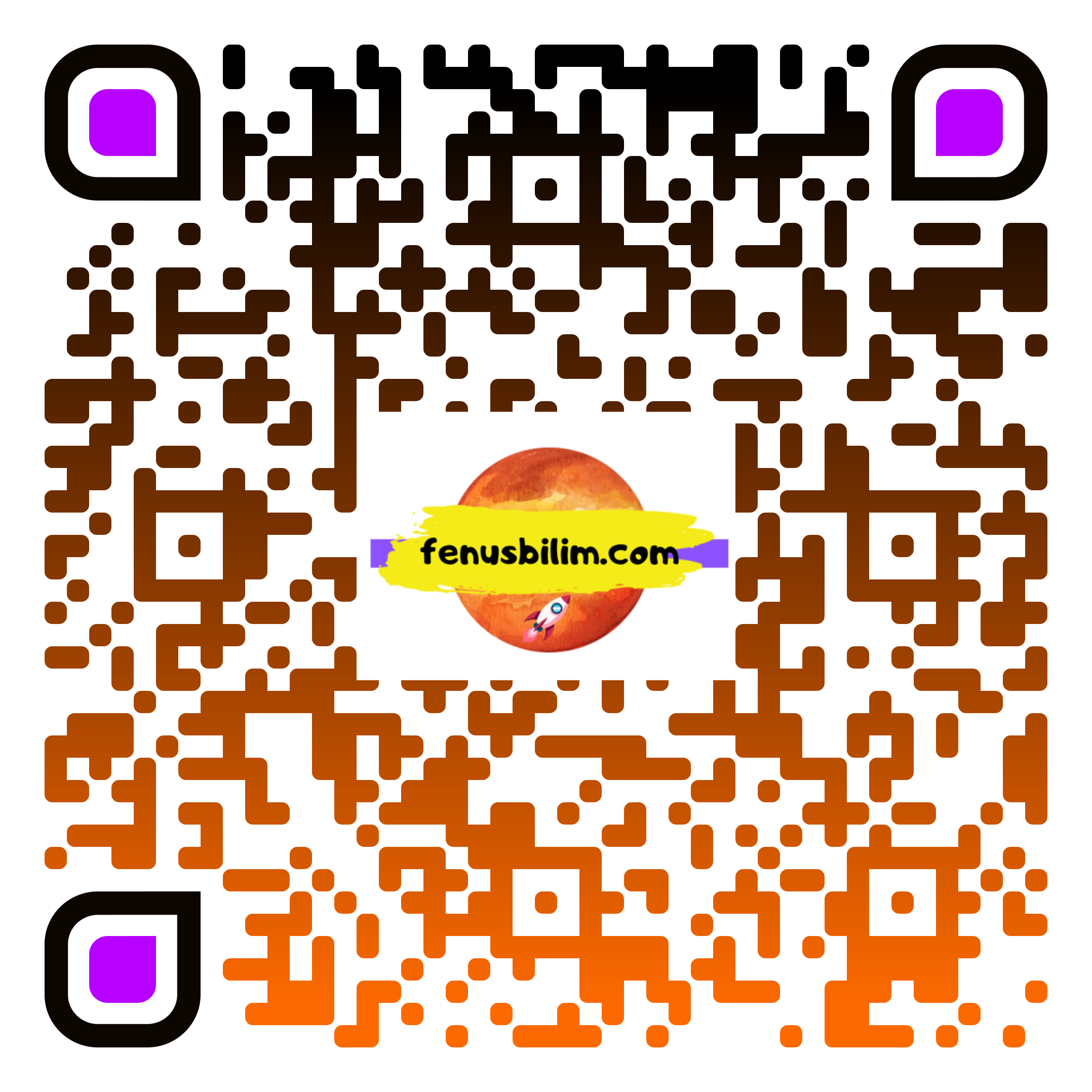 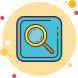 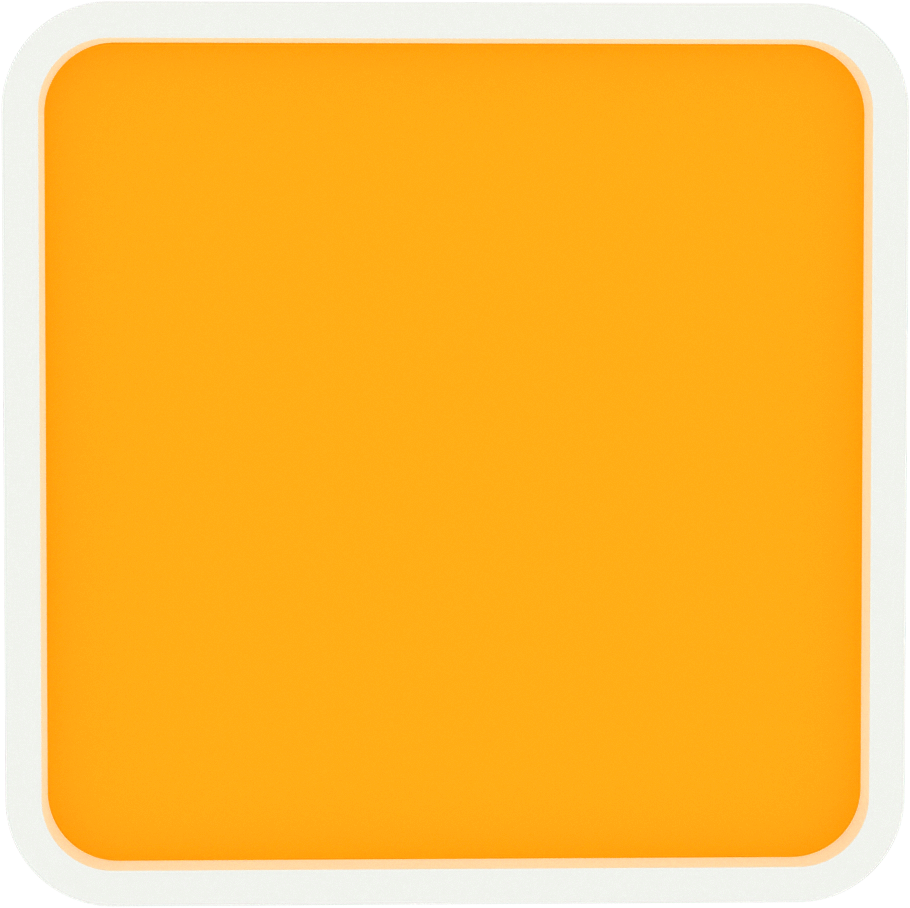 CEVAP C
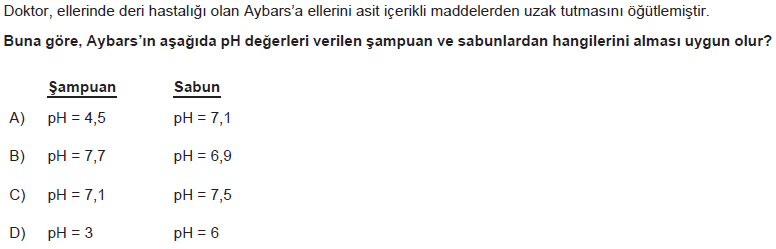 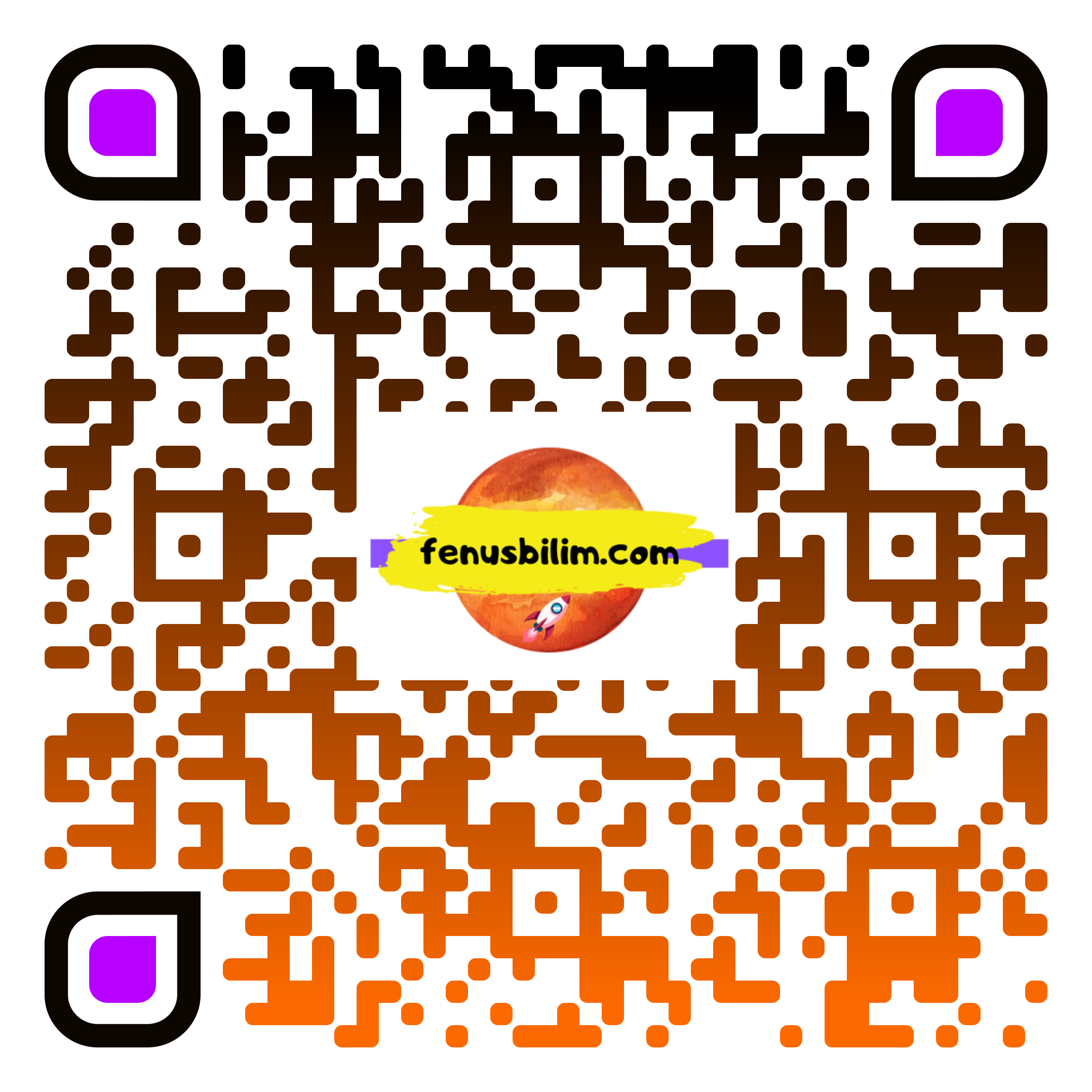 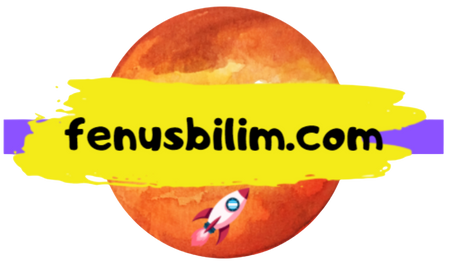 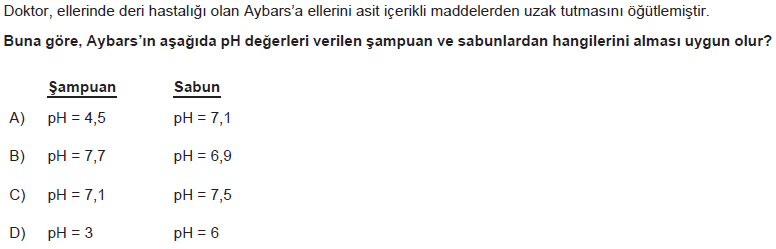 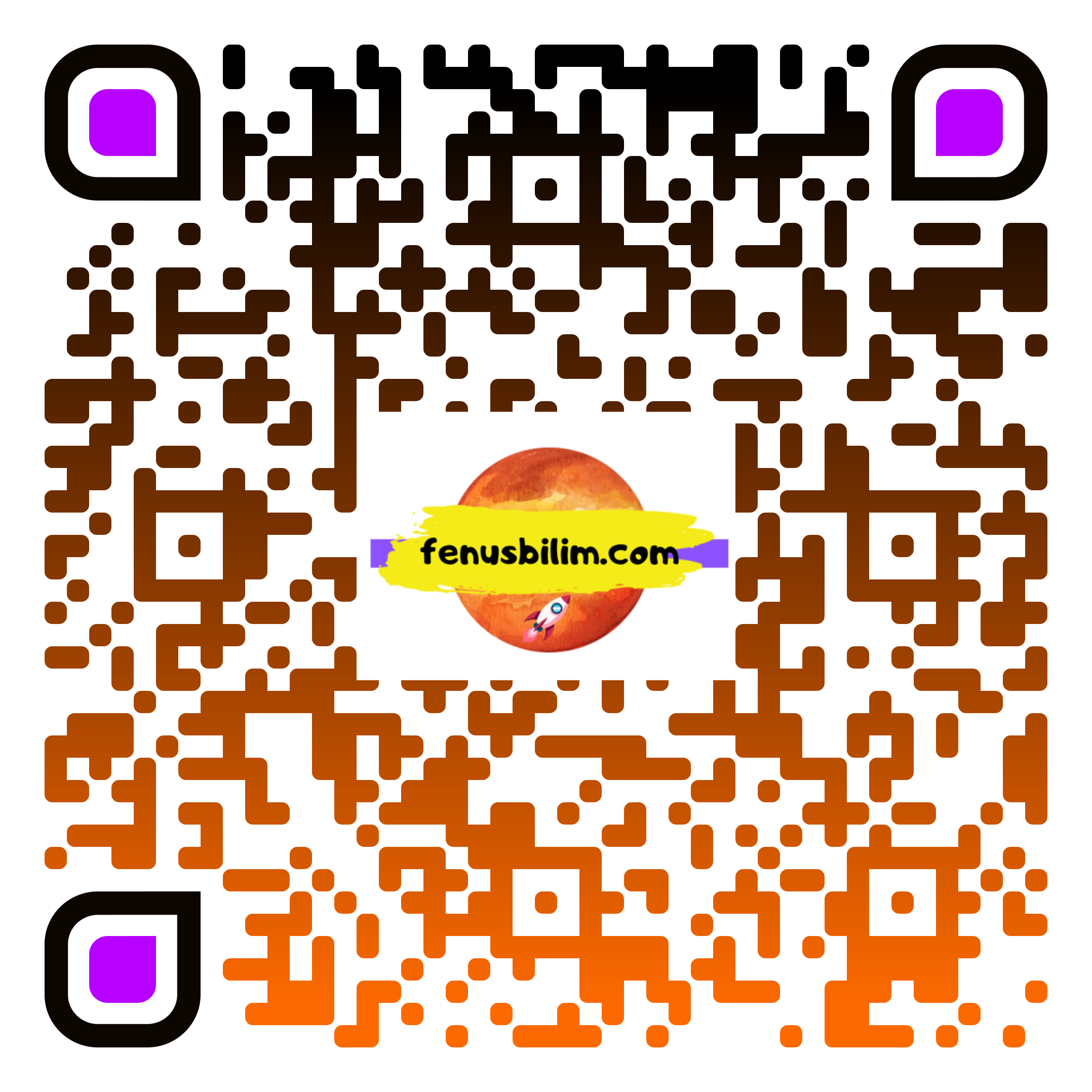 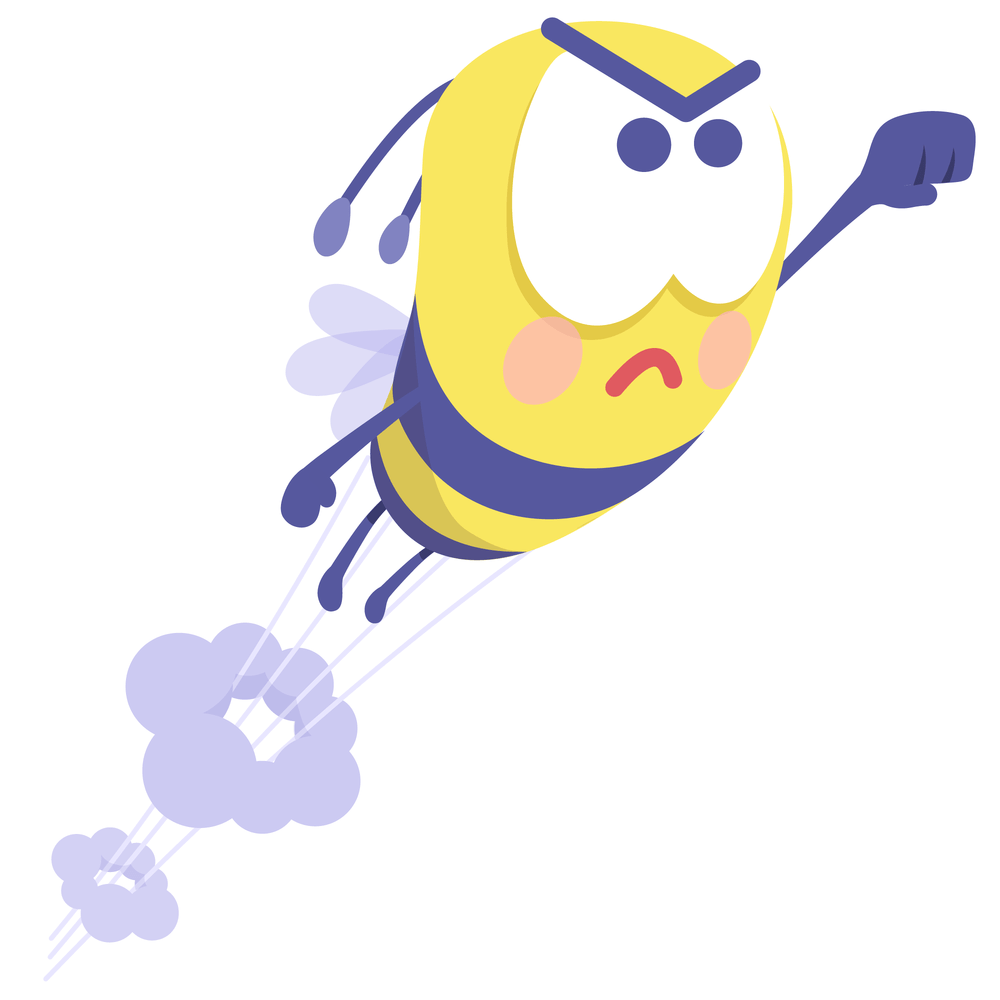 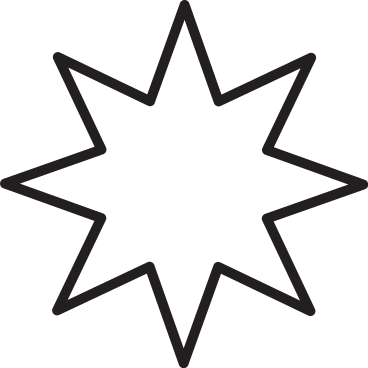 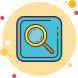 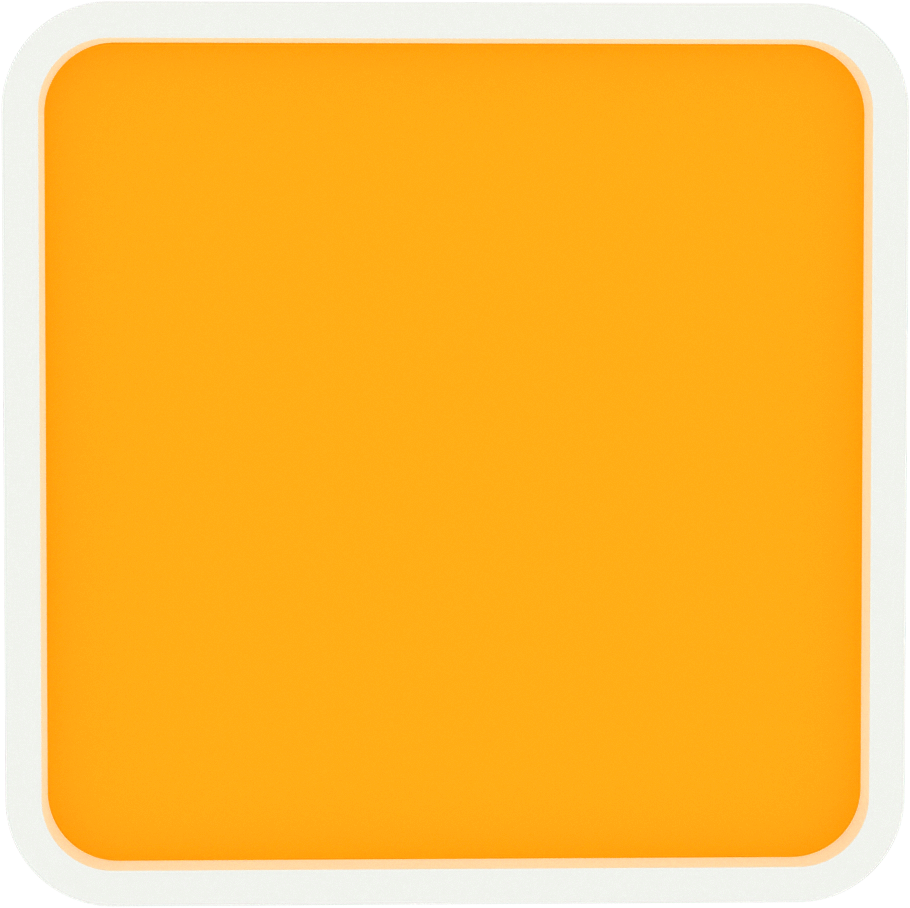 CEVAP C
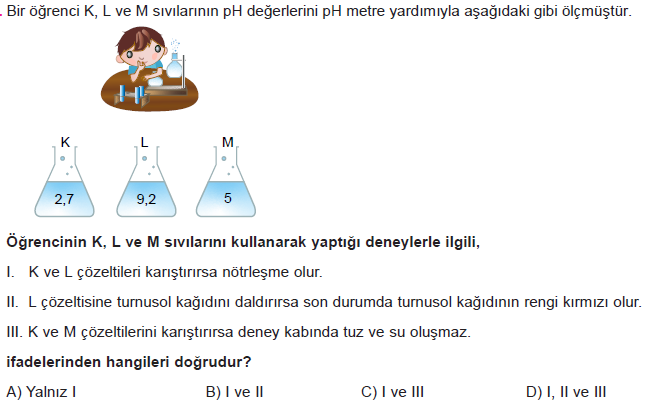 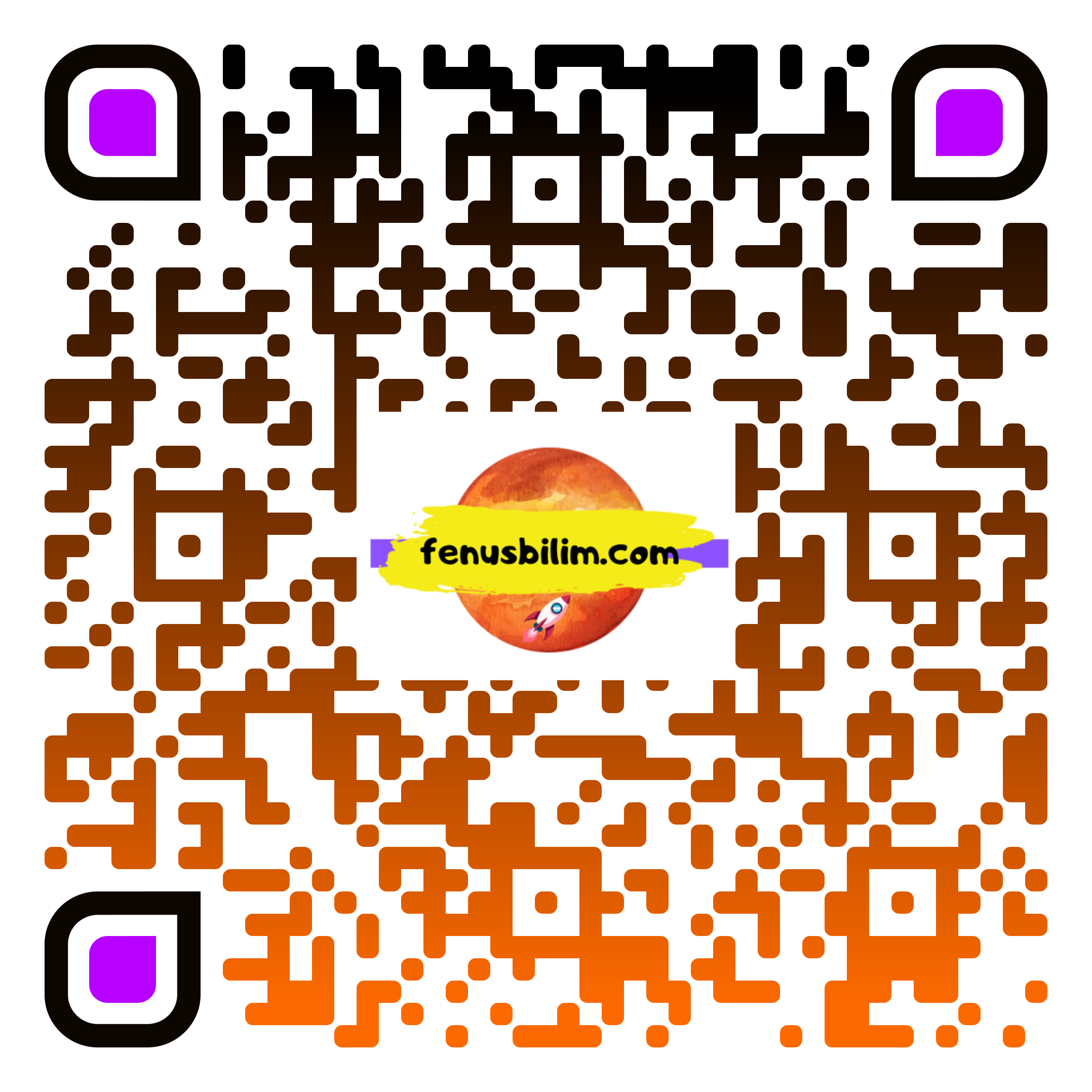 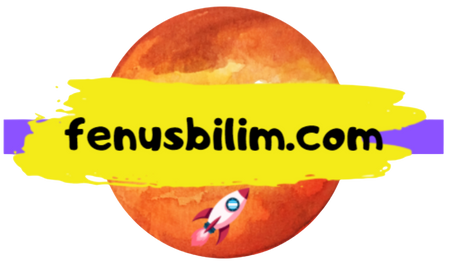 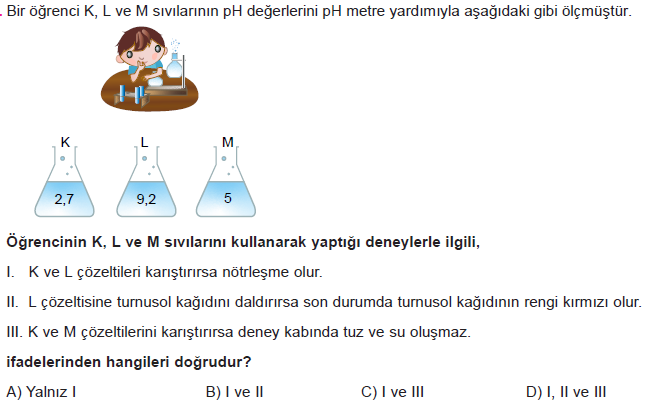 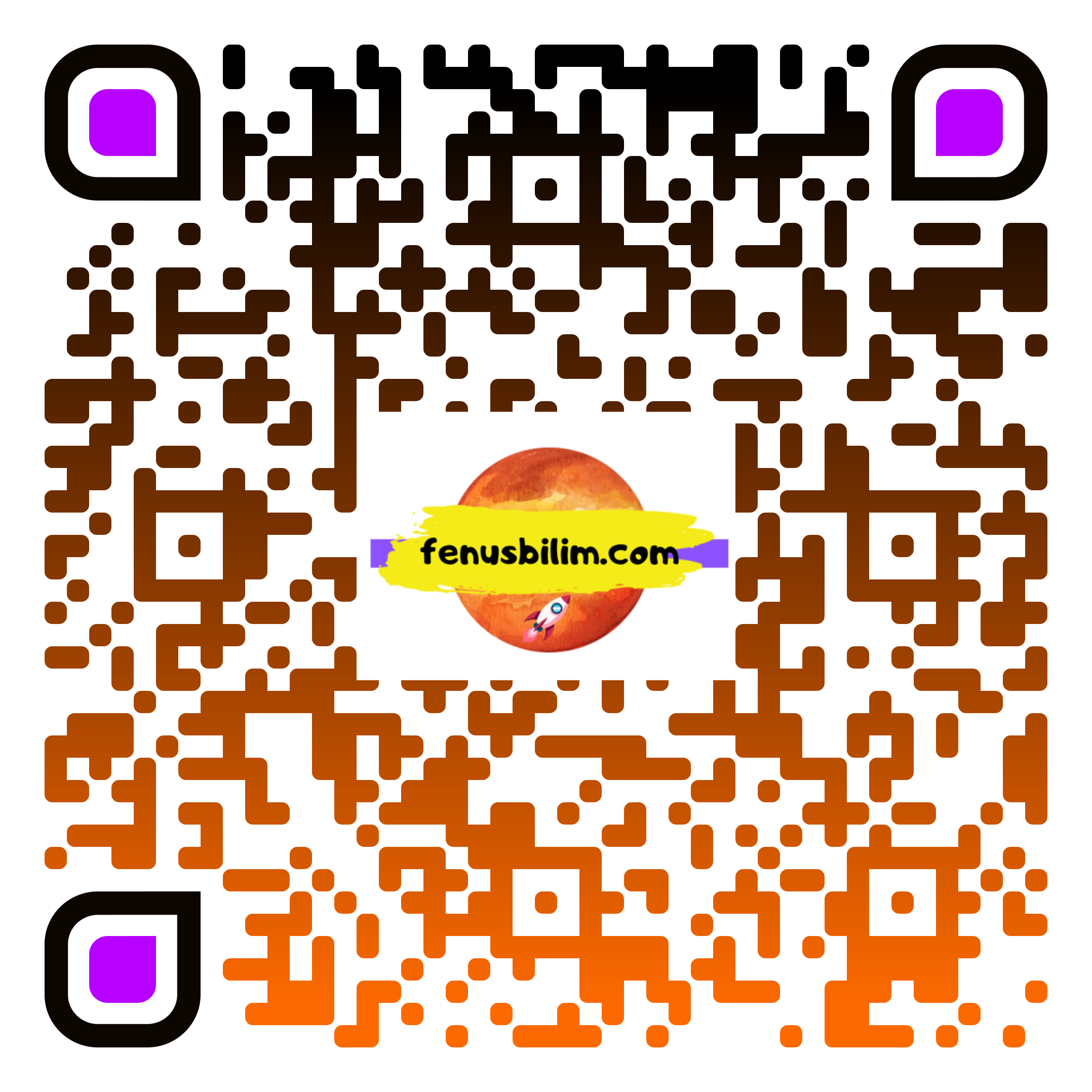 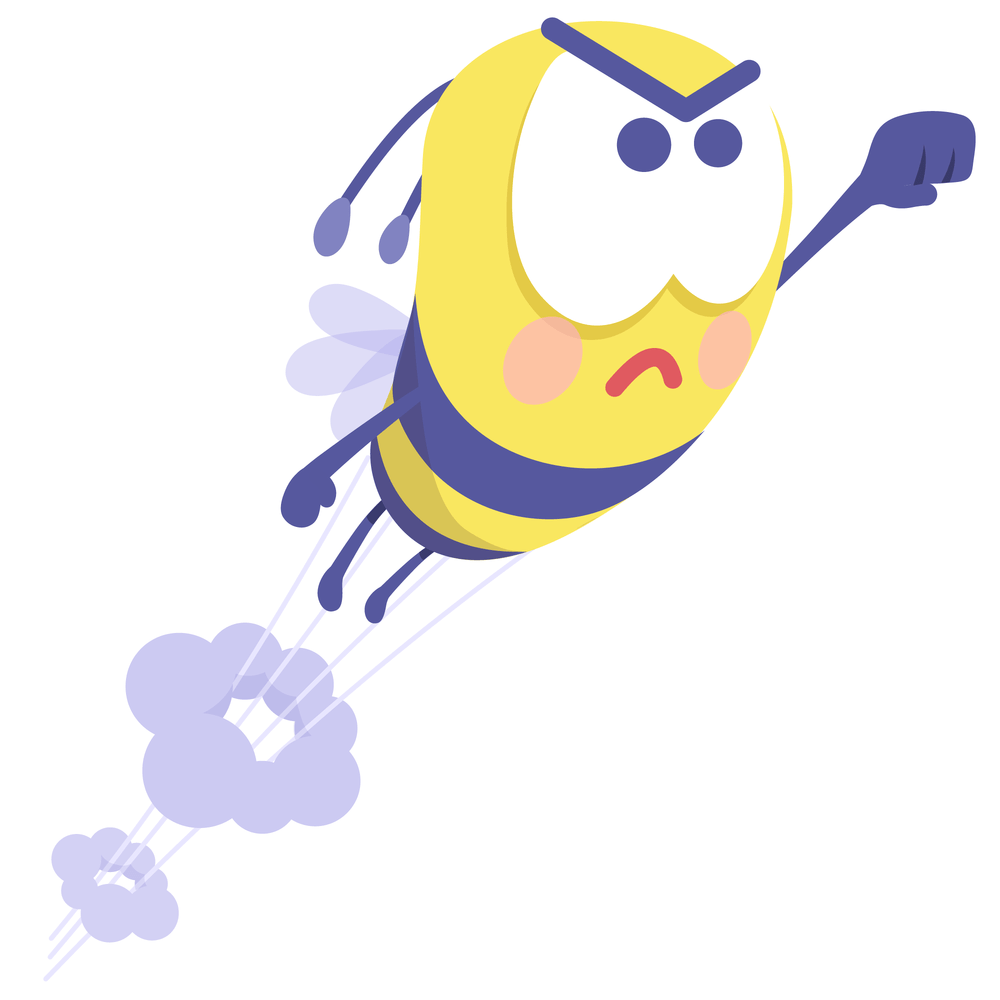 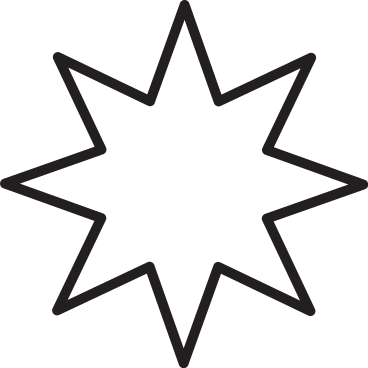 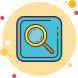 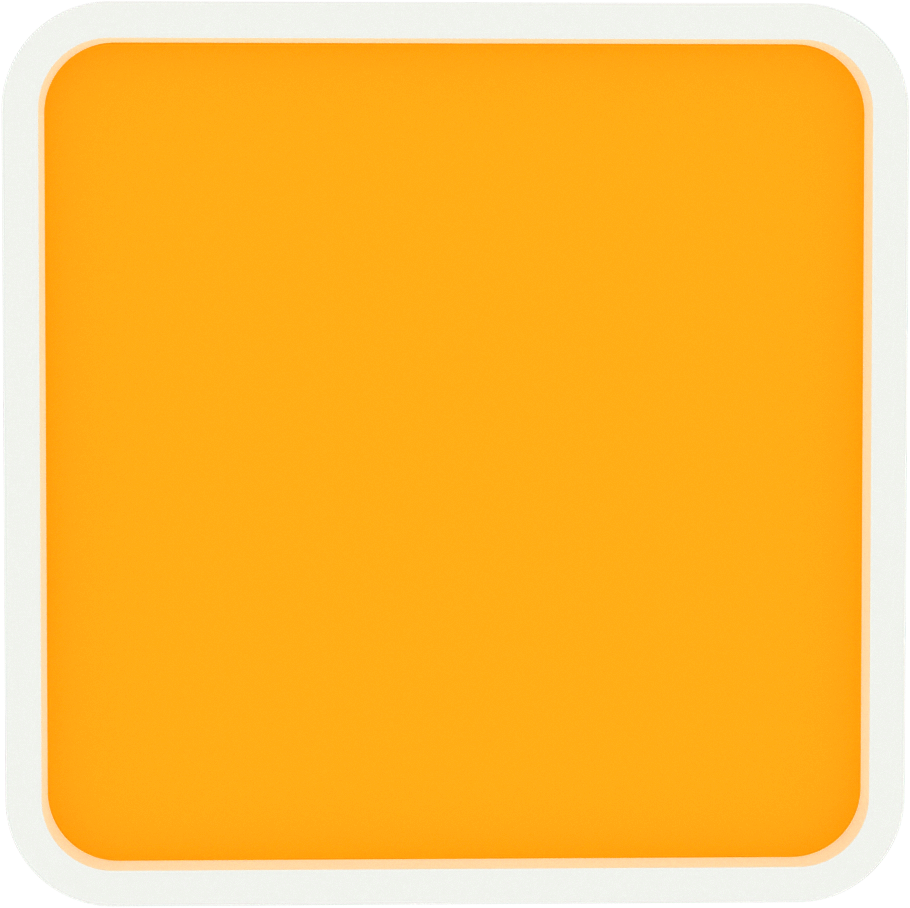 CEVAP C
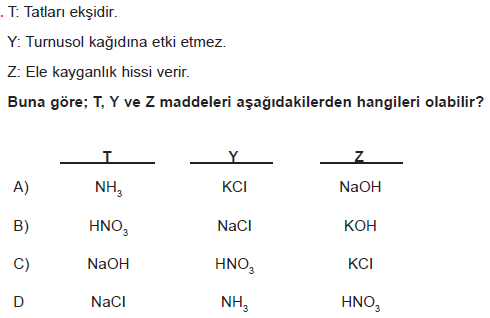 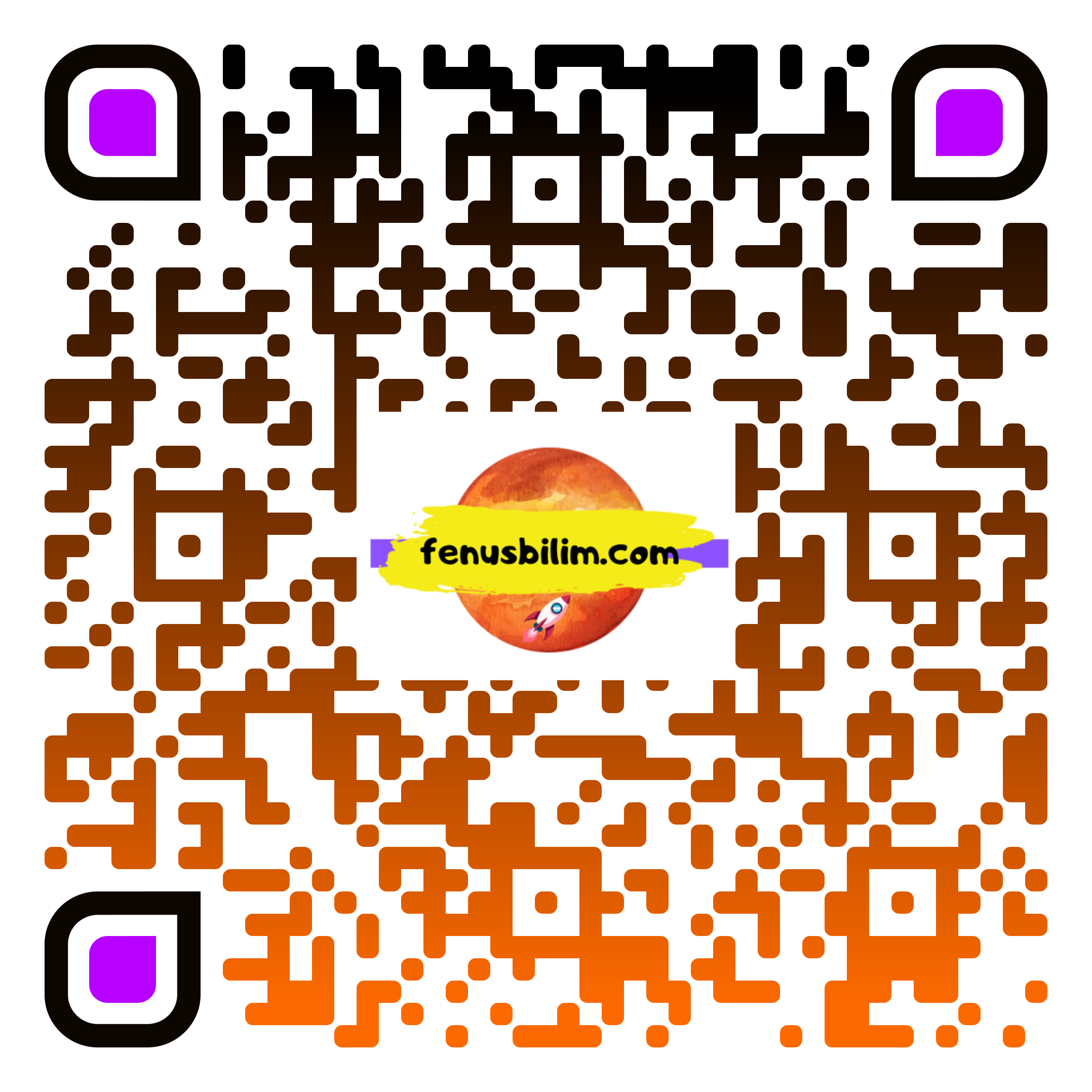 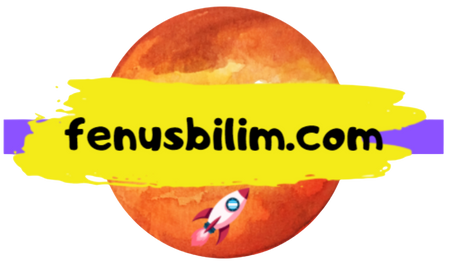 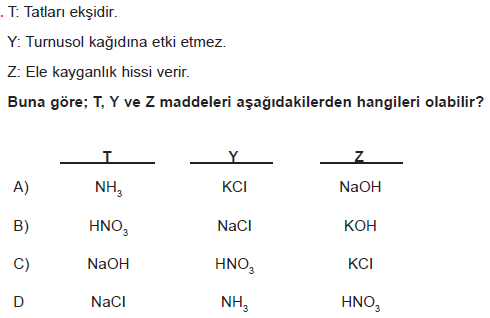 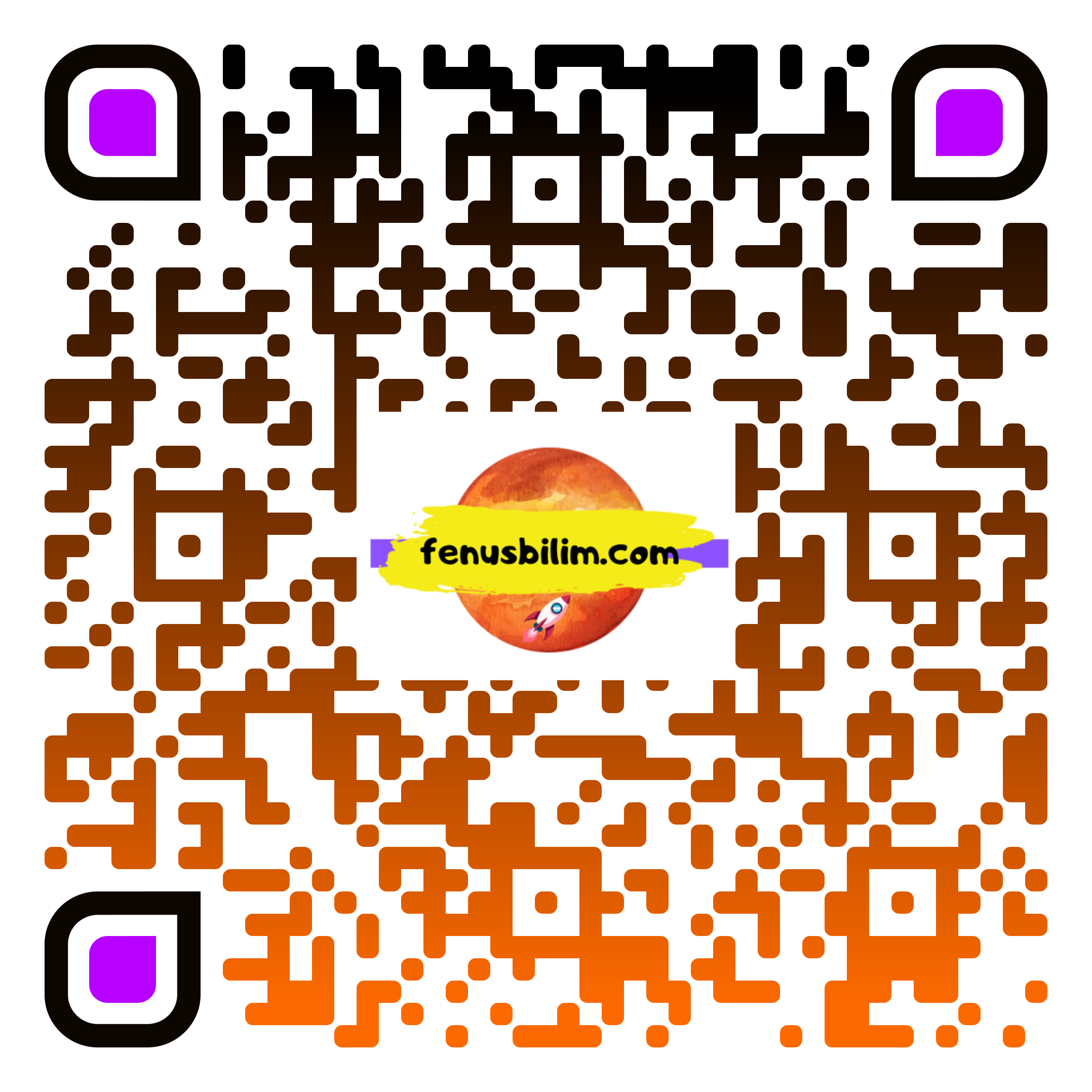 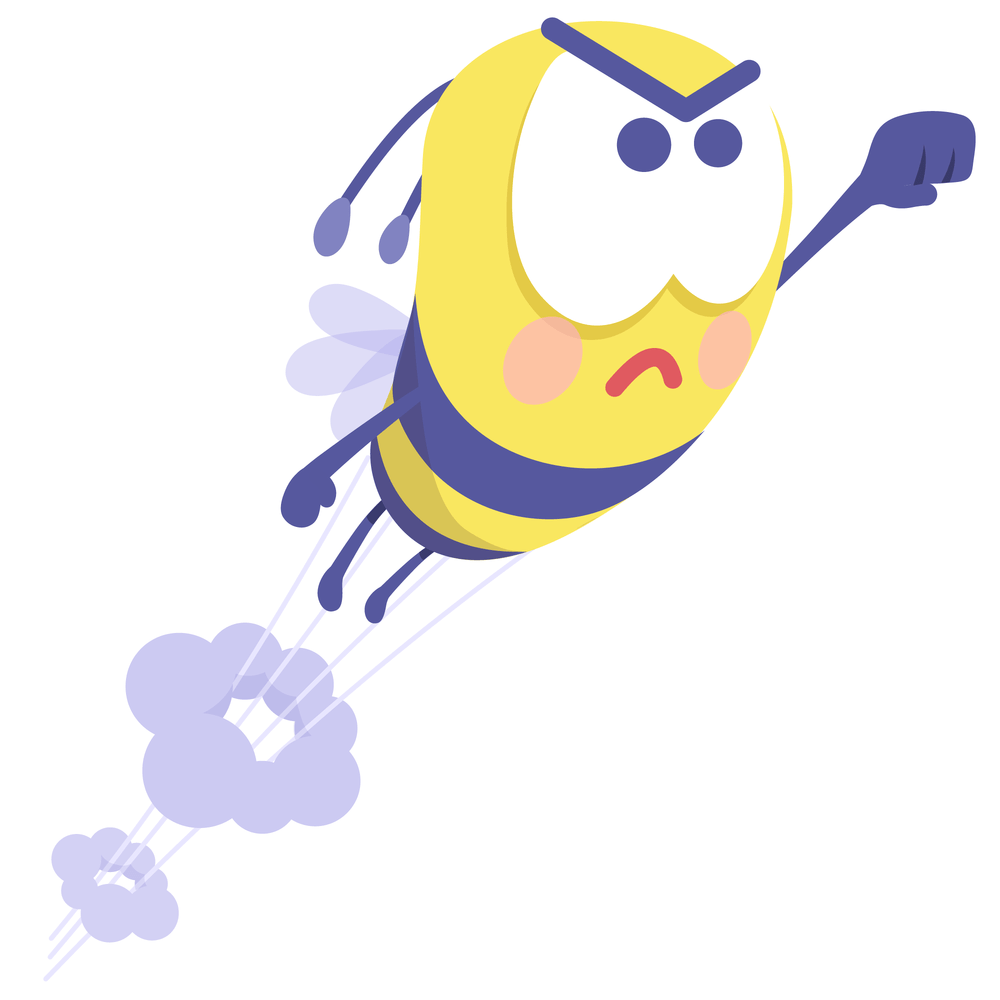 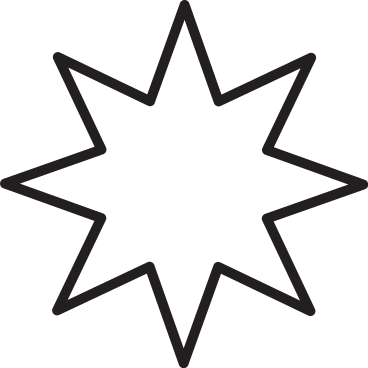 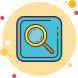 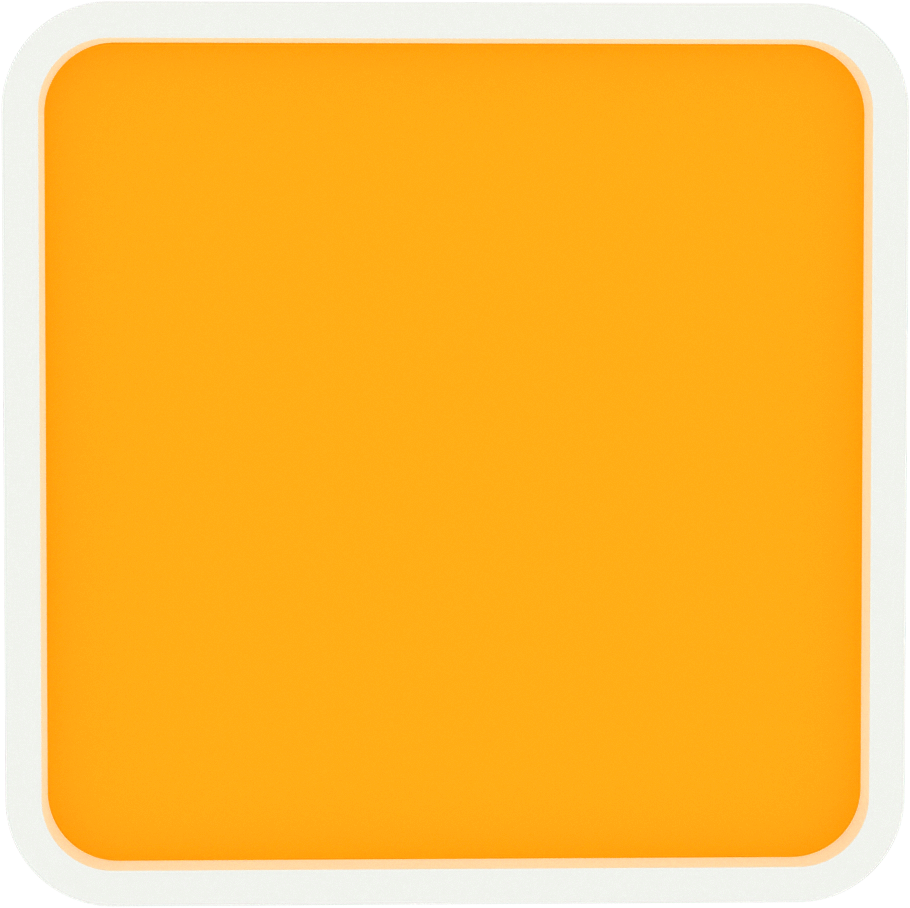 CEVAP B
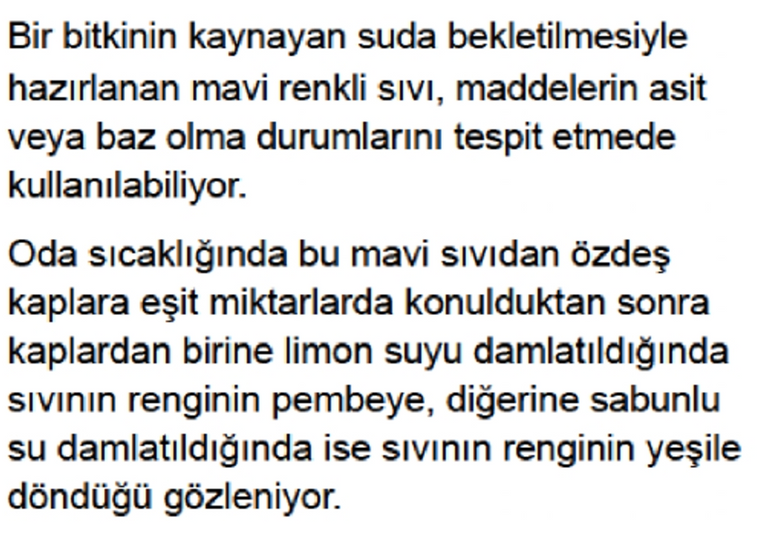 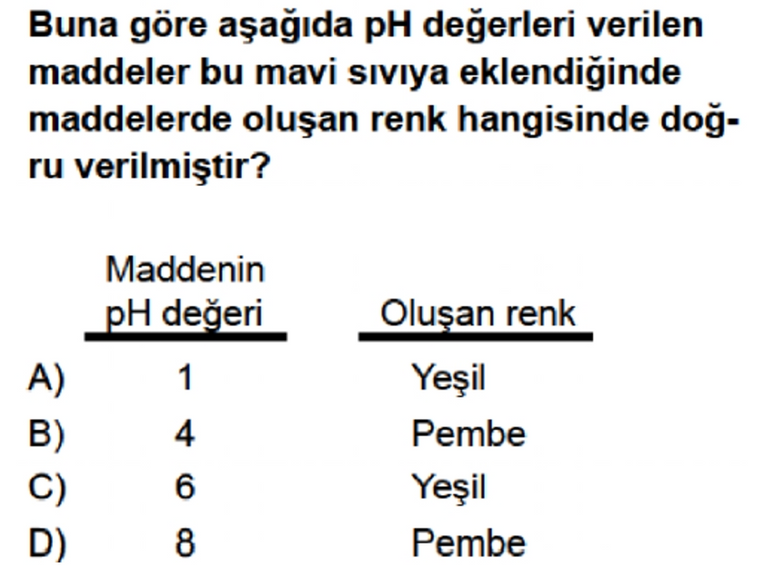 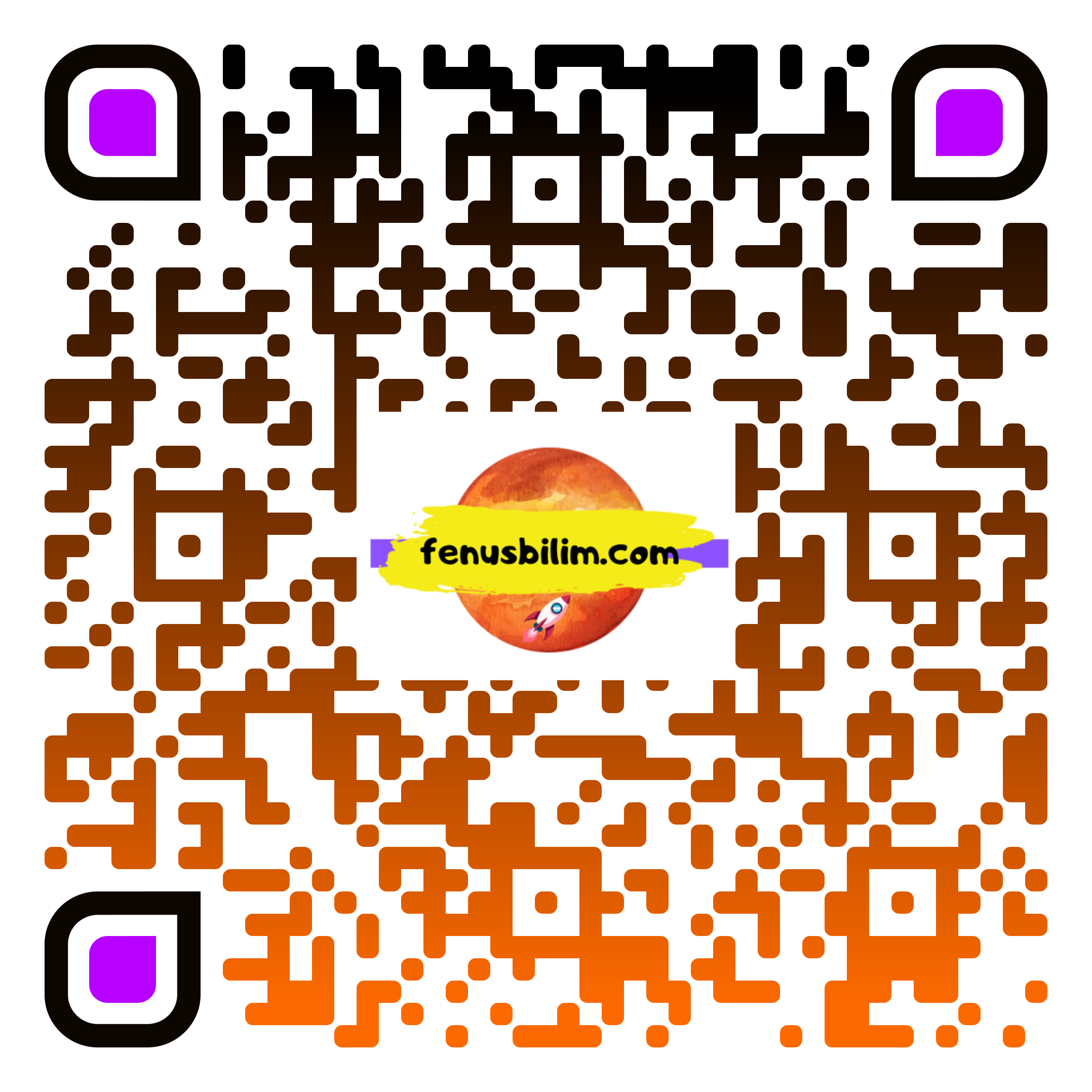 LGS 2020
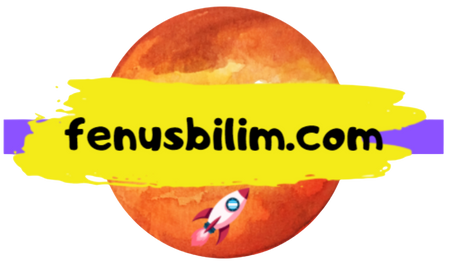 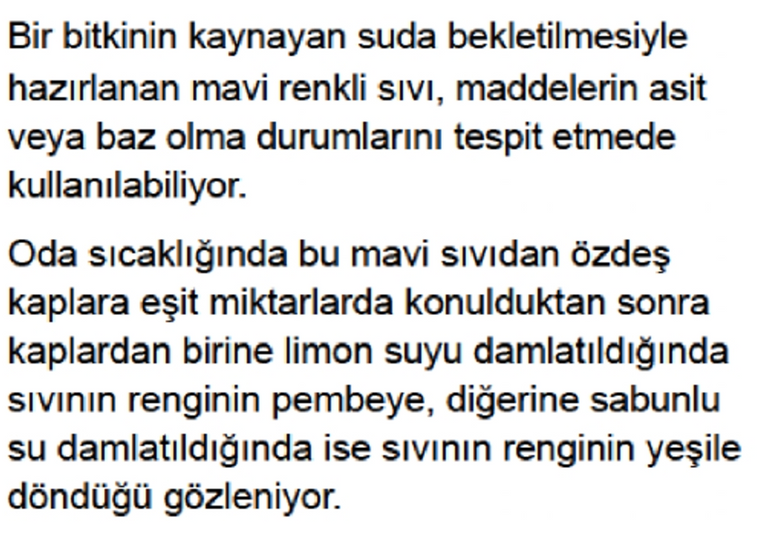 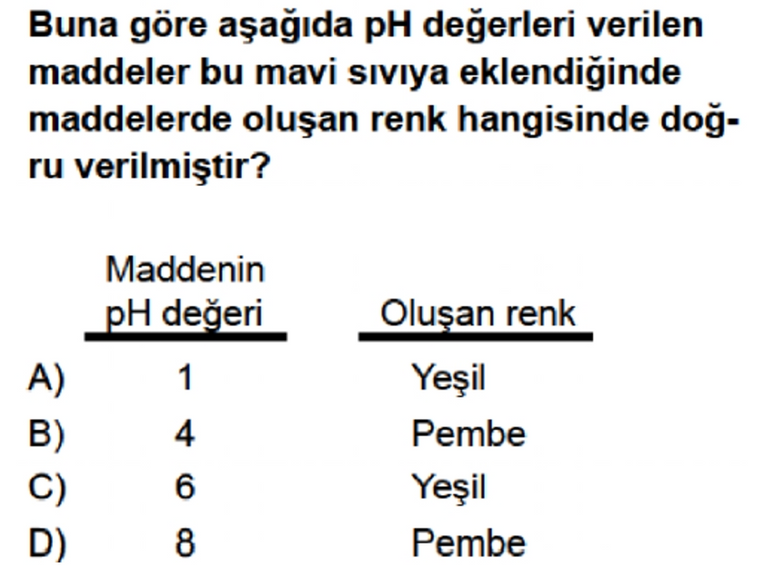 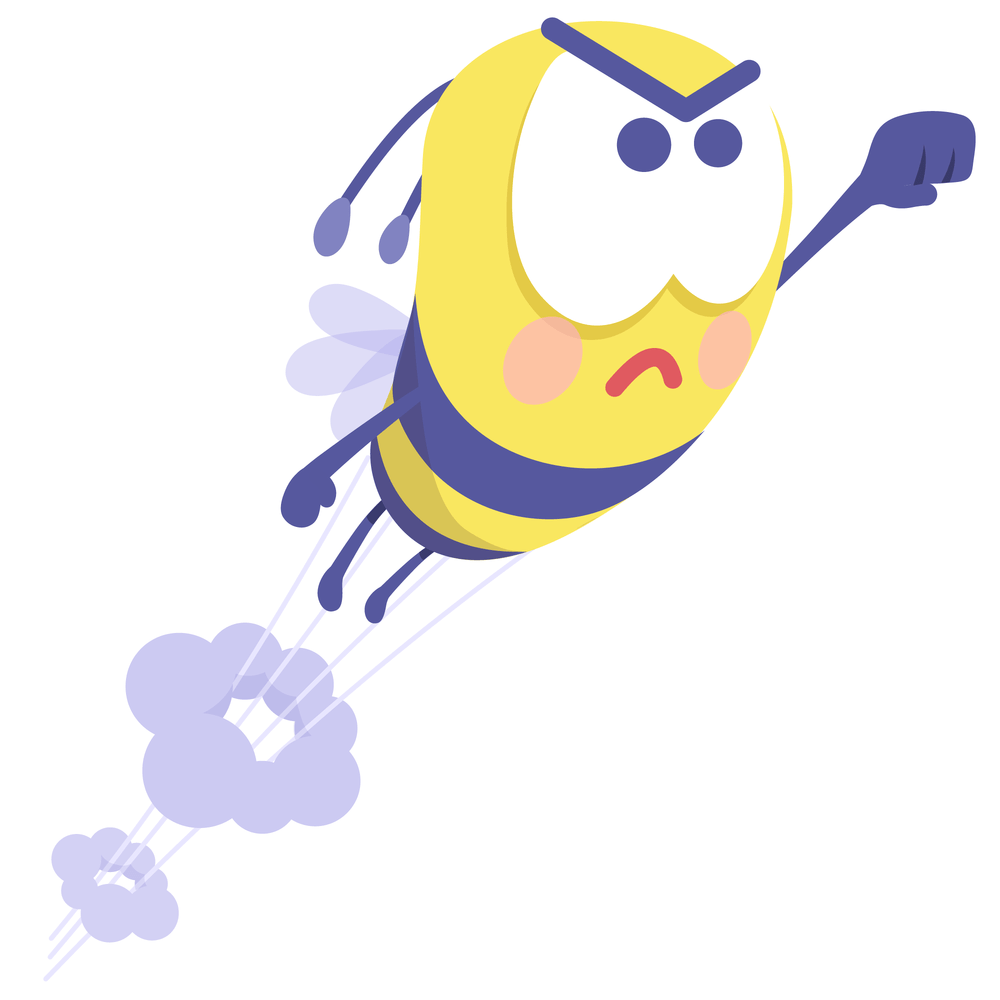 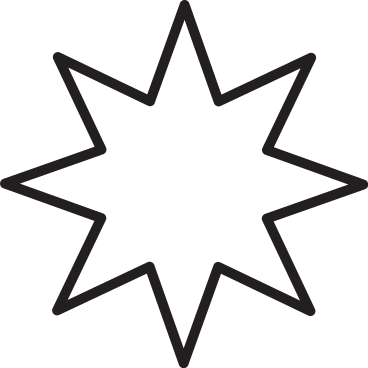 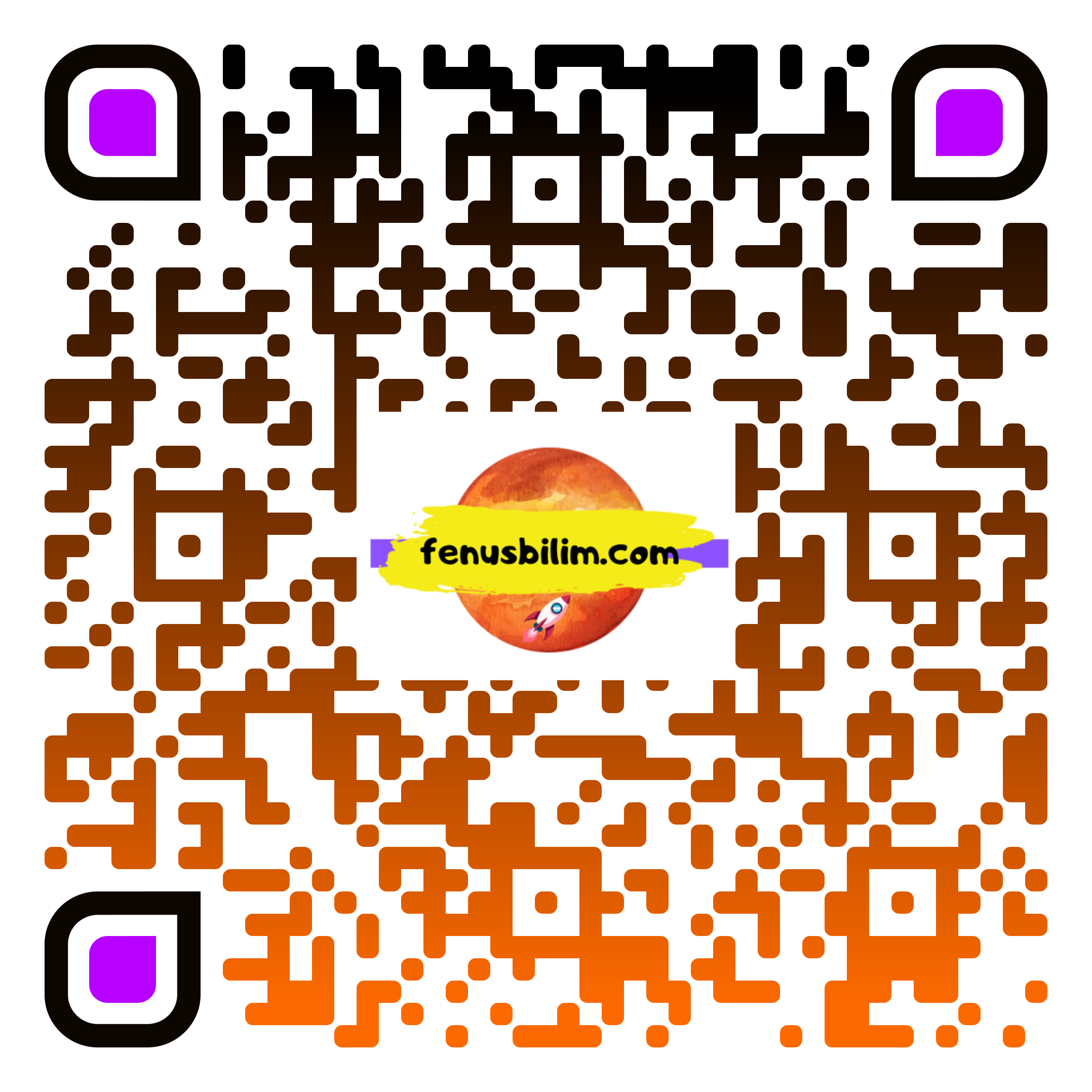 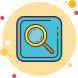 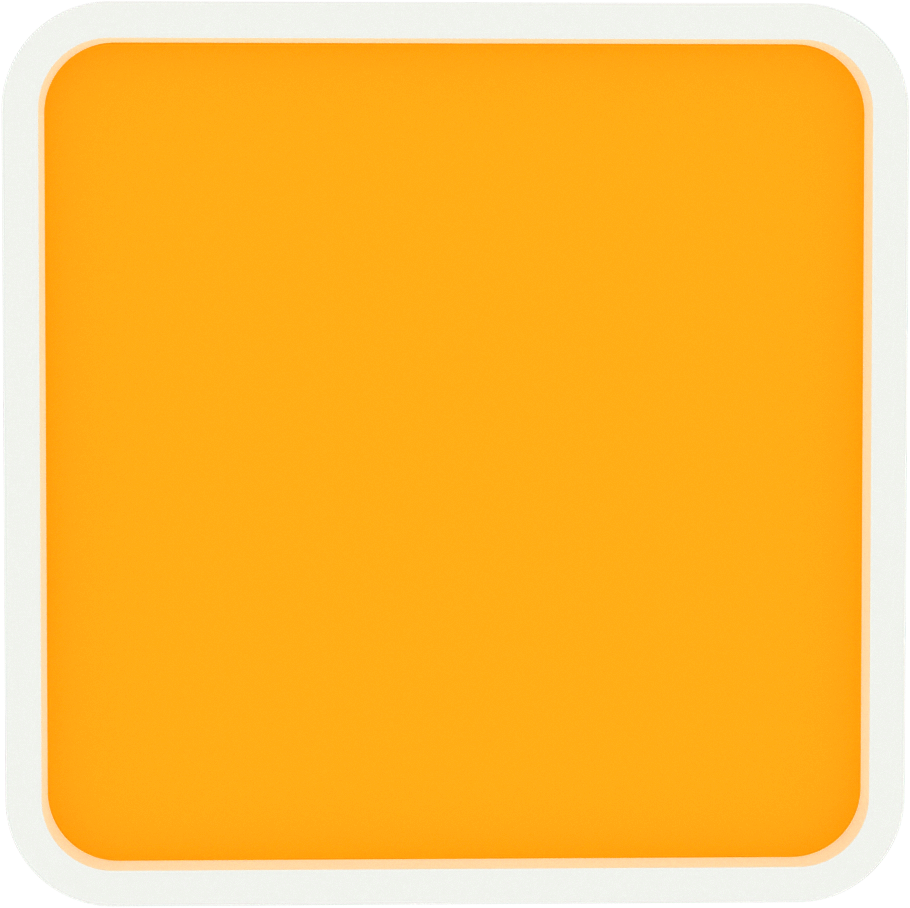 LGS 2020
CEVAP B
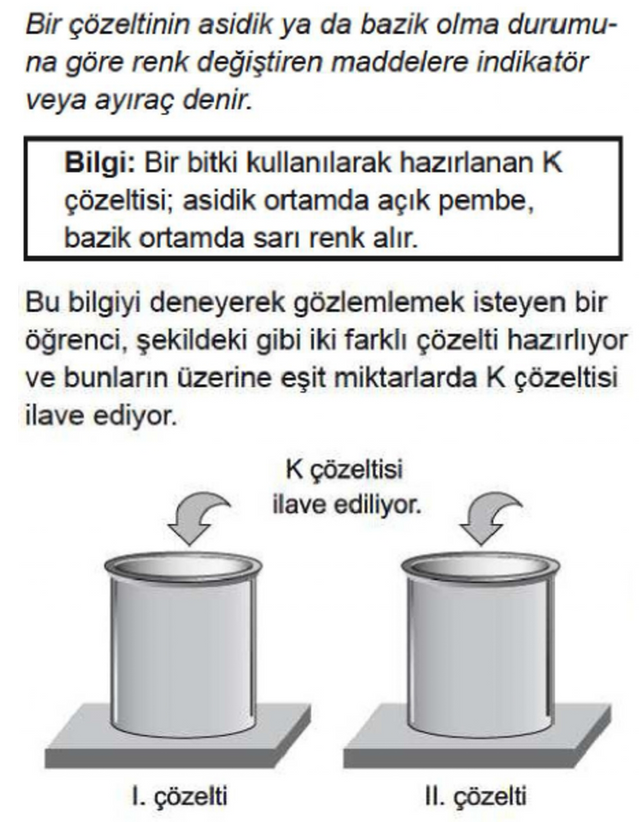 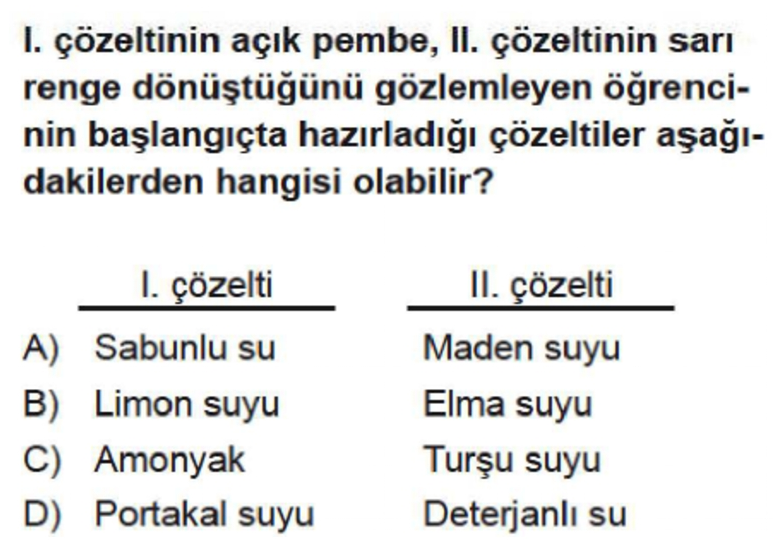 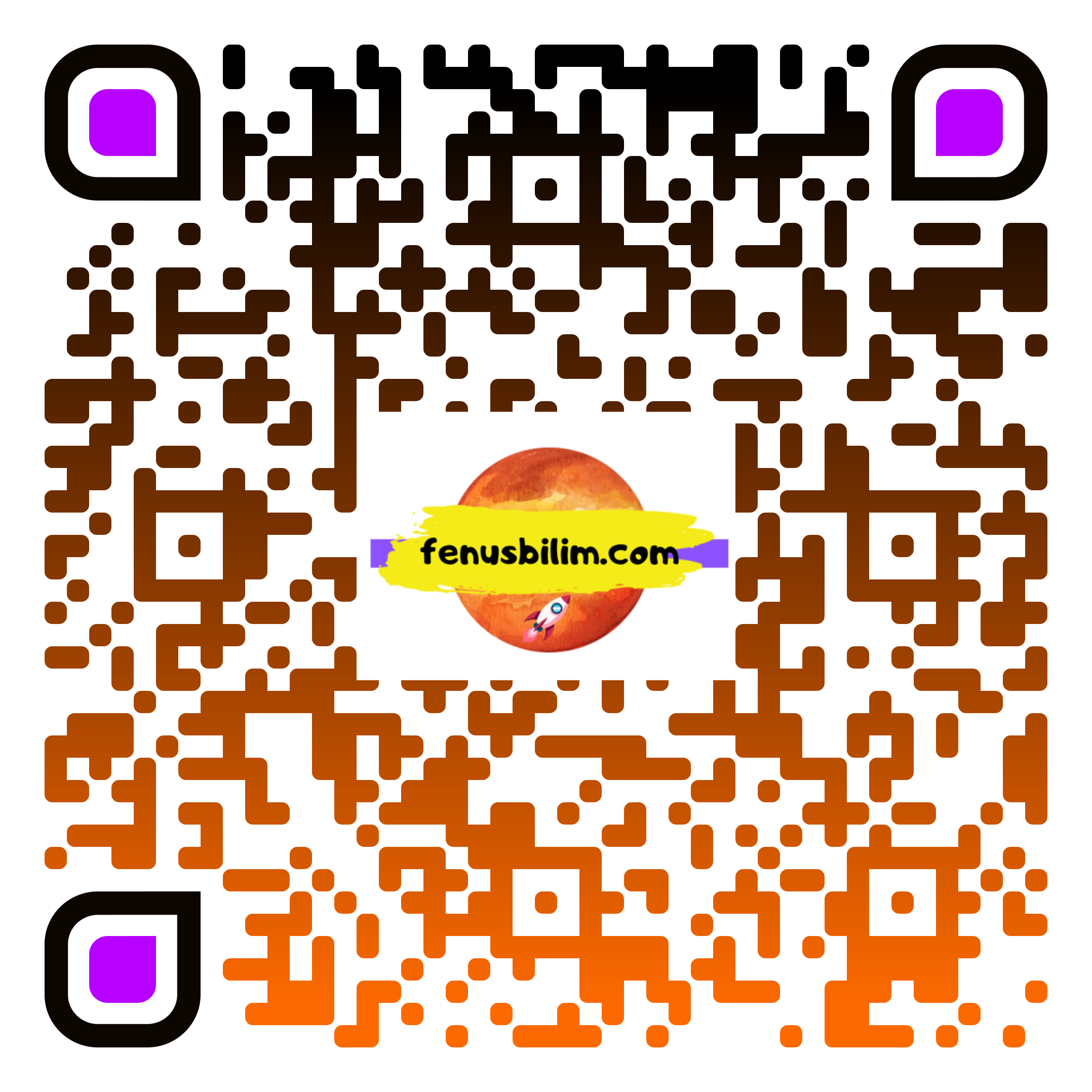 LGS 2019
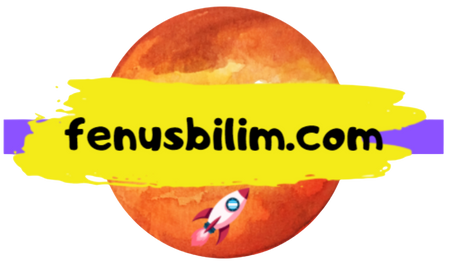 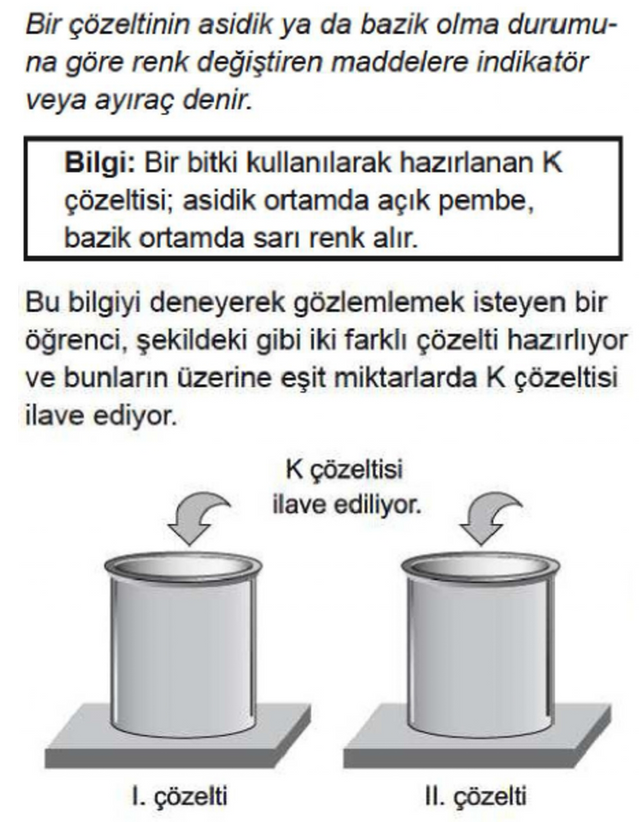 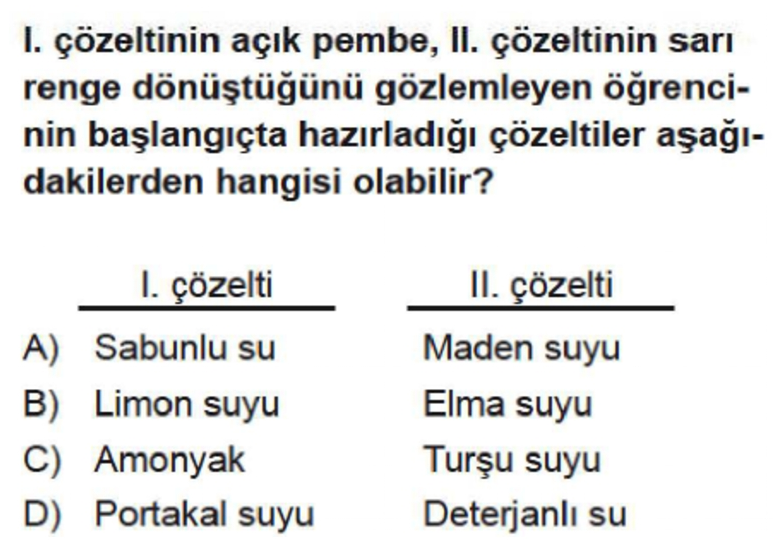 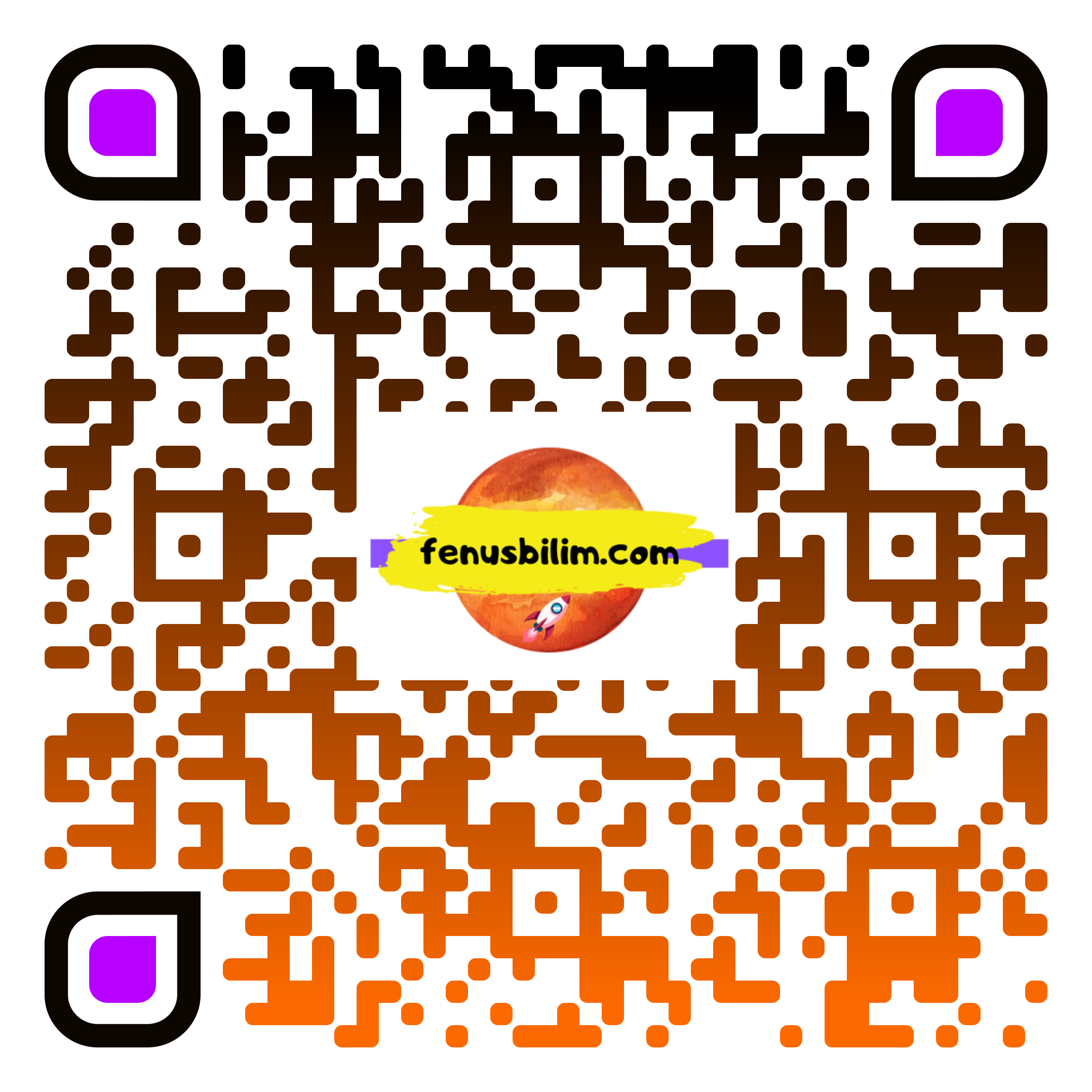 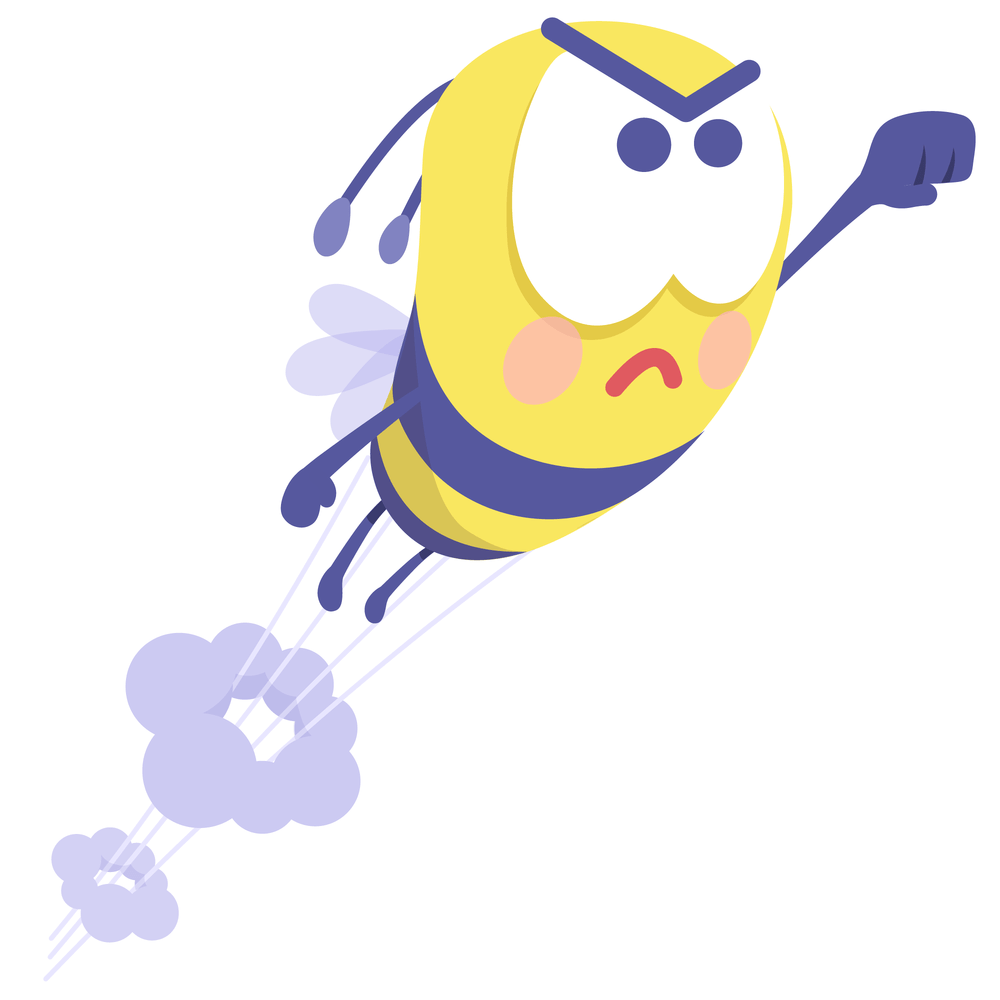 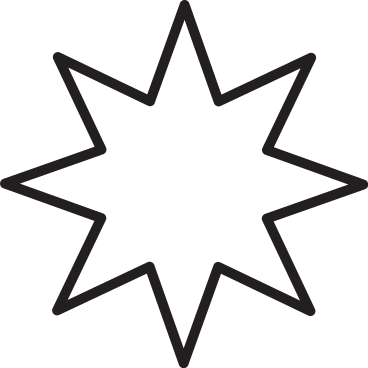 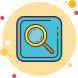 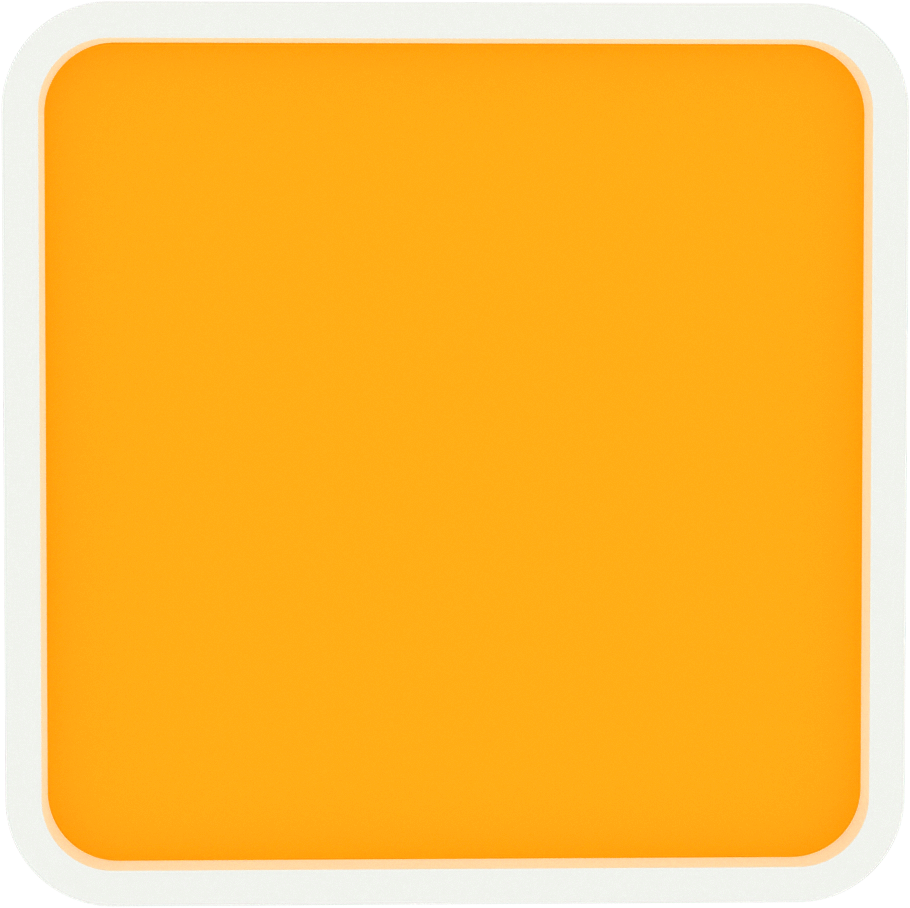 CEVAP D
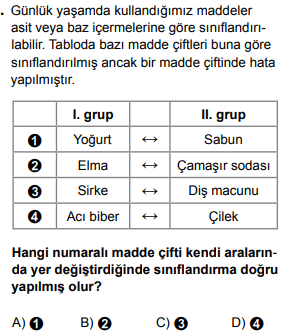 PYBS 2020
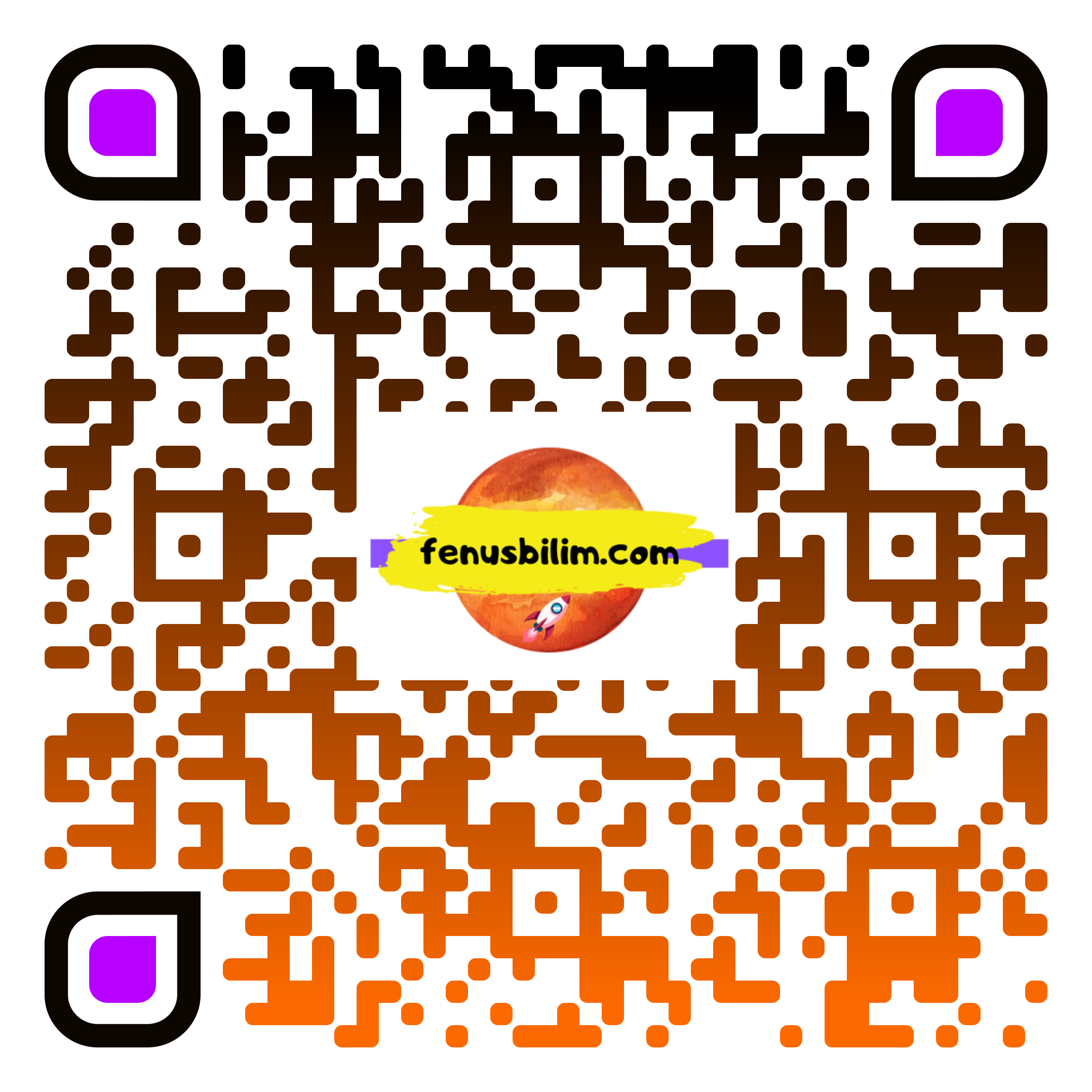 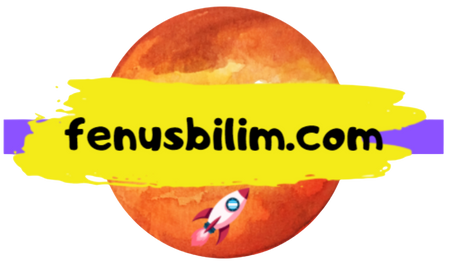 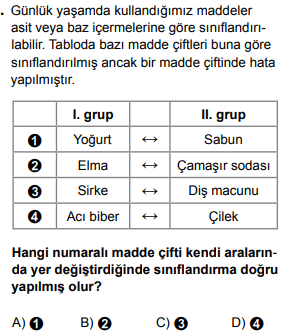 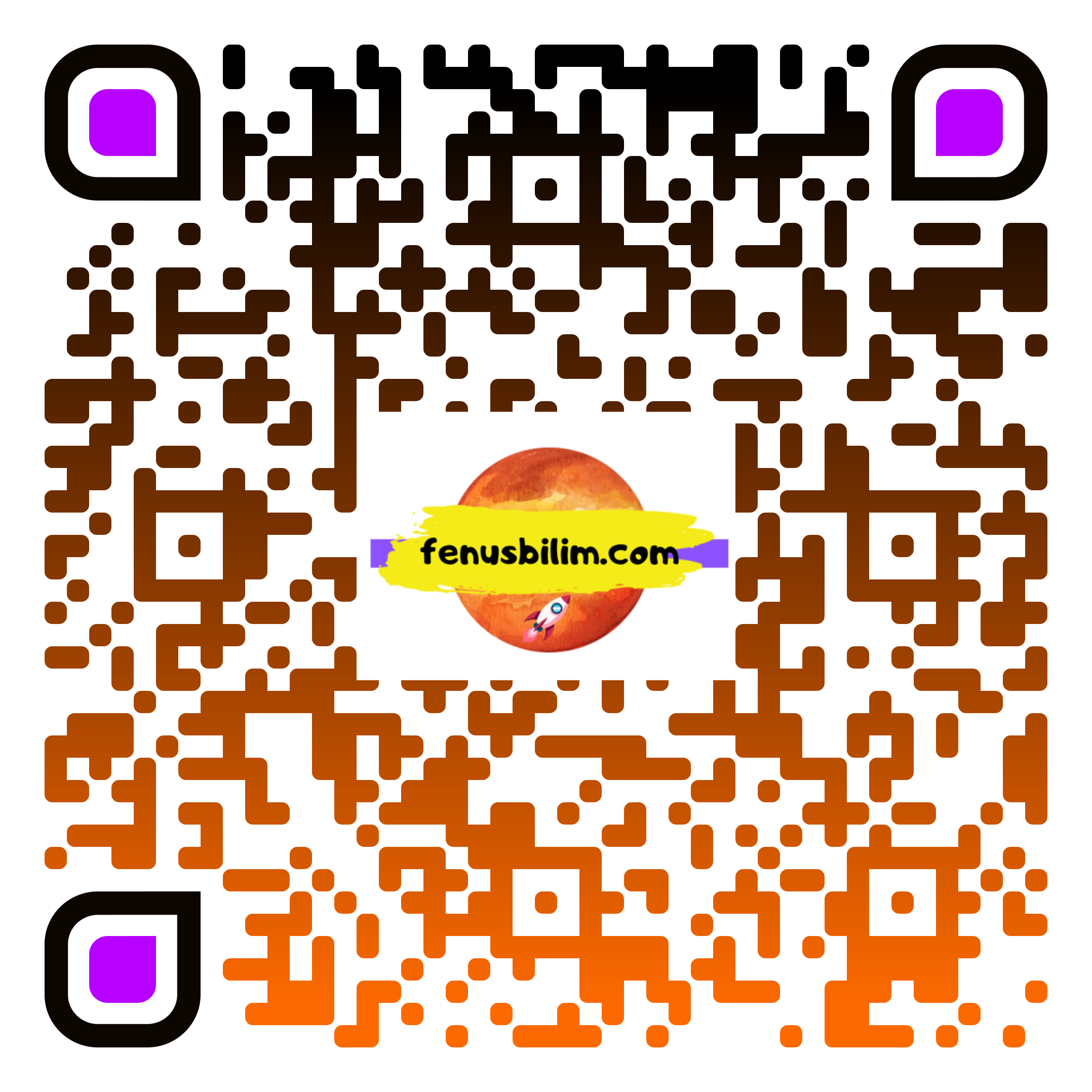 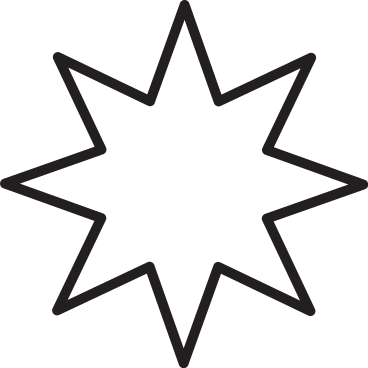 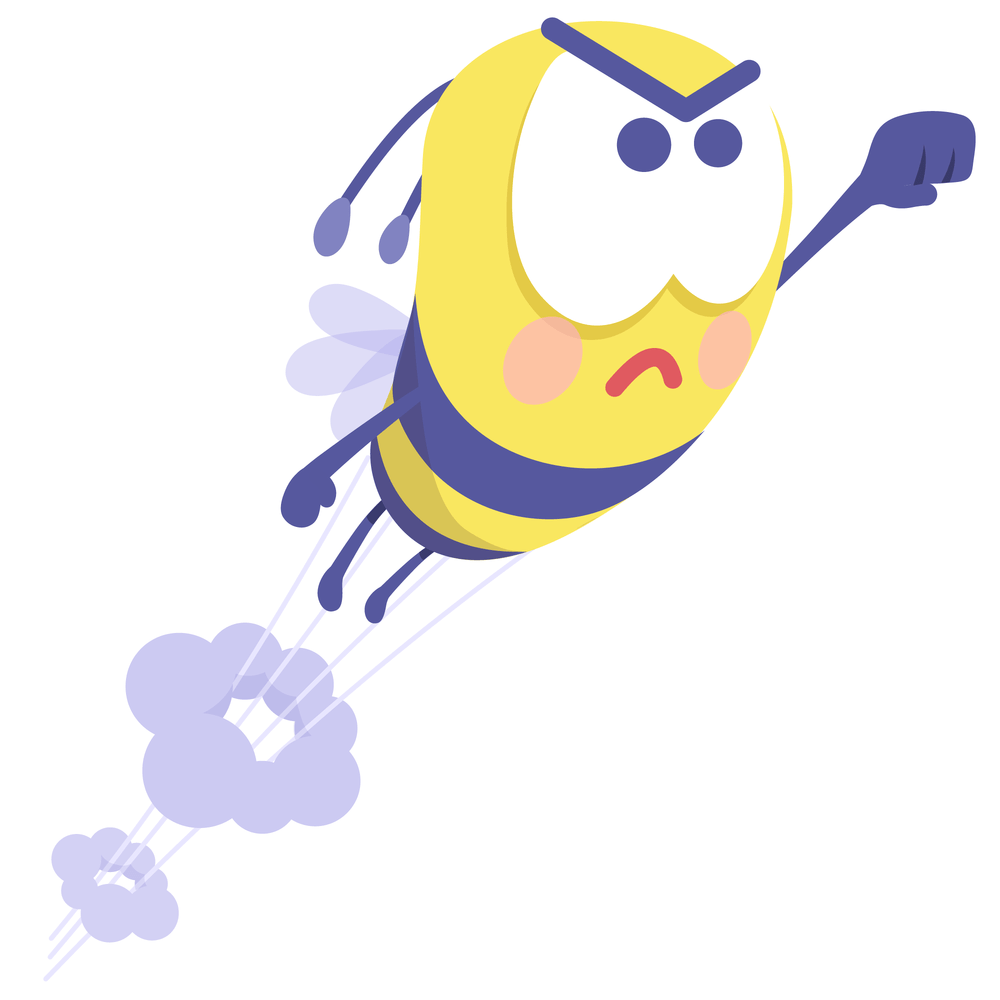 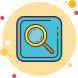 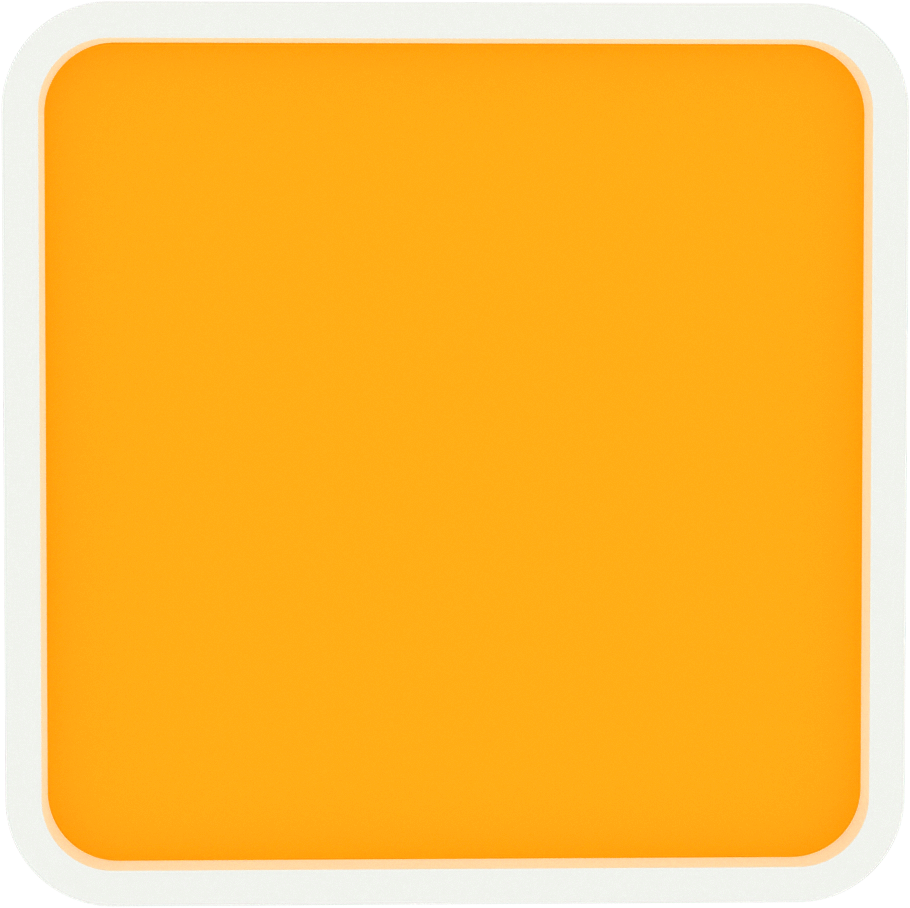 CEVAP D
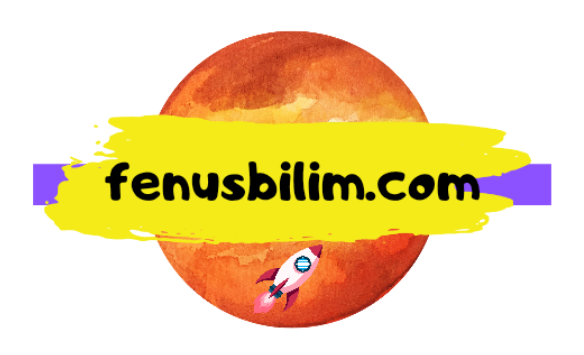 HAZIRLAYAN 
www.fenusbilim.com
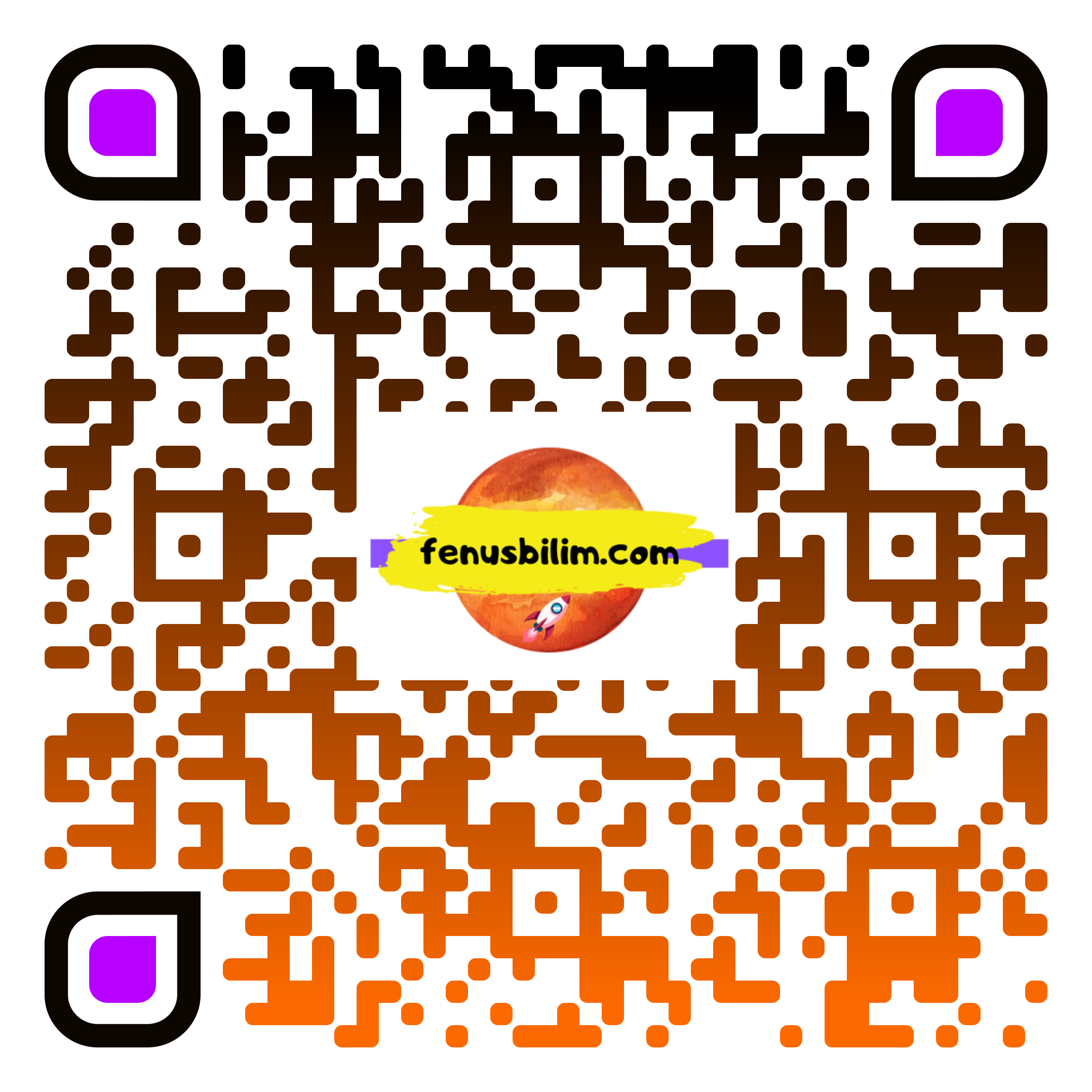